Clear as Phytoplankton: A Tale of Four Lakes
Nutrients, Genetics, and Plant Growth
Essential Questions
How do genetic and environmental factors influence the growth of phytoplankton? 
How does phytoplankton growth affect water clarity?
Lesson Objectives
Construct a scientific explanation based on evidence for how environmental and genetic factors influence the growth of organisms. 
Use a model to explain the relationship between the growth of organisms and their environment.
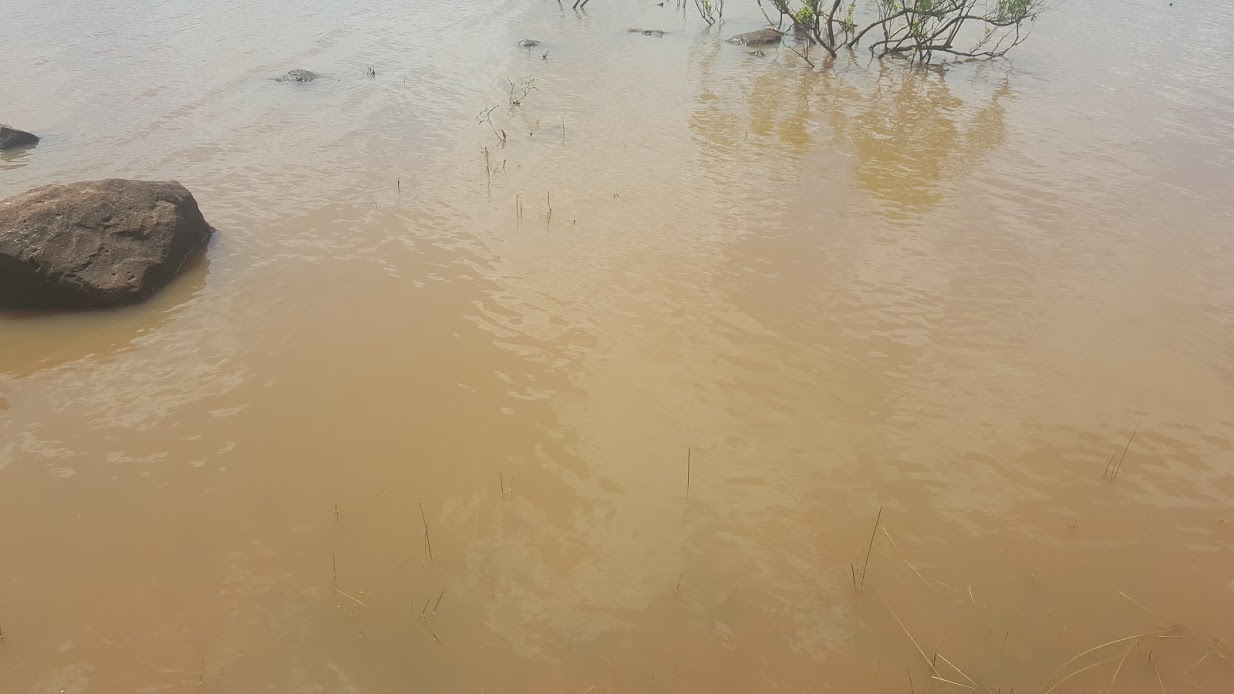 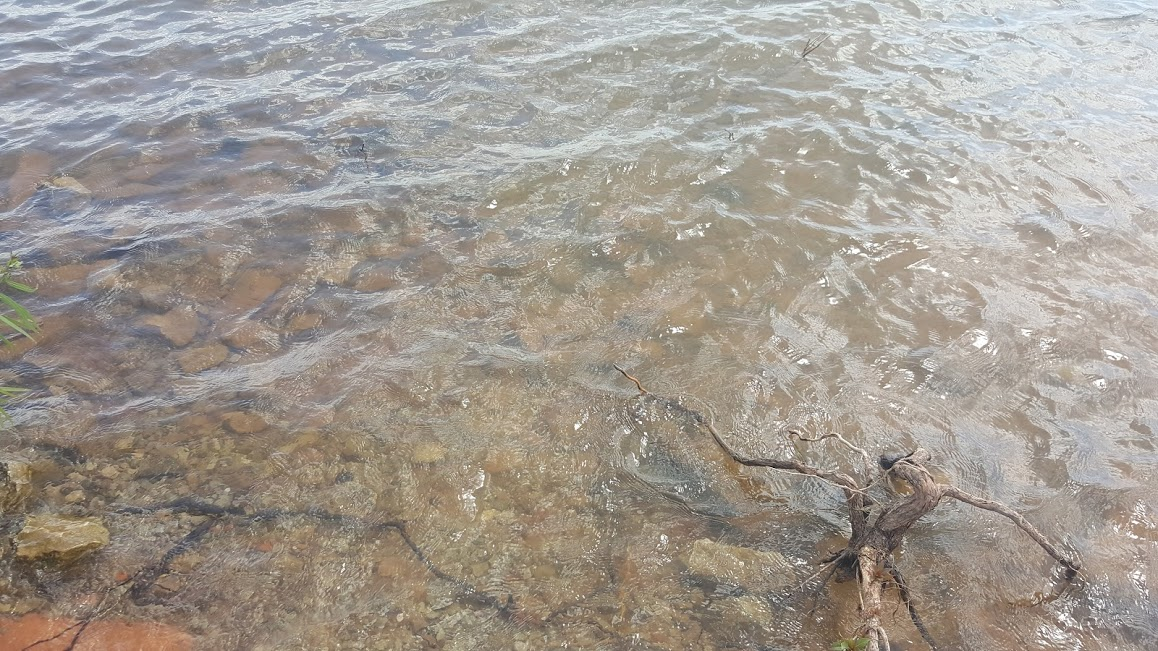 Shawnee Twin Lake #1
Tecumseh Lake
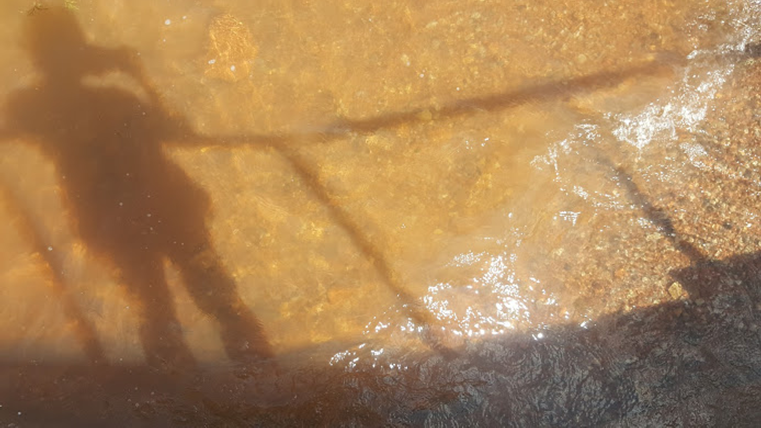 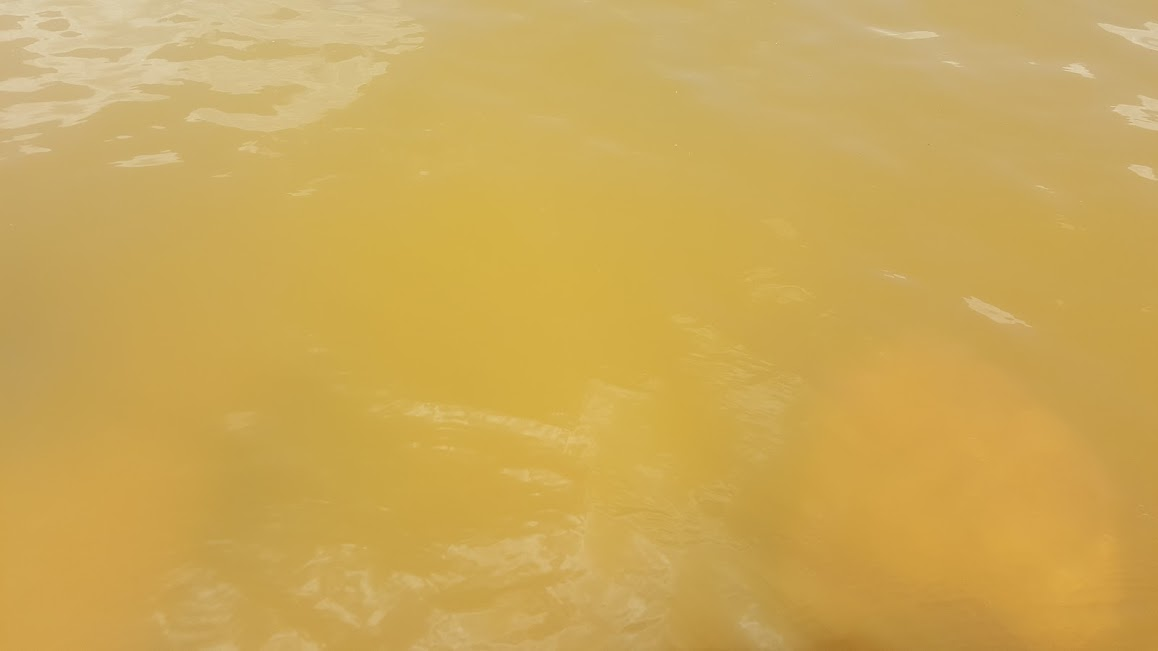 Lake Thunderbird
Lake Stanley Draper
[Speaker Notes: Miller-DeBoer, C. (2016). Tecumseh Lake [Photograph].
Miller-DeBoer, C. (2016). Shawnee Twin Lake #1 [Photograph].
Miller-DeBoer, C. (2016). Lake Stanley Draper [Photograph]. 
Miller-DeBoer, C. (2016). Lake Thunderbird [Photograph].]
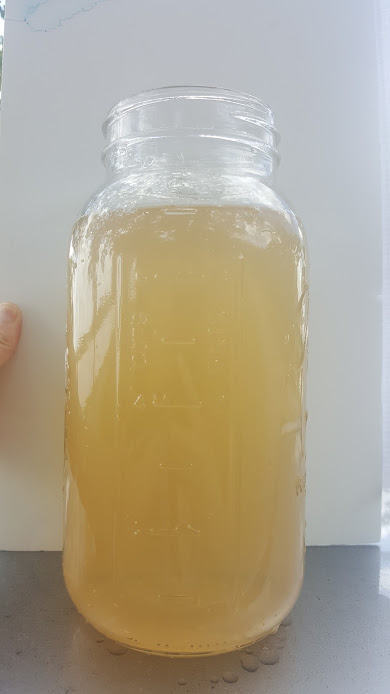 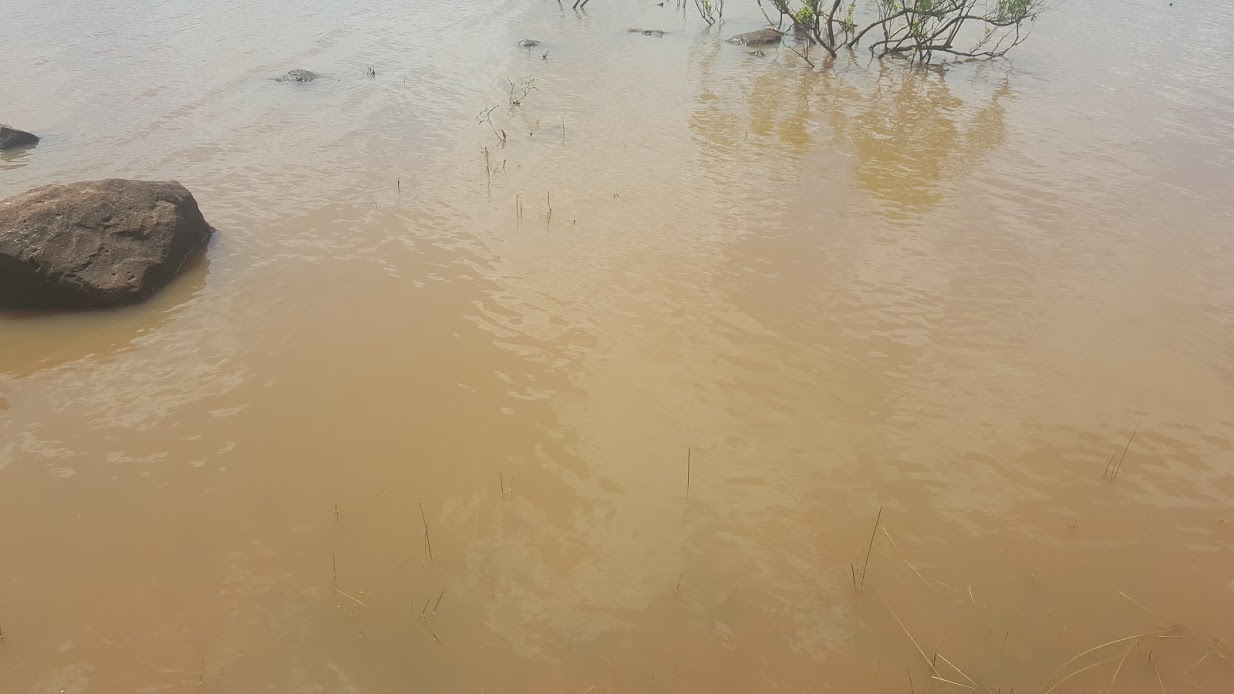 Tecumseh LakeTecumseh, OK
[Speaker Notes: K20 Center. (n.d.). I notice, I wonder. Strategies. https://learn.k20center.ou.edu/strategy/180
Miller-DeBoer, C. (2016). Tecumseh Lake [Photograph].]
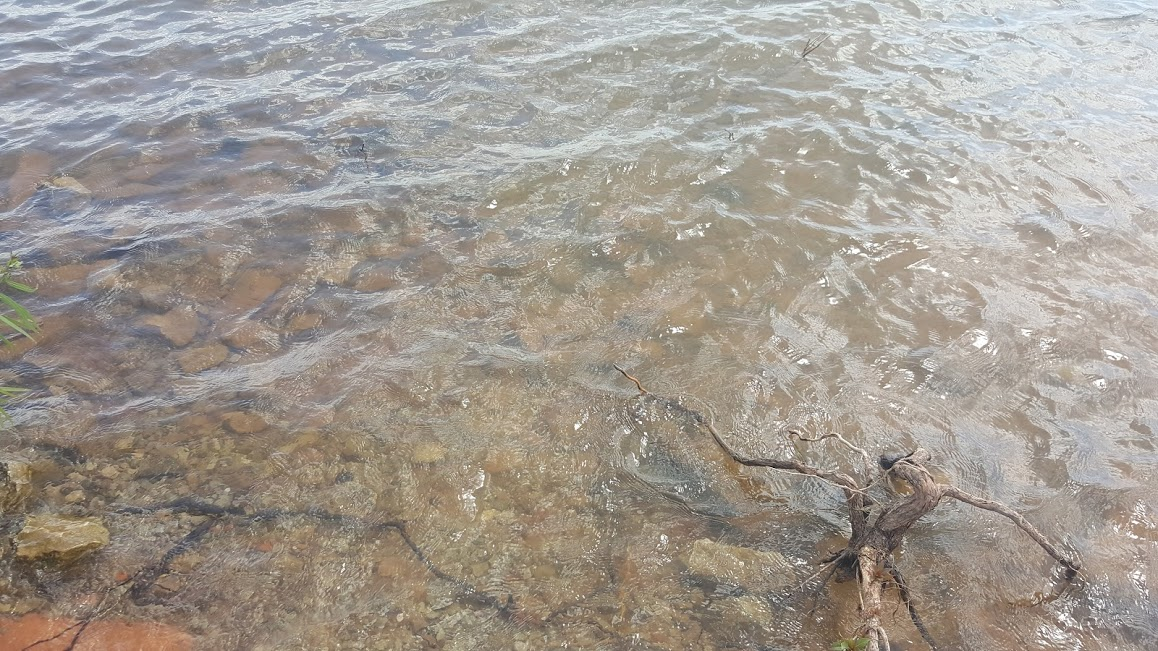 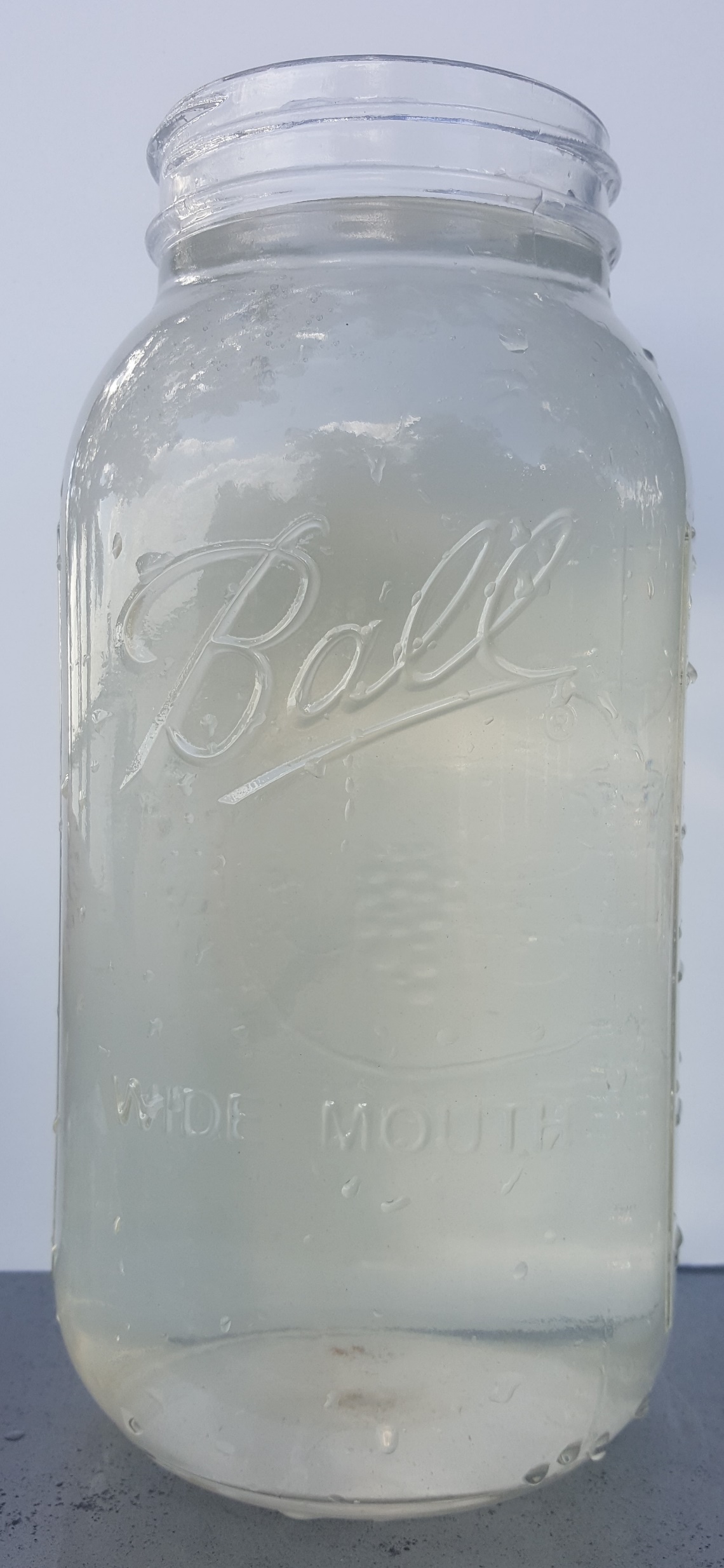 Shawnee Twin Lake #1Shawnee, OK
[Speaker Notes: K20 Center. (n.d.). I notice, I wonder. Strategies. https://learn.k20center.ou.edu/strategy/180
Miller-DeBoer, C. (2016). Shawnee Twin Lake #1 [Photograph].]
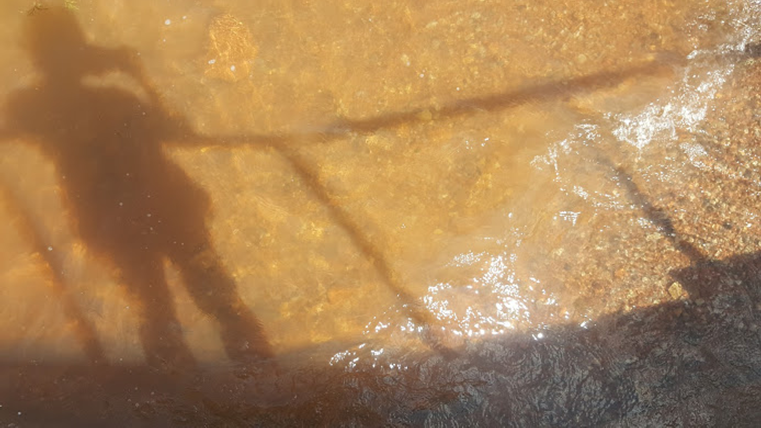 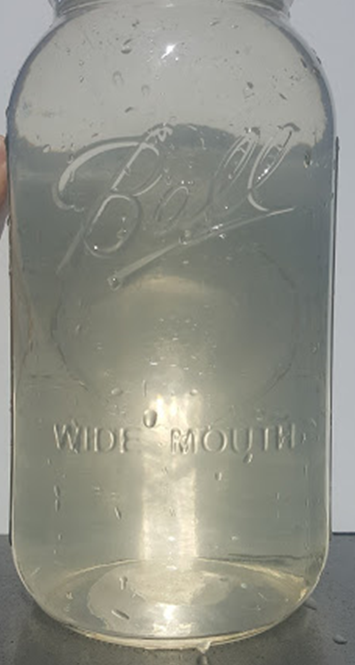 Lake Stanley DraperOklahoma City, OK
[Speaker Notes: K20 Center. (n.d.). I notice, I wonder. Strategies. https://learn.k20center.ou.edu/strategy/180
Miller-DeBoer, C. (2016). Lake Stanley Draper [Photograph].]
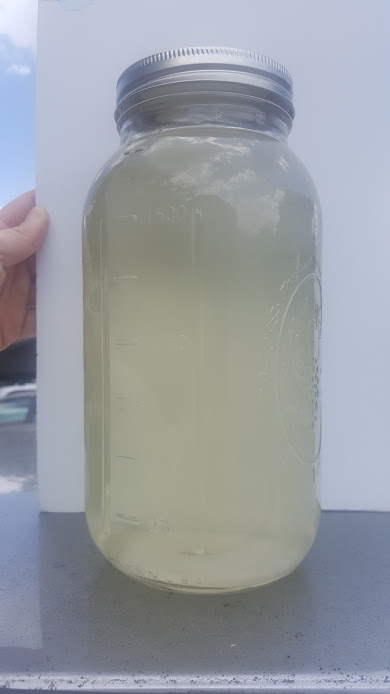 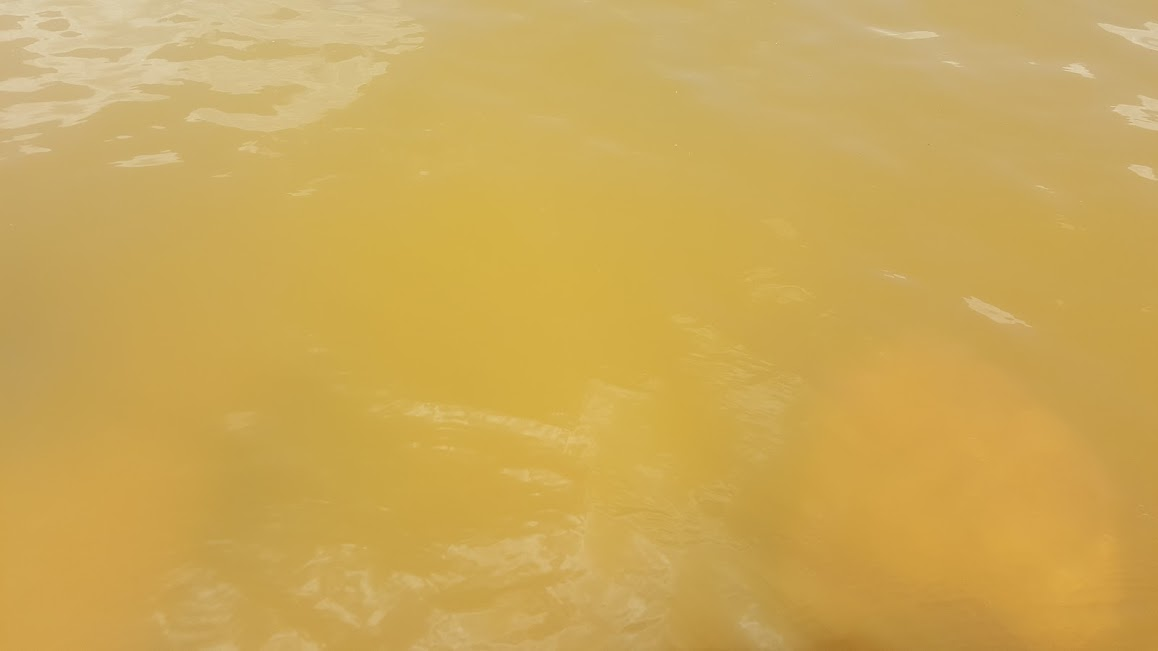 Lake ThunderbirdNorman, OK
[Speaker Notes: K20 Center. (n.d.). I notice, I wonder. Strategies. https://learn.k20center.ou.edu/strategy/180
Miller-DeBoer, C. (2016). Lake Thunderbird [Photograph].]
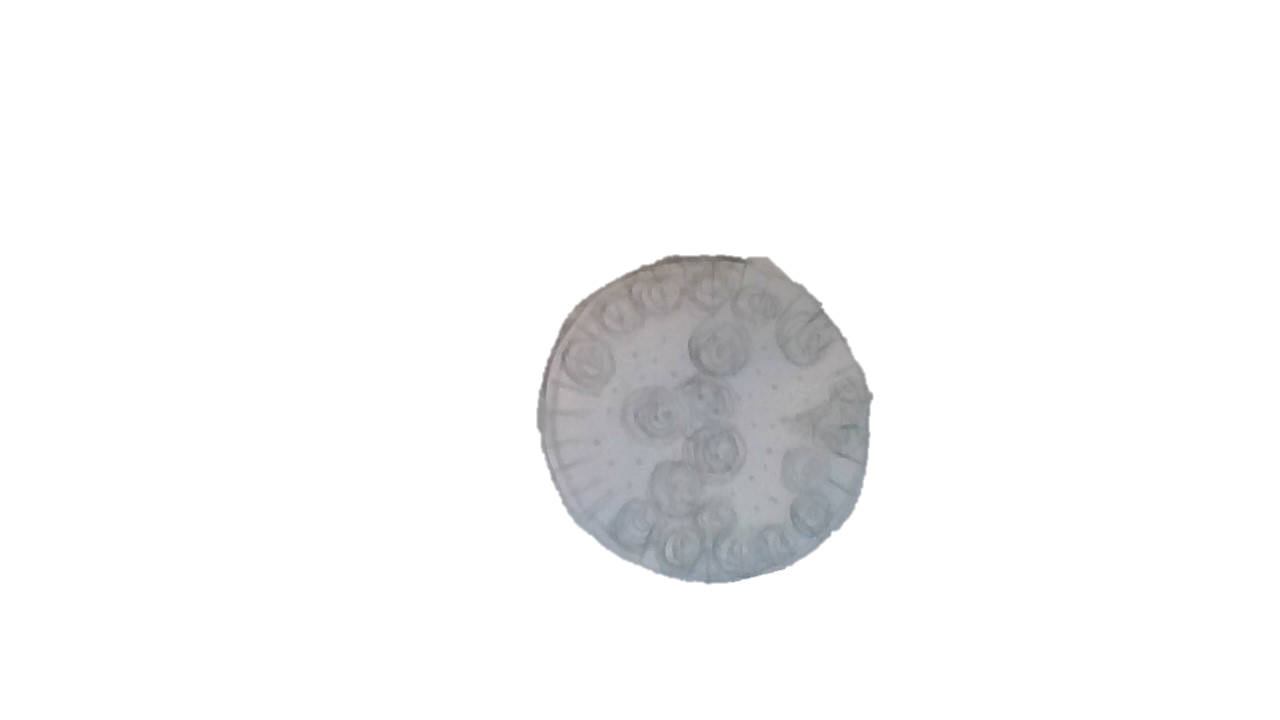 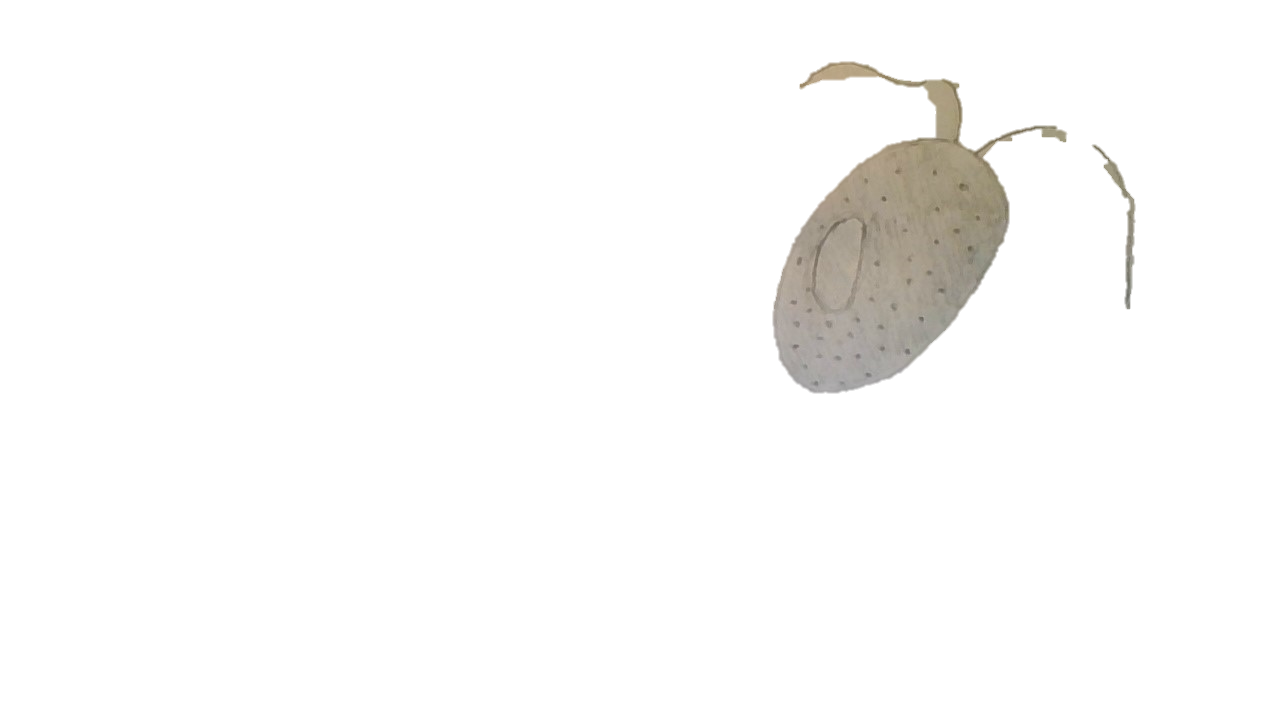 Lake ThunderbirdJune 3, 2016
40x
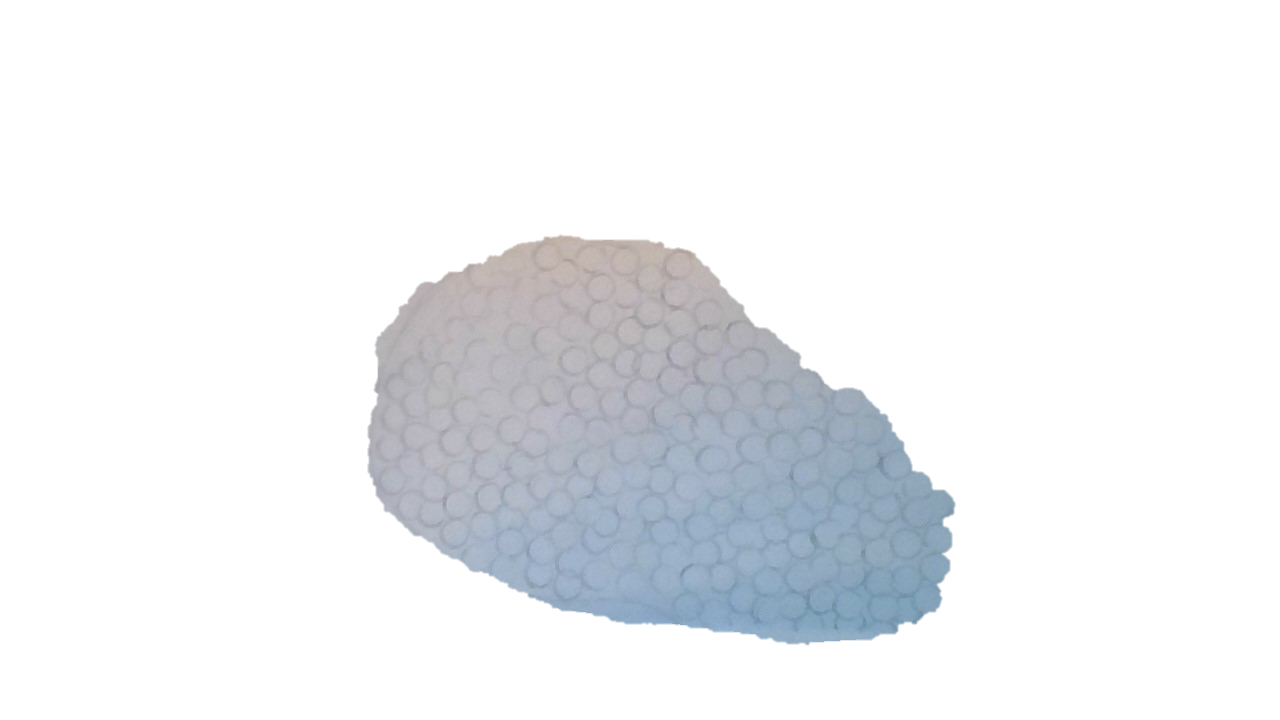 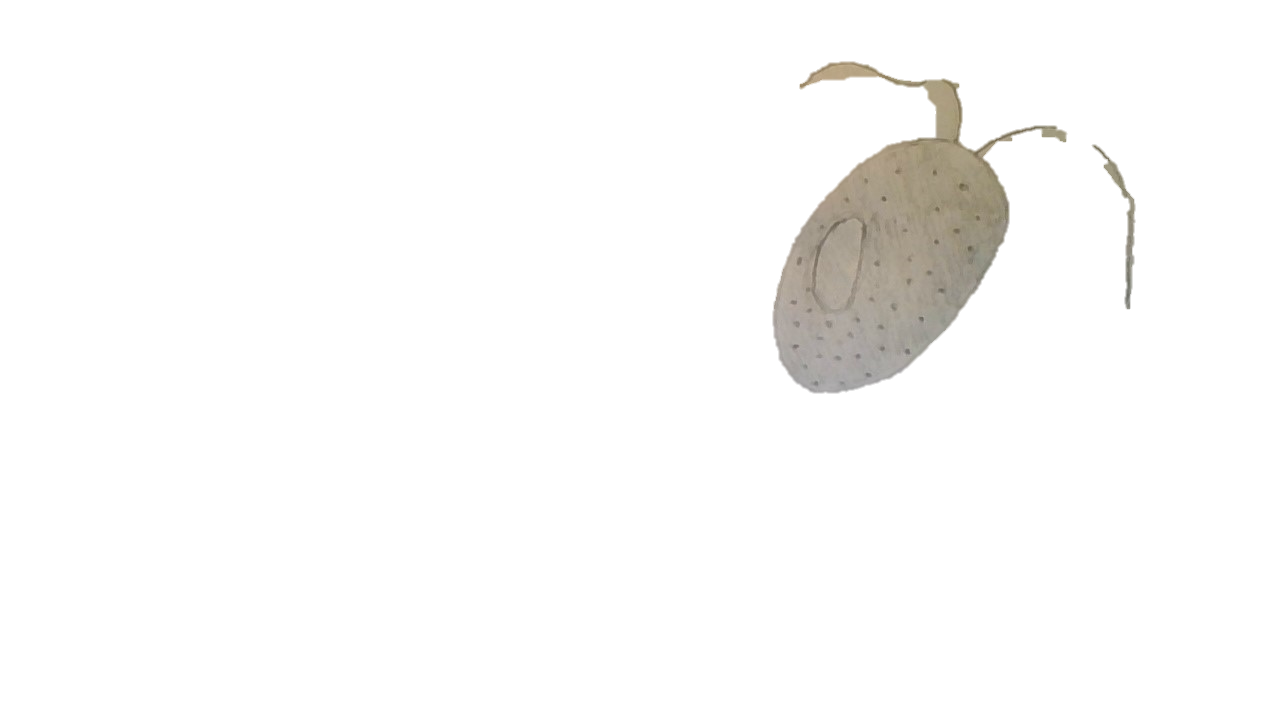 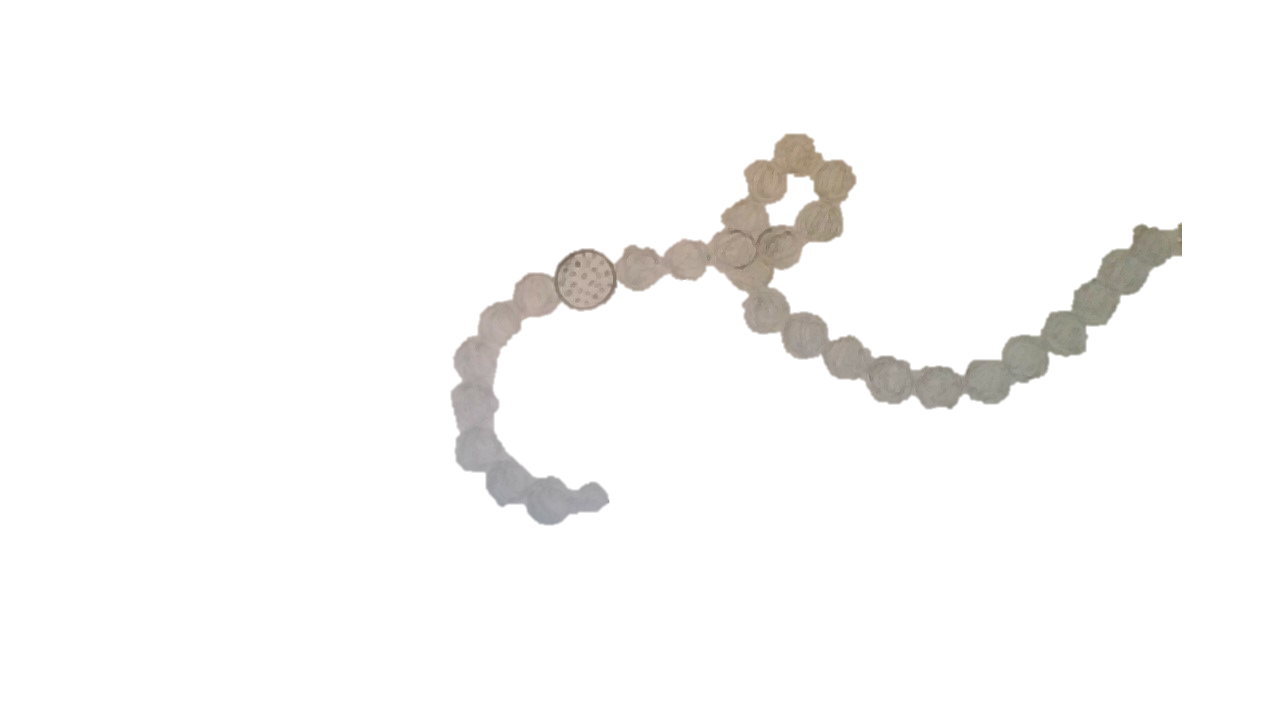 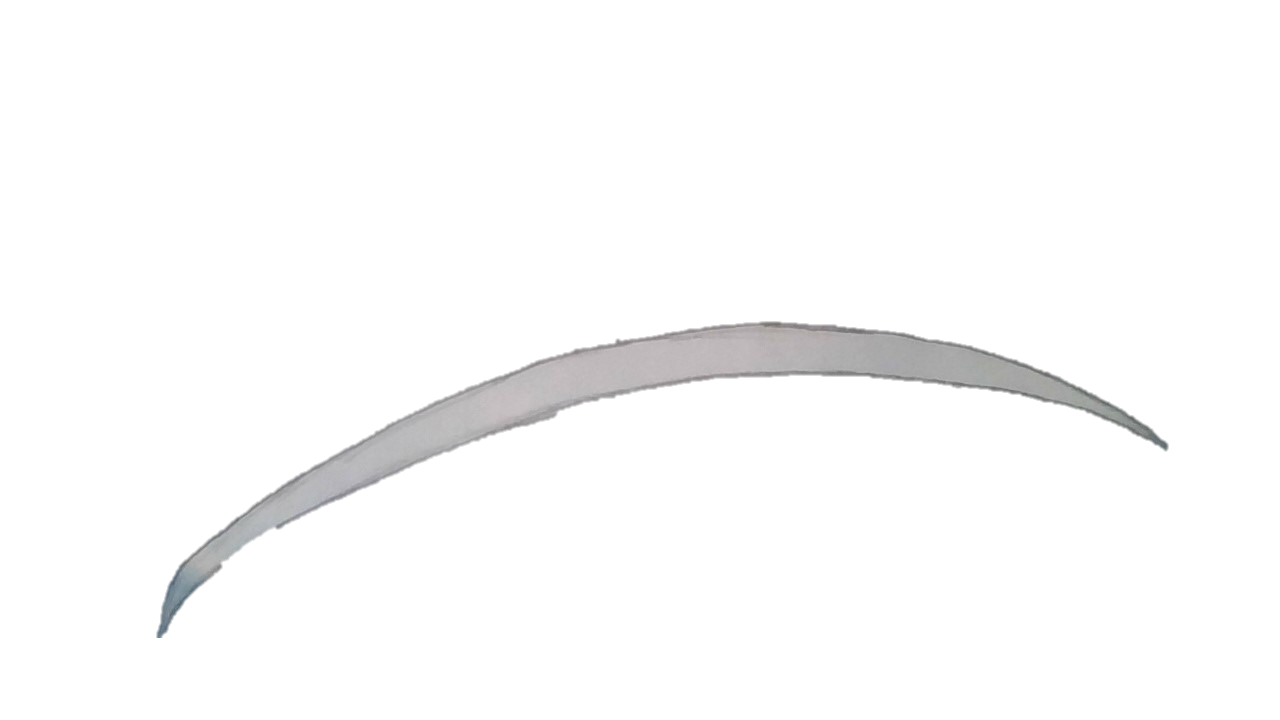 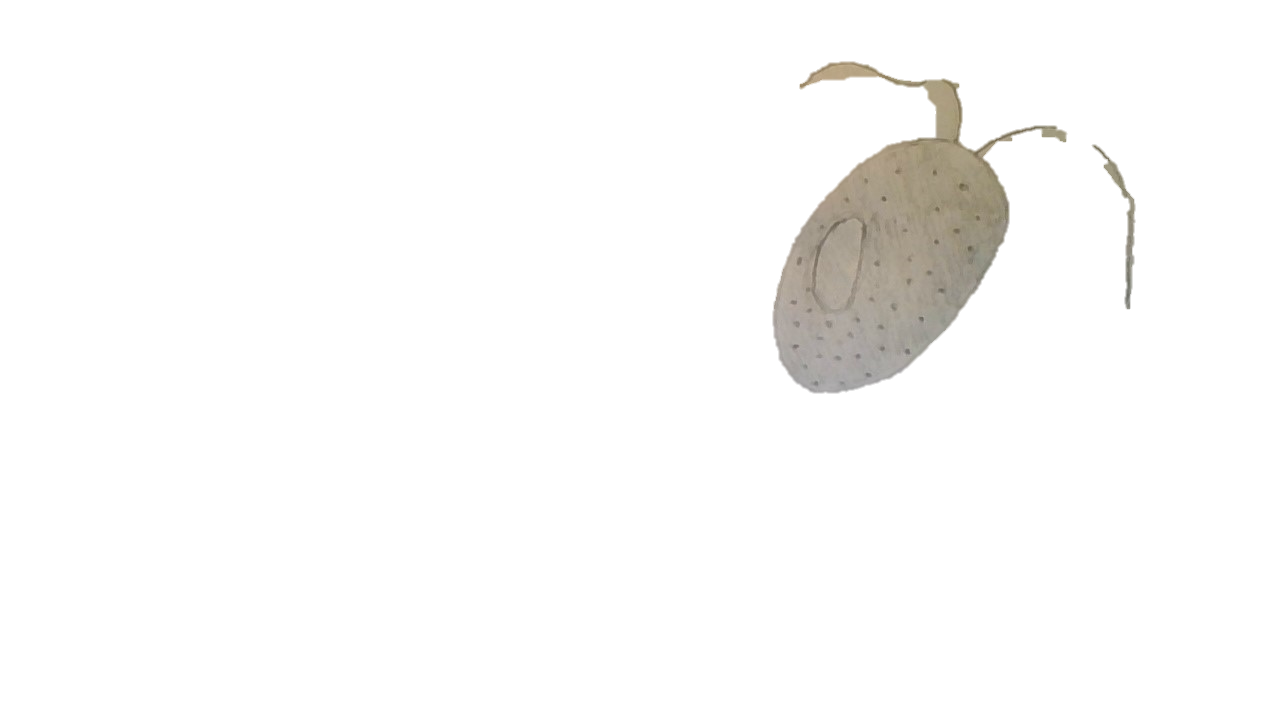 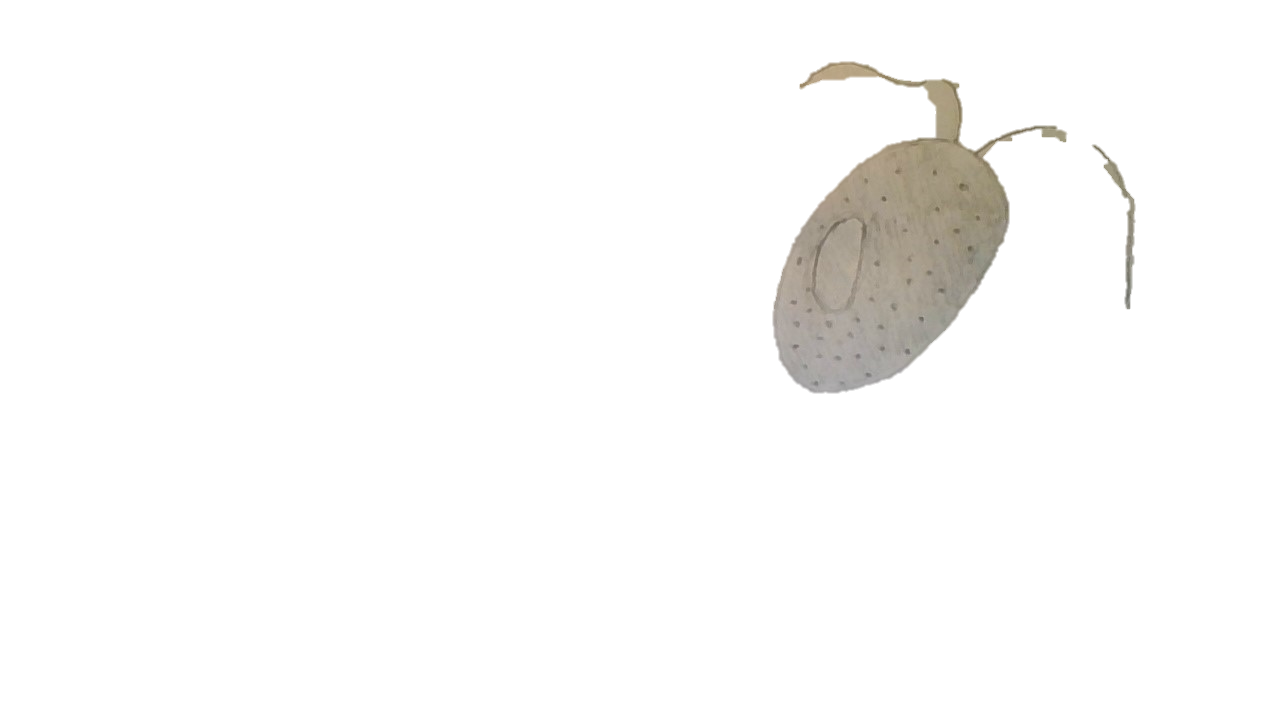 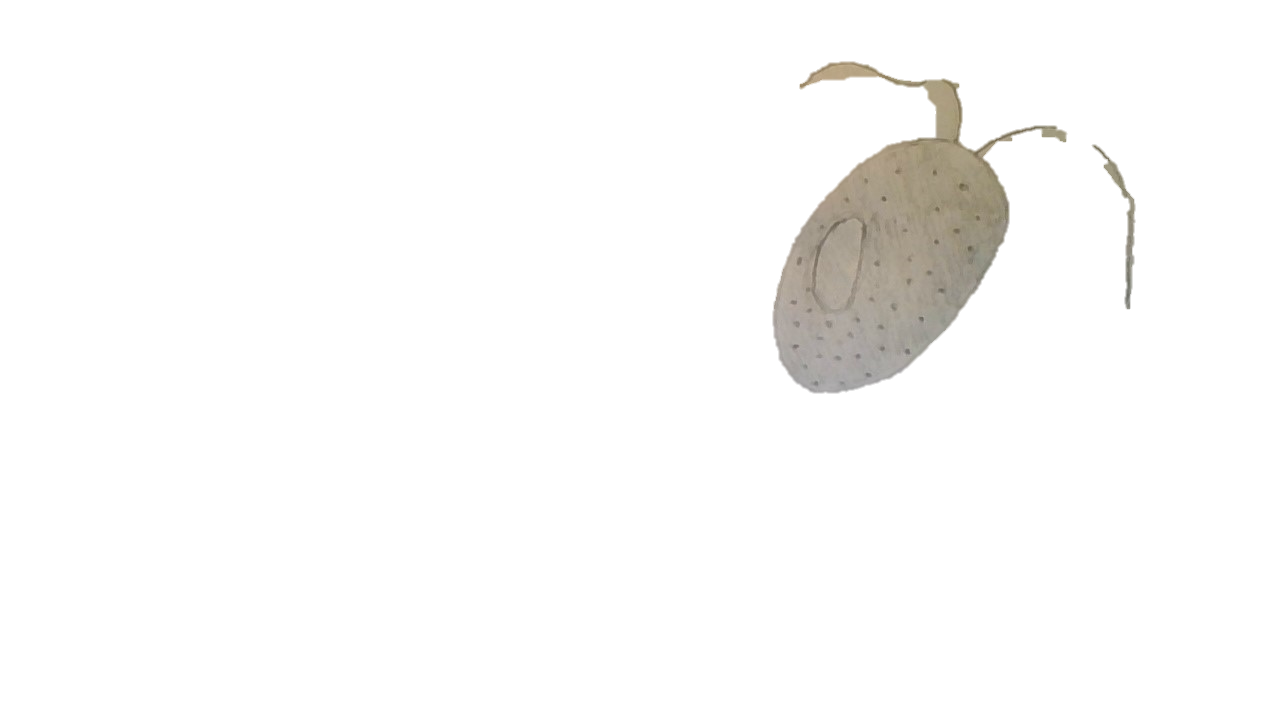 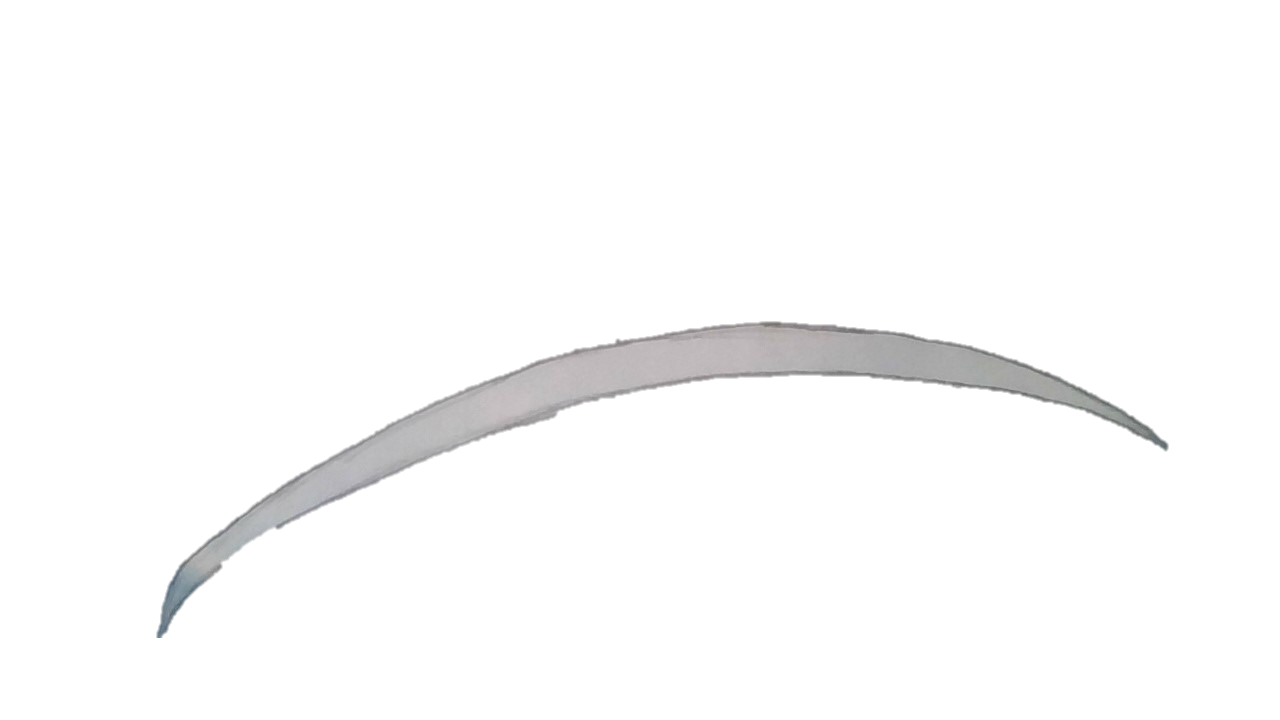 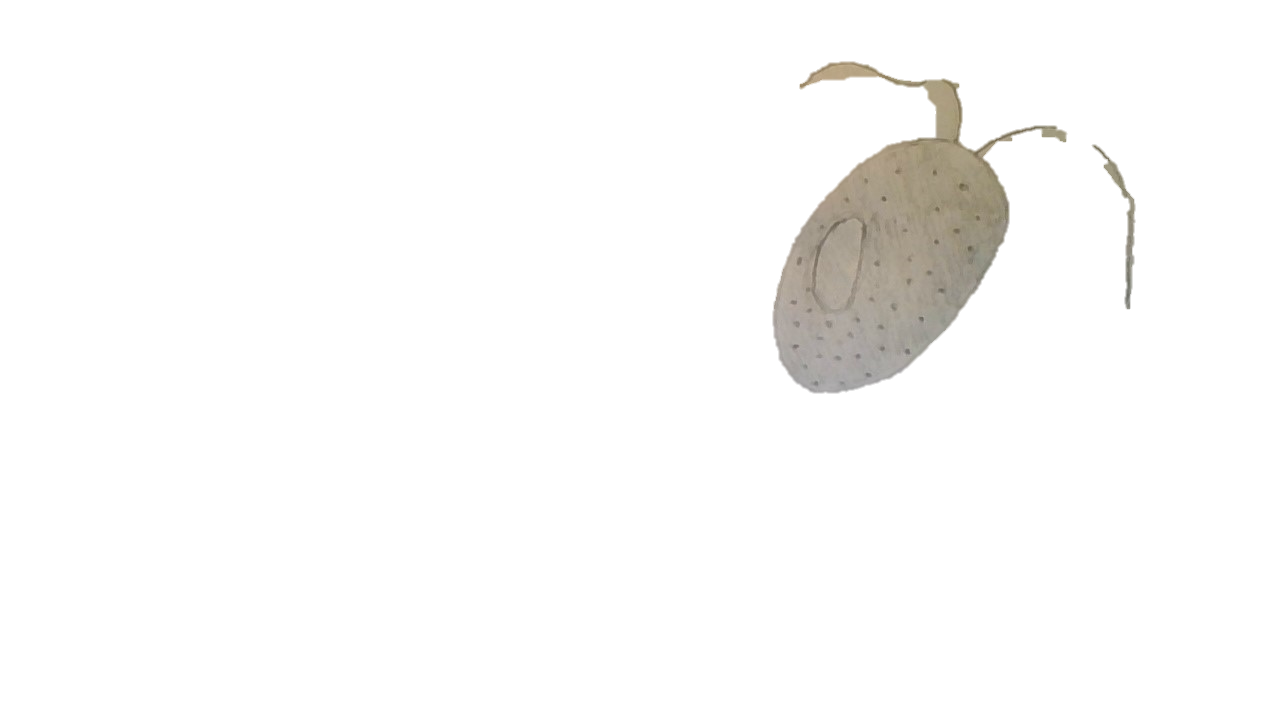 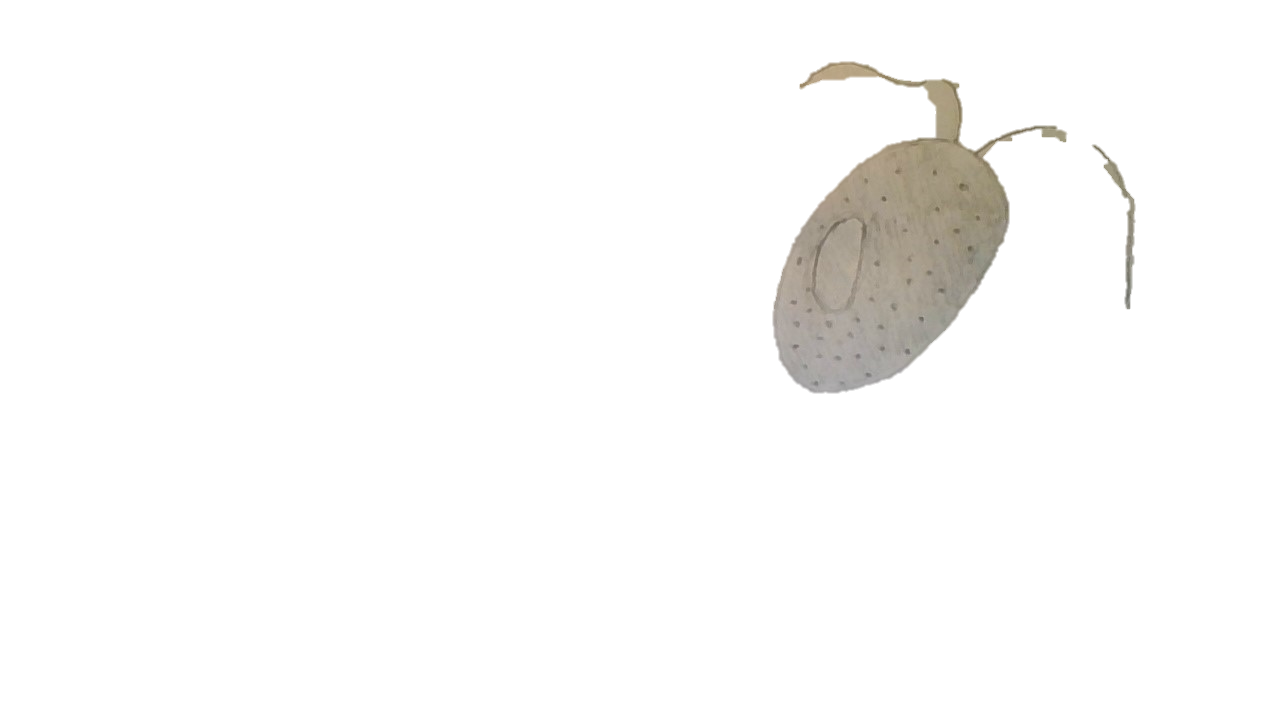 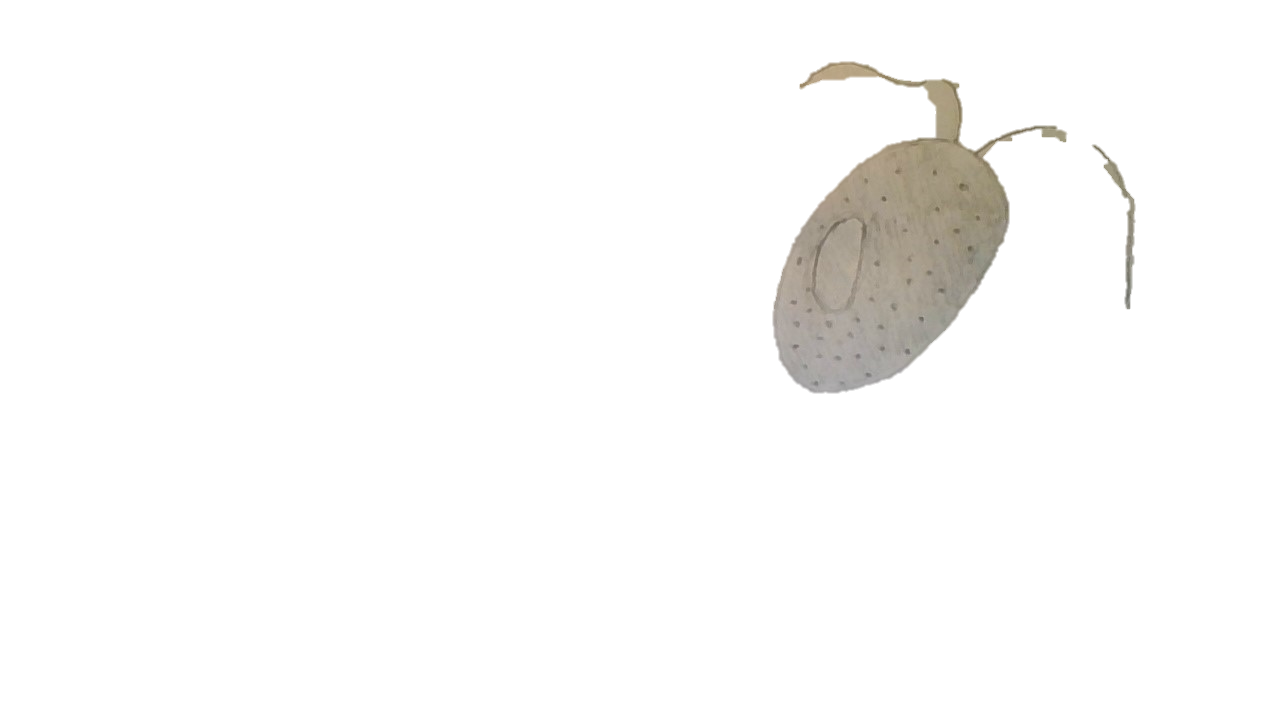 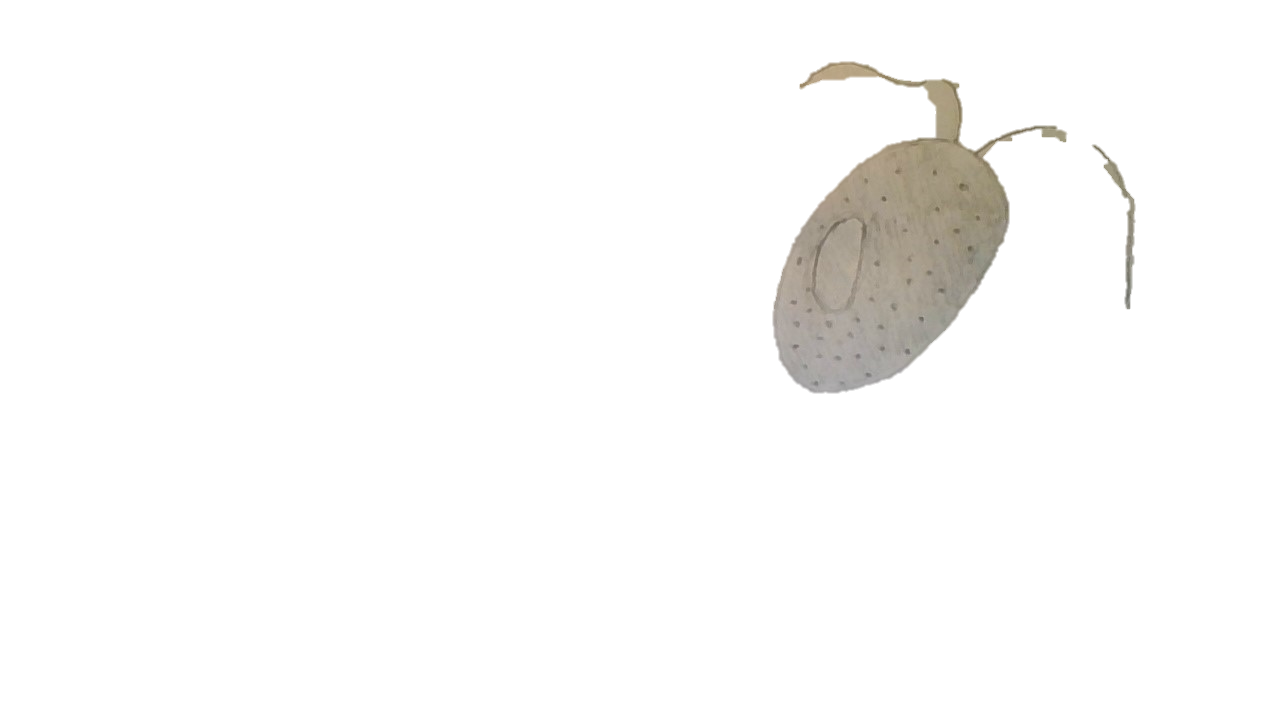 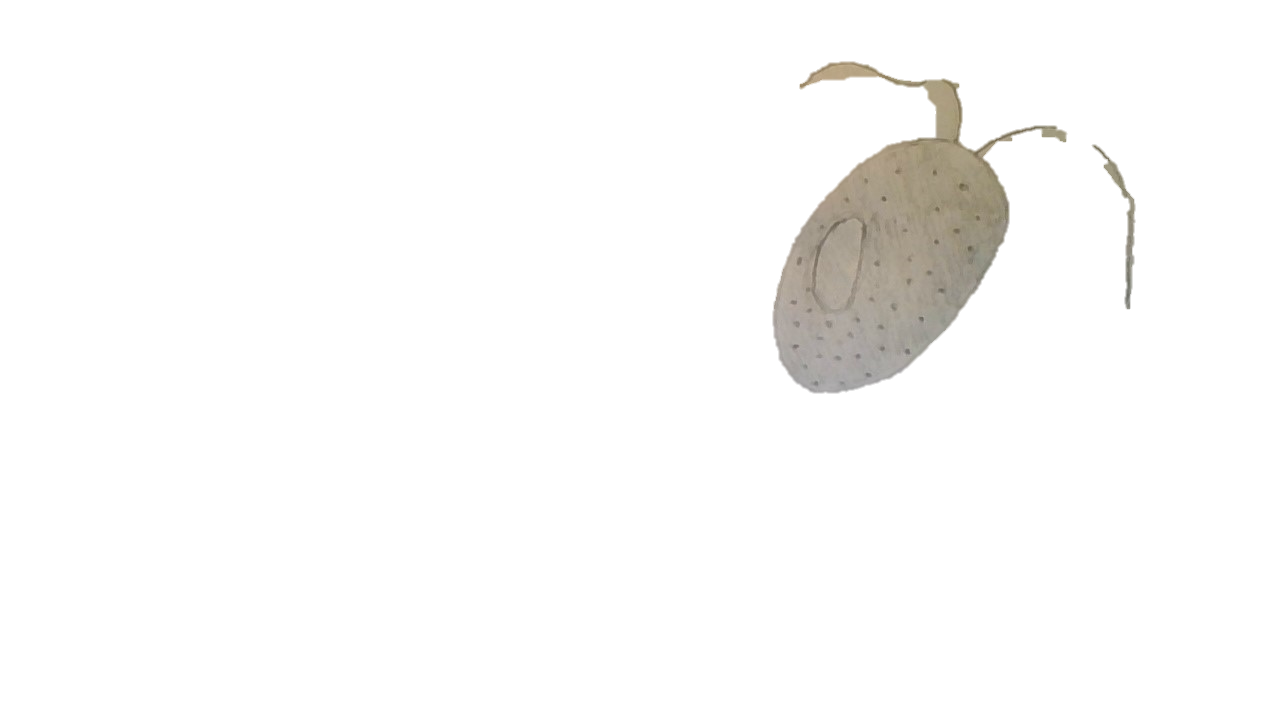 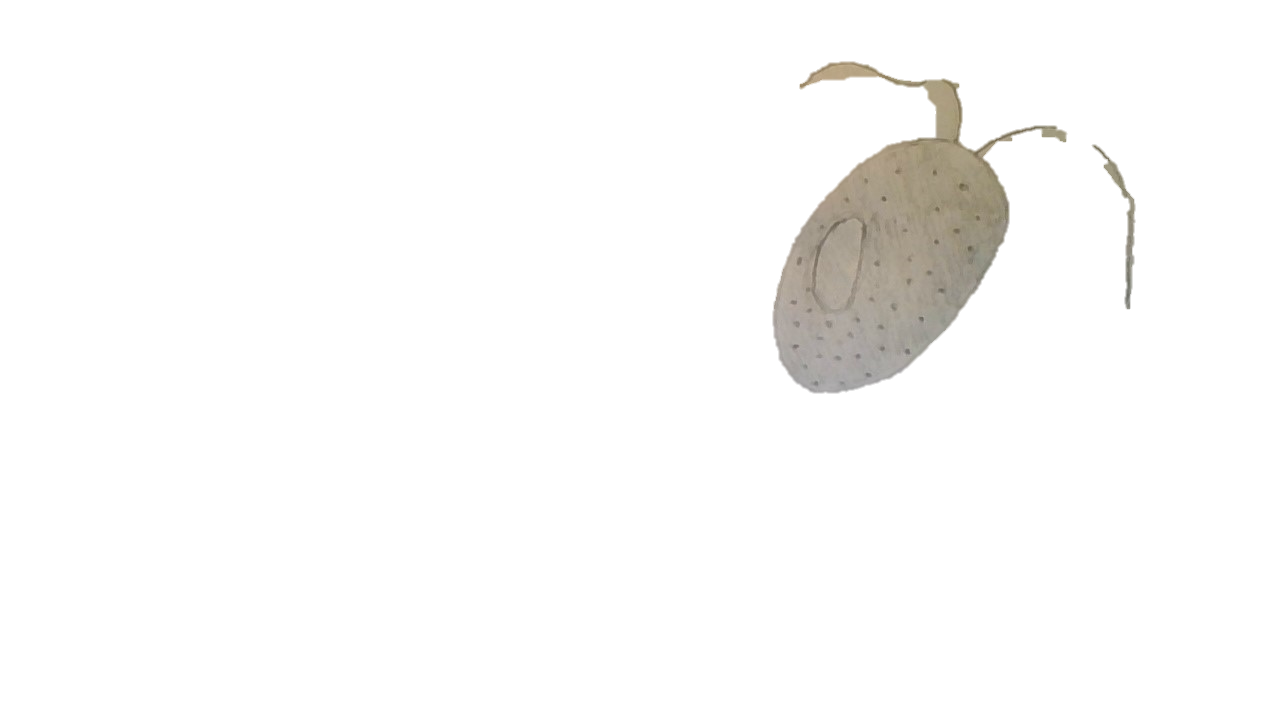 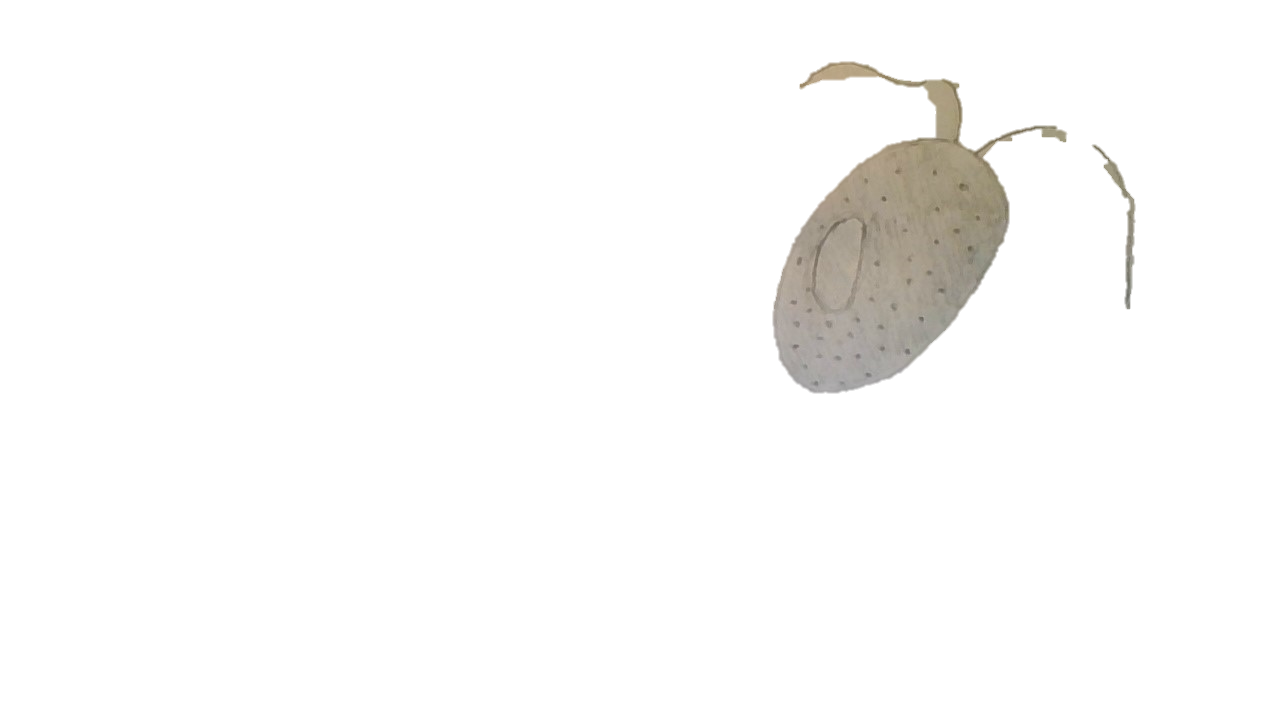 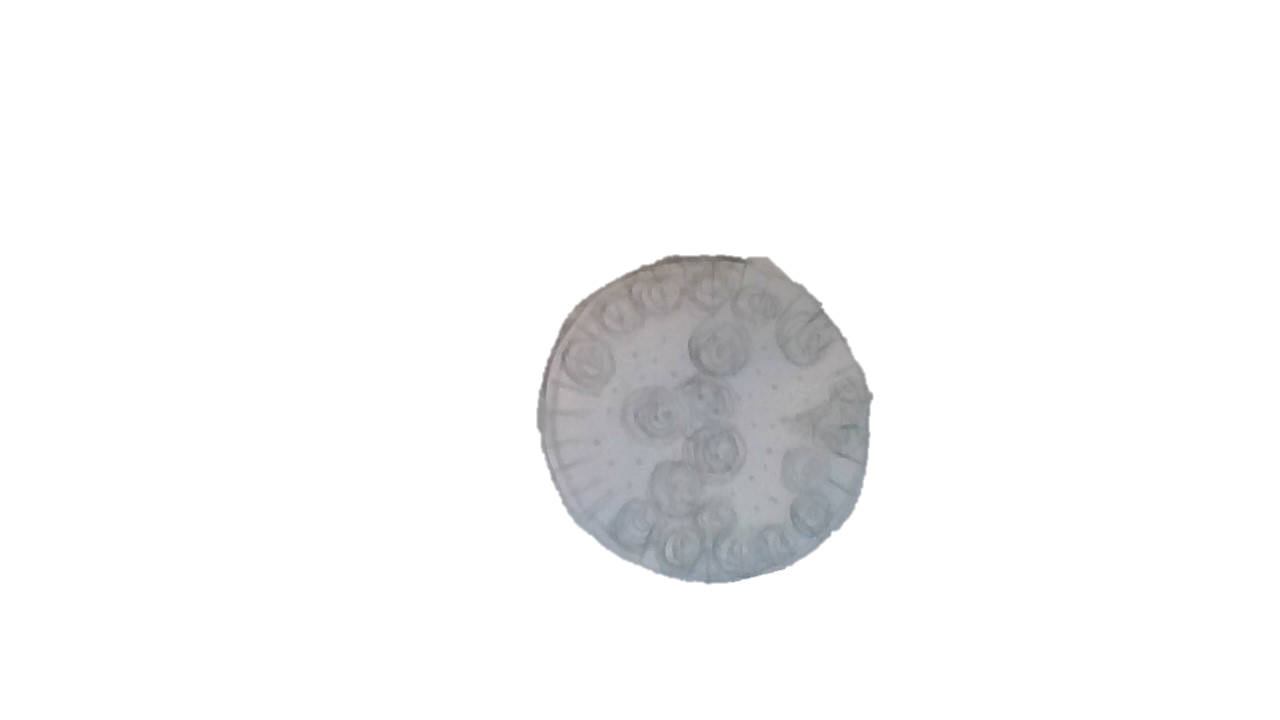 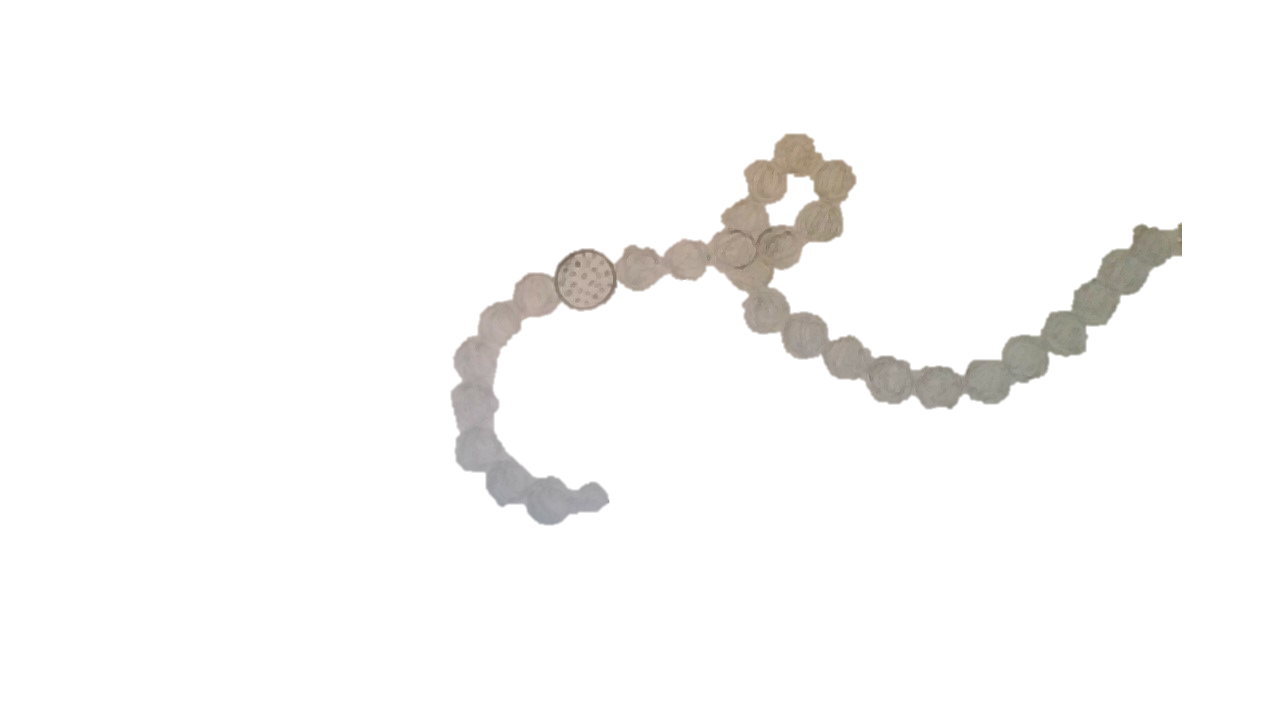 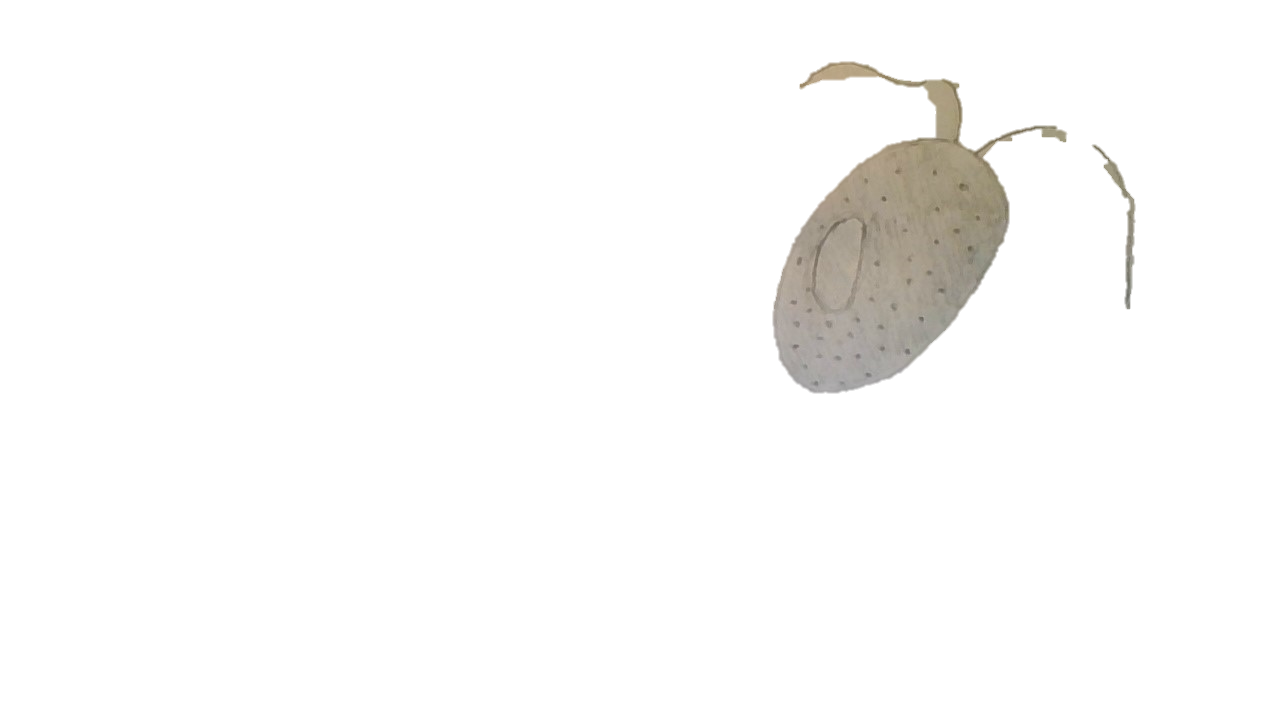 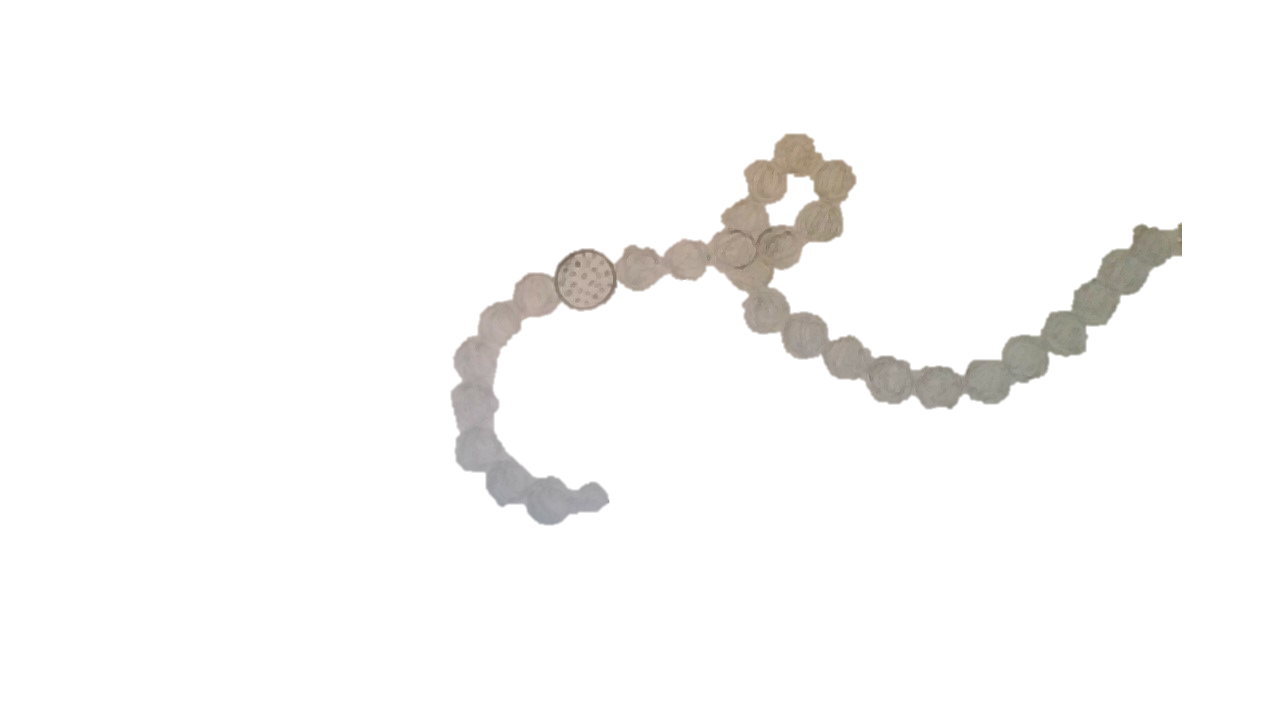 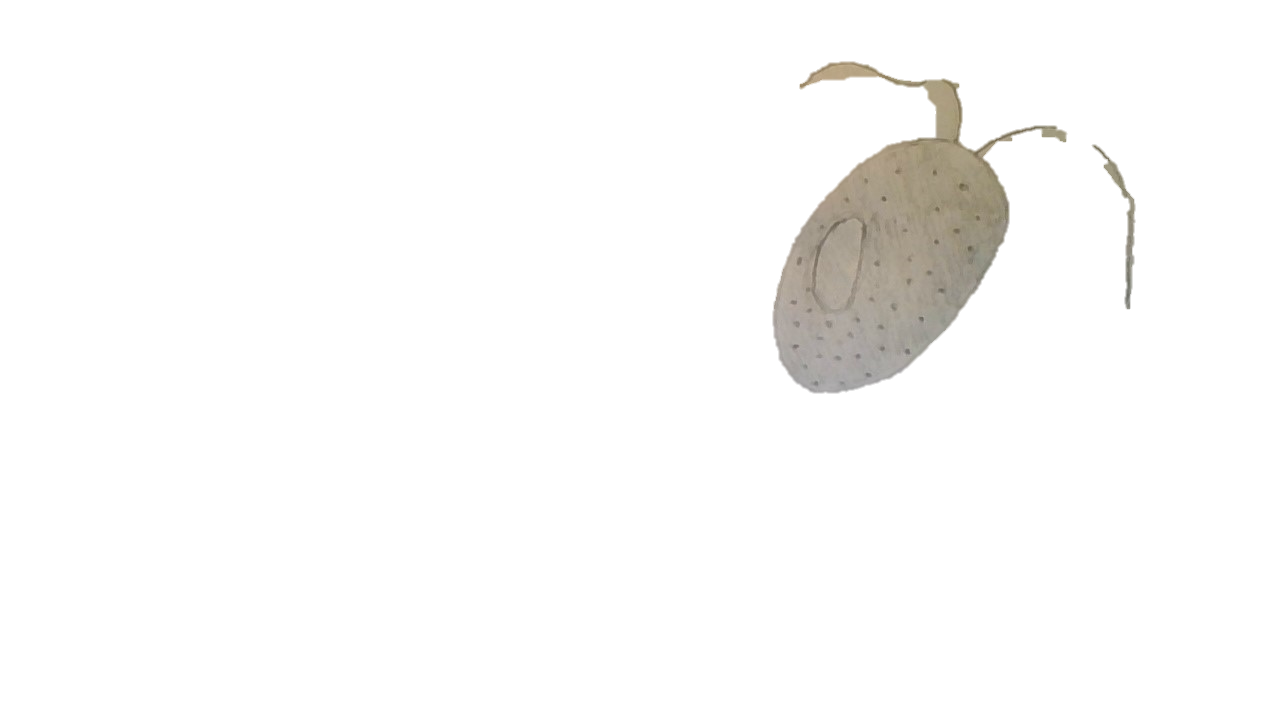 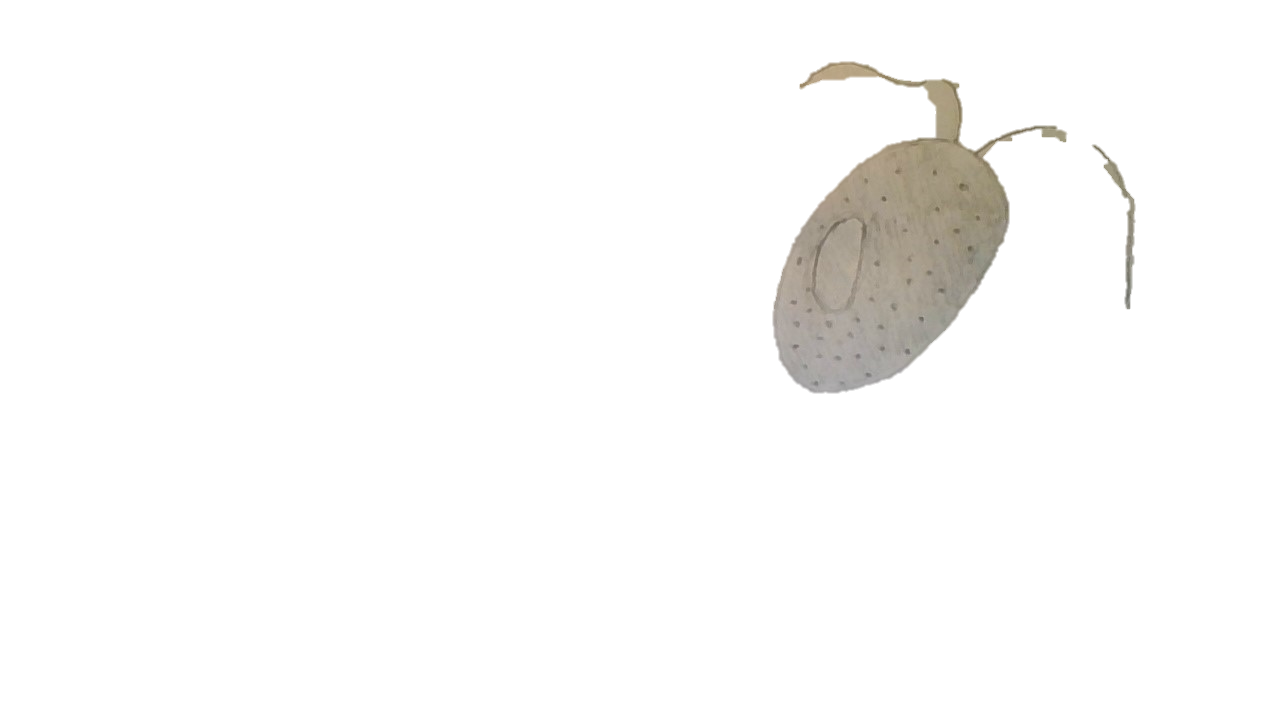 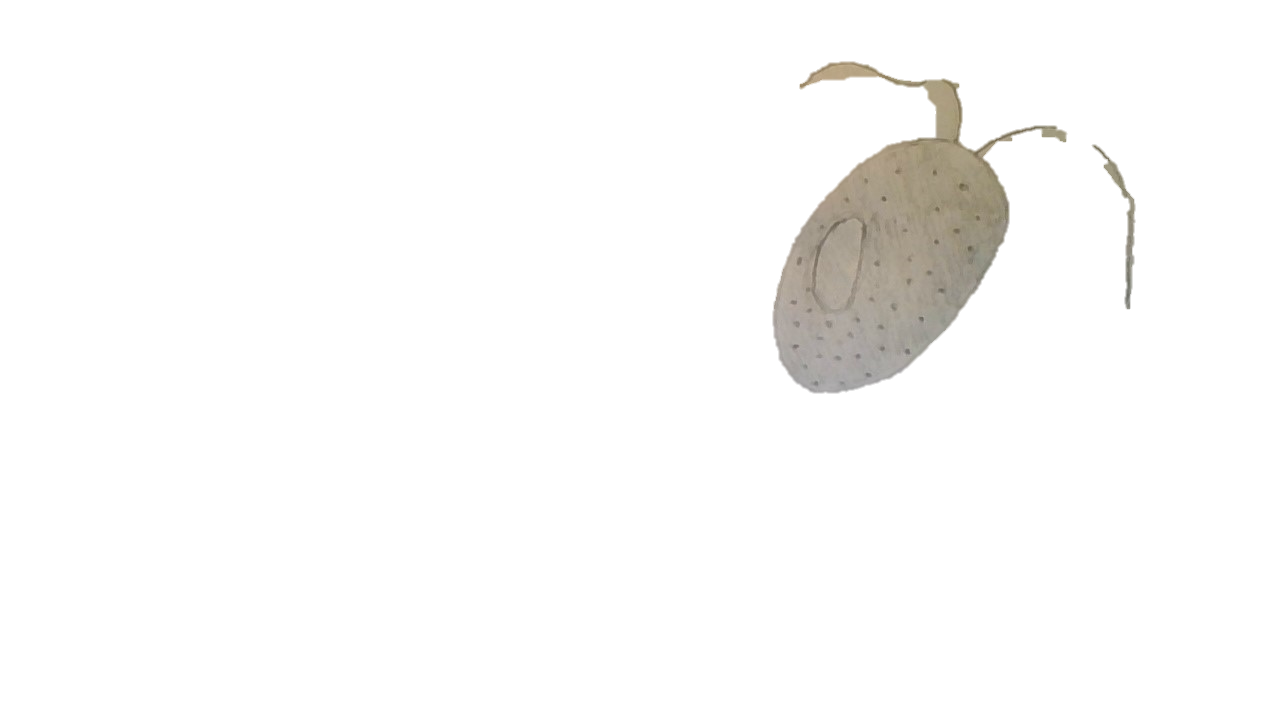 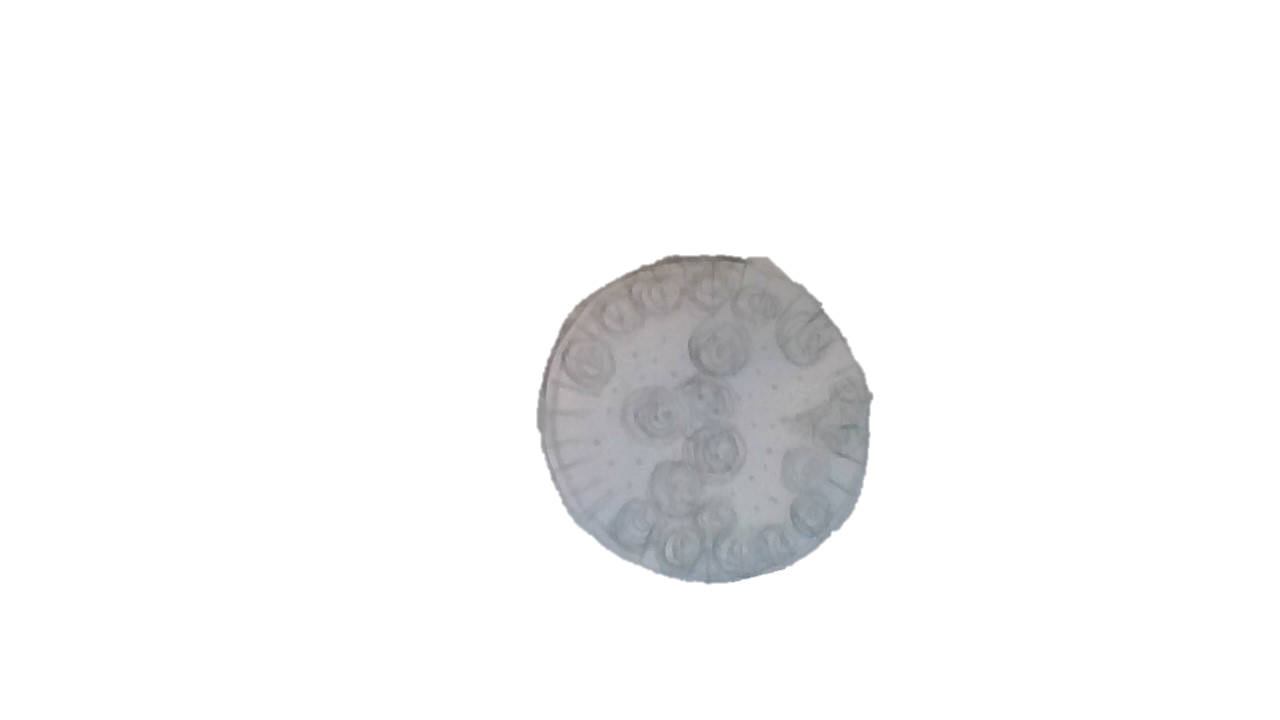 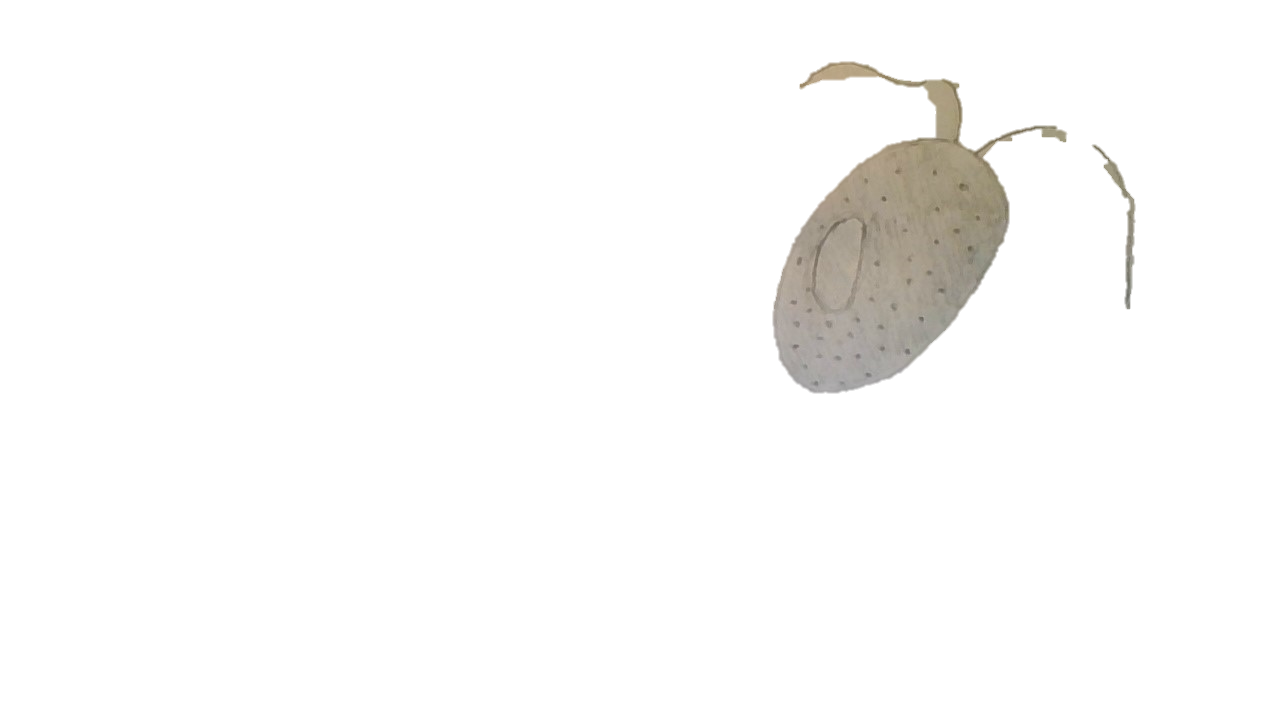 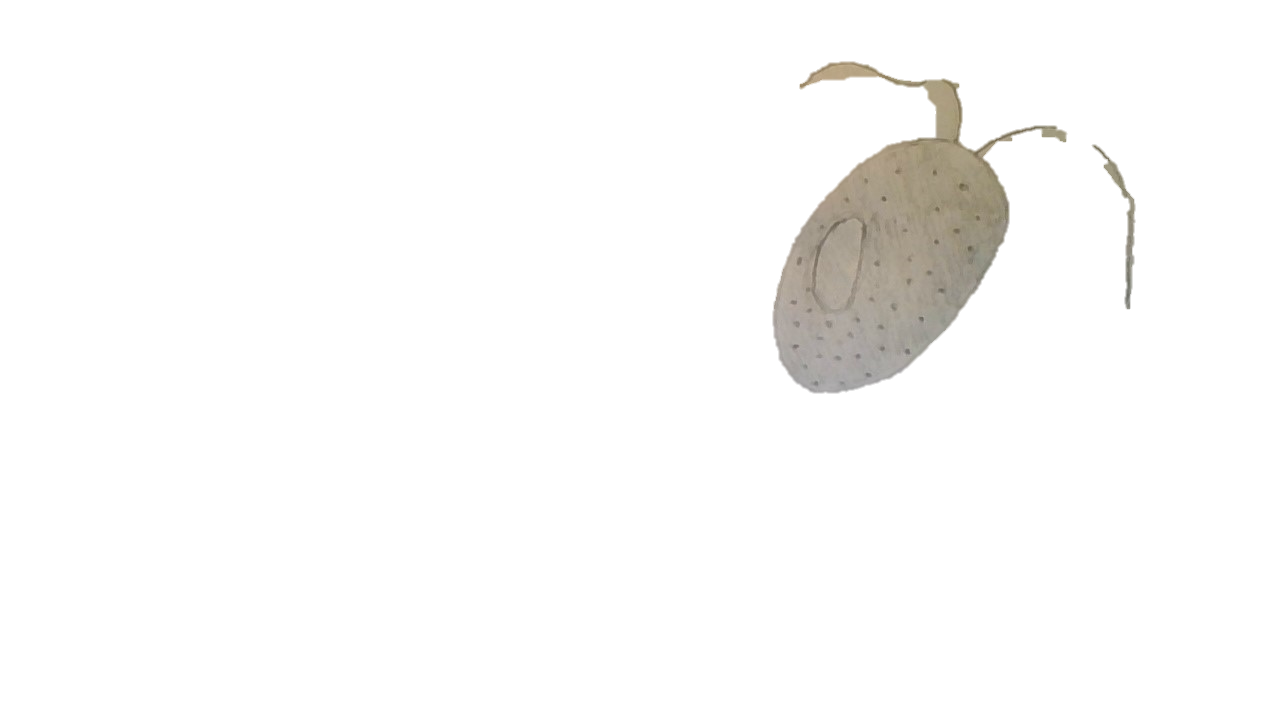 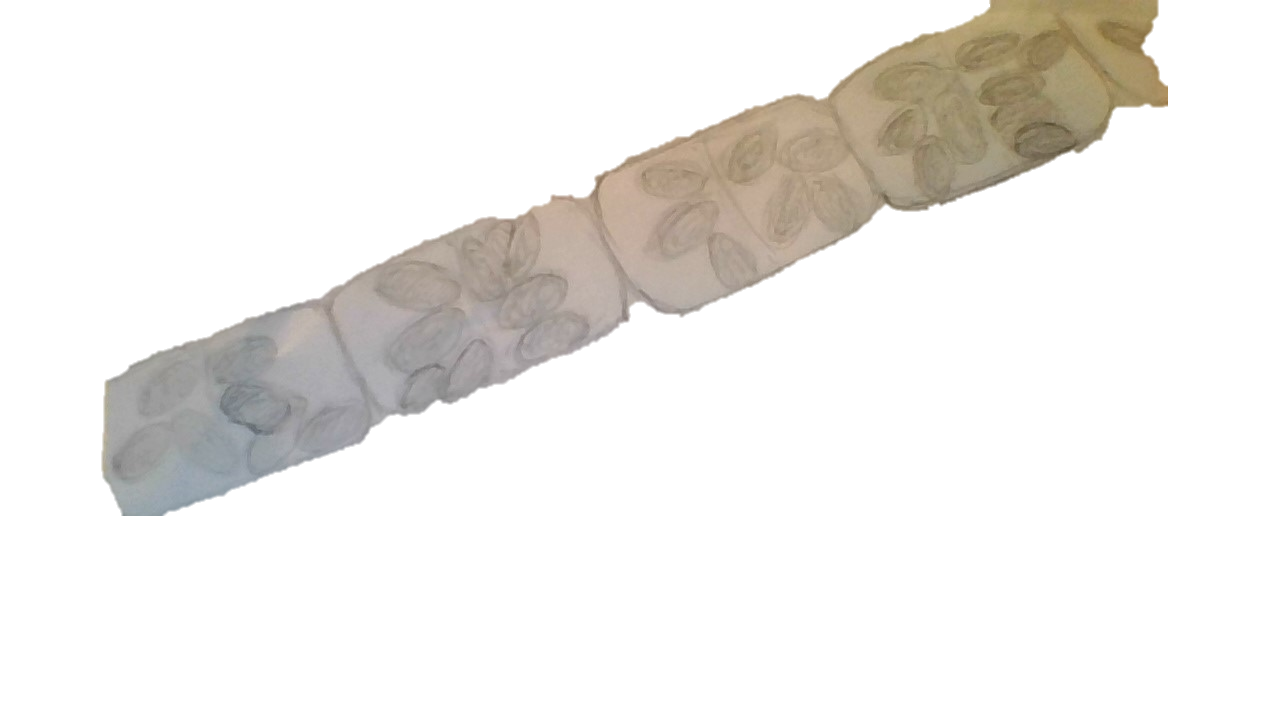 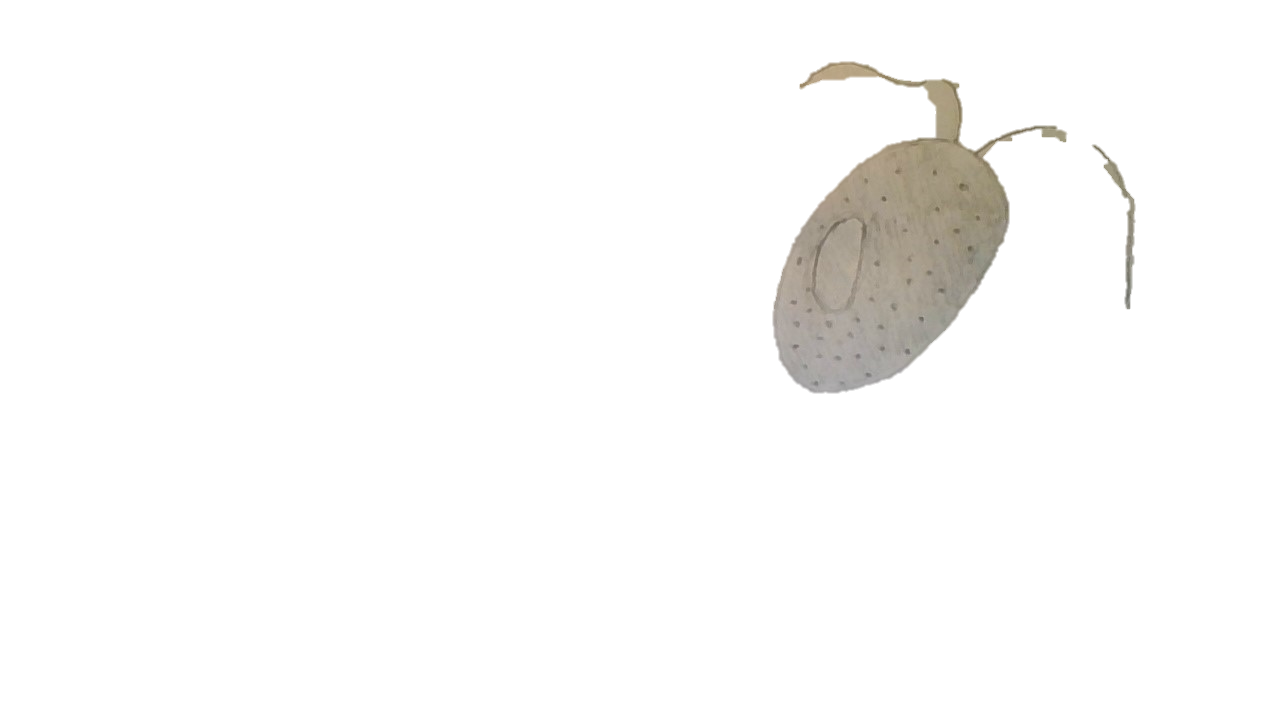 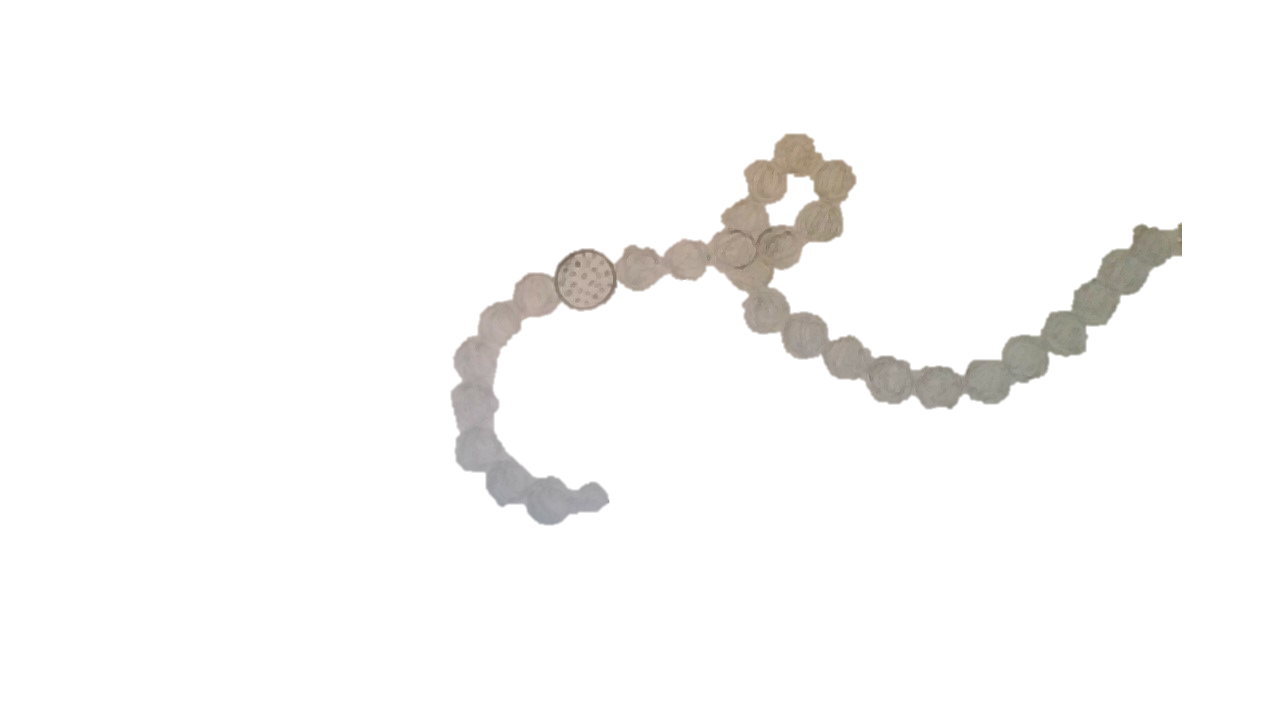 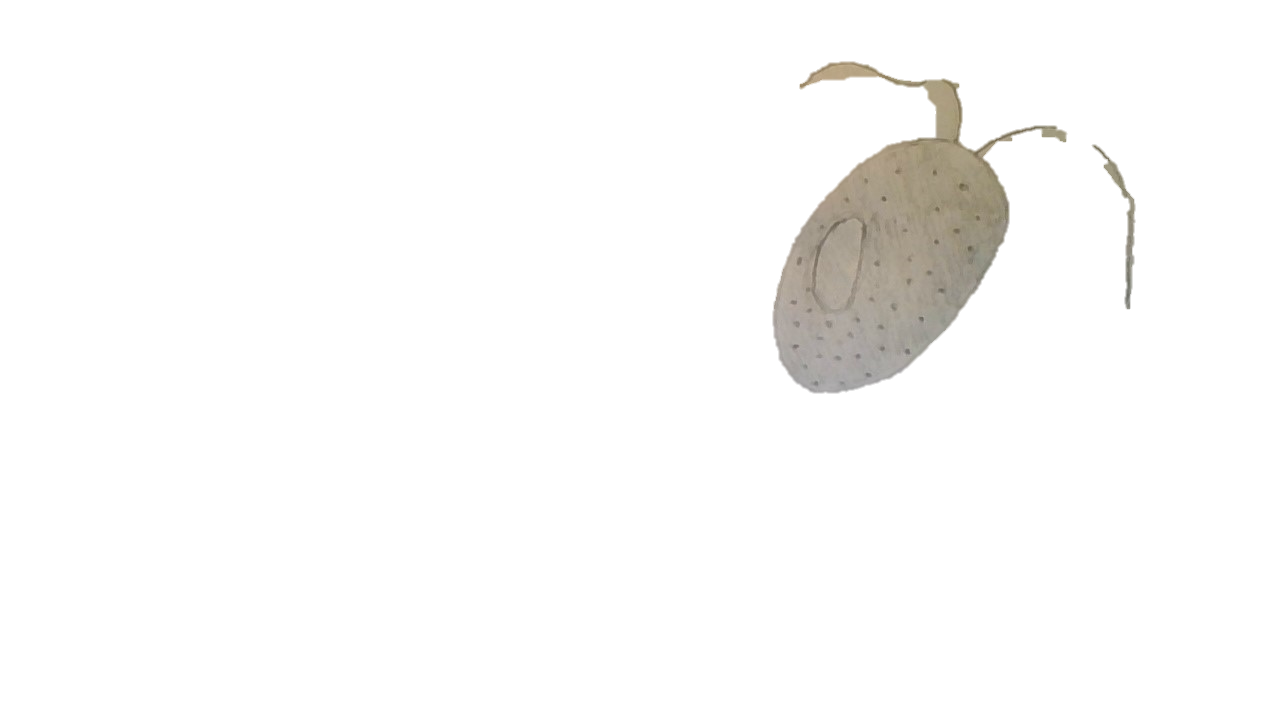 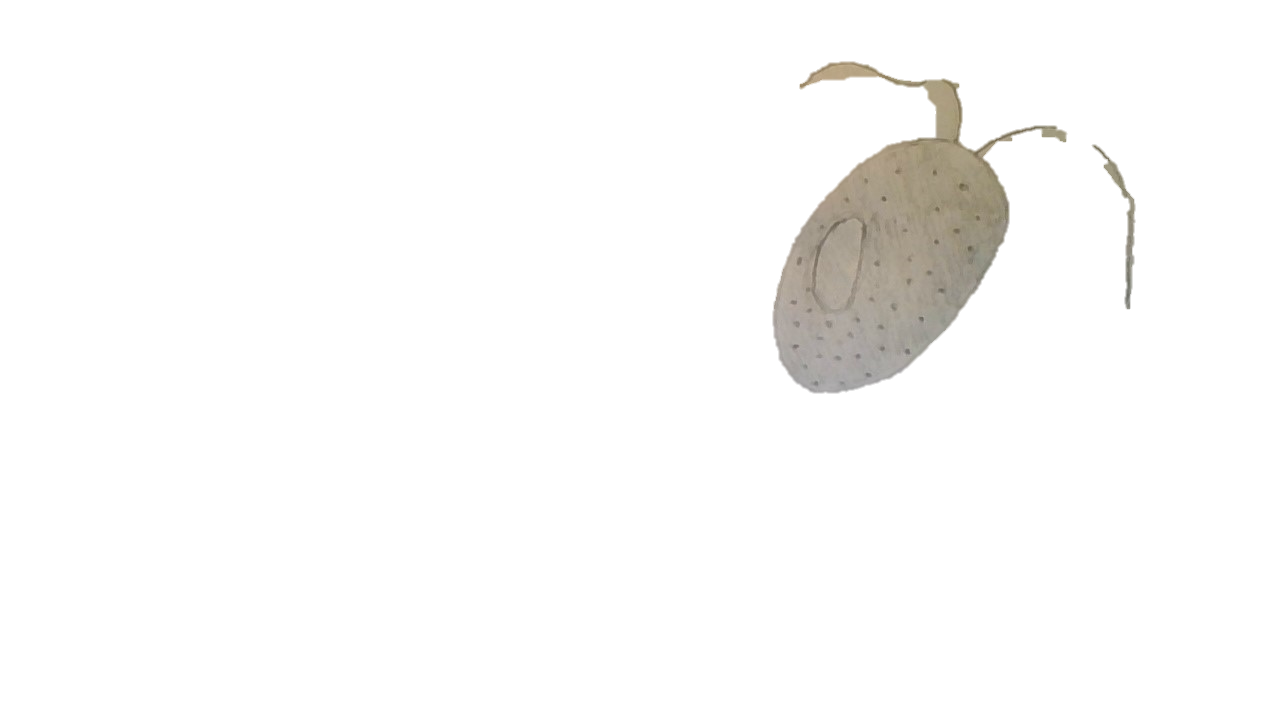 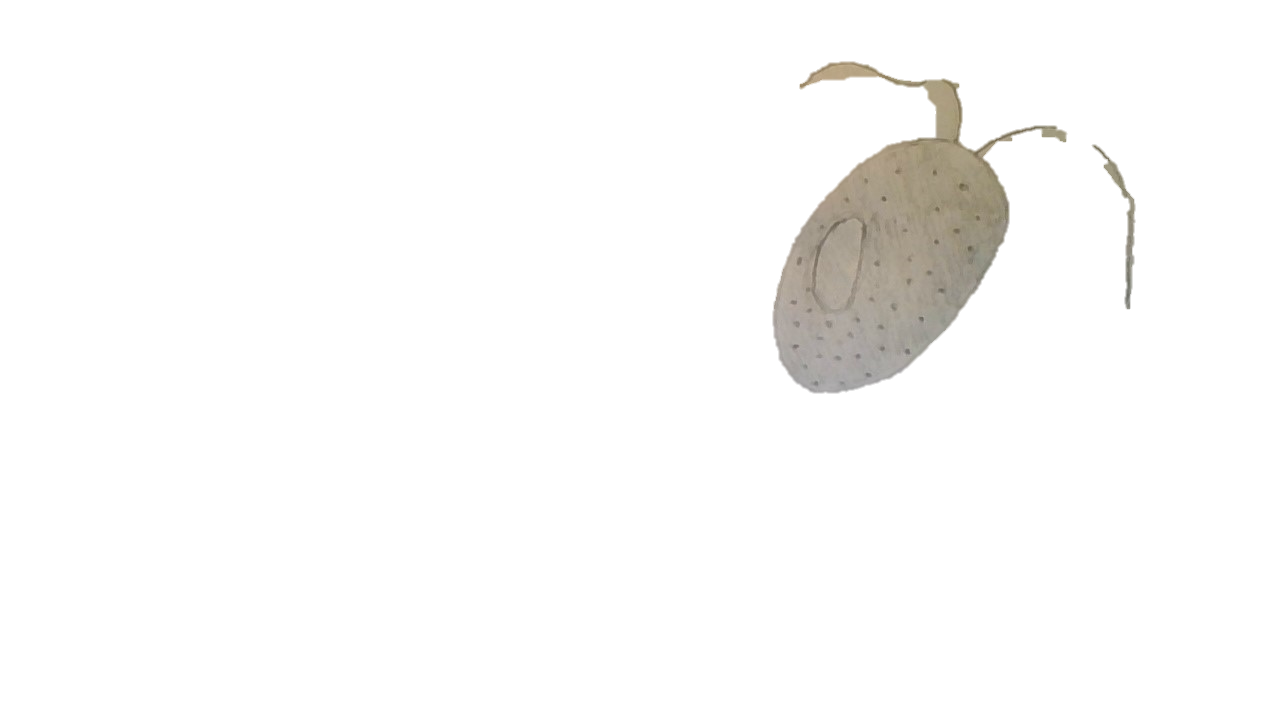 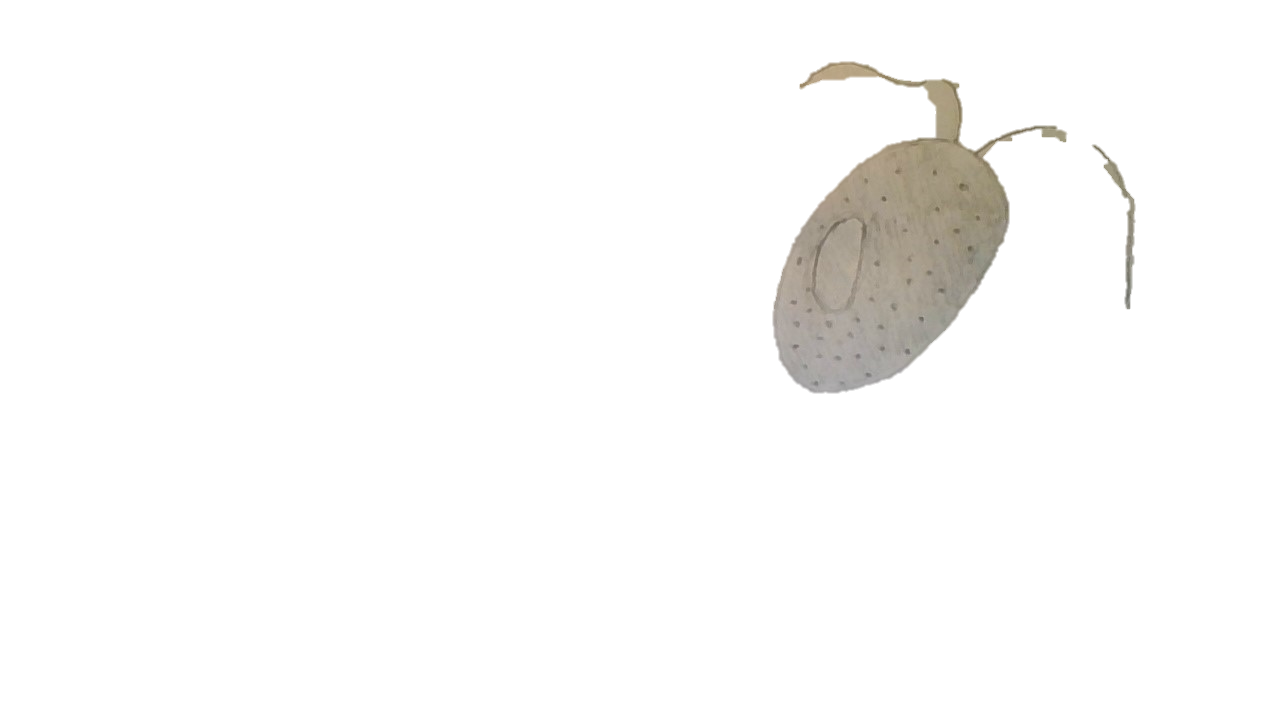 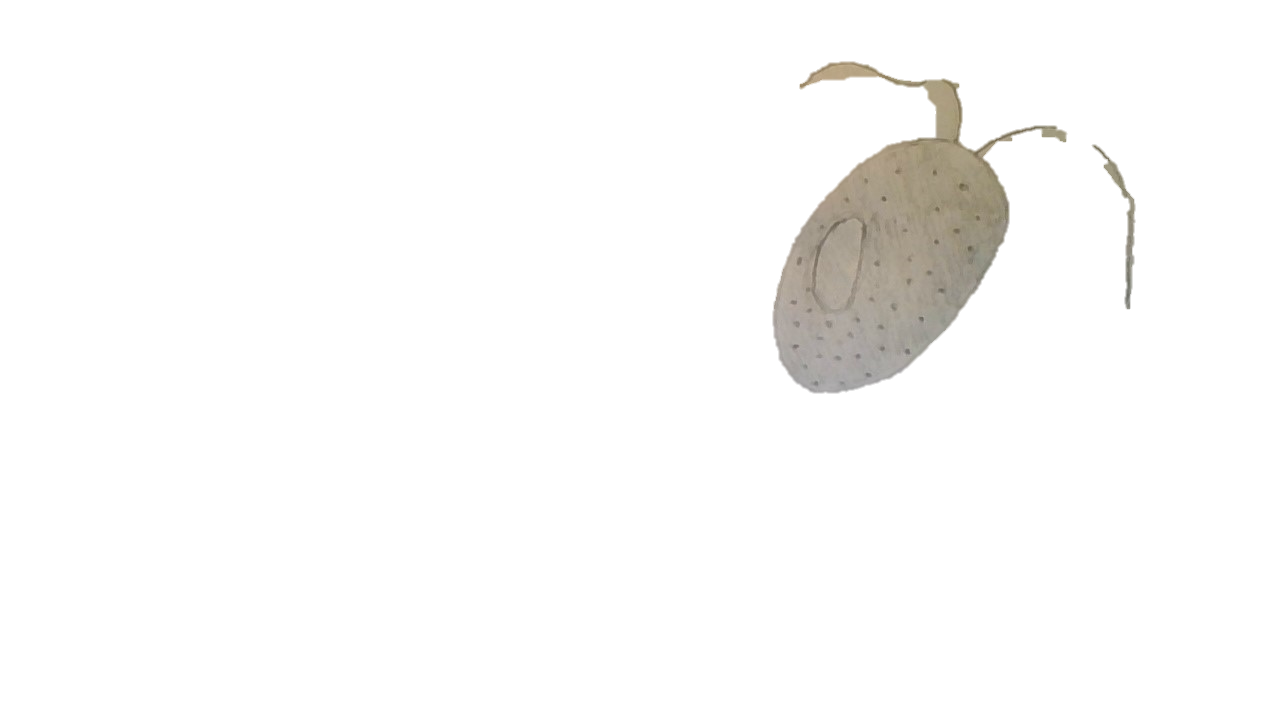 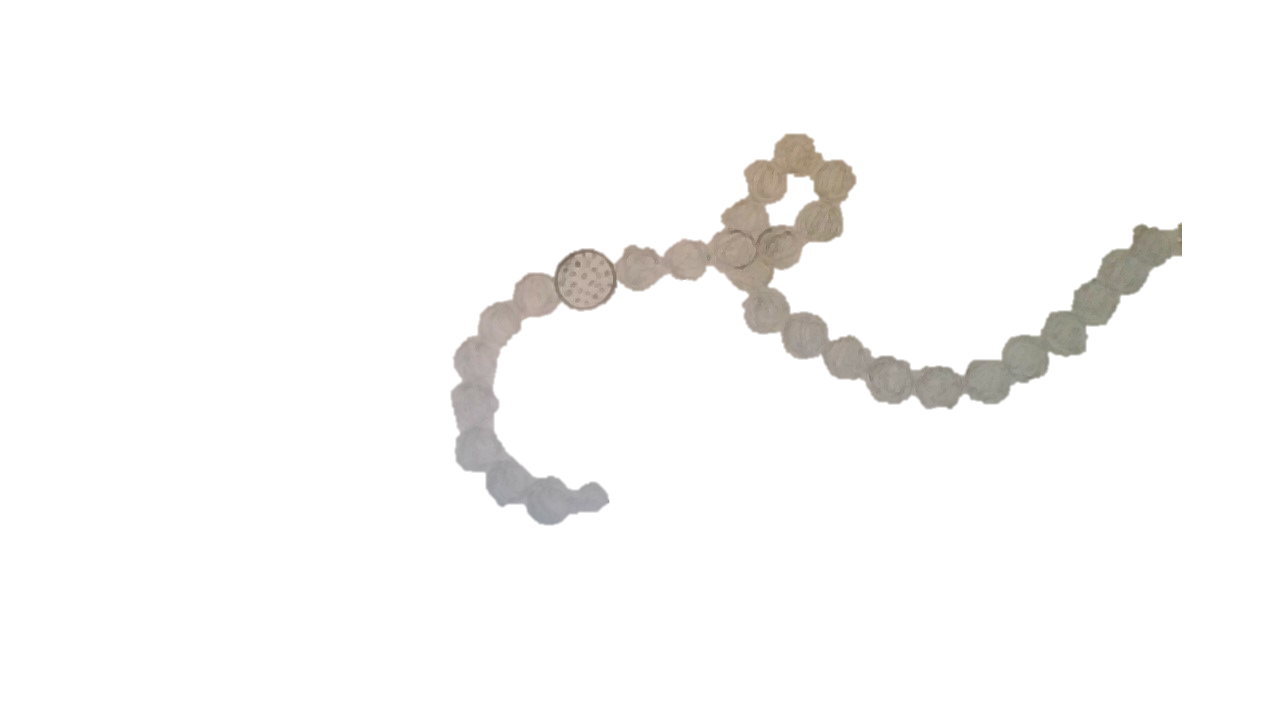 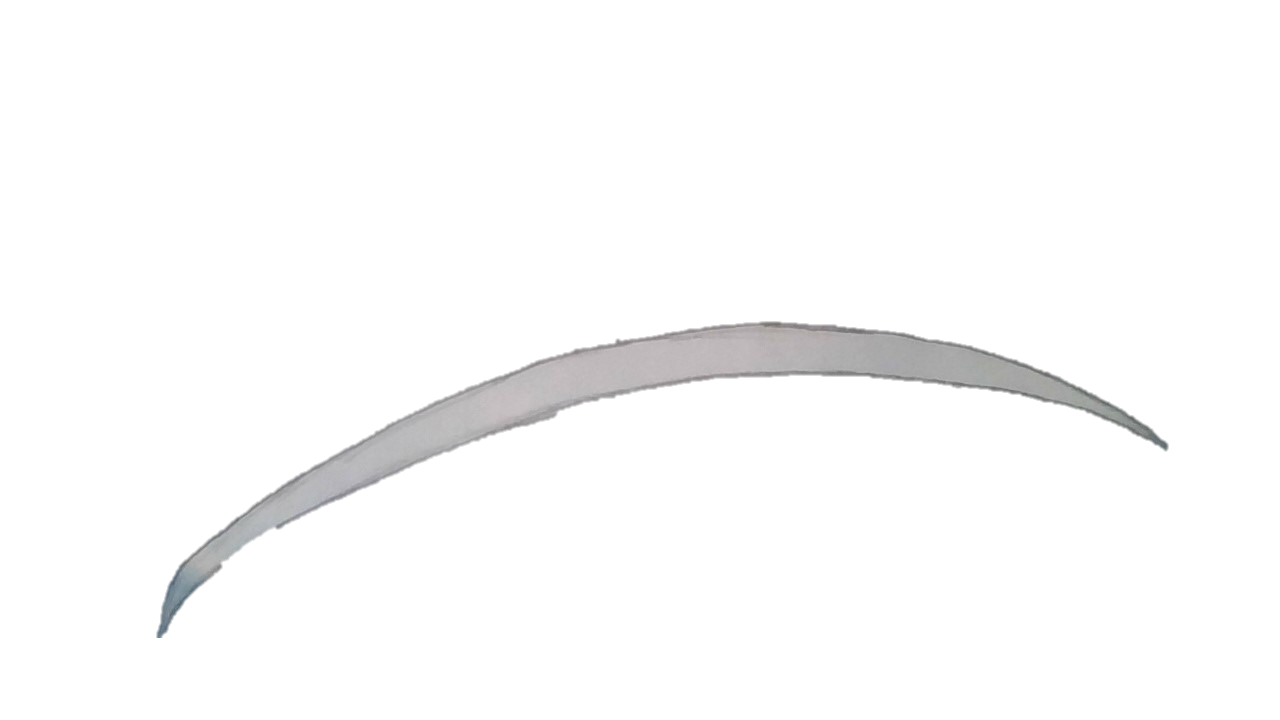 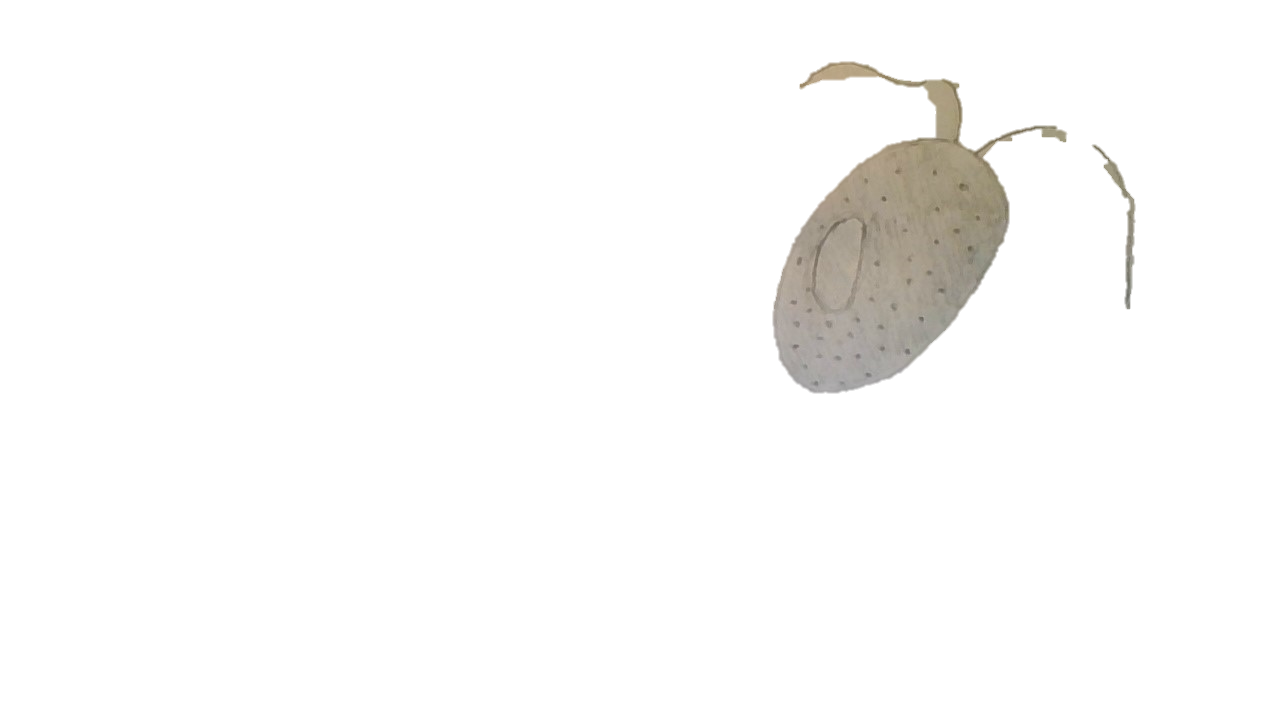 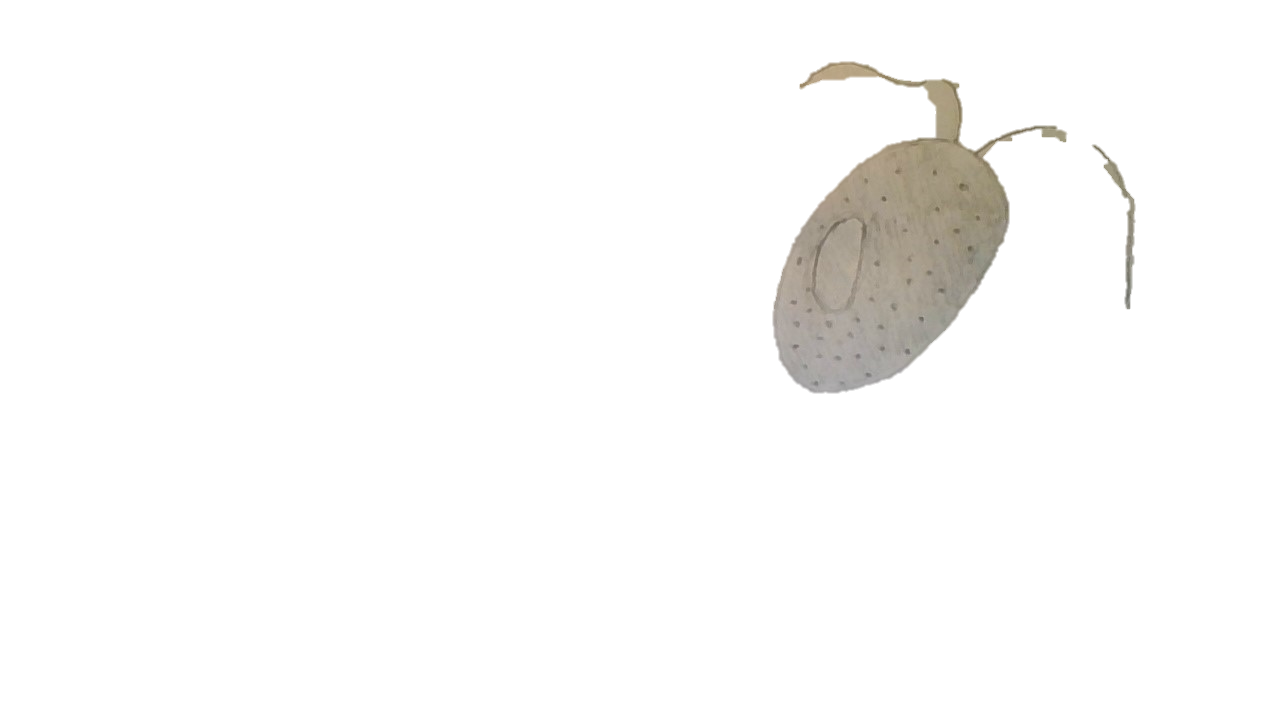 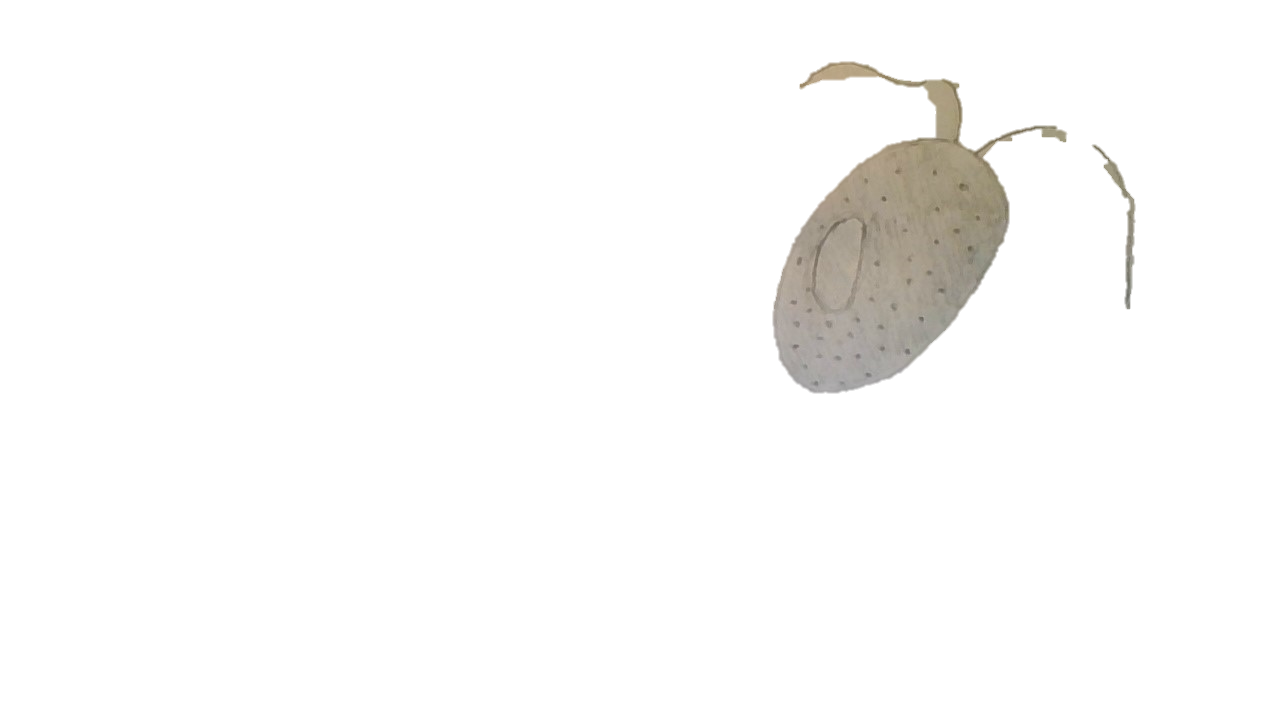 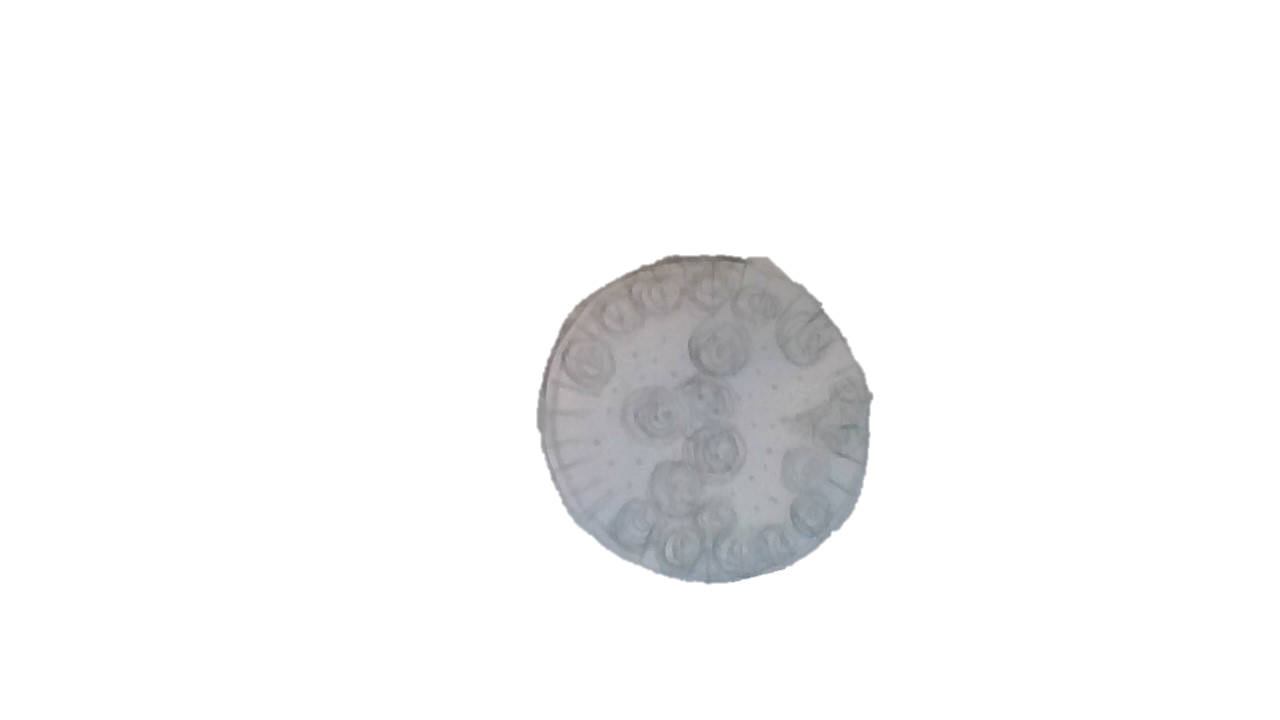 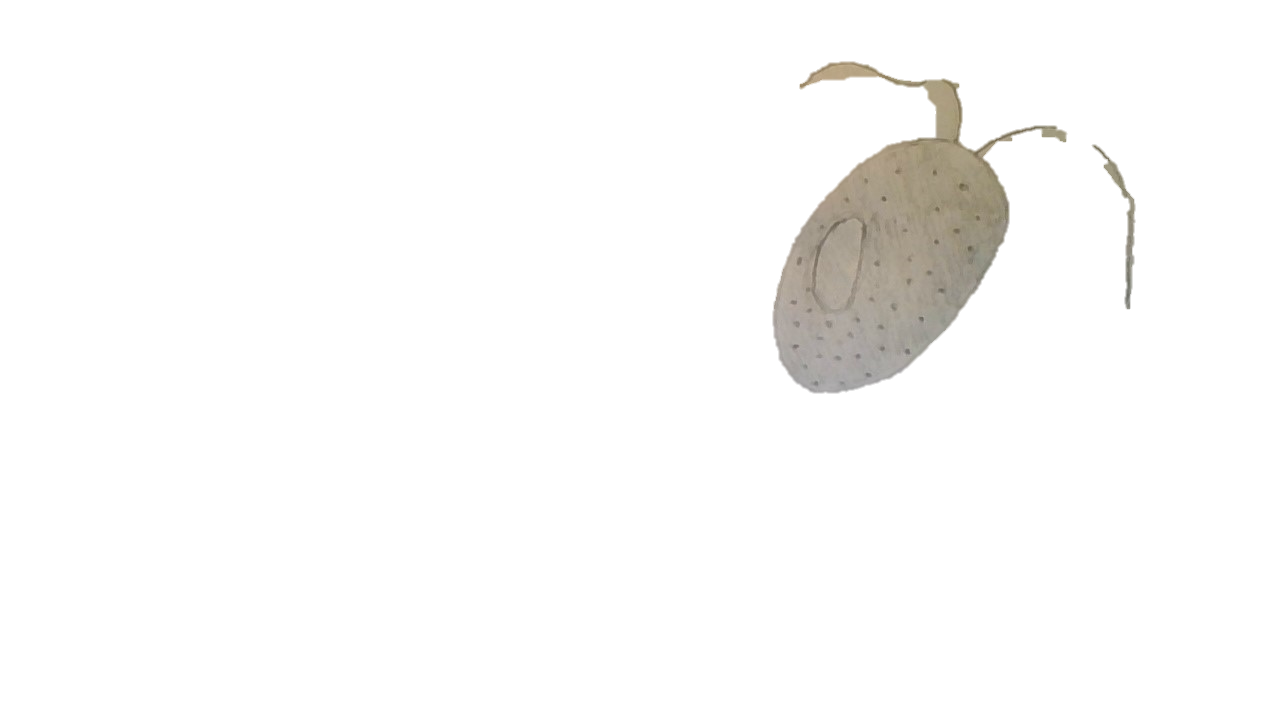 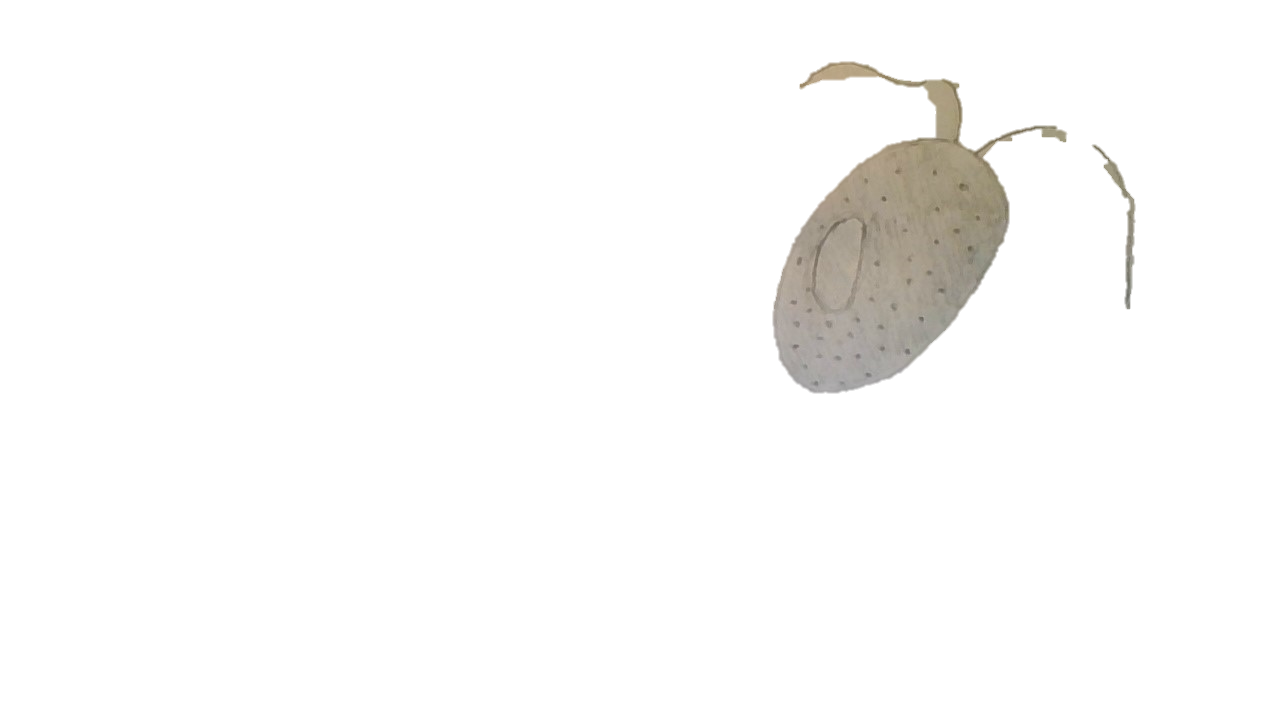 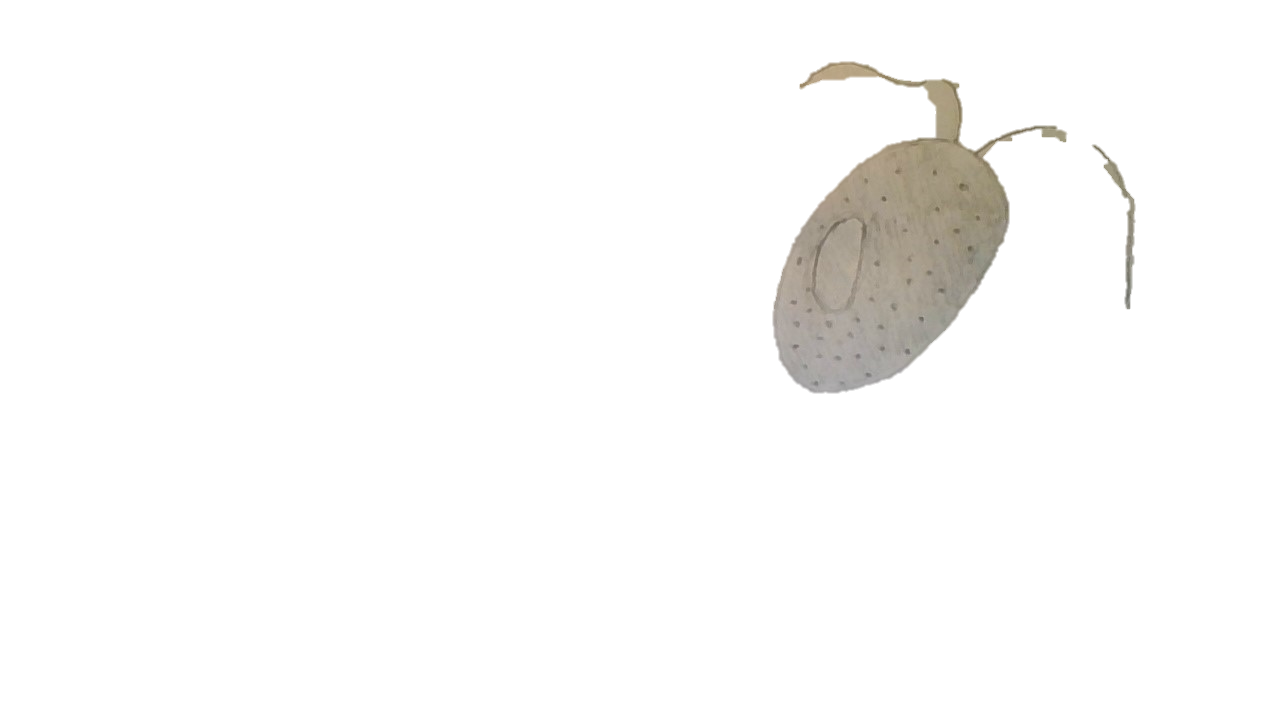 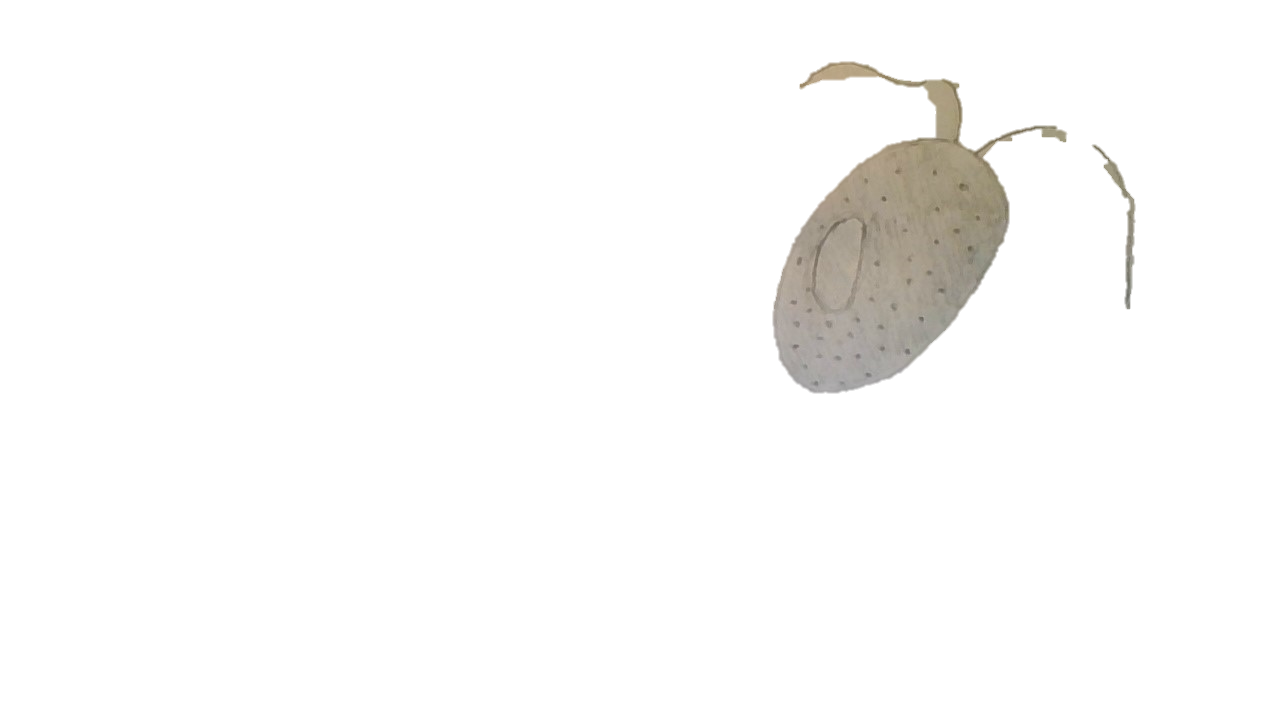 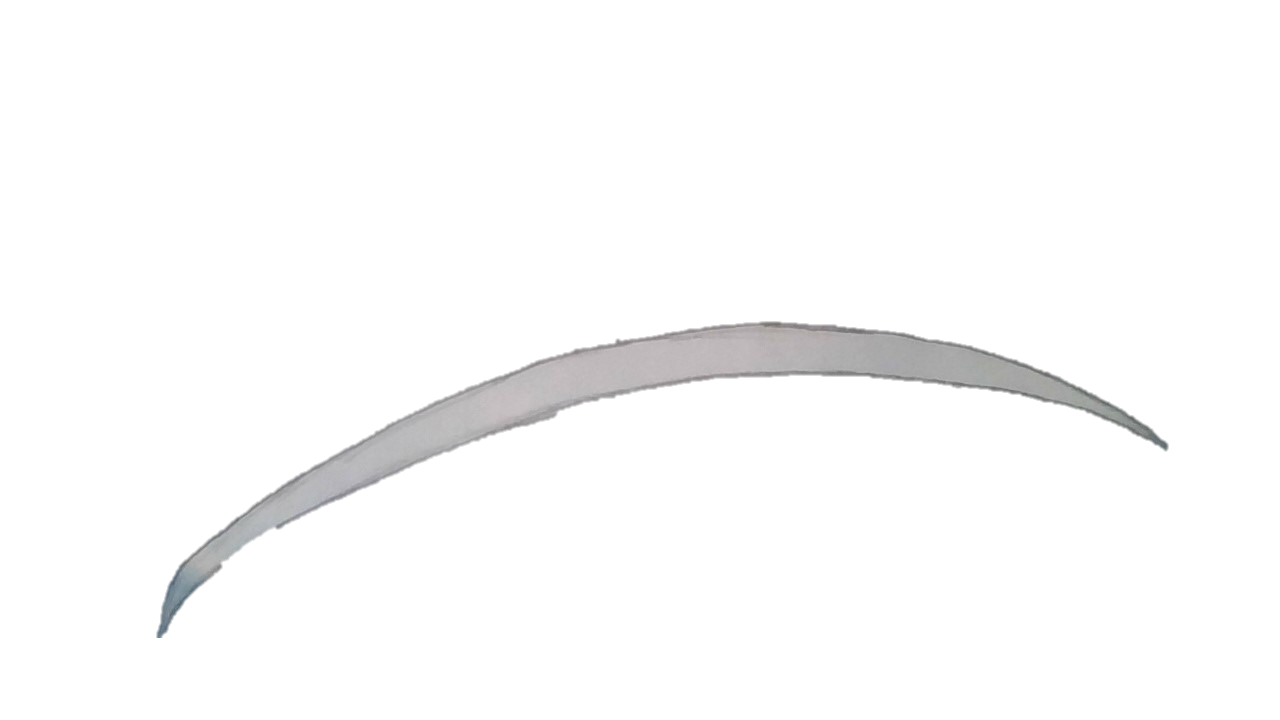 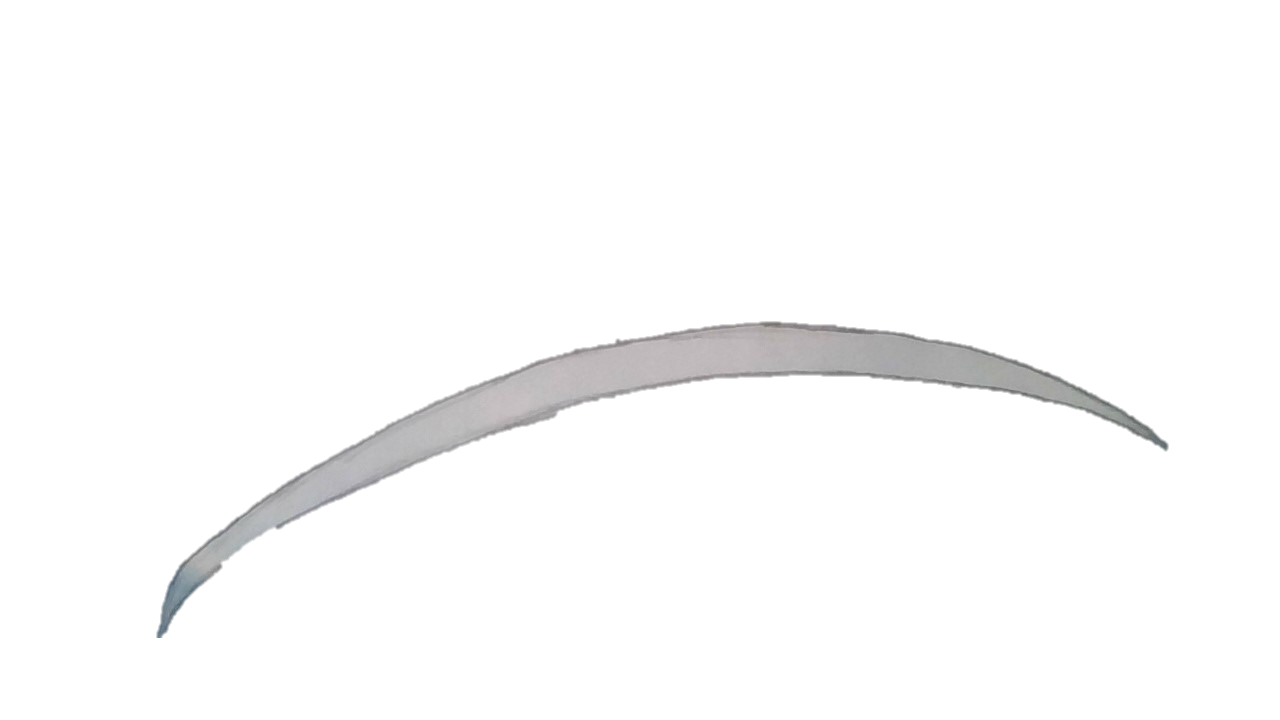 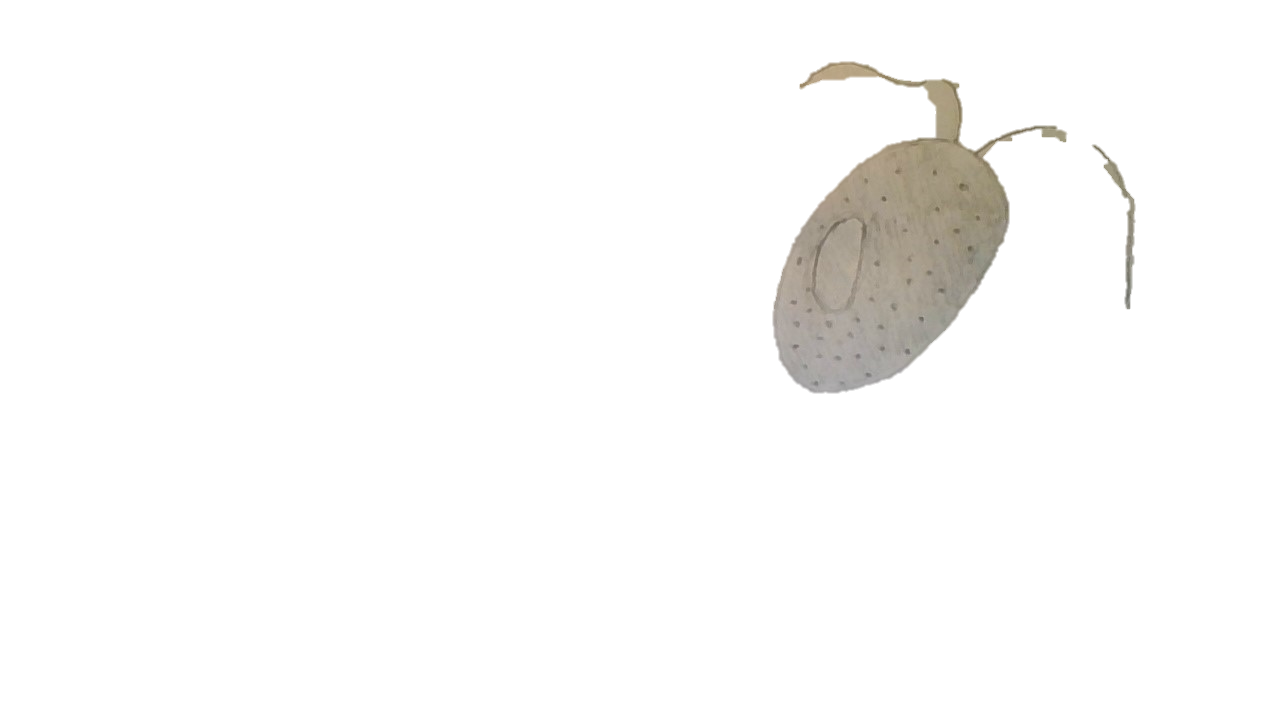 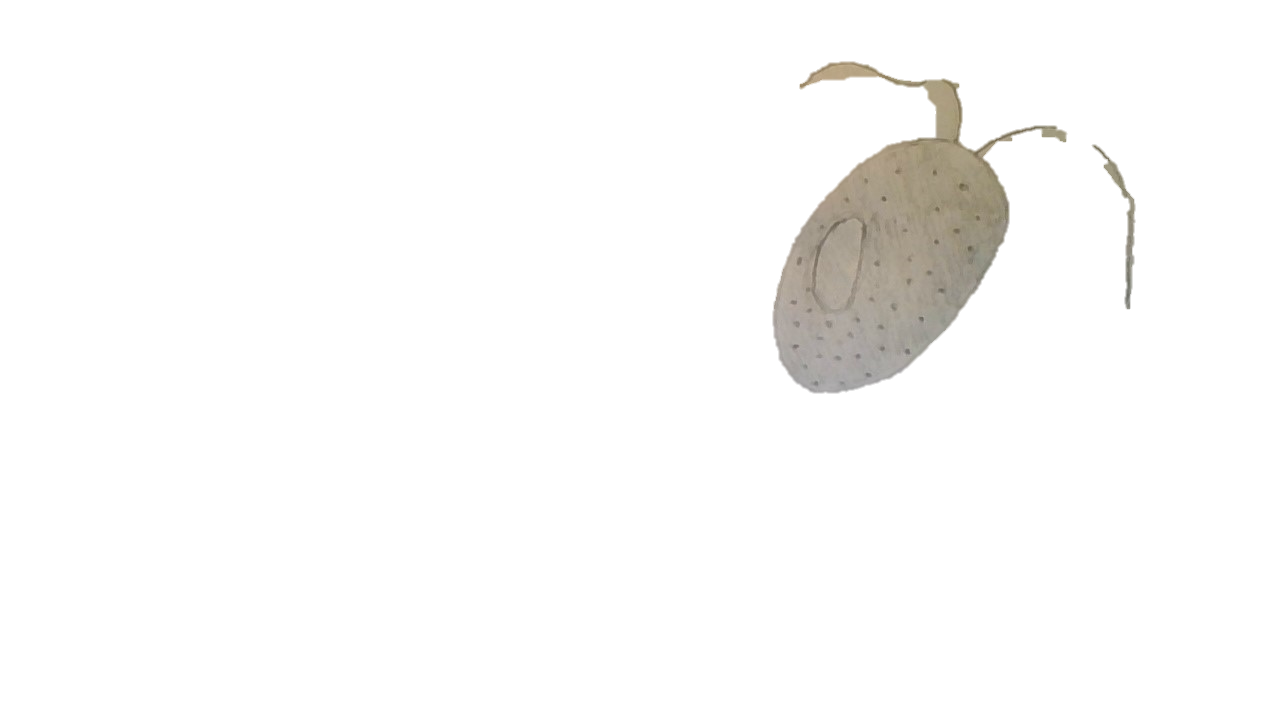 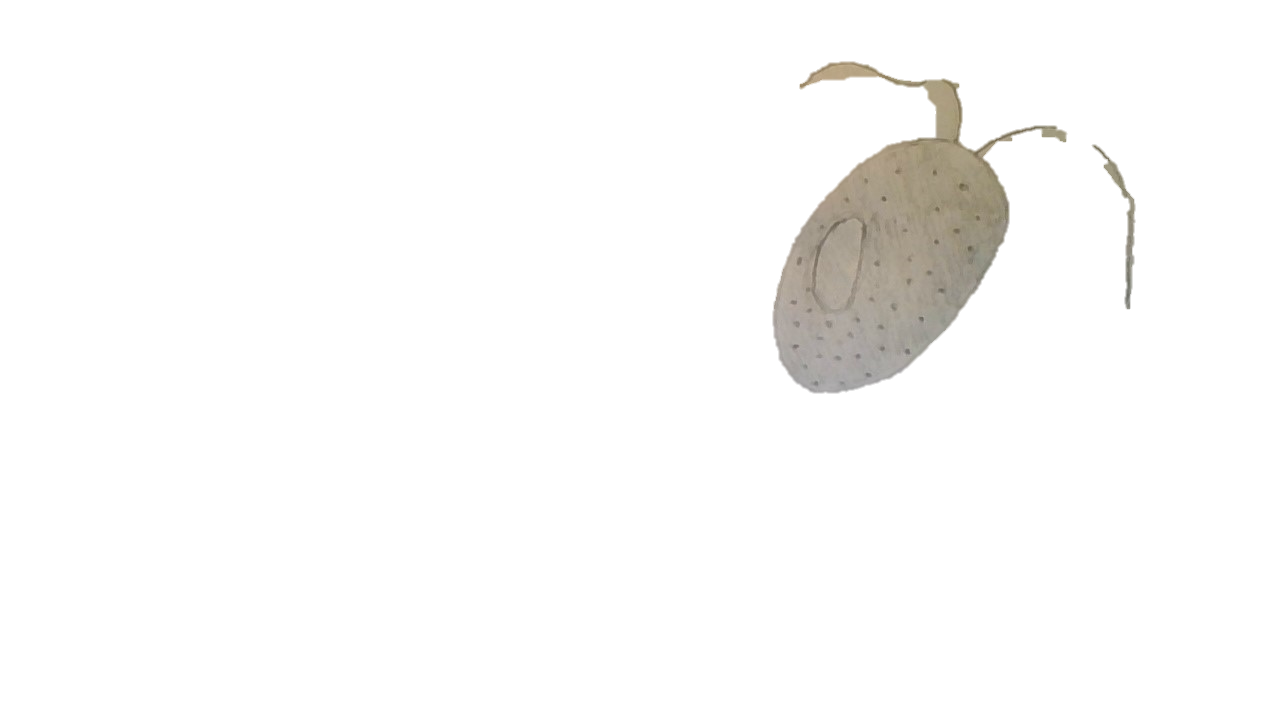 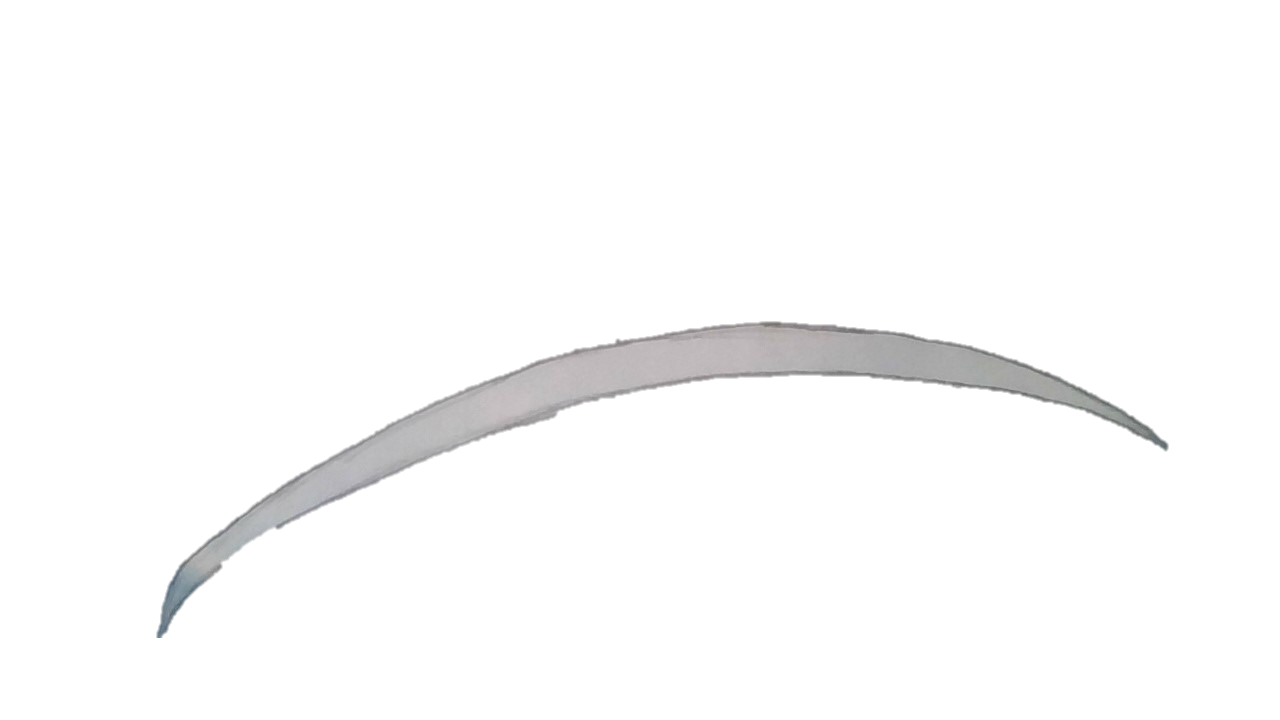 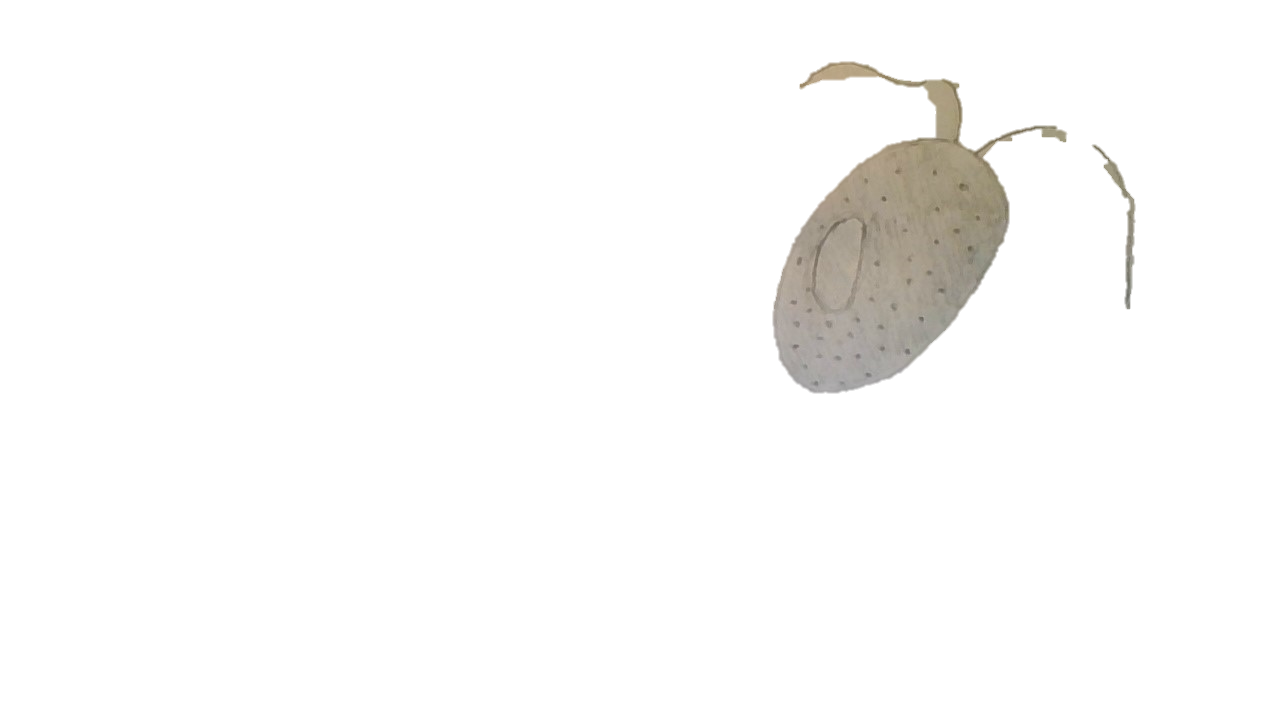 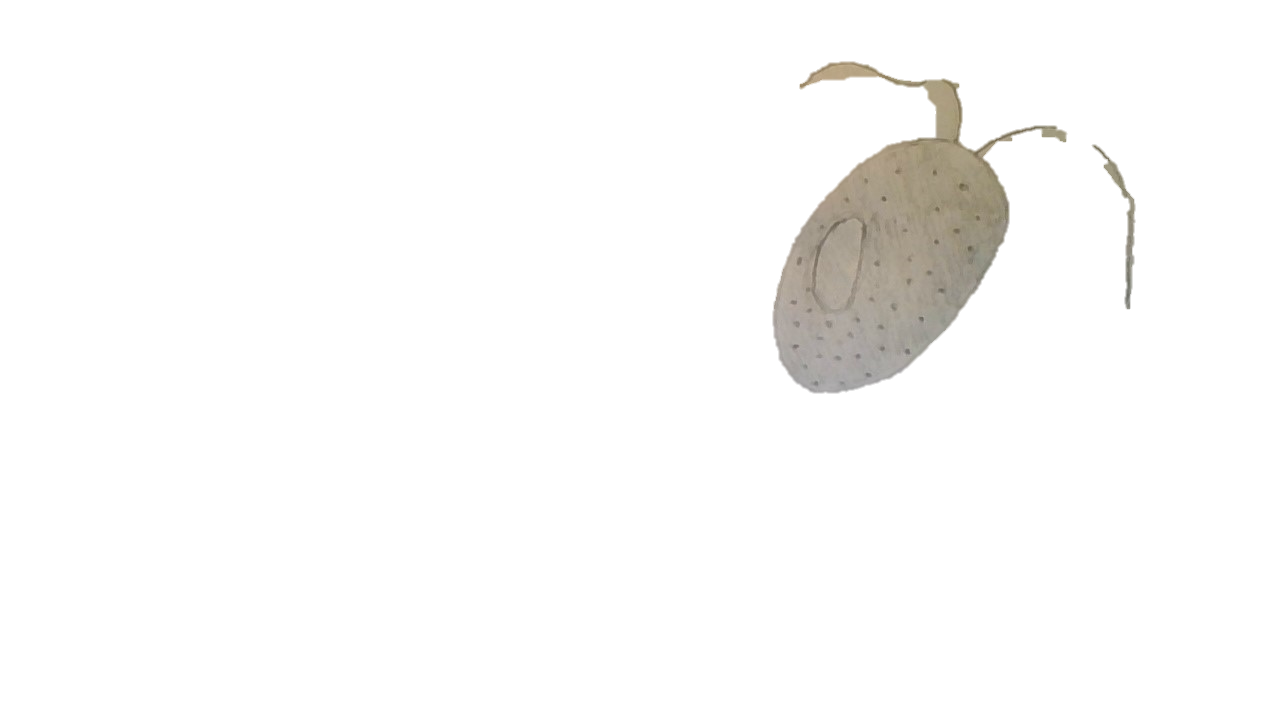 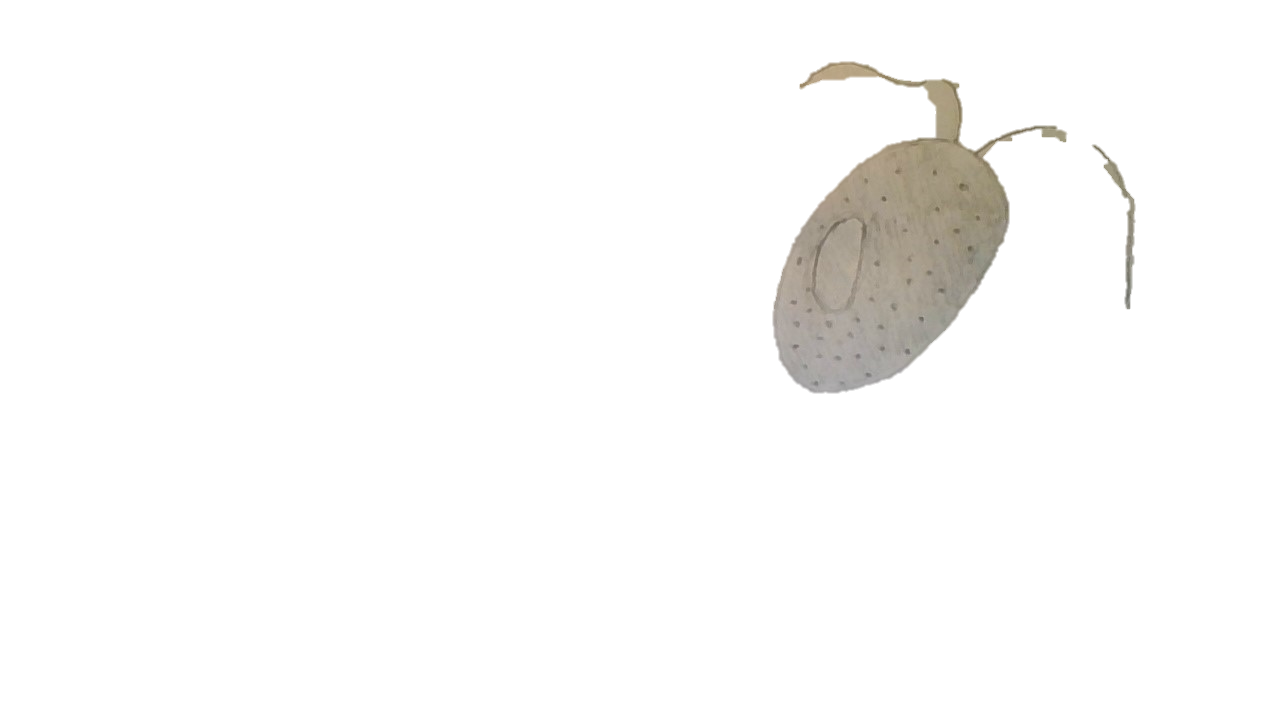 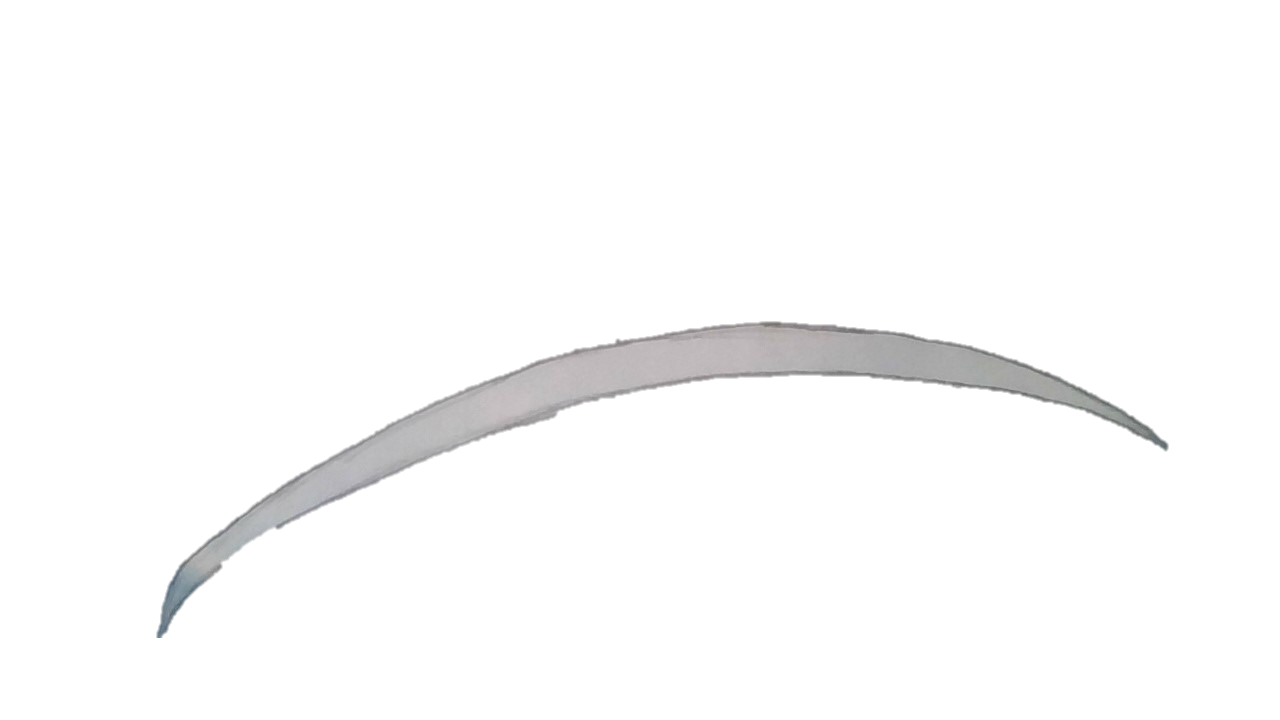 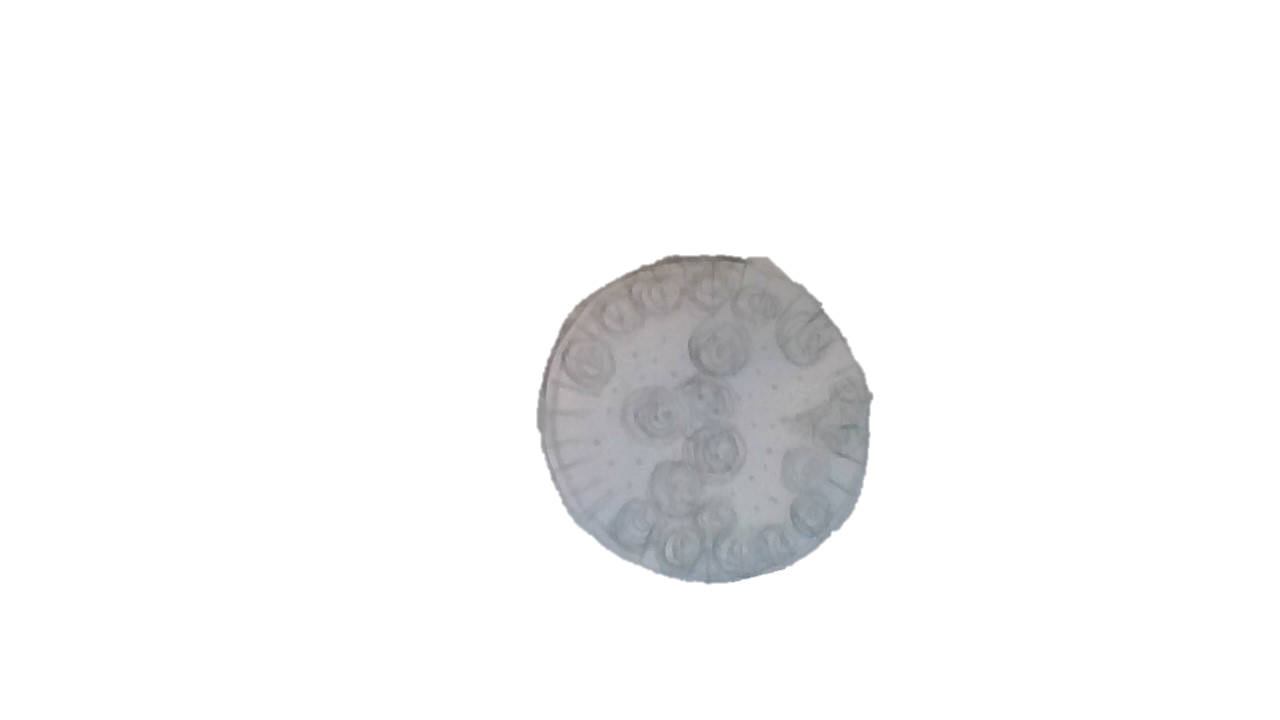 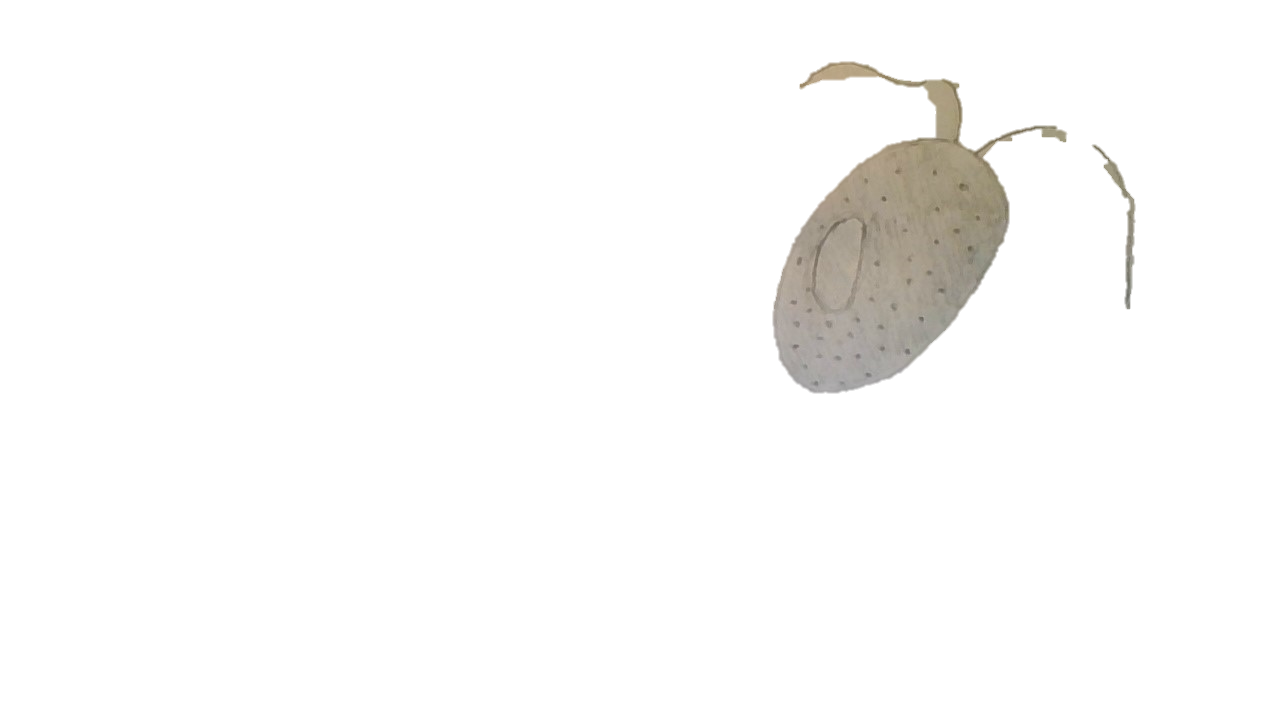 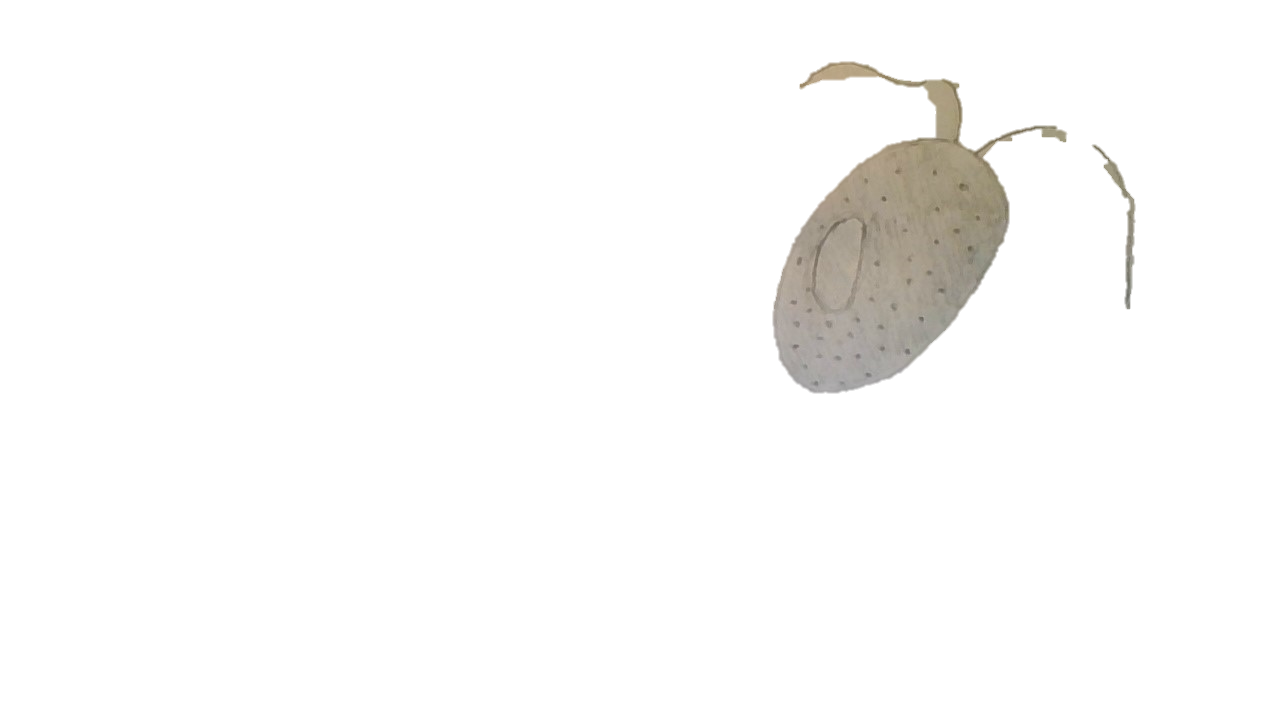 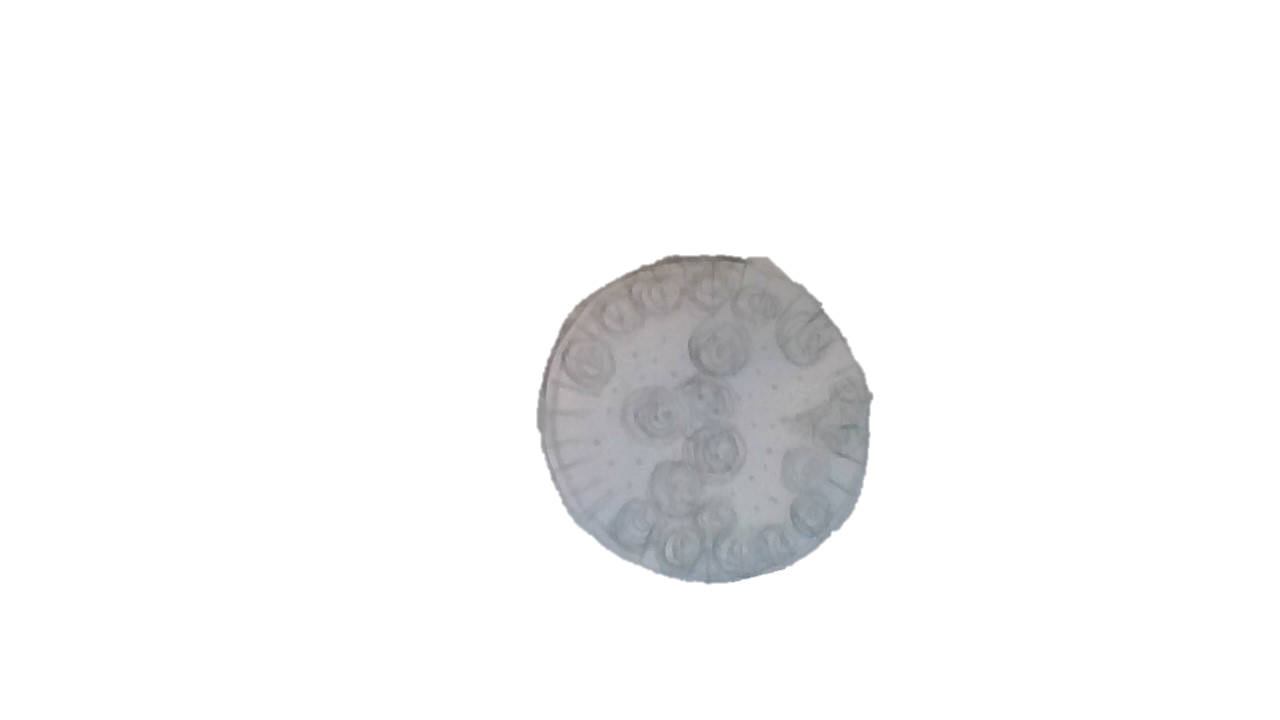 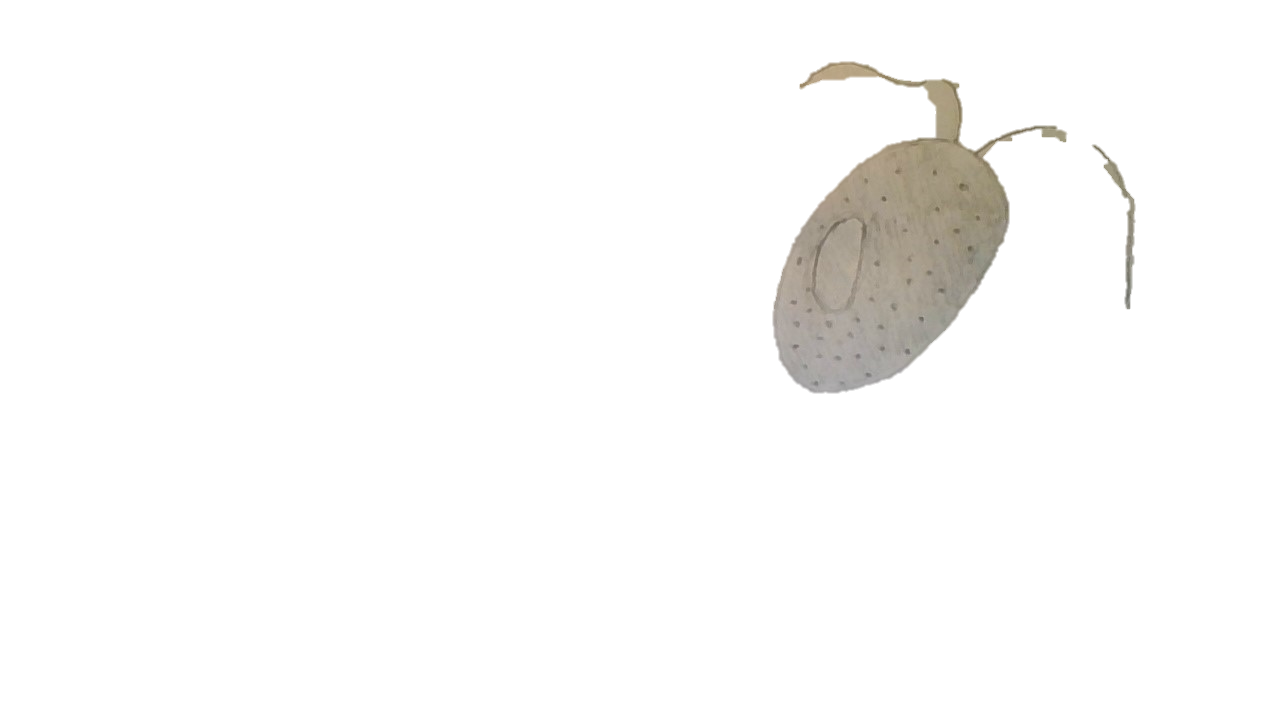 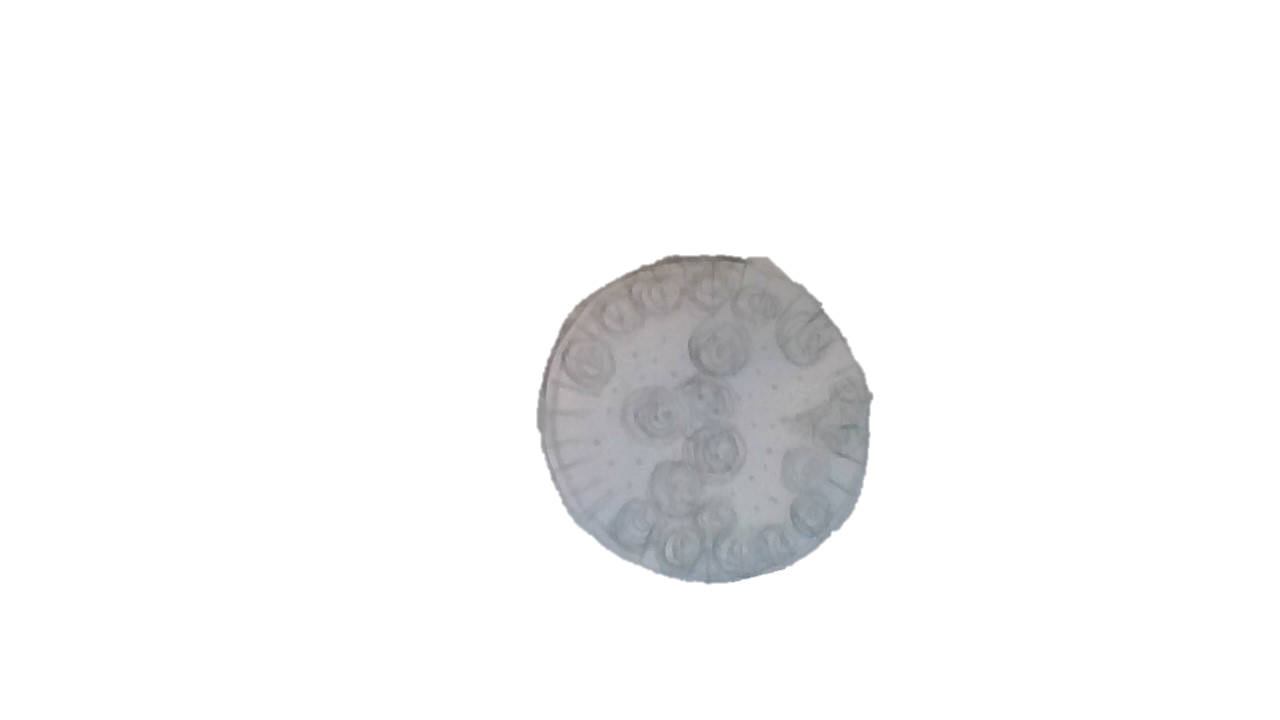 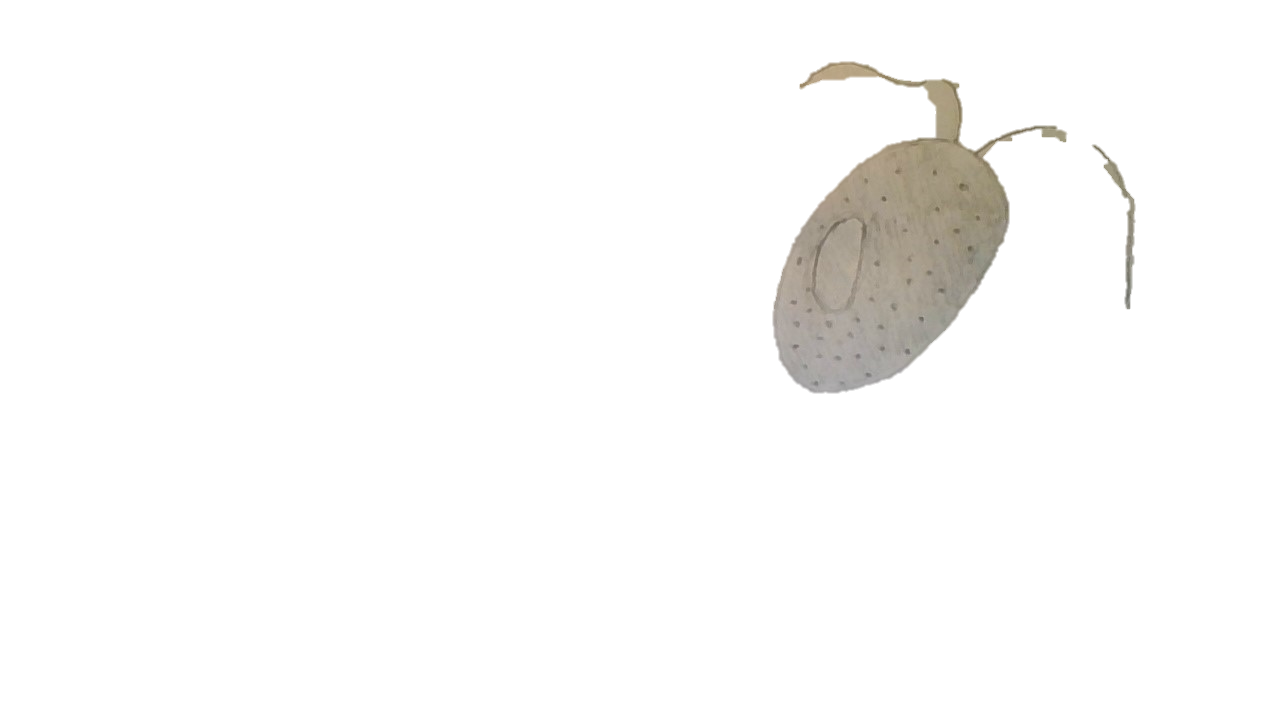 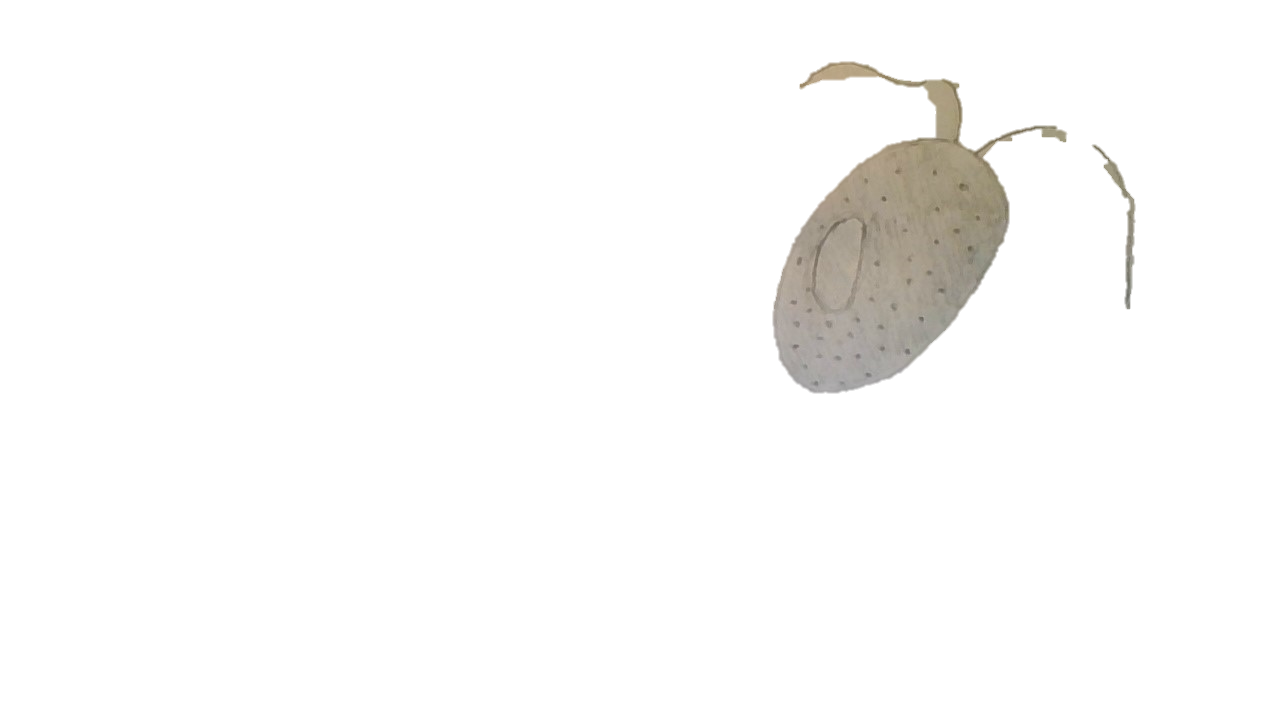 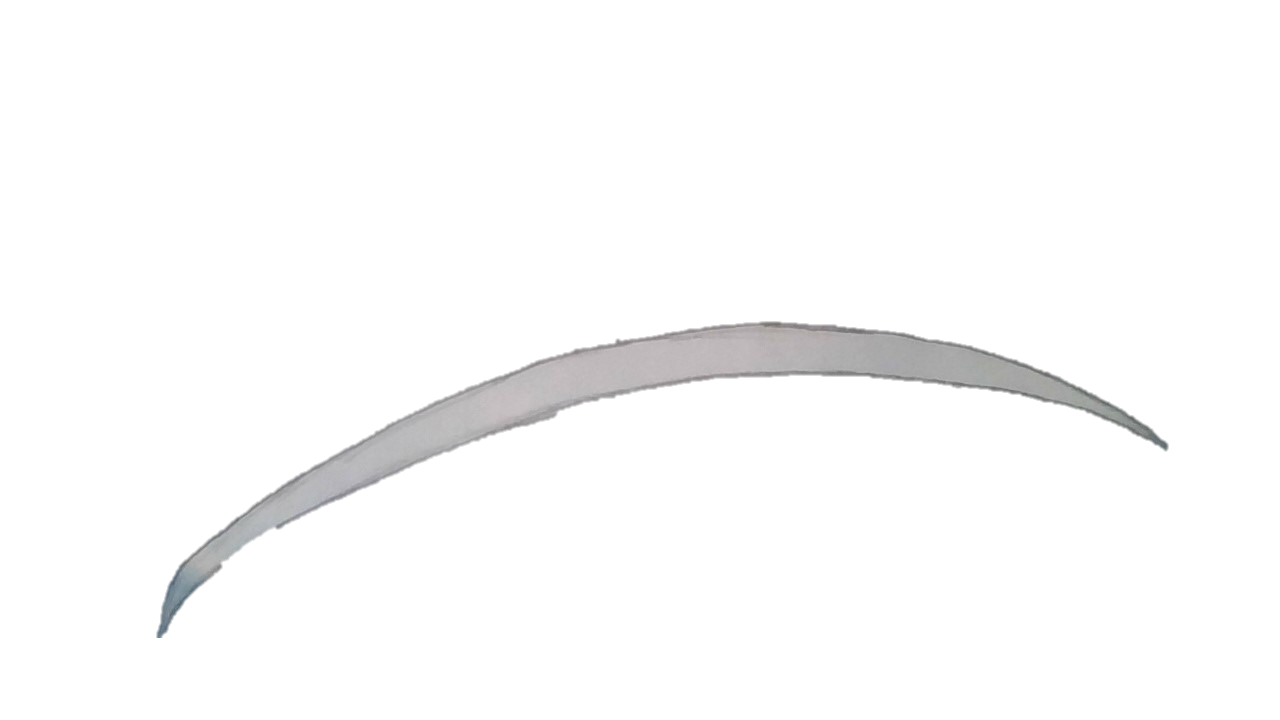 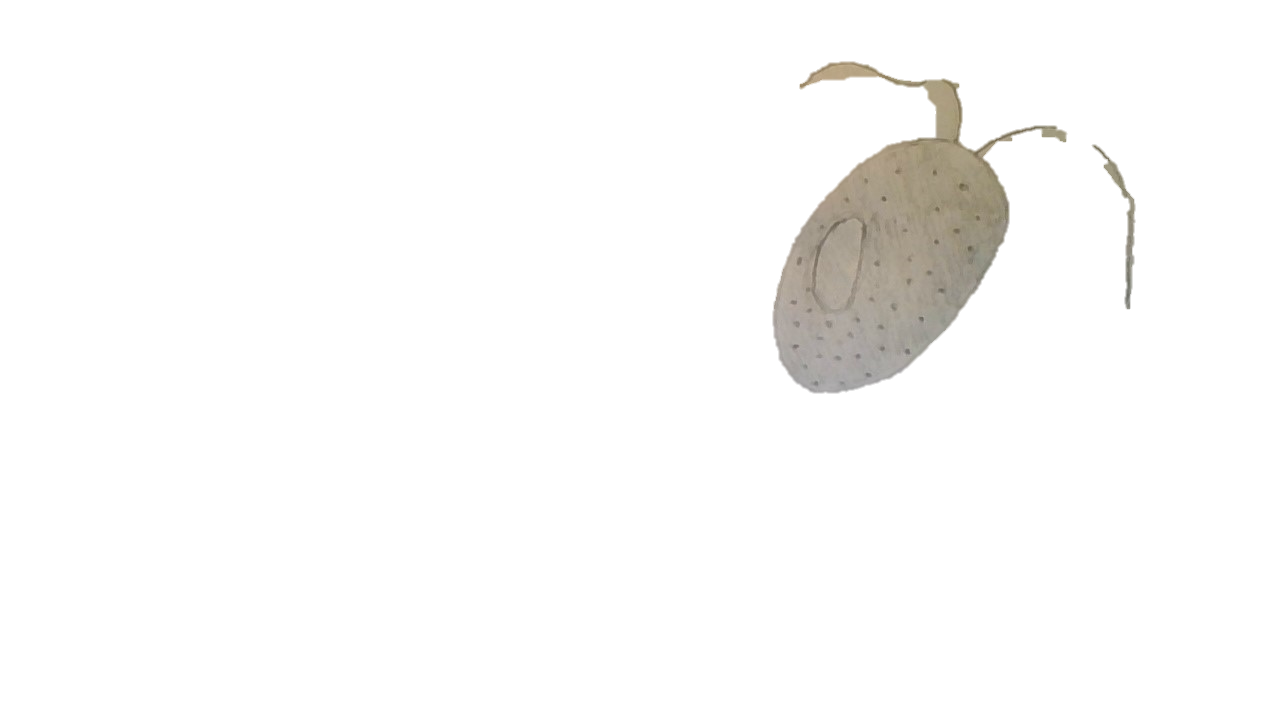 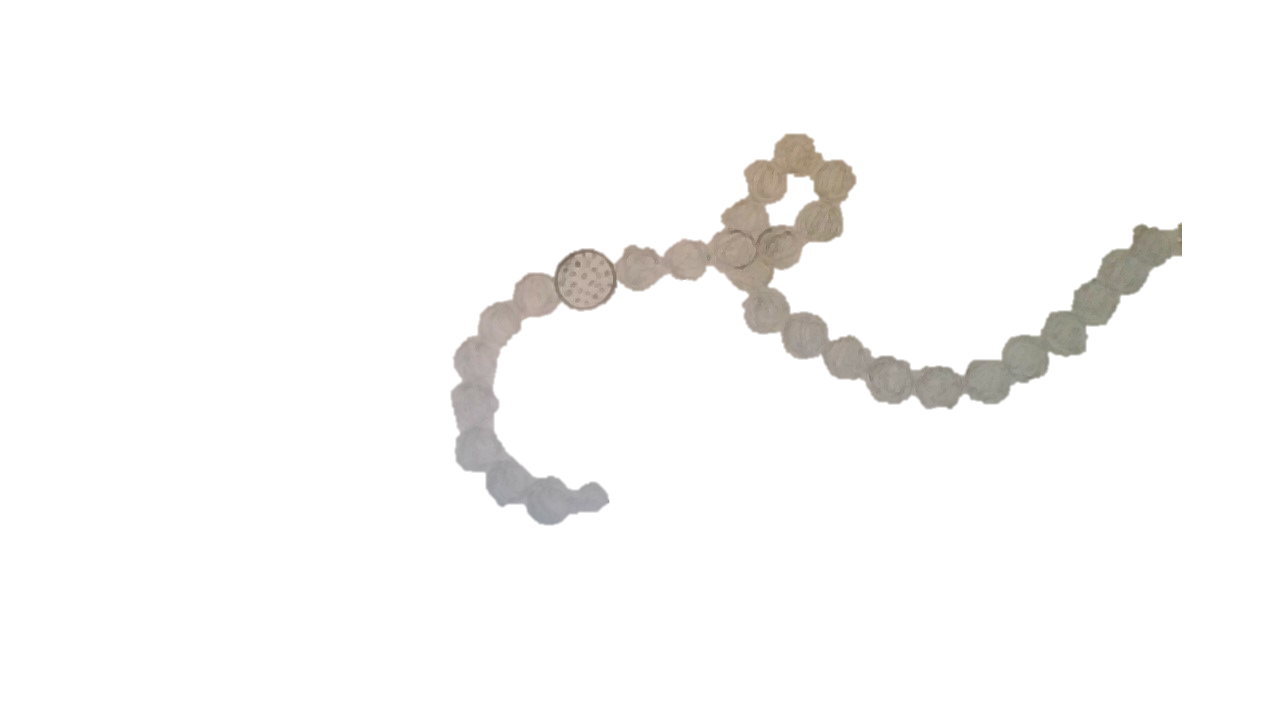 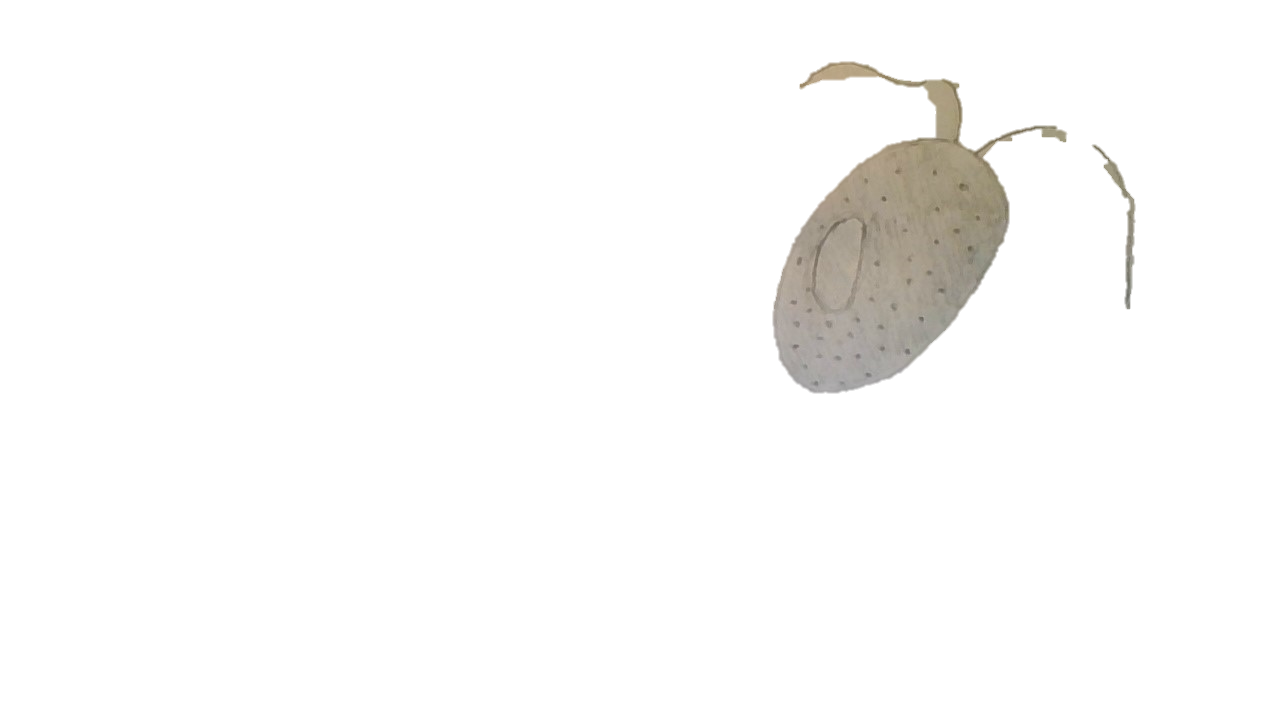 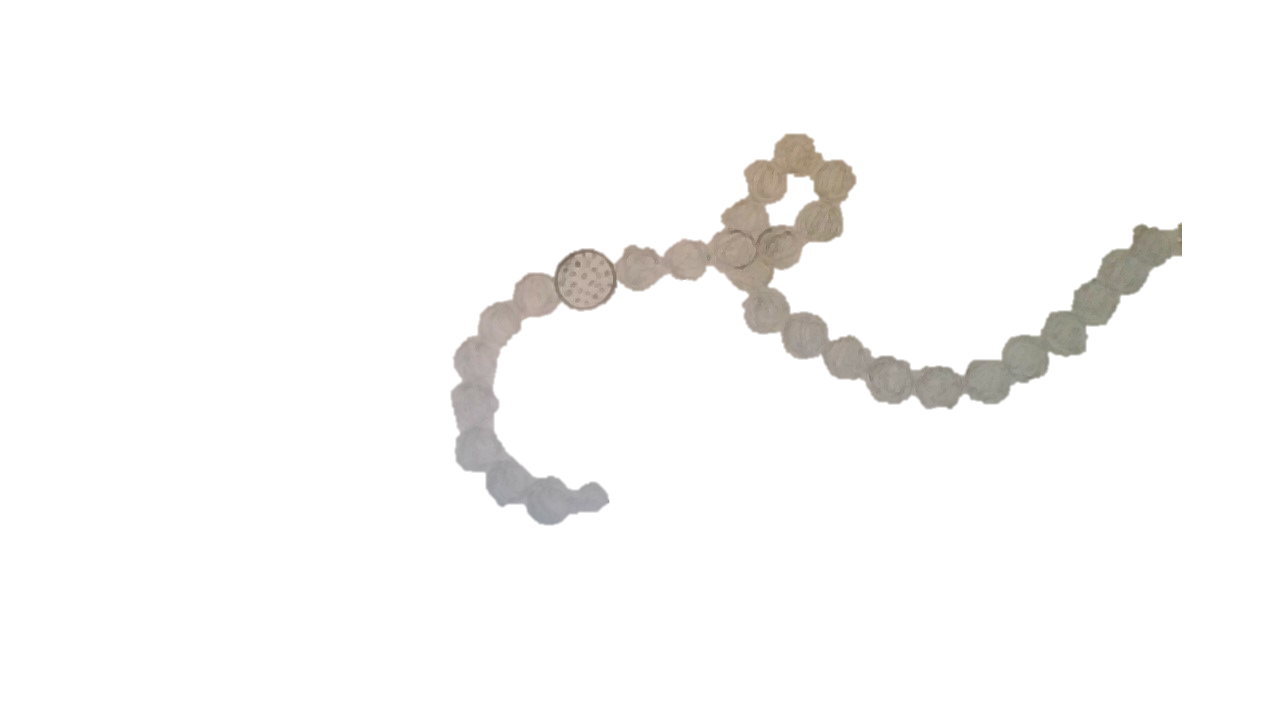 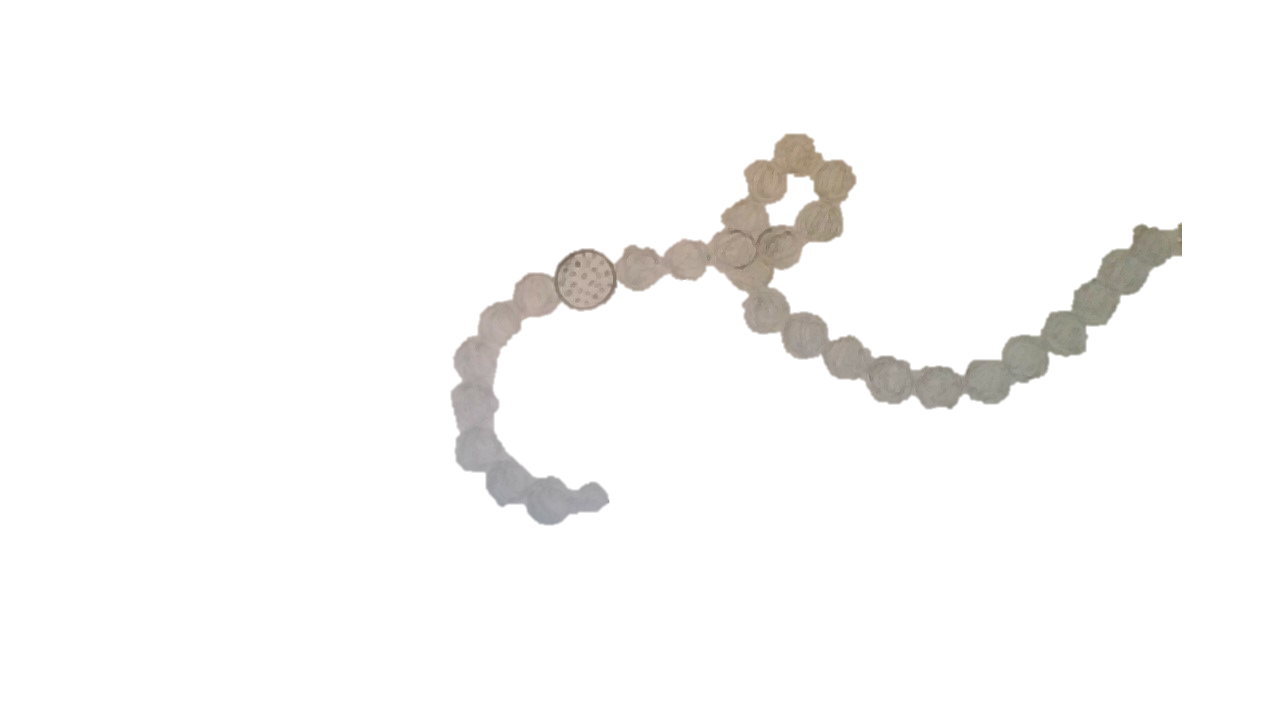 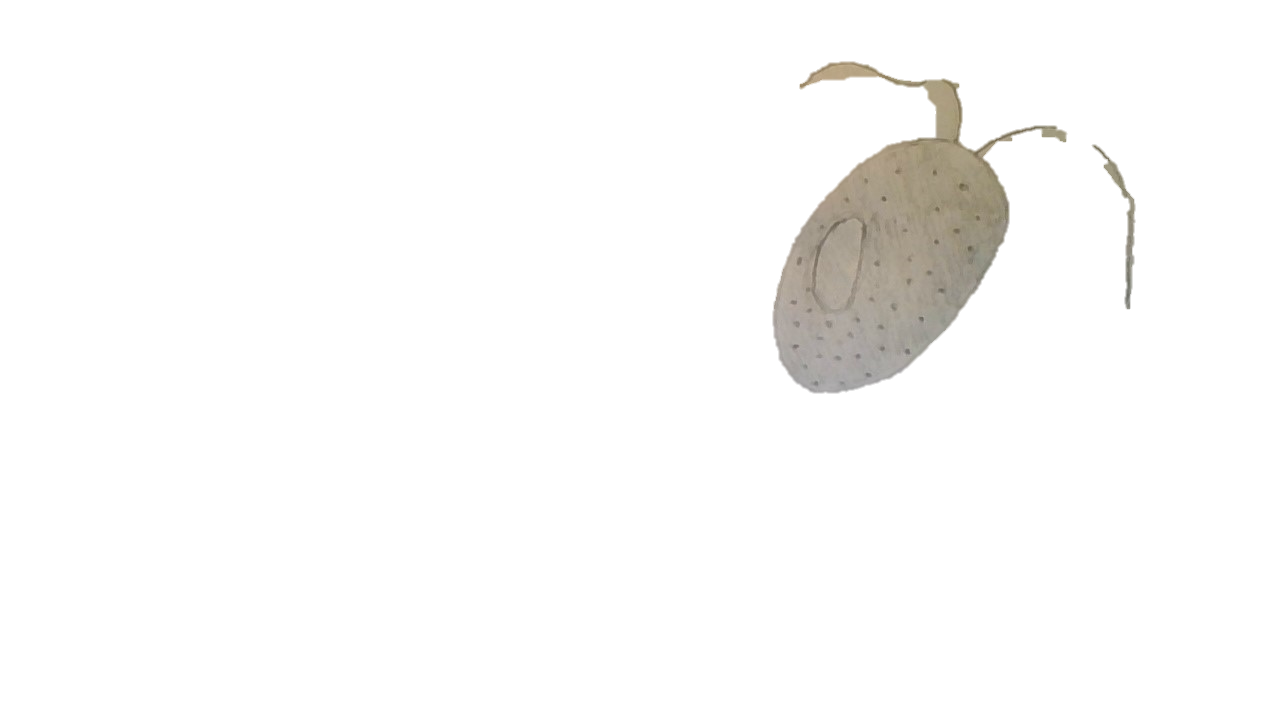 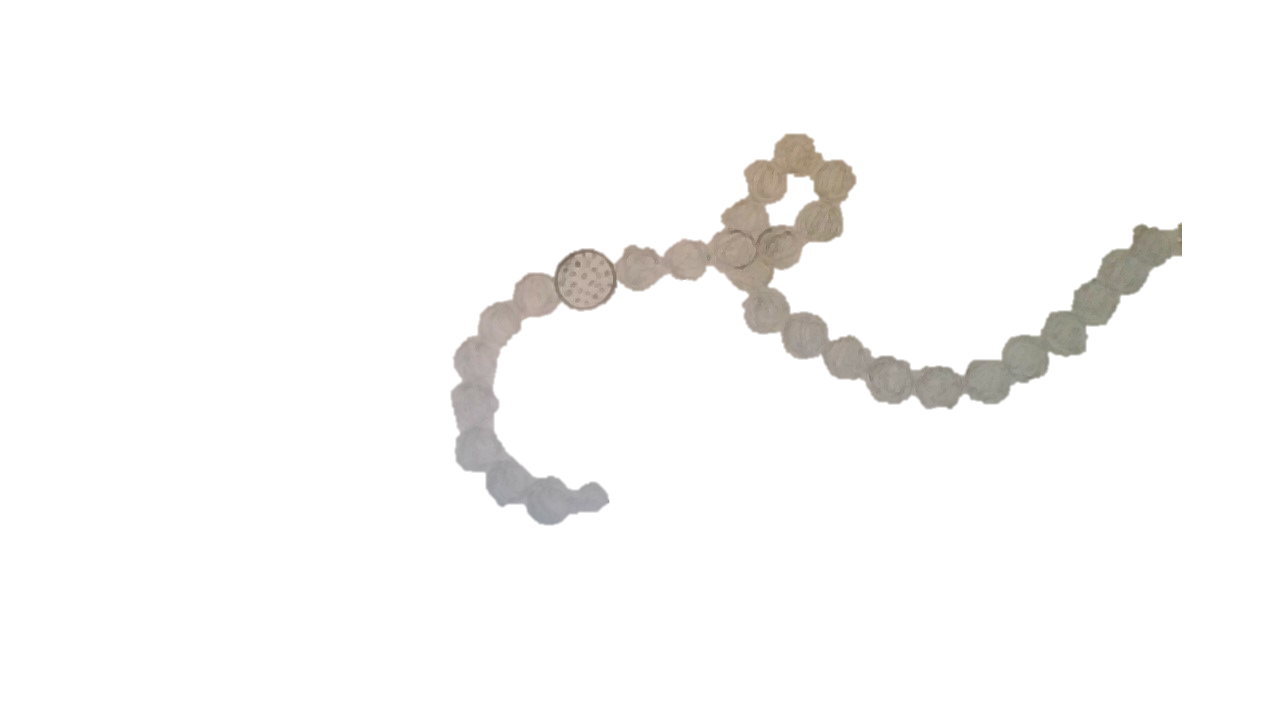 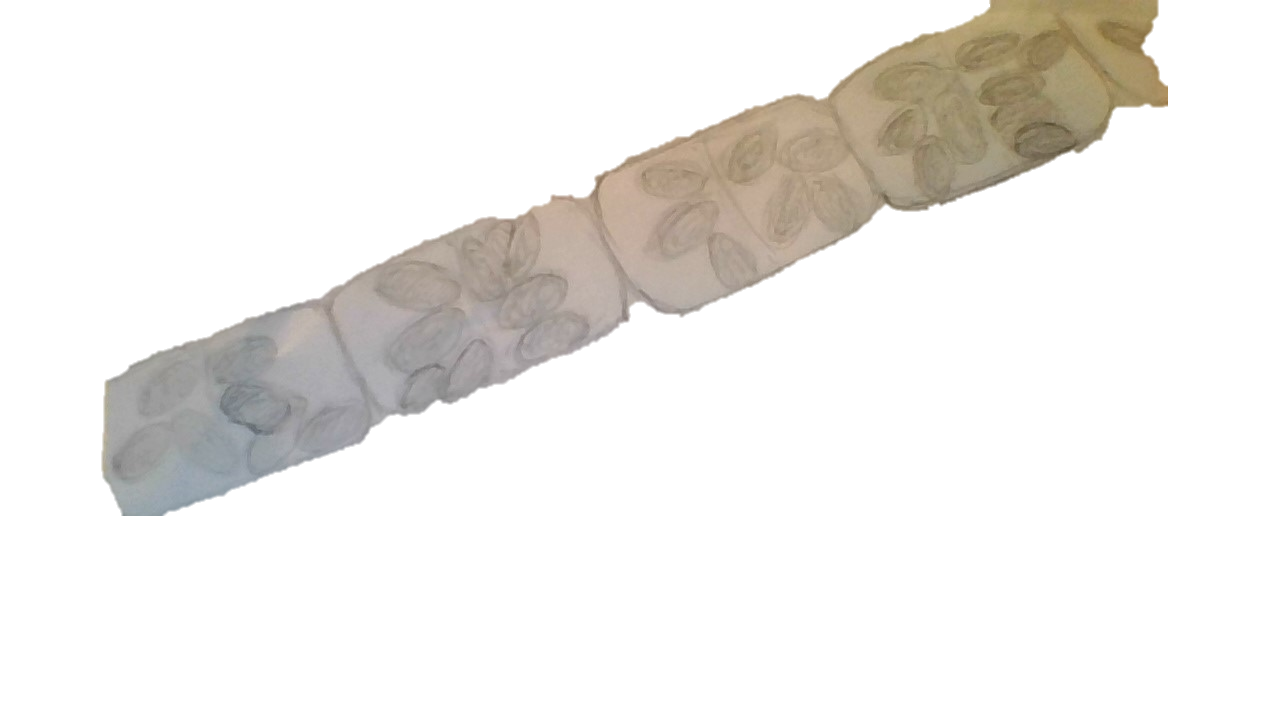 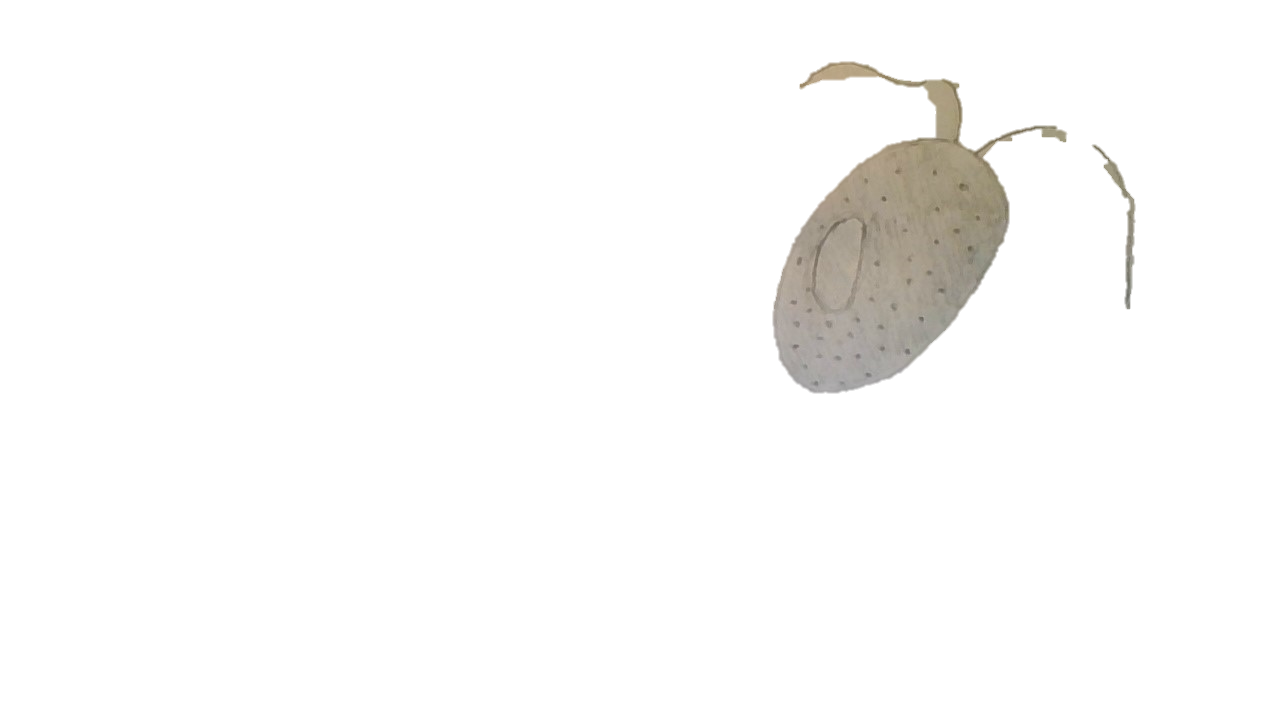 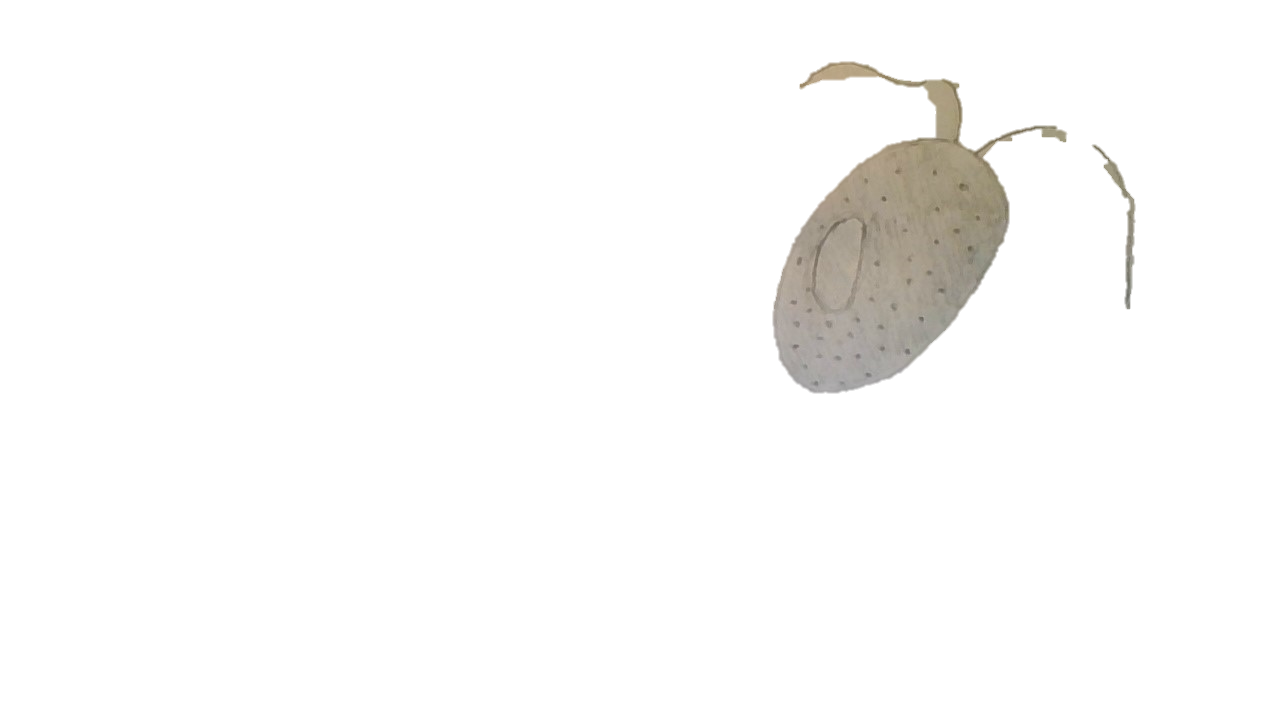 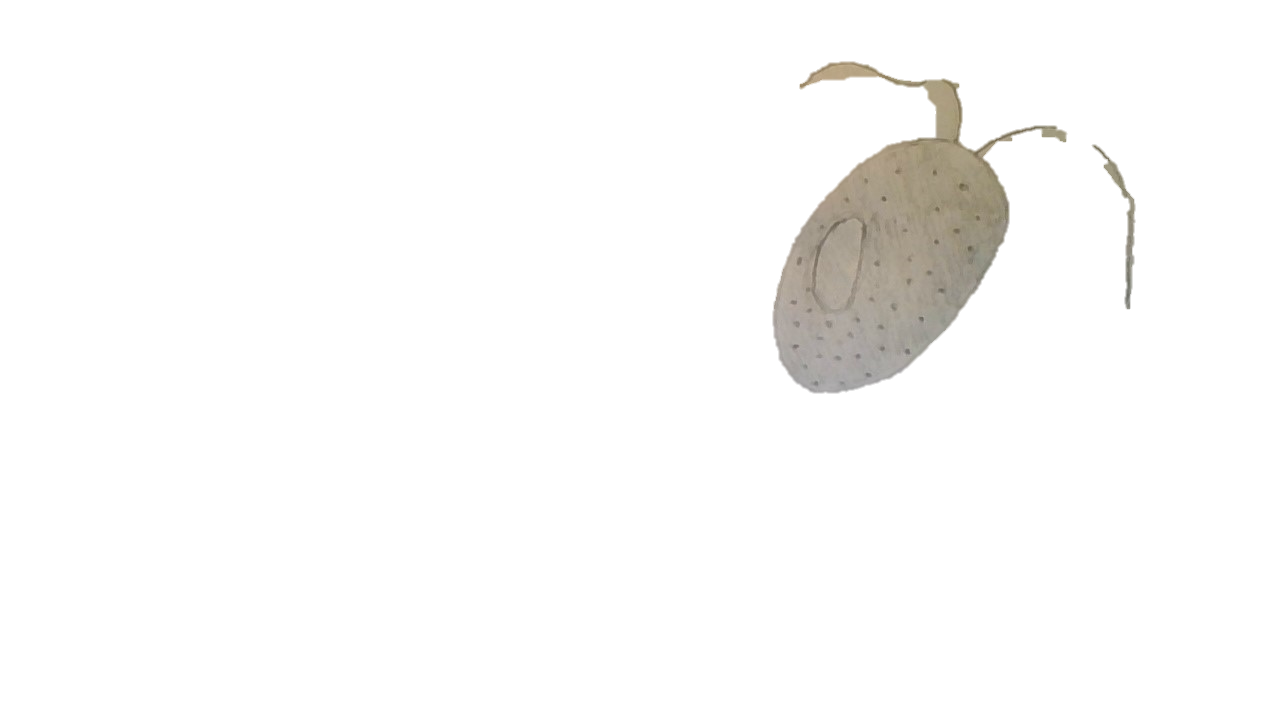 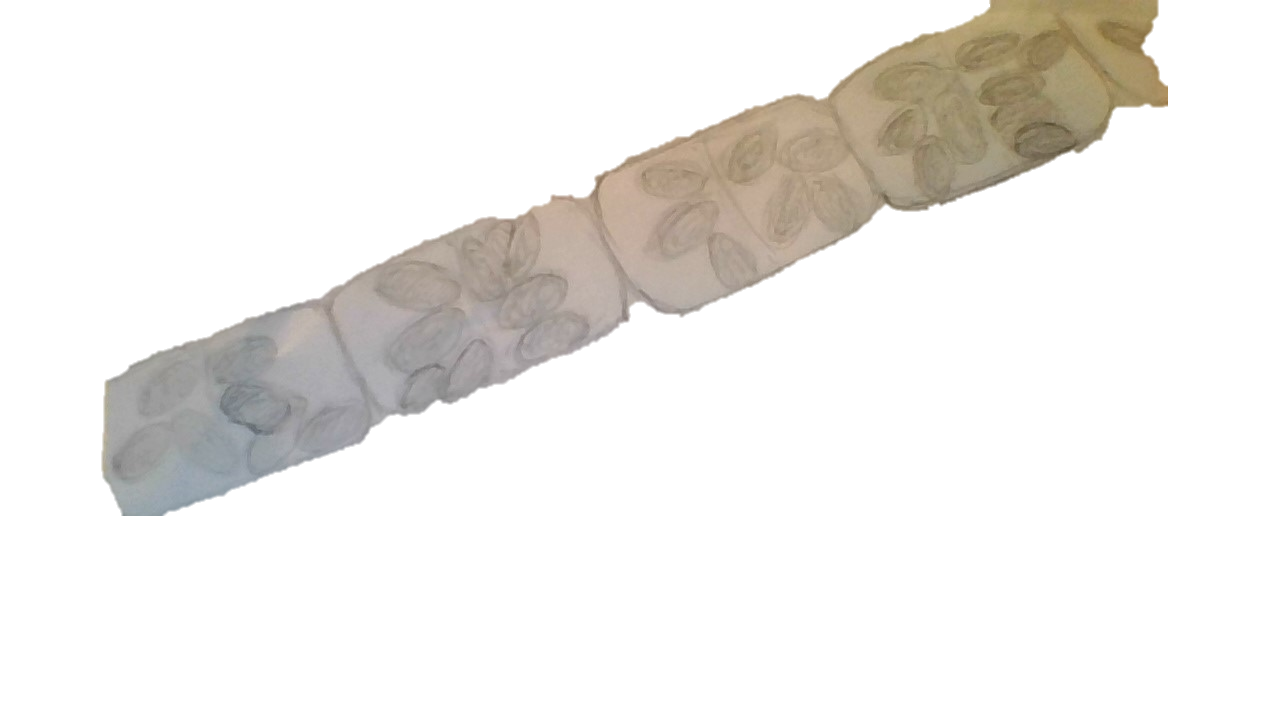 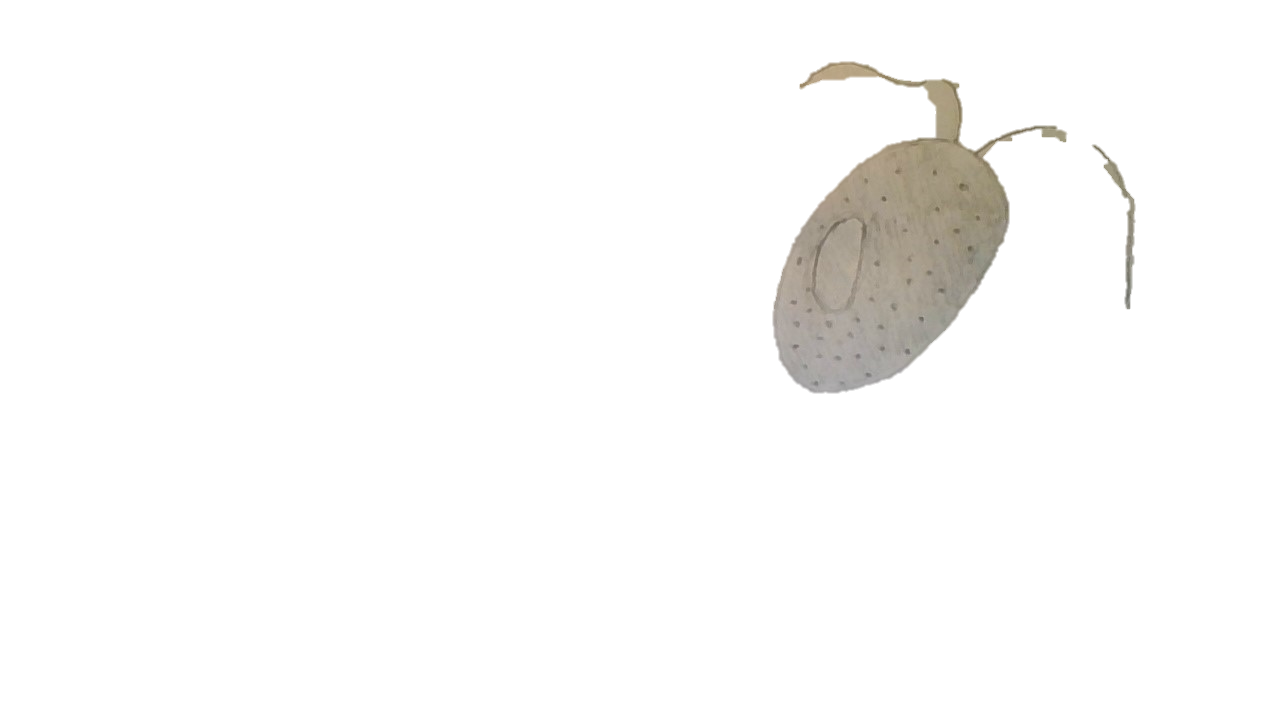 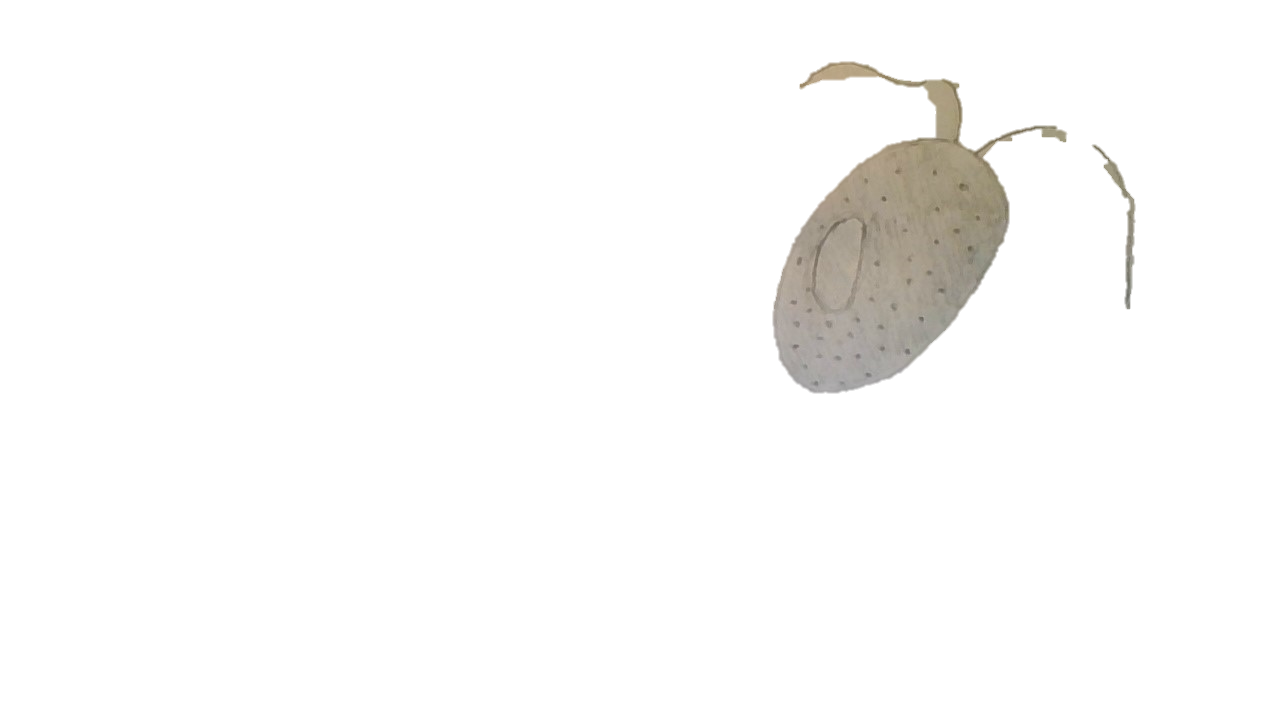 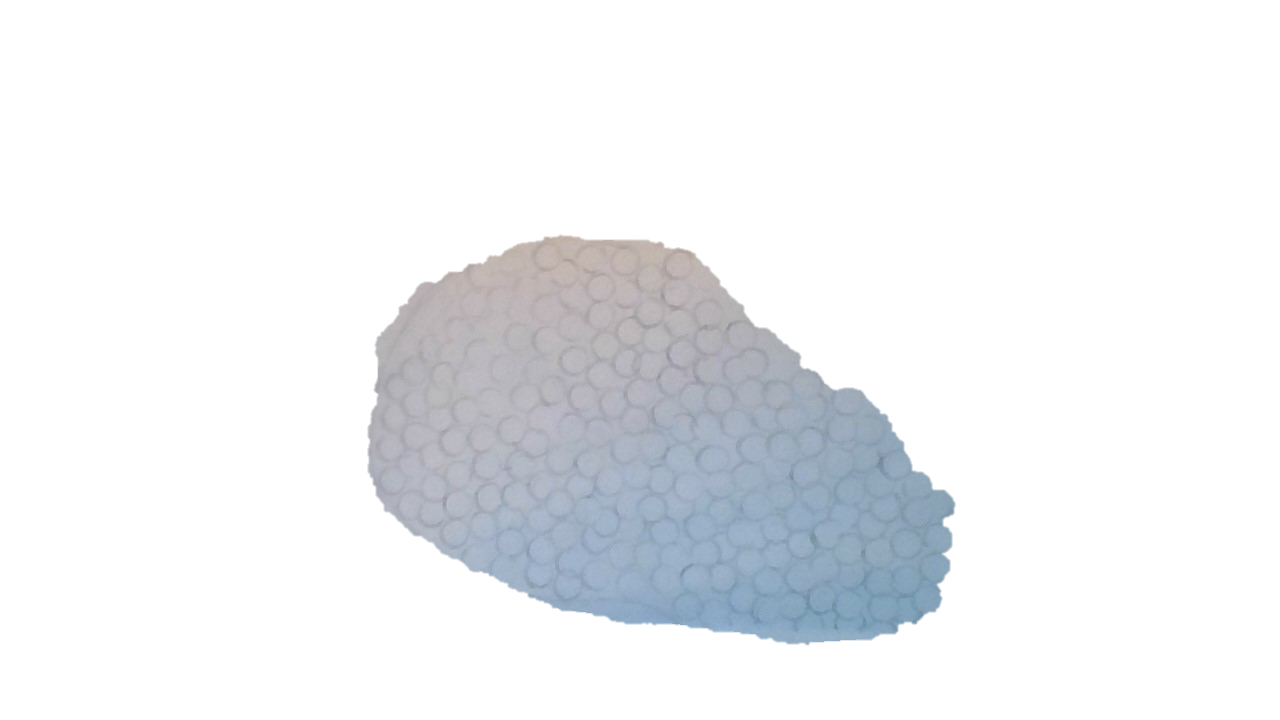 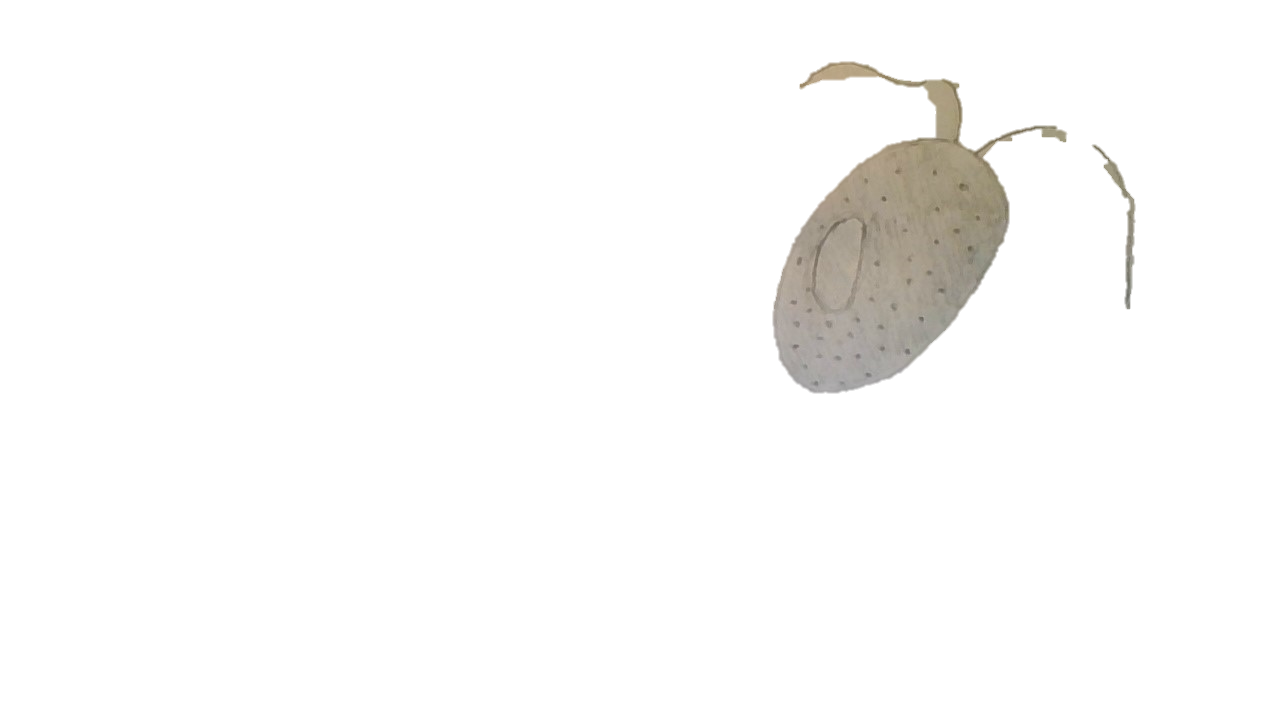 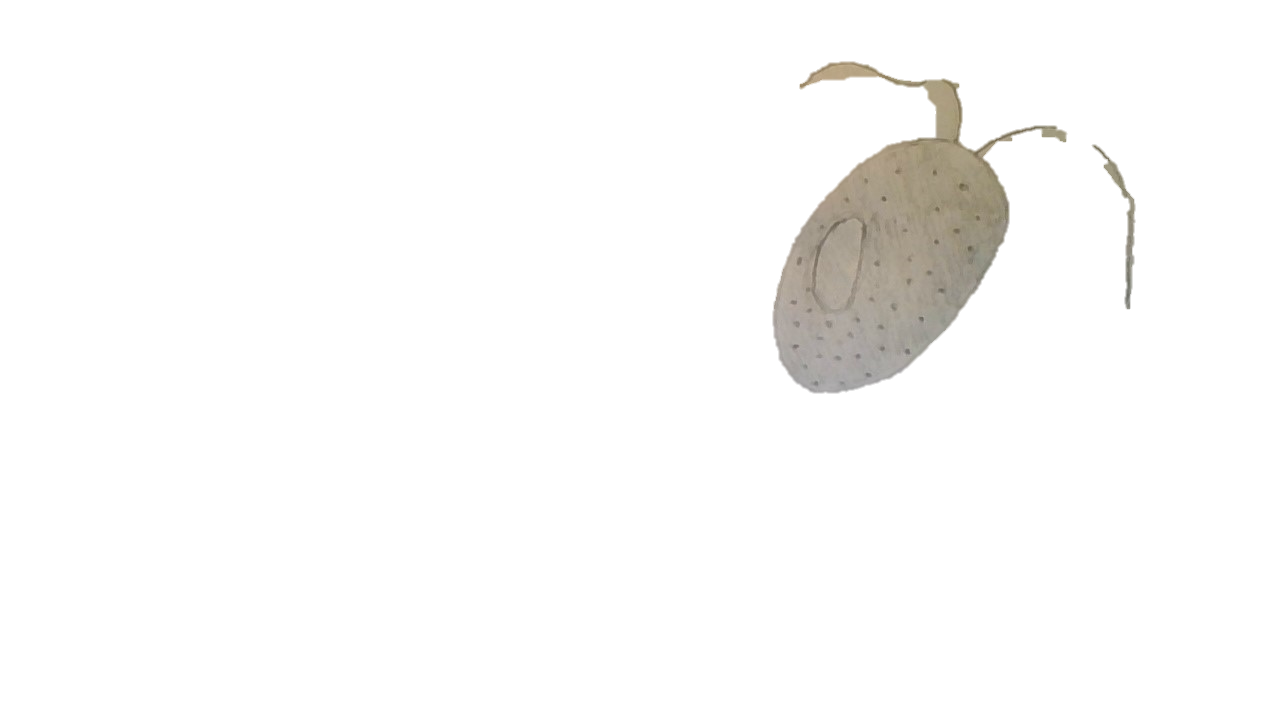 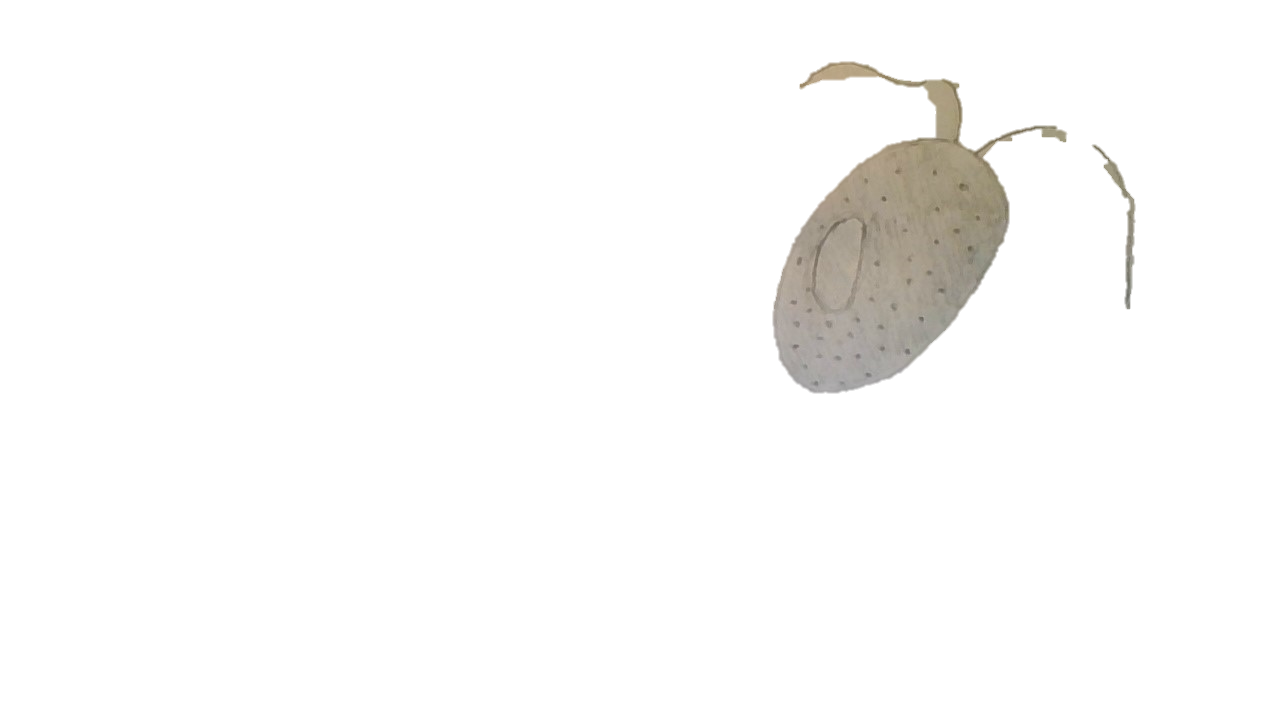 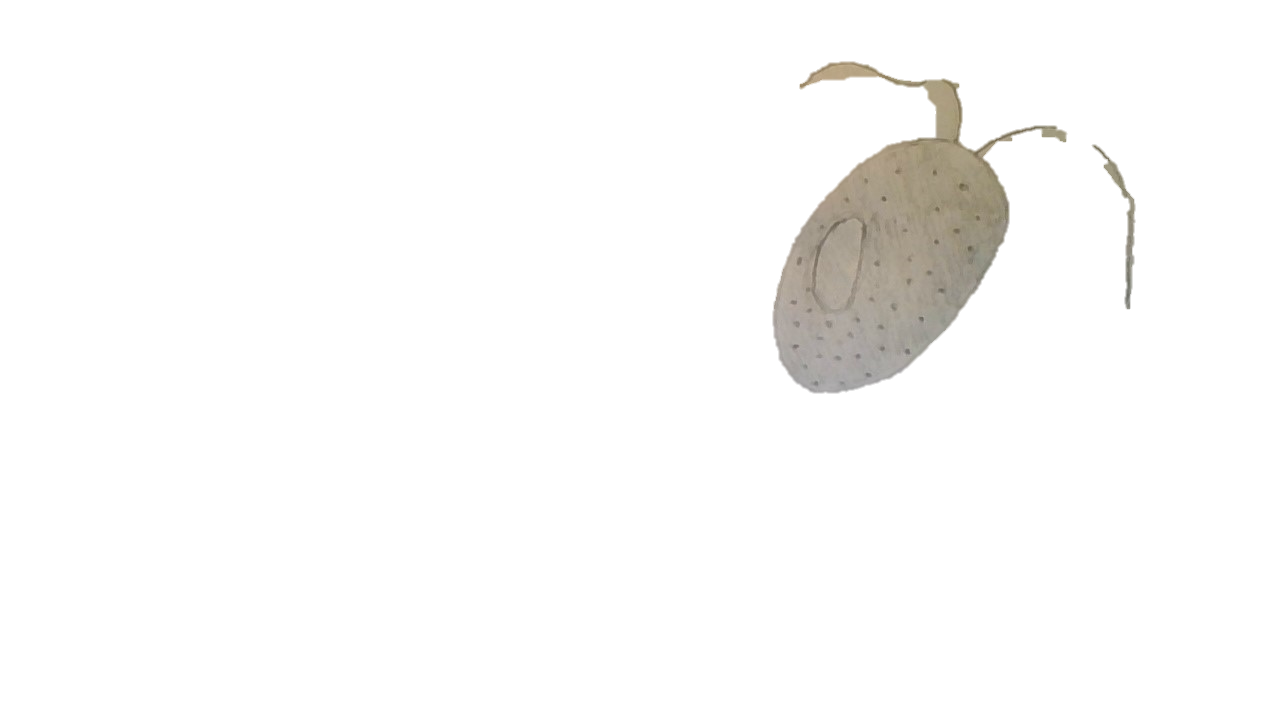 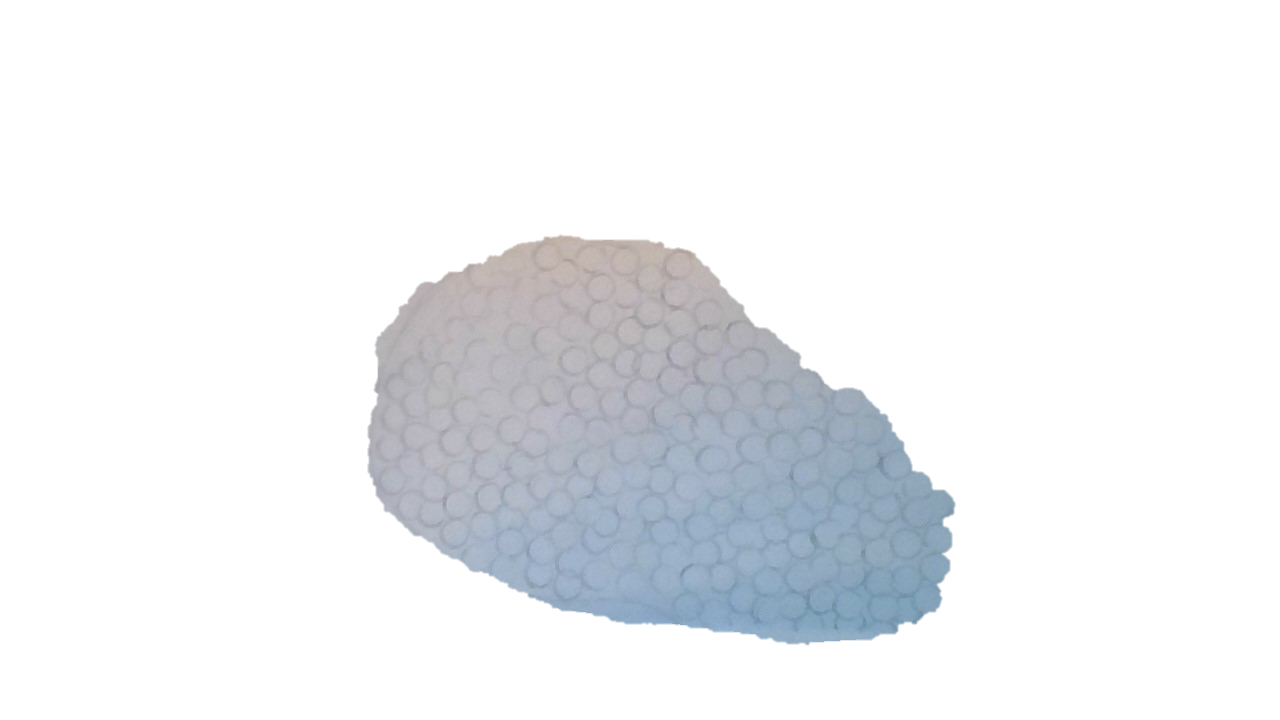 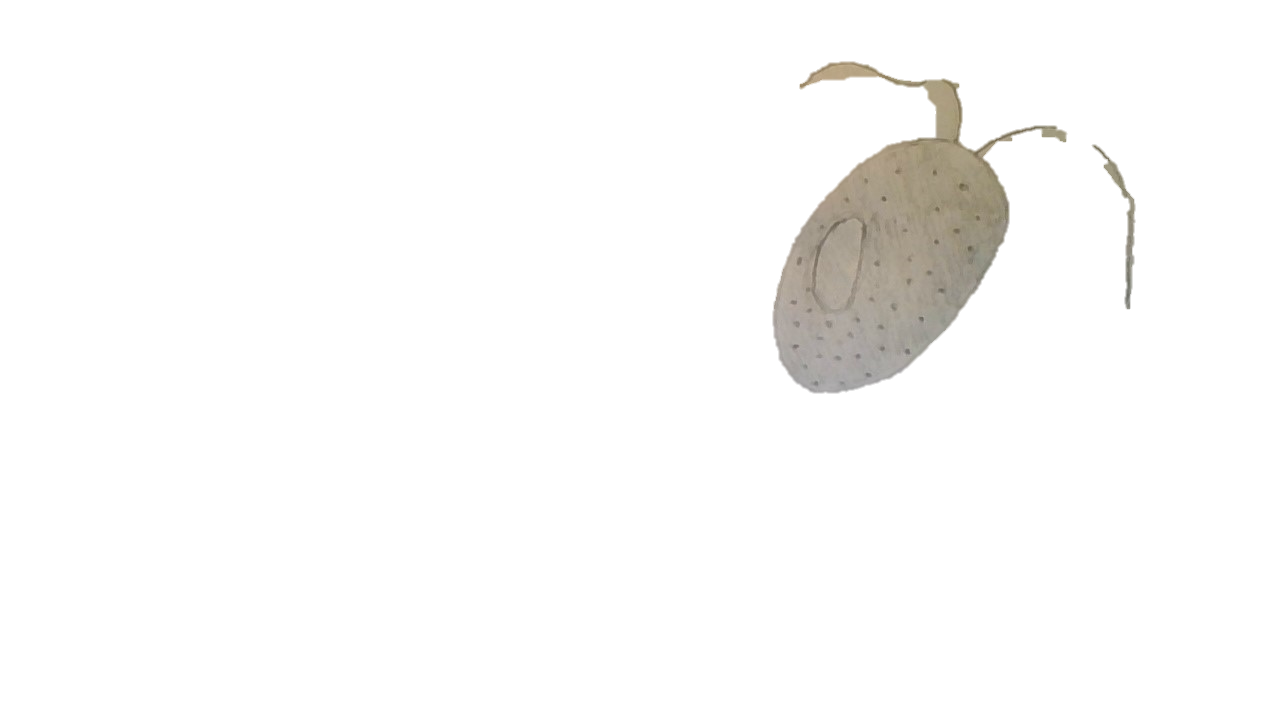 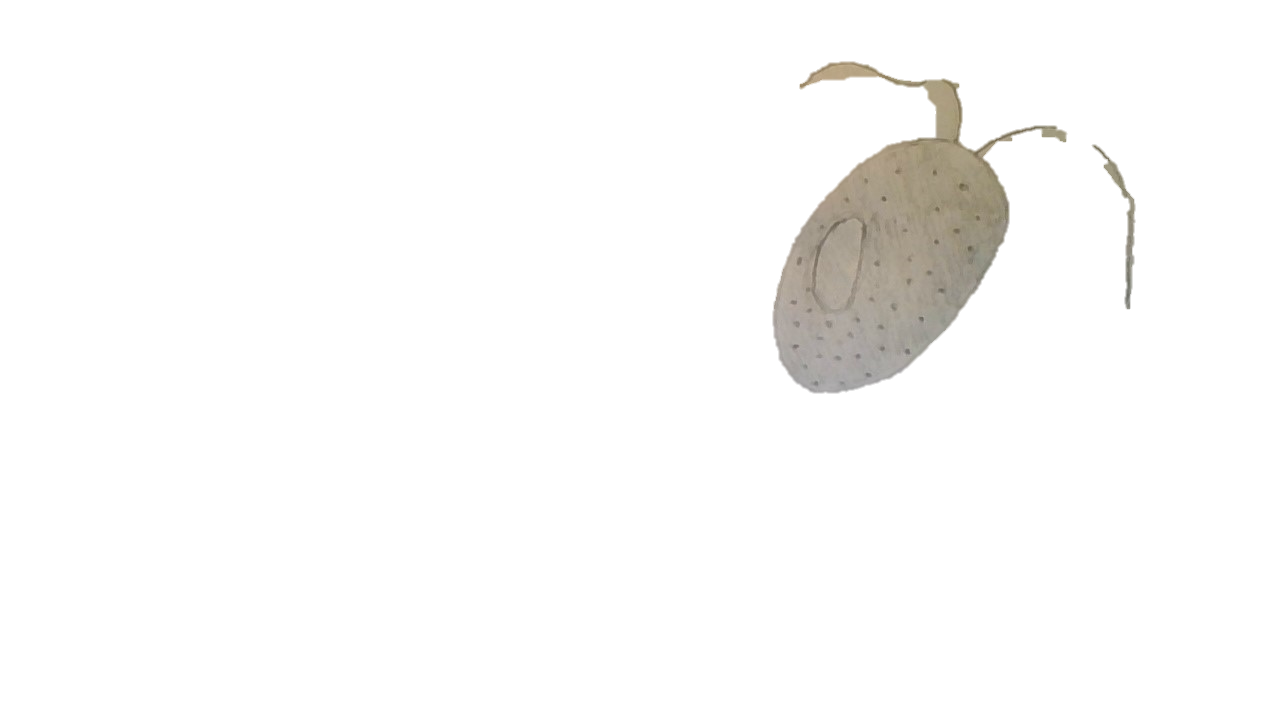 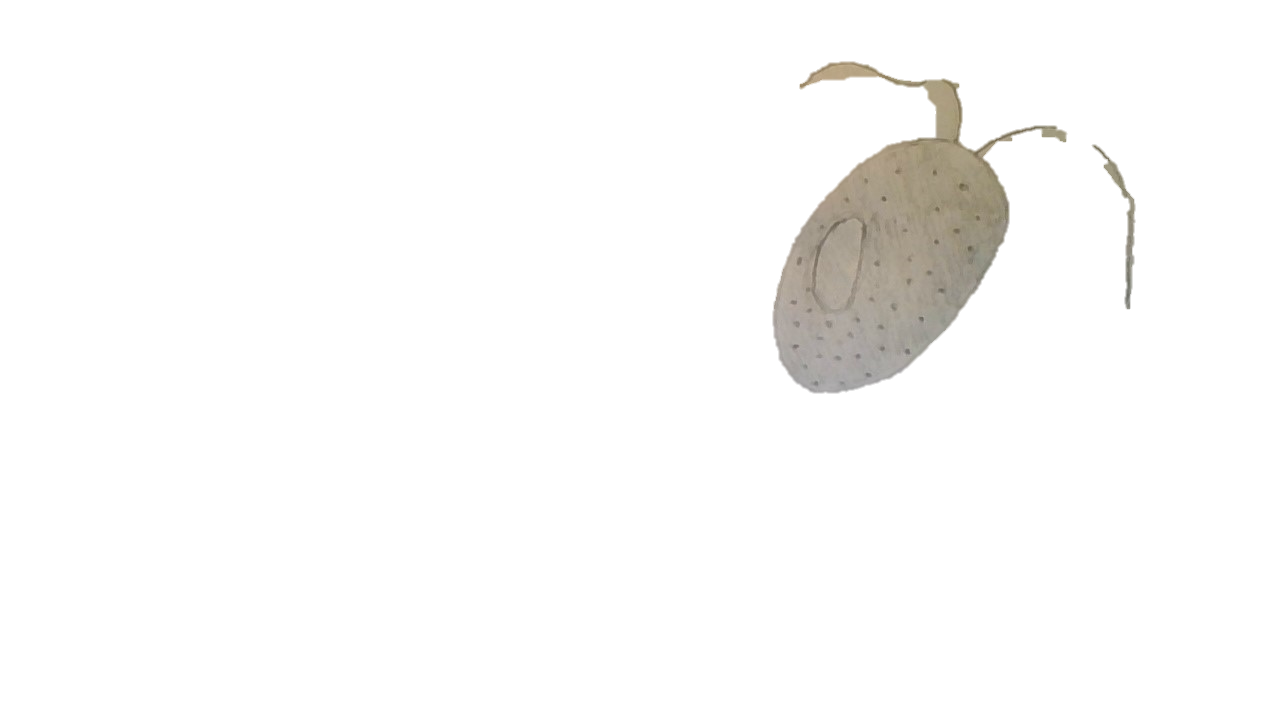 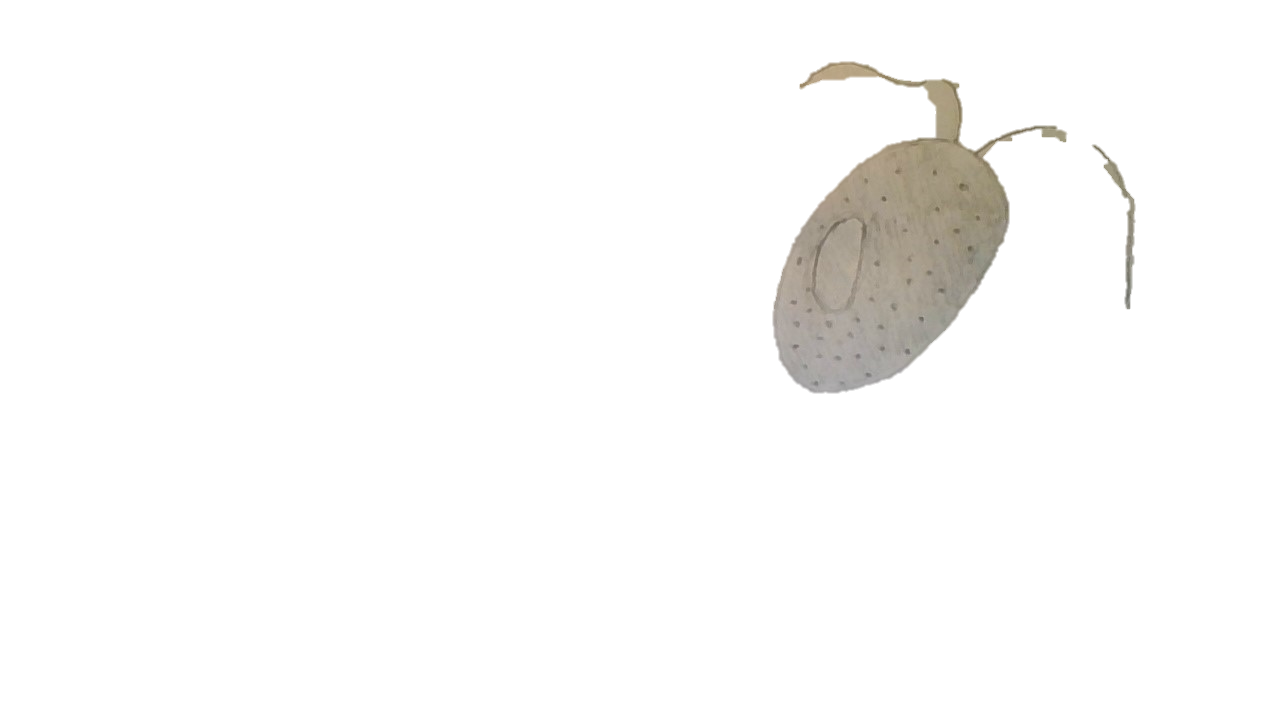 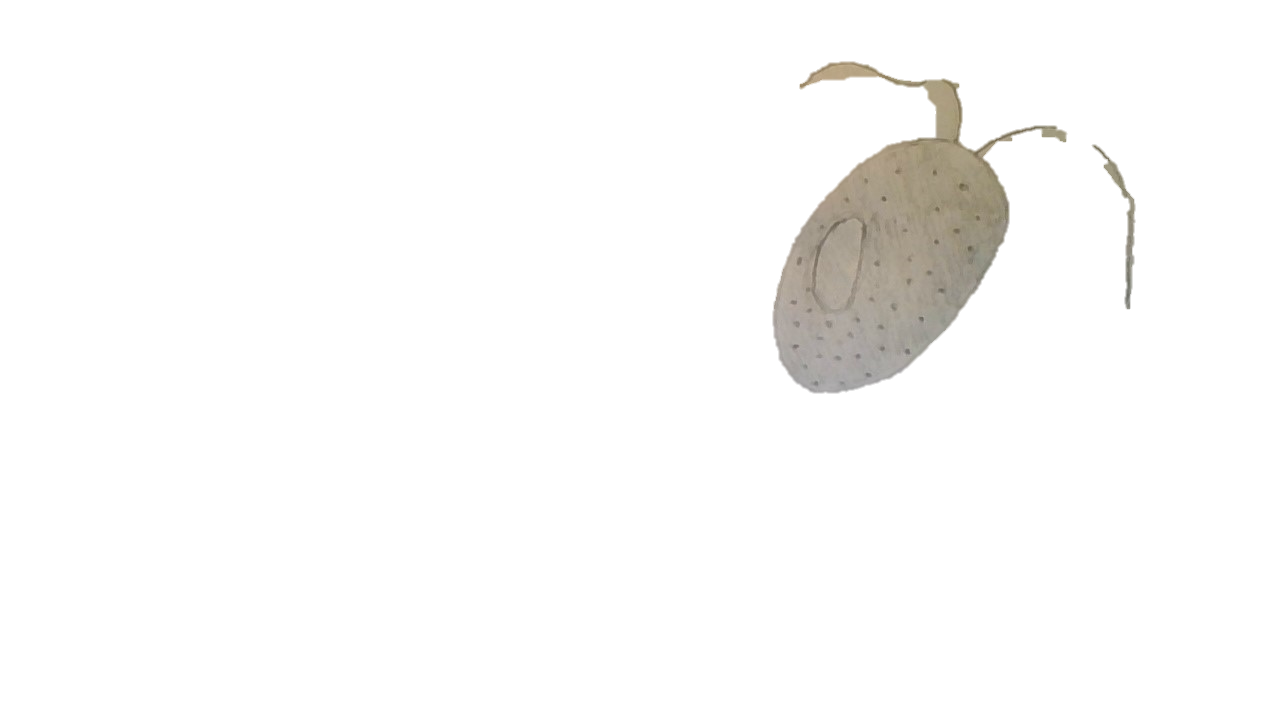 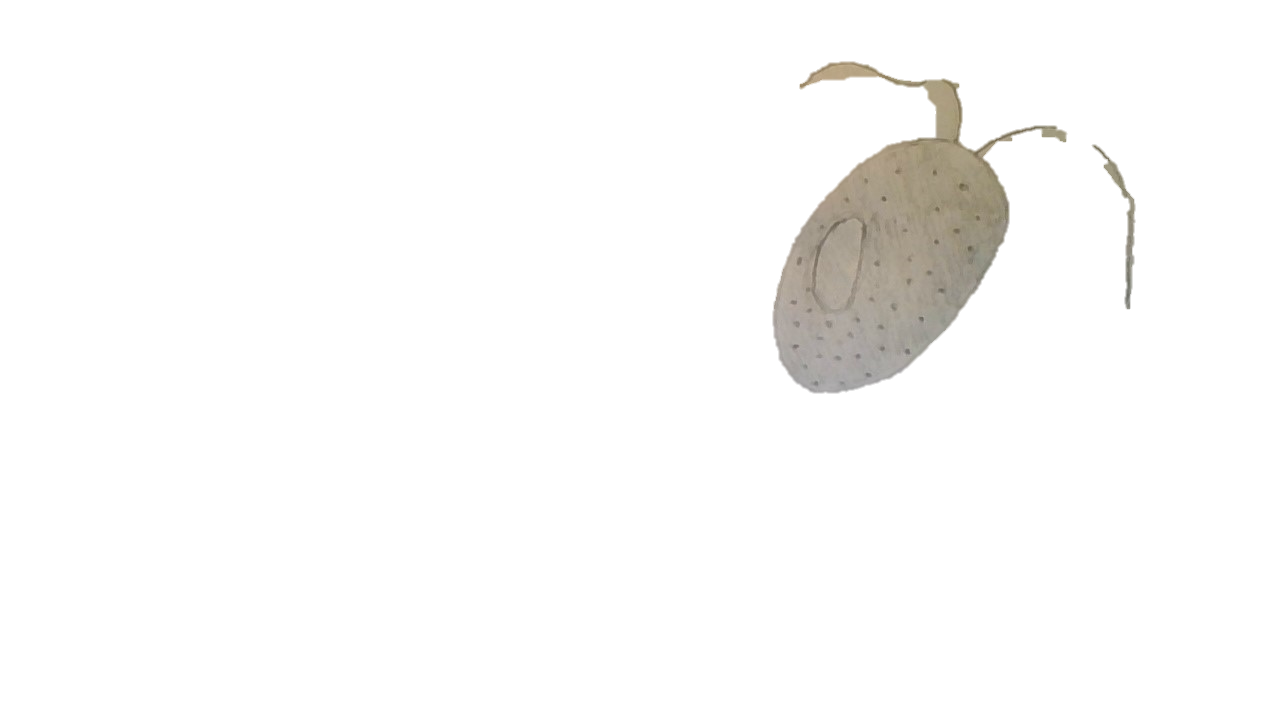 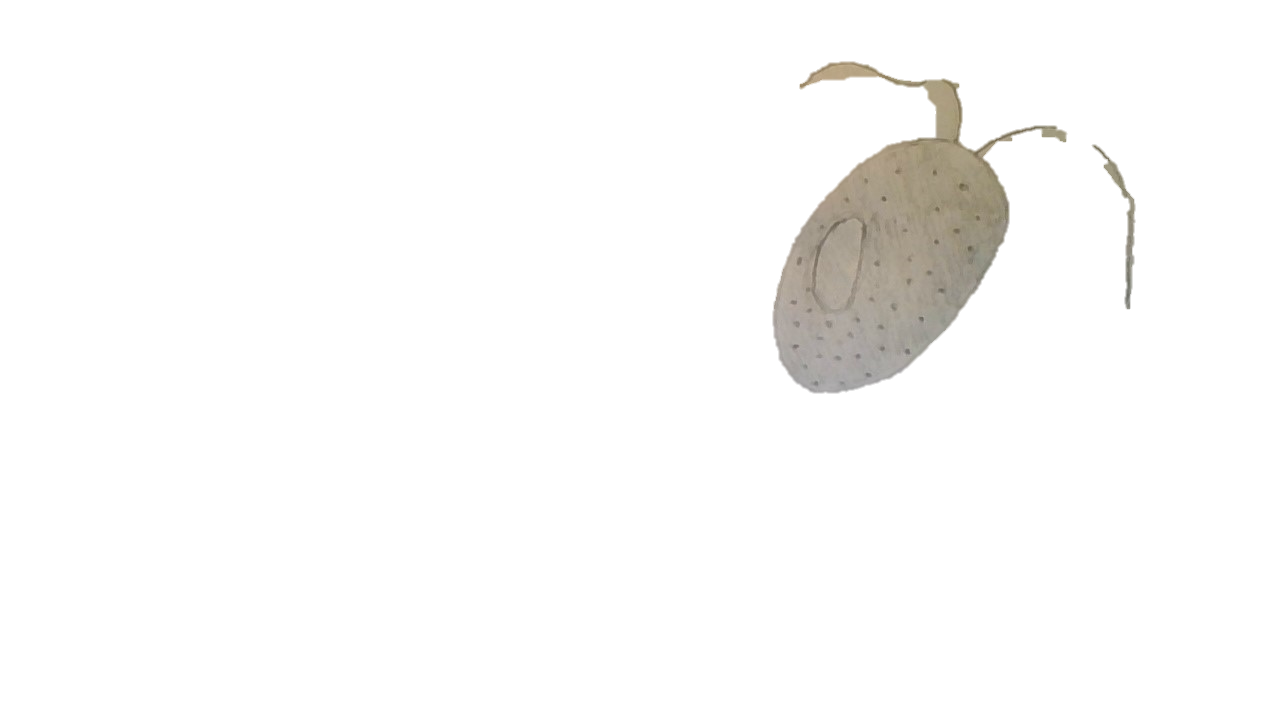 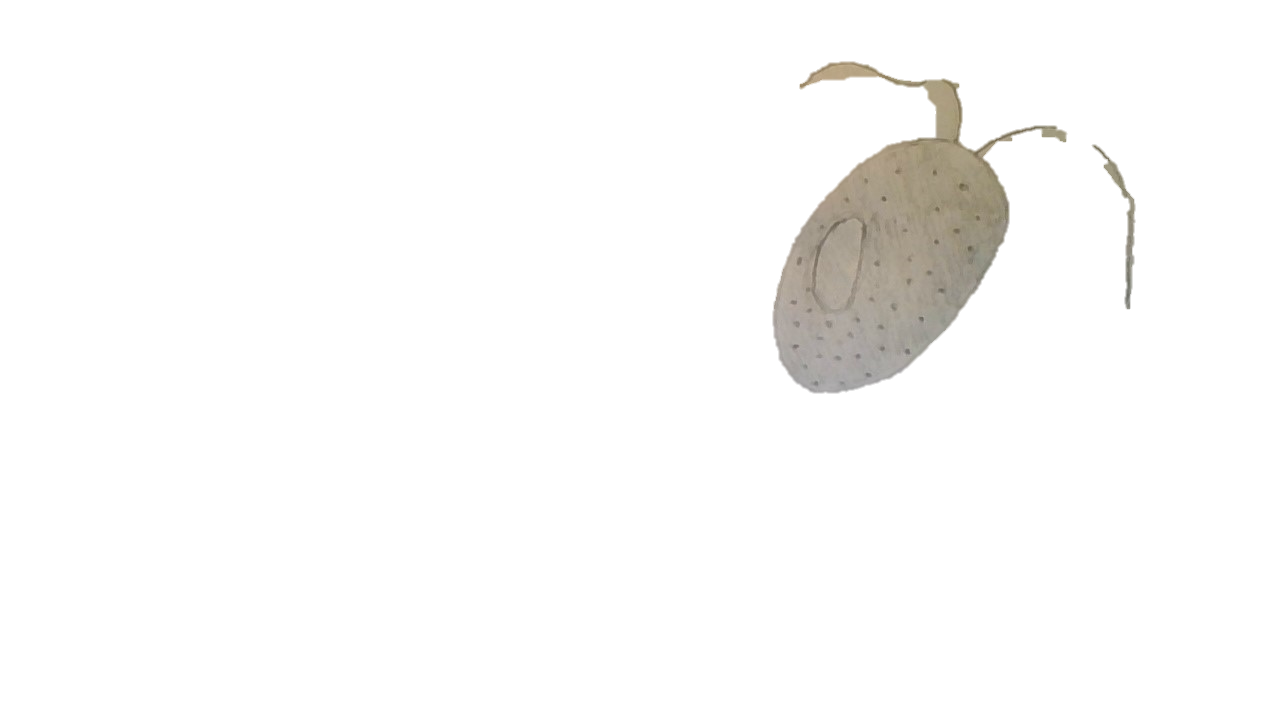 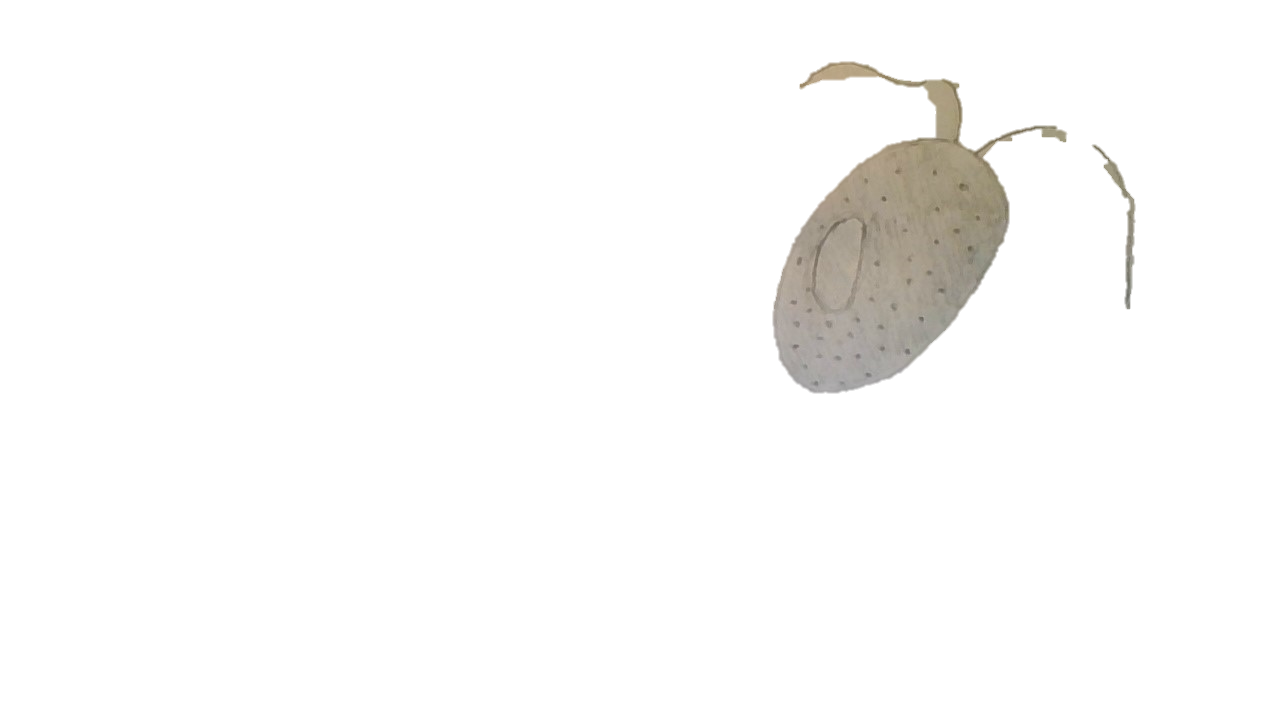 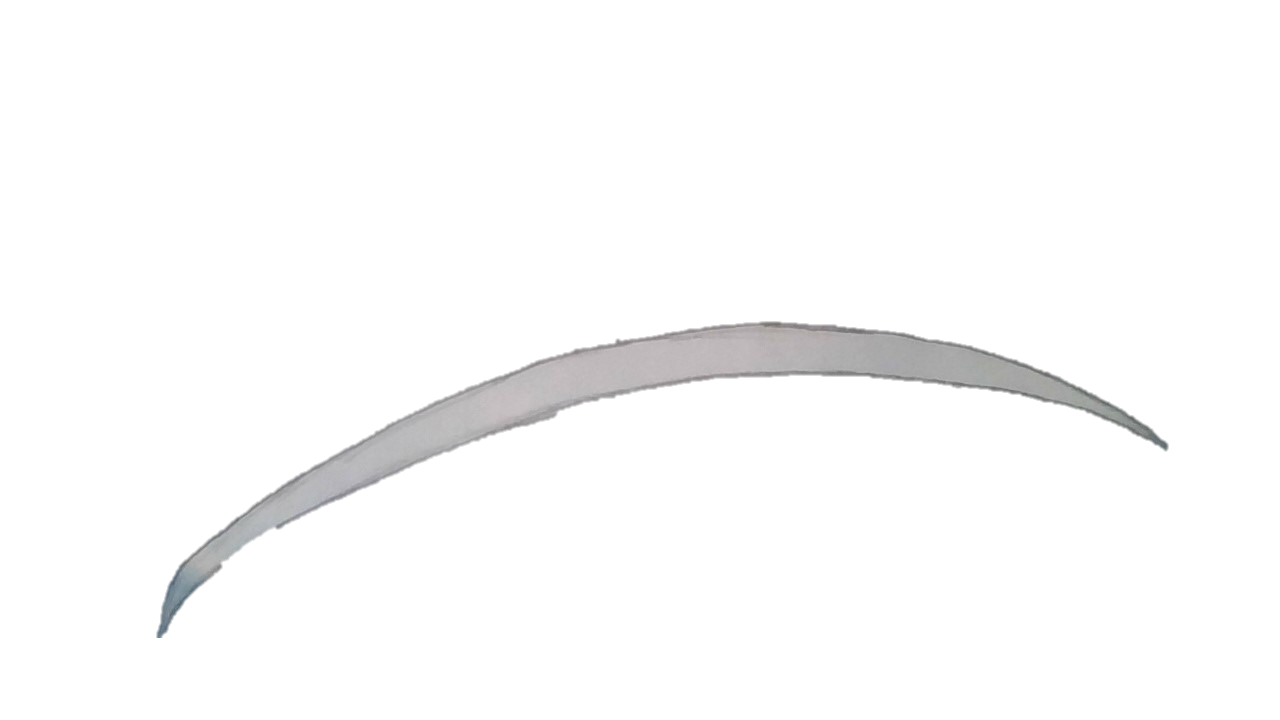 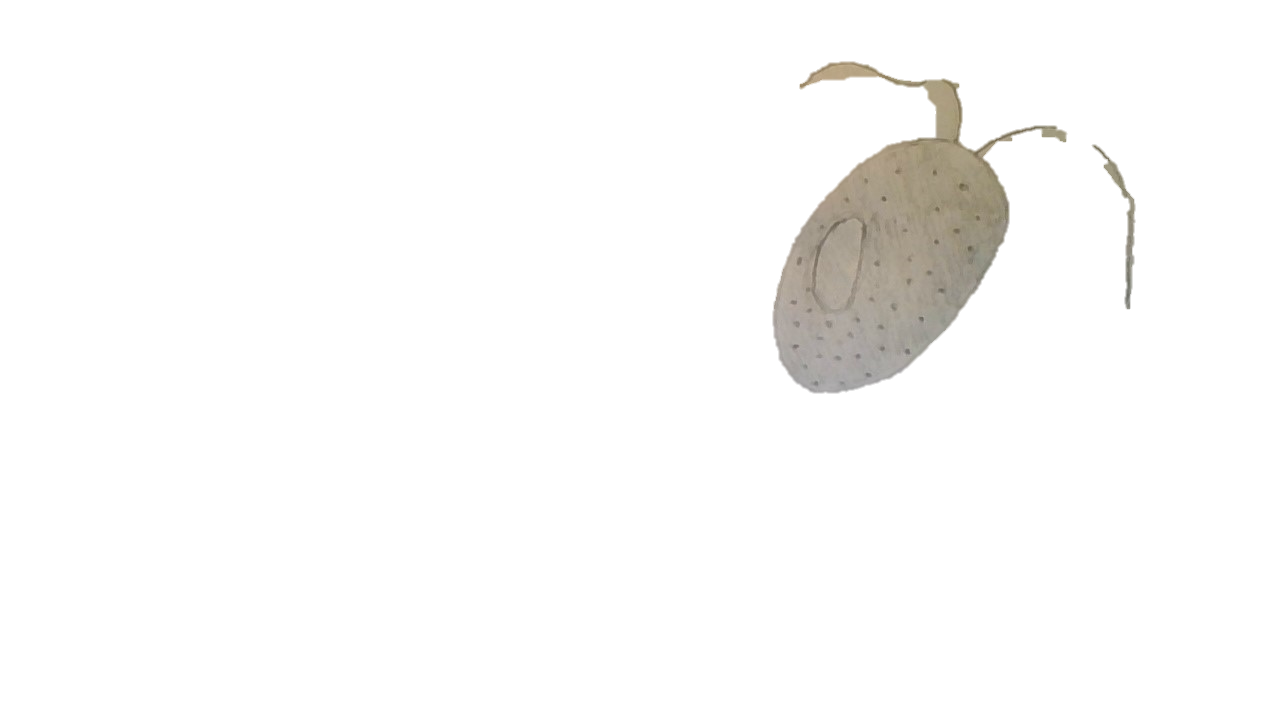 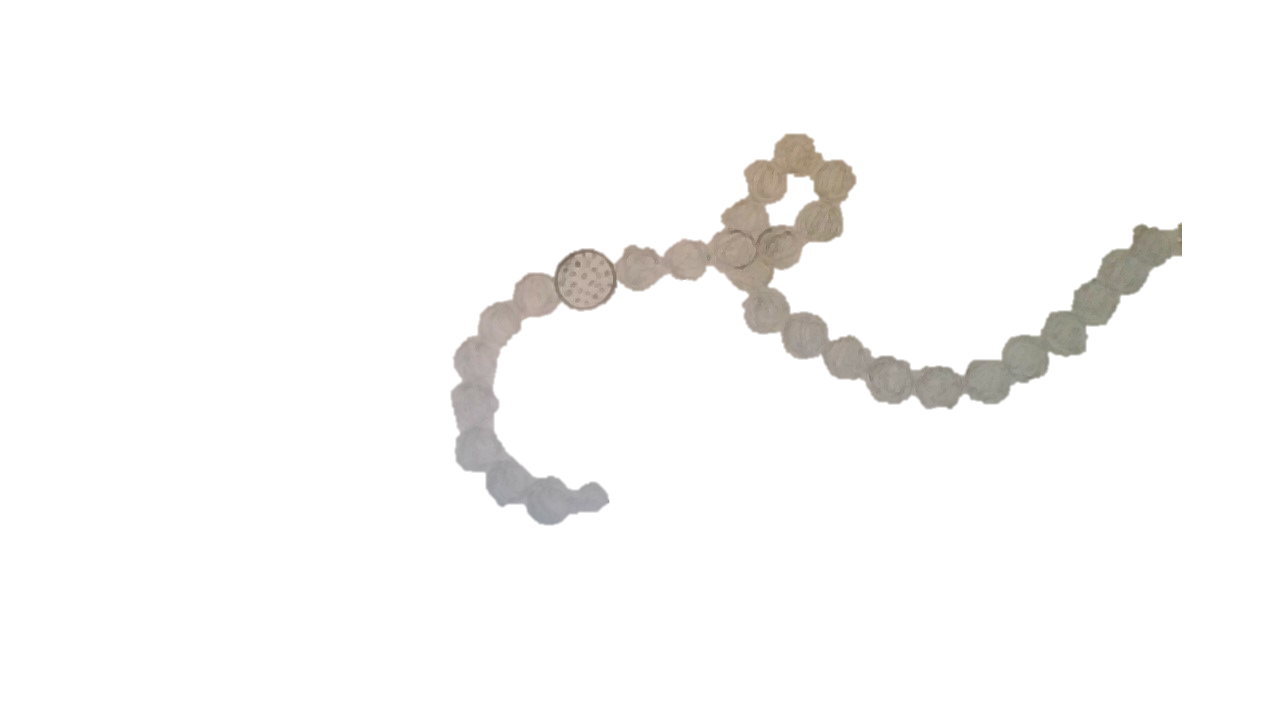 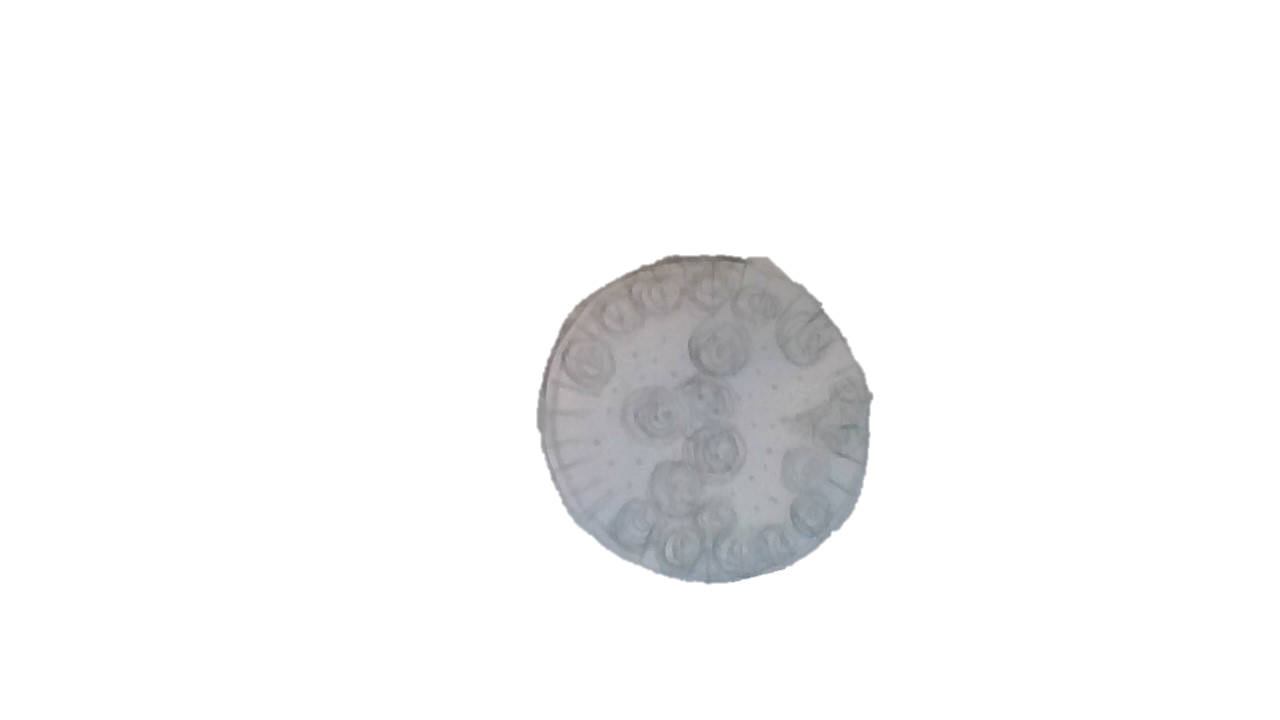 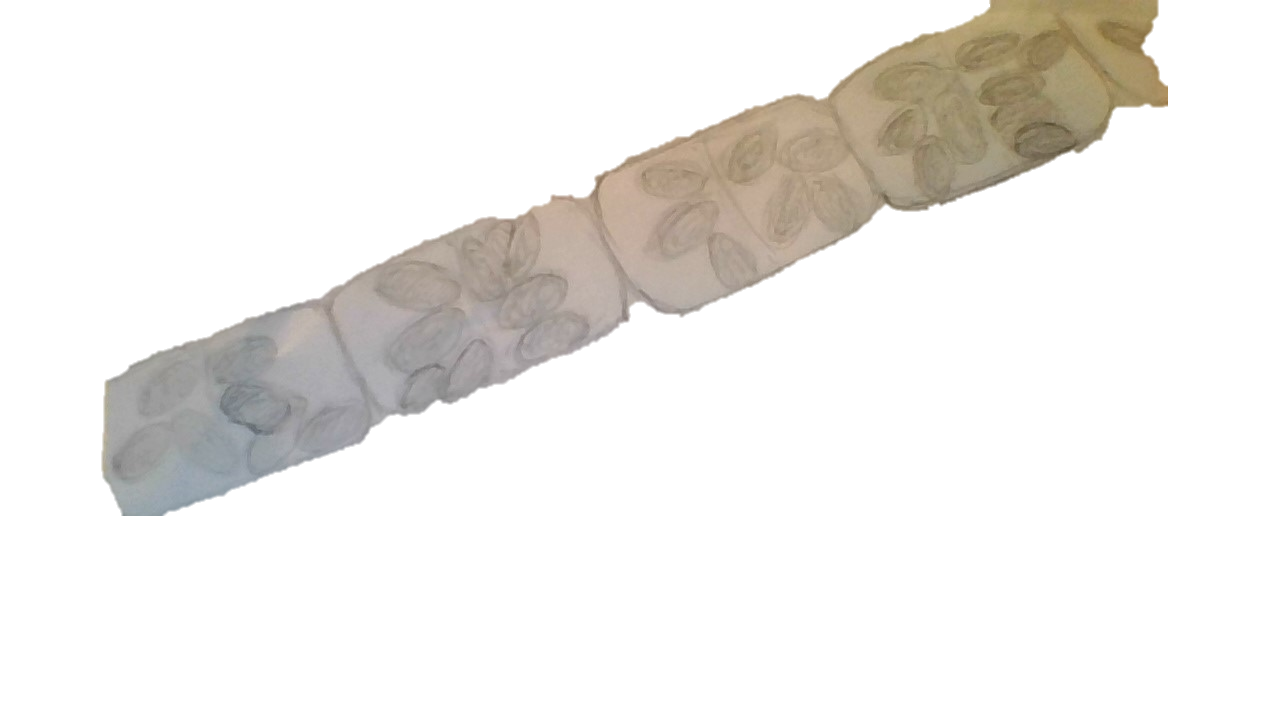 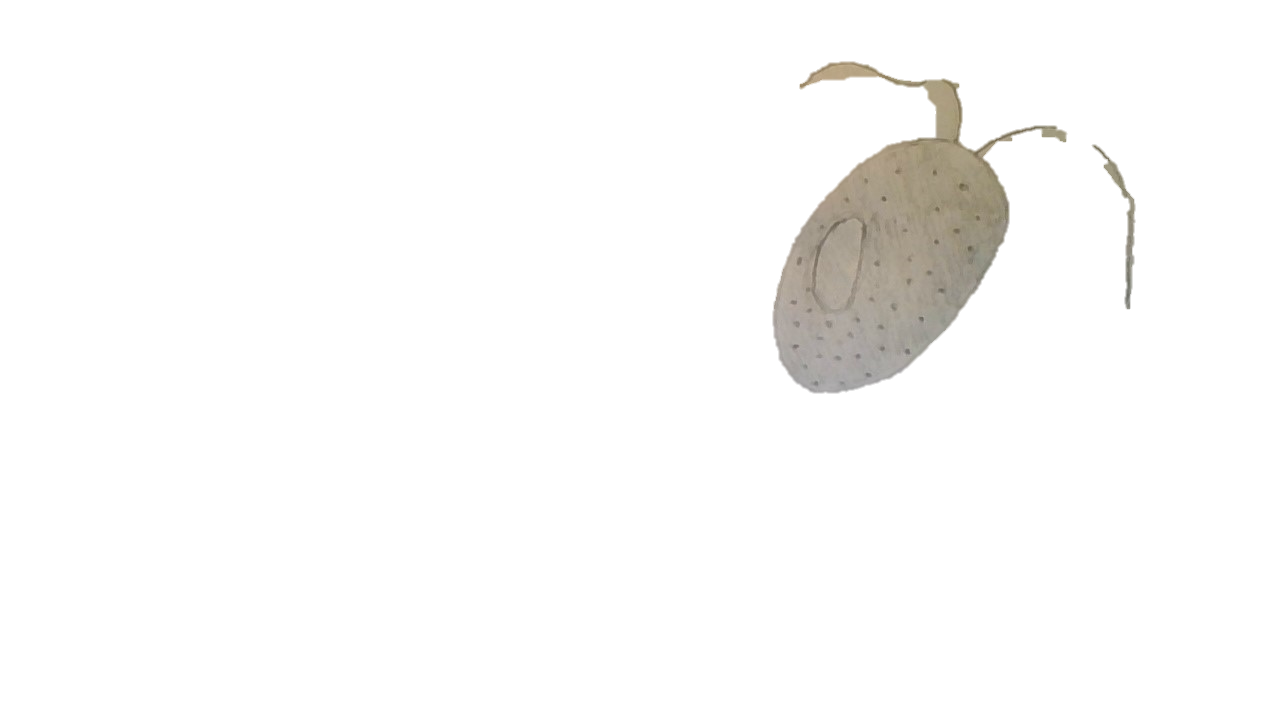 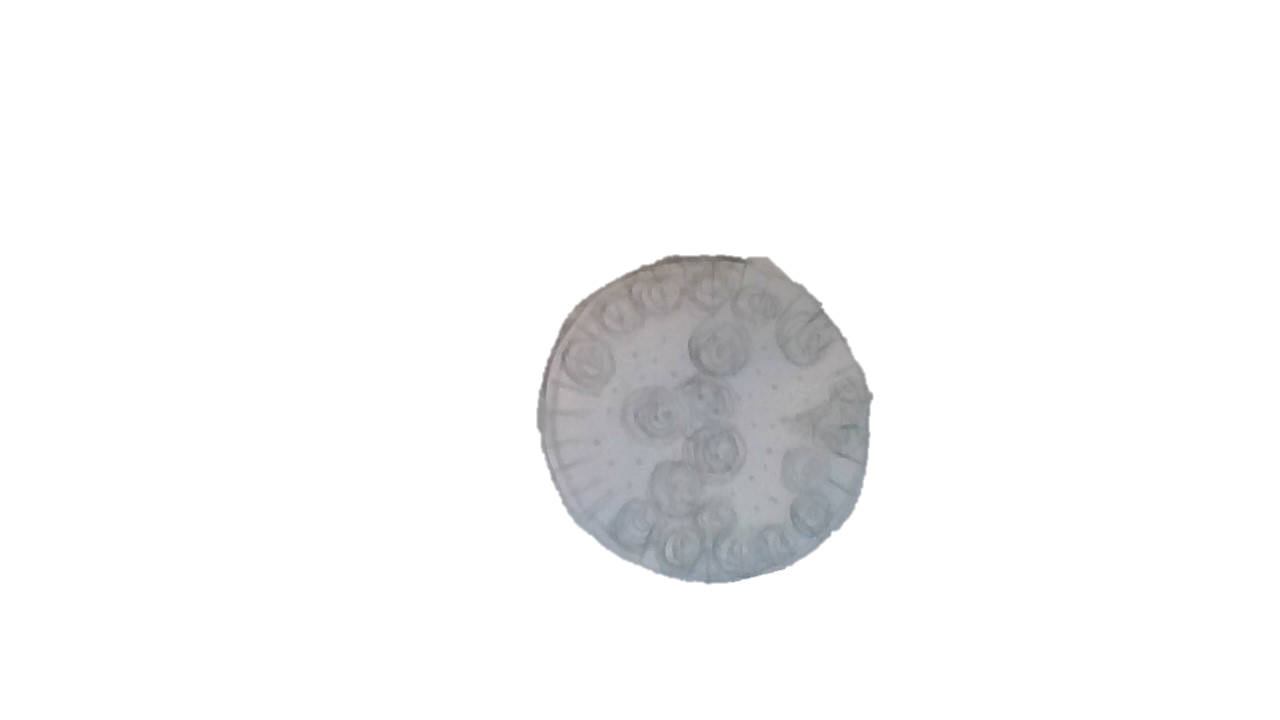 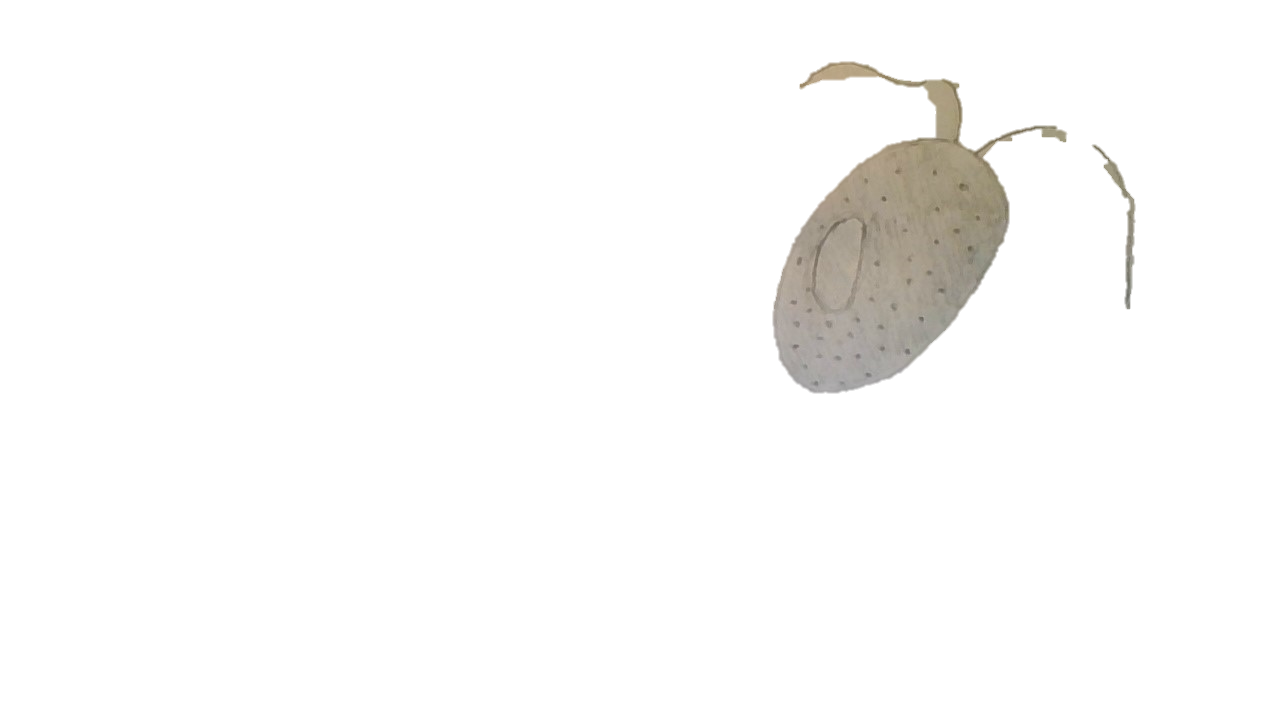 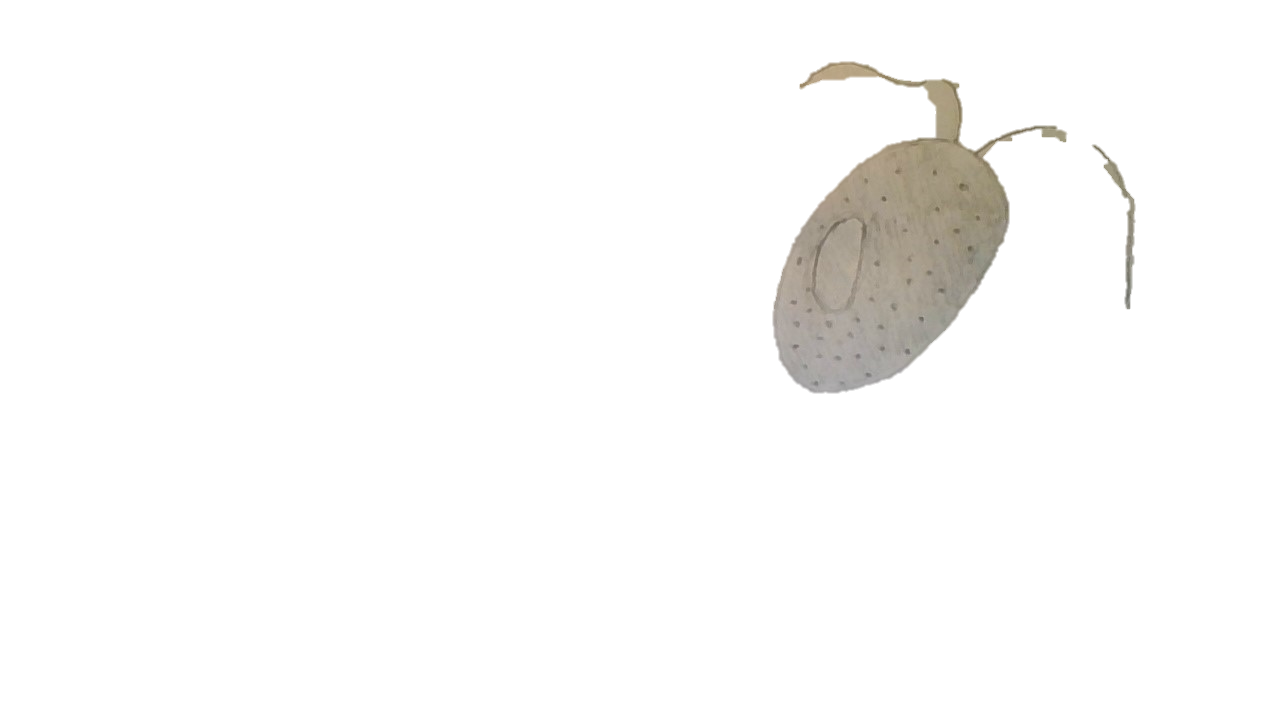 [Speaker Notes: Teacher’s Note: Data for the sample on the slide is included below.
Chlorophyll-a concentration: 21 mg/m3
Secchi depth: 52 cm (average)
Average turbidity: 14 NTU
Trophic state index: 61 (hypereutrophic)

Miller-DeBoer, C., & Shaffery, H. (2016). Lake Thunderbird 40x [Image].]
Lake Stanley DraperJune 3, 2016
40x
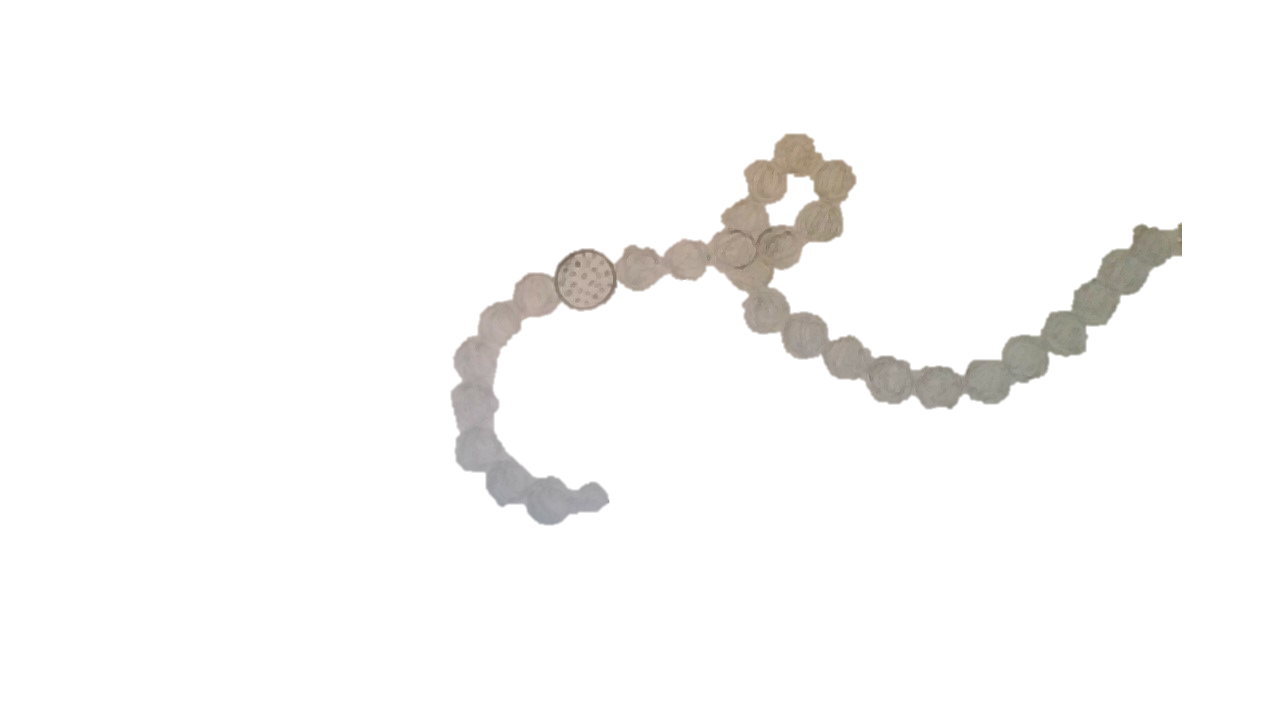 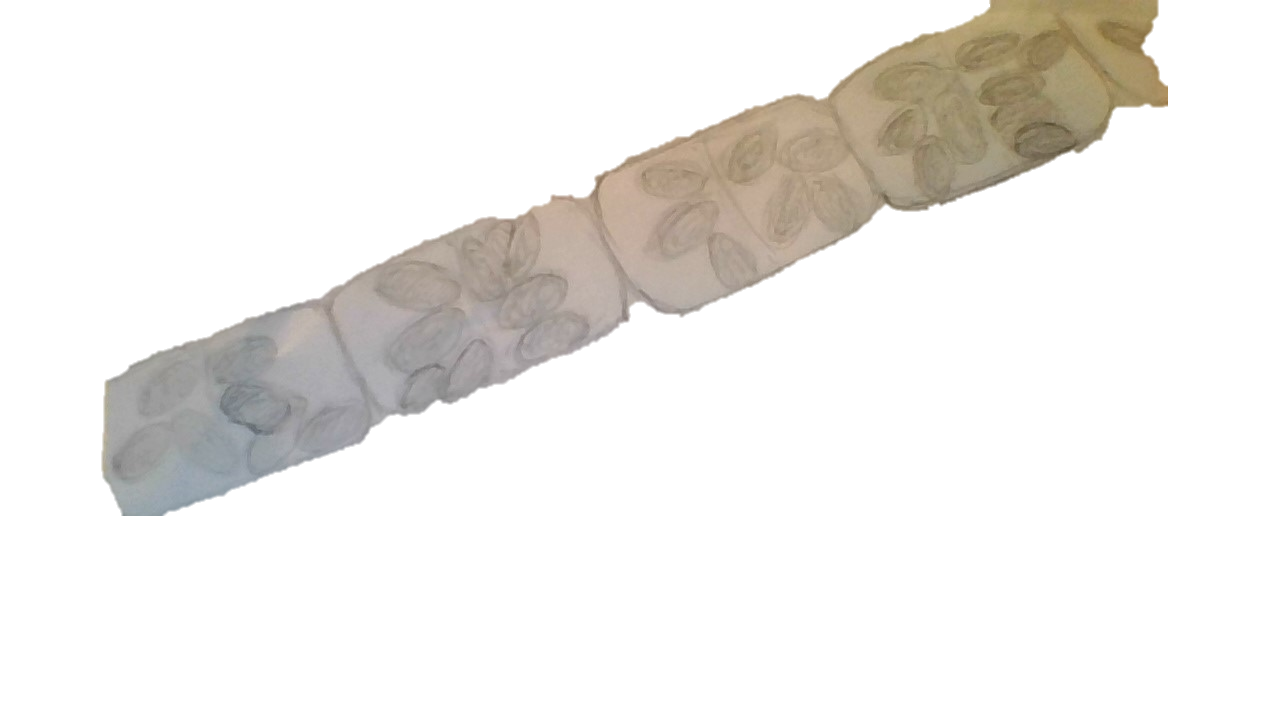 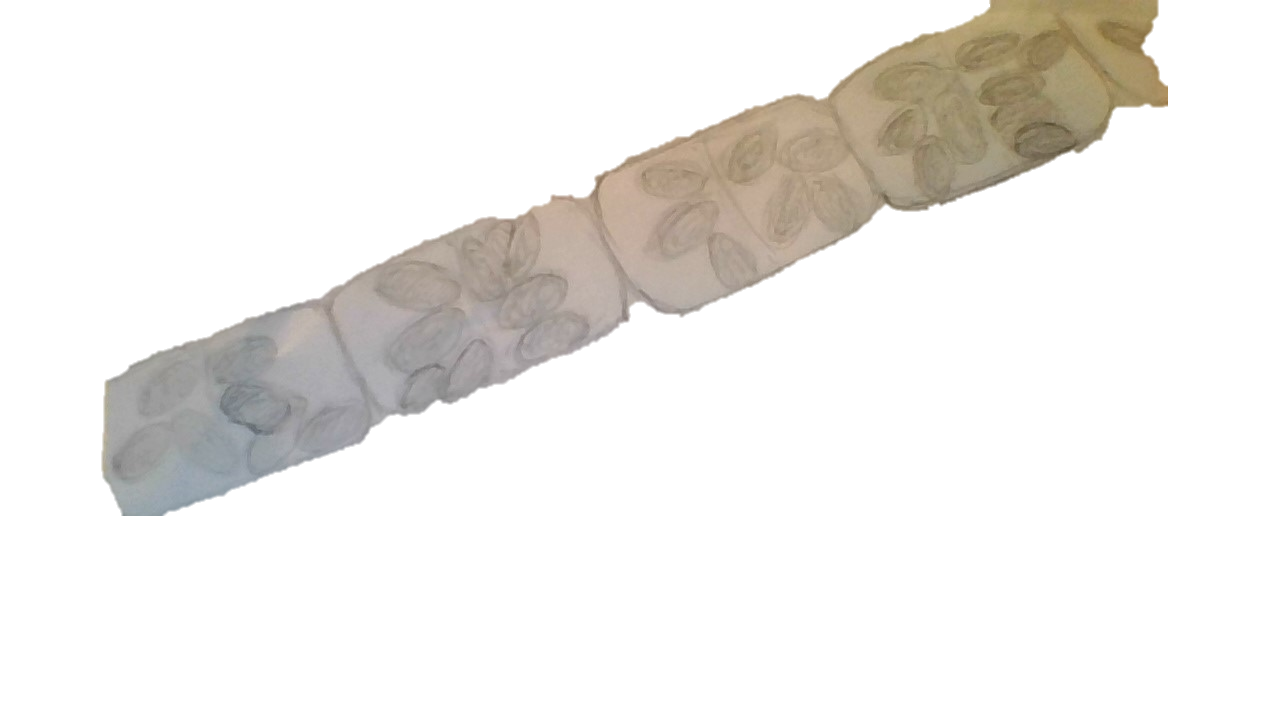 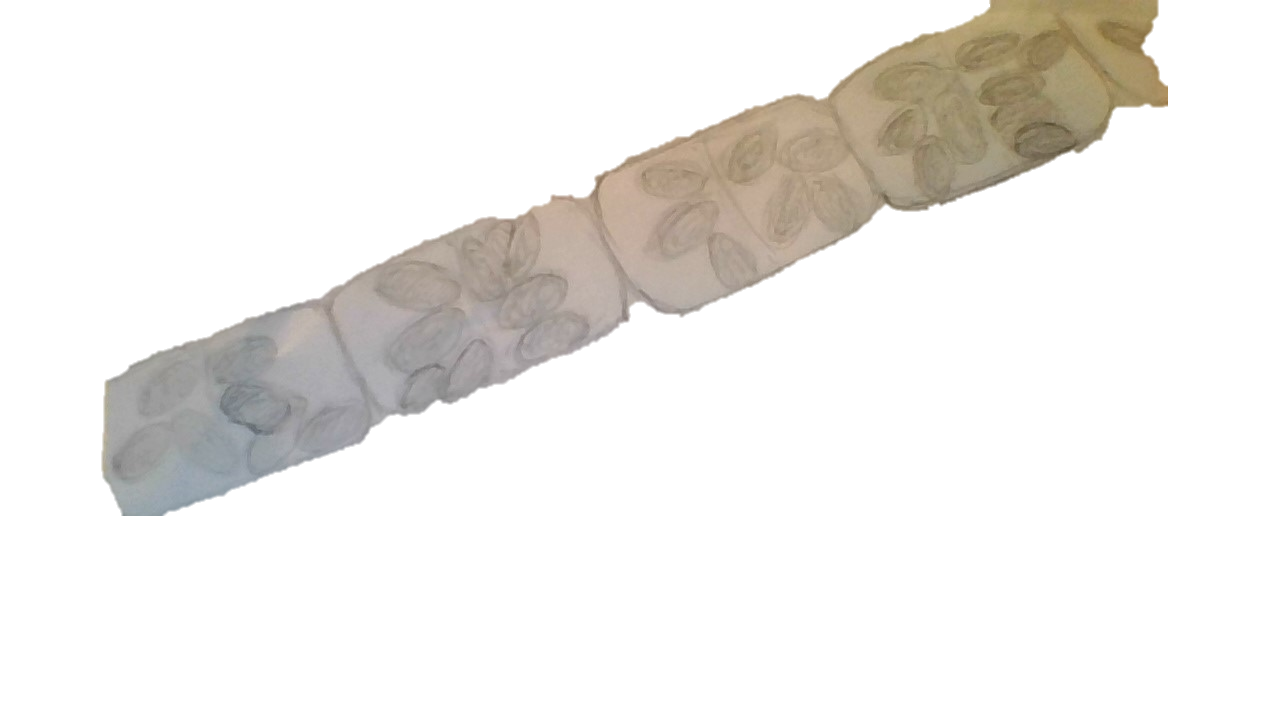 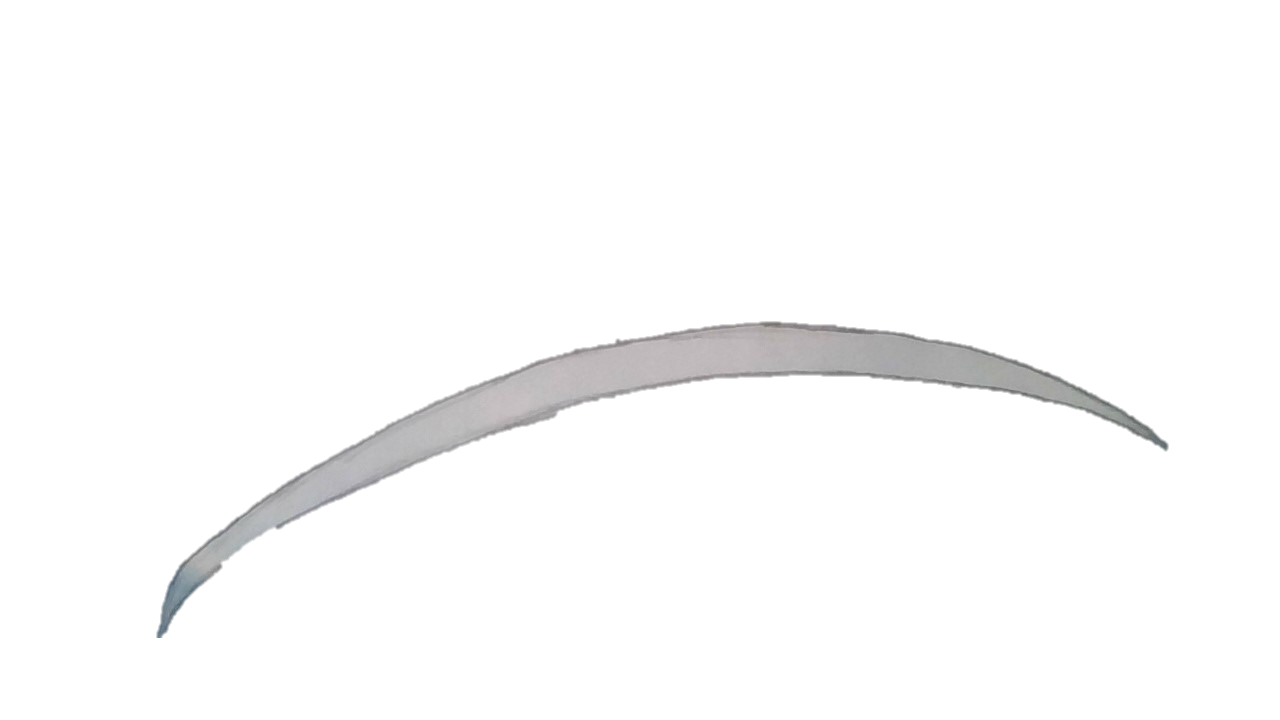 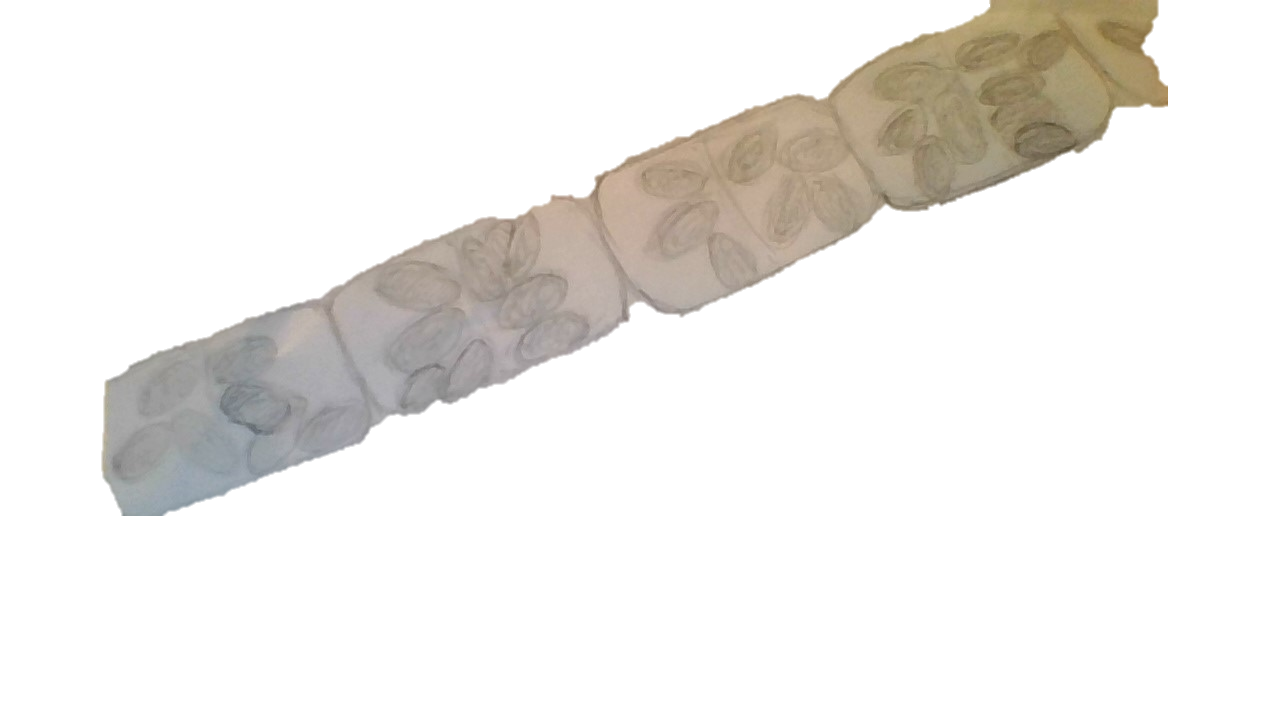 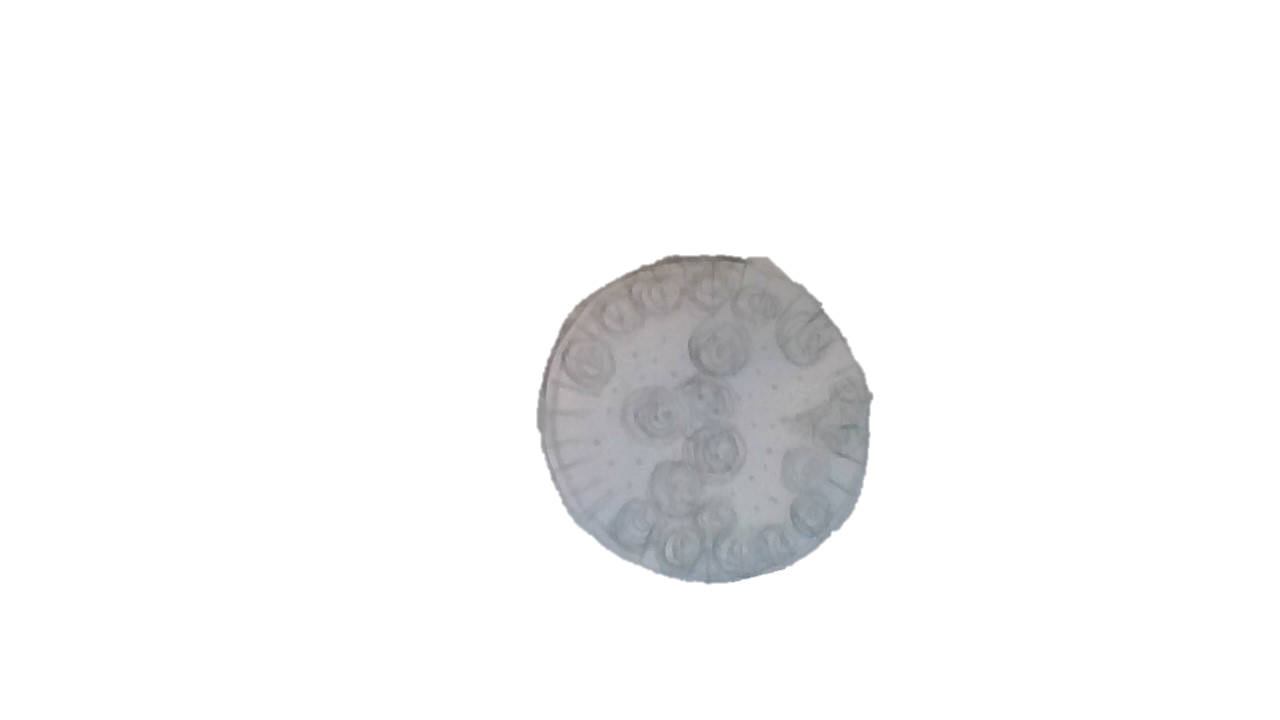 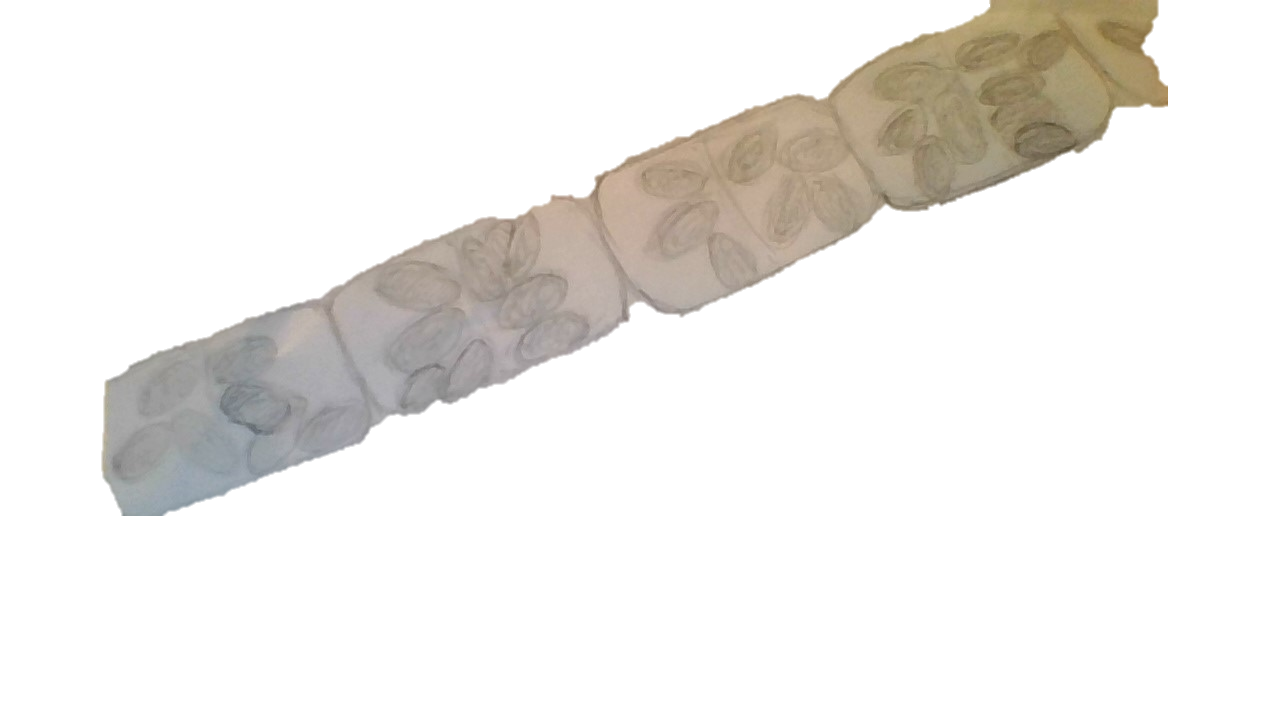 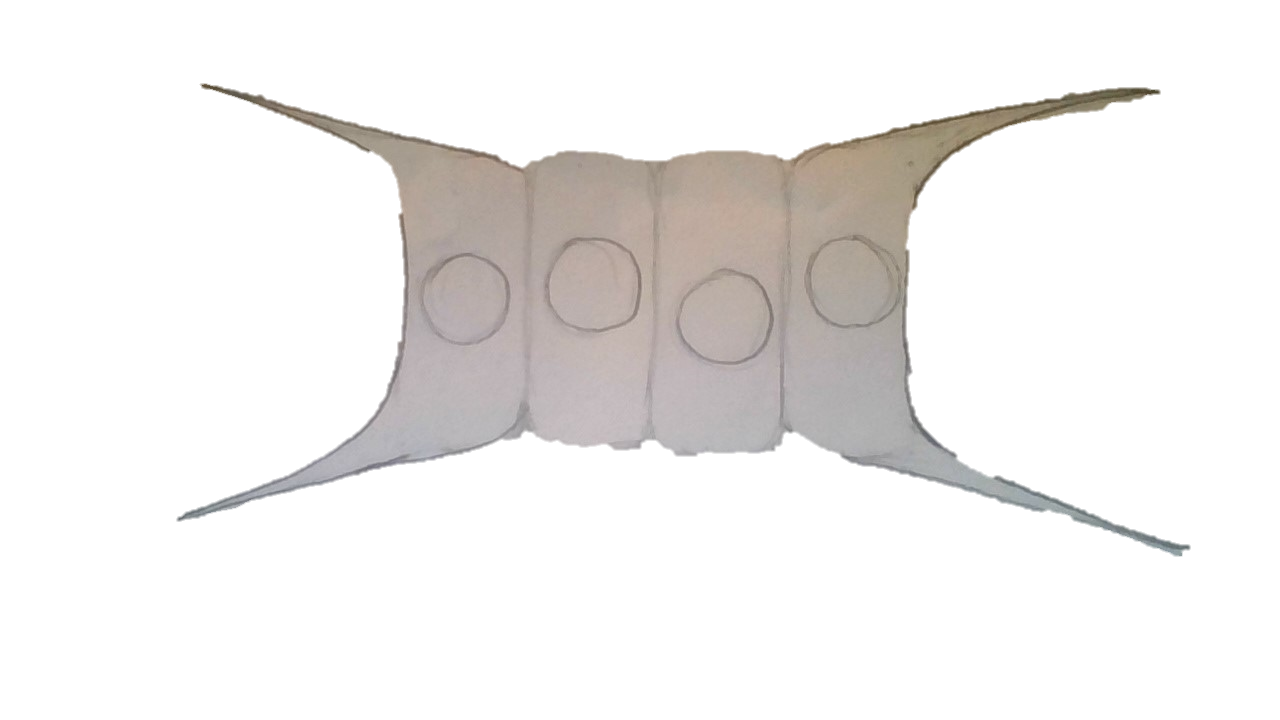 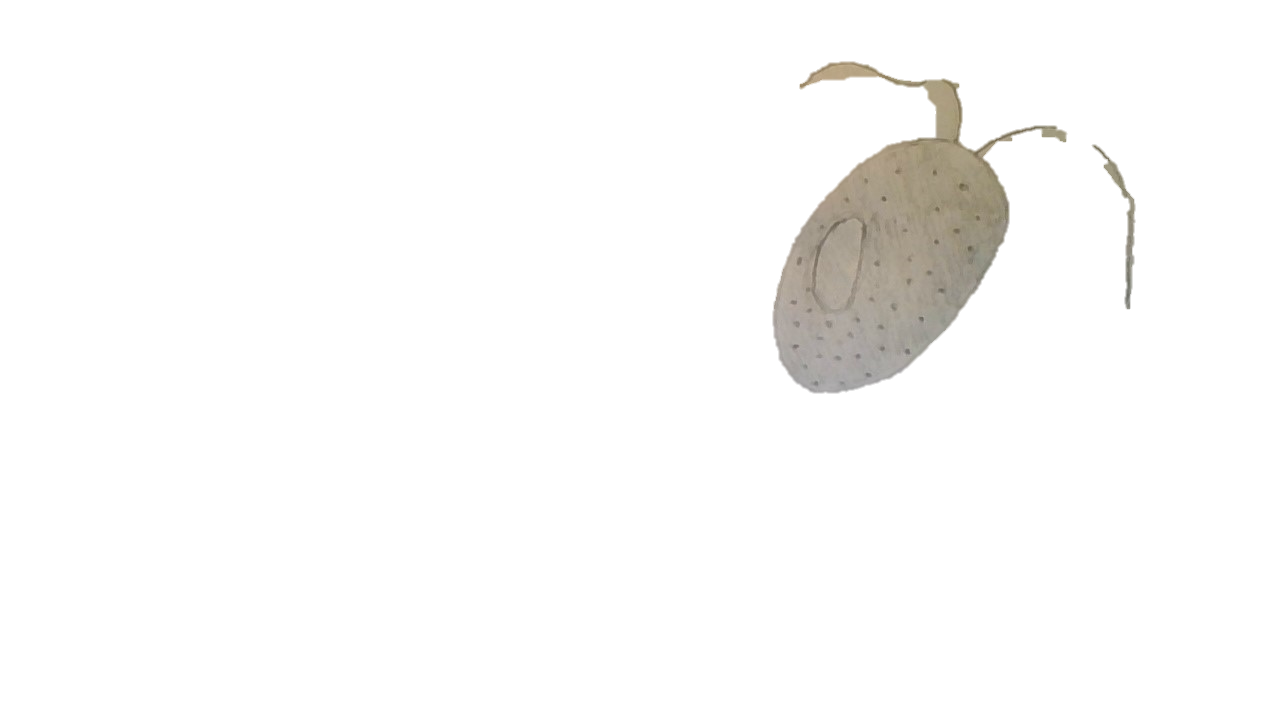 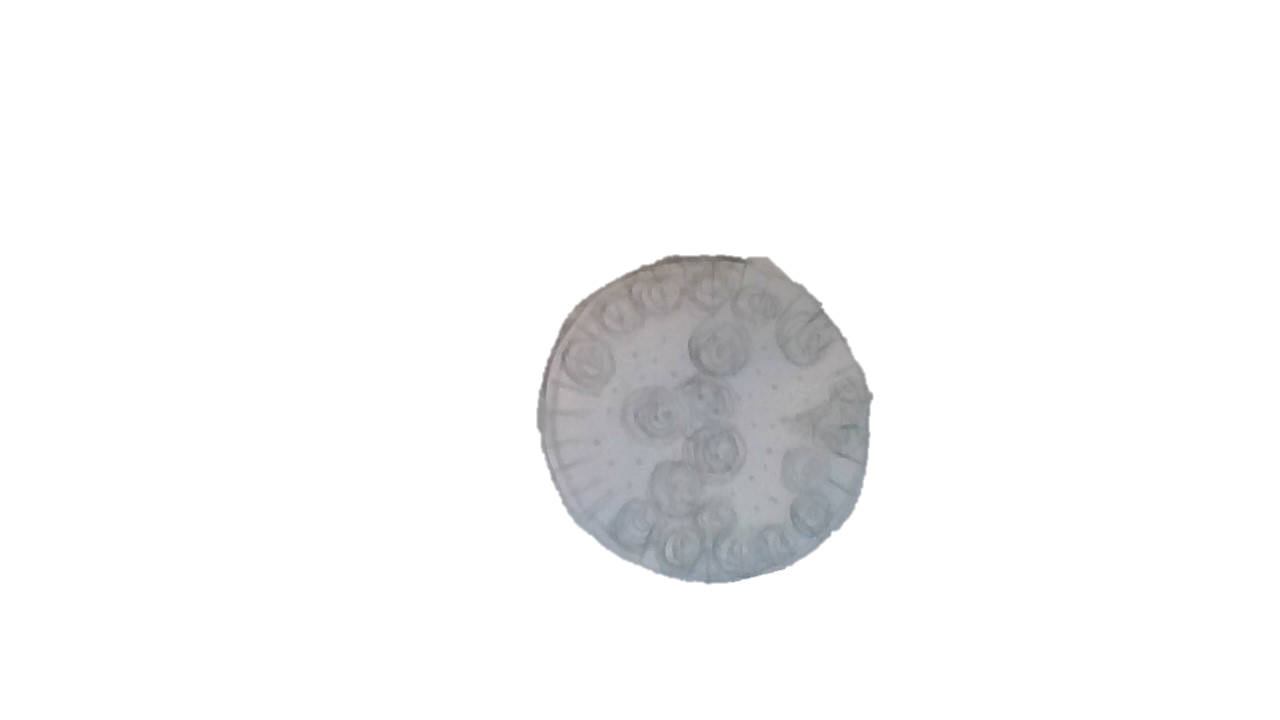 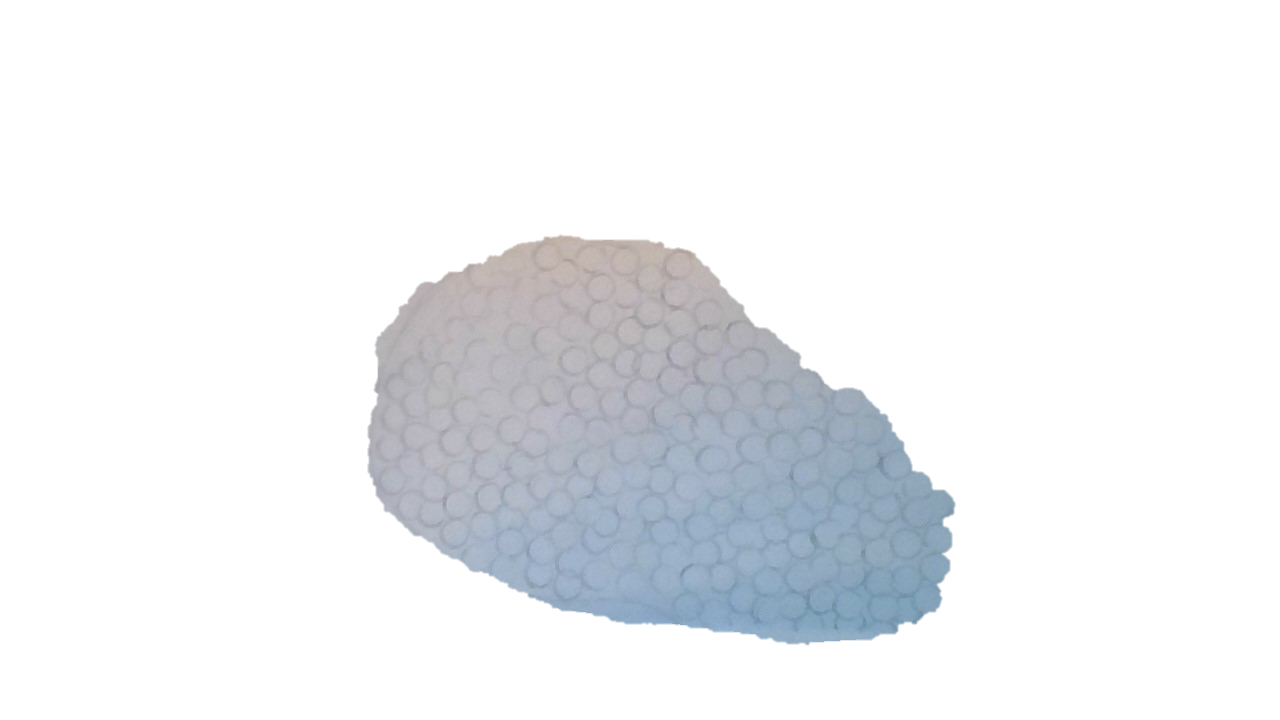 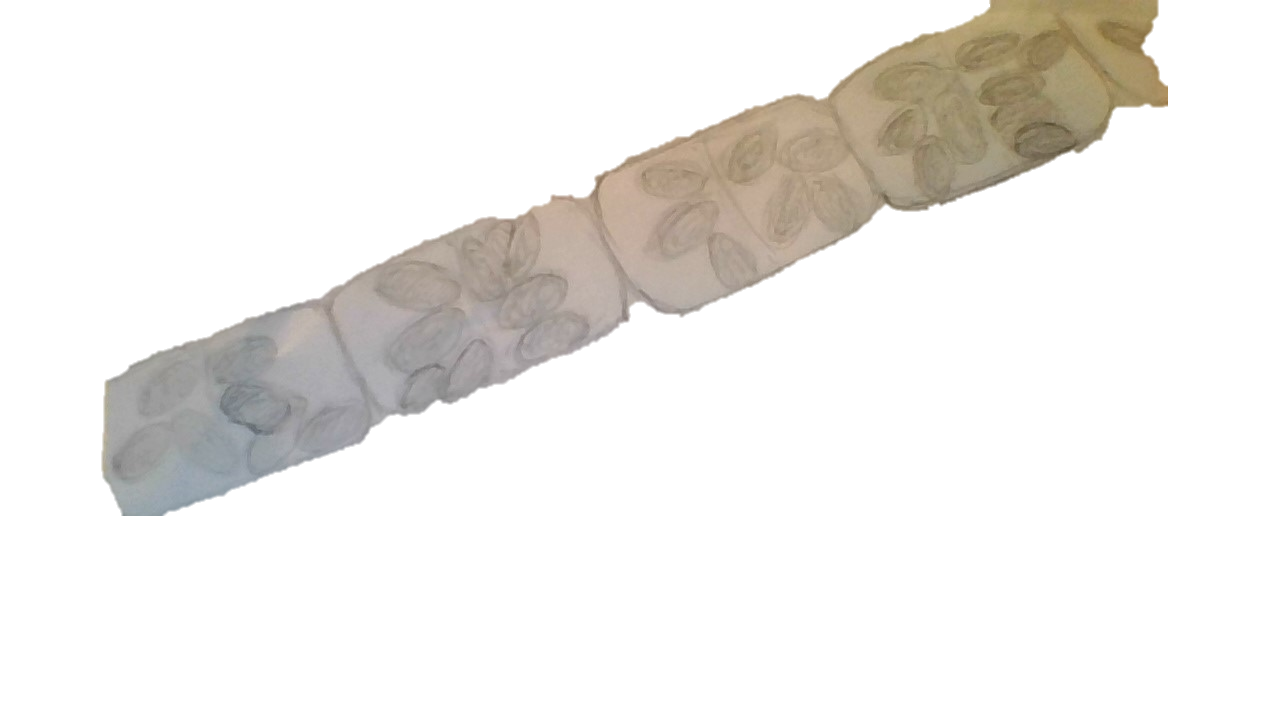 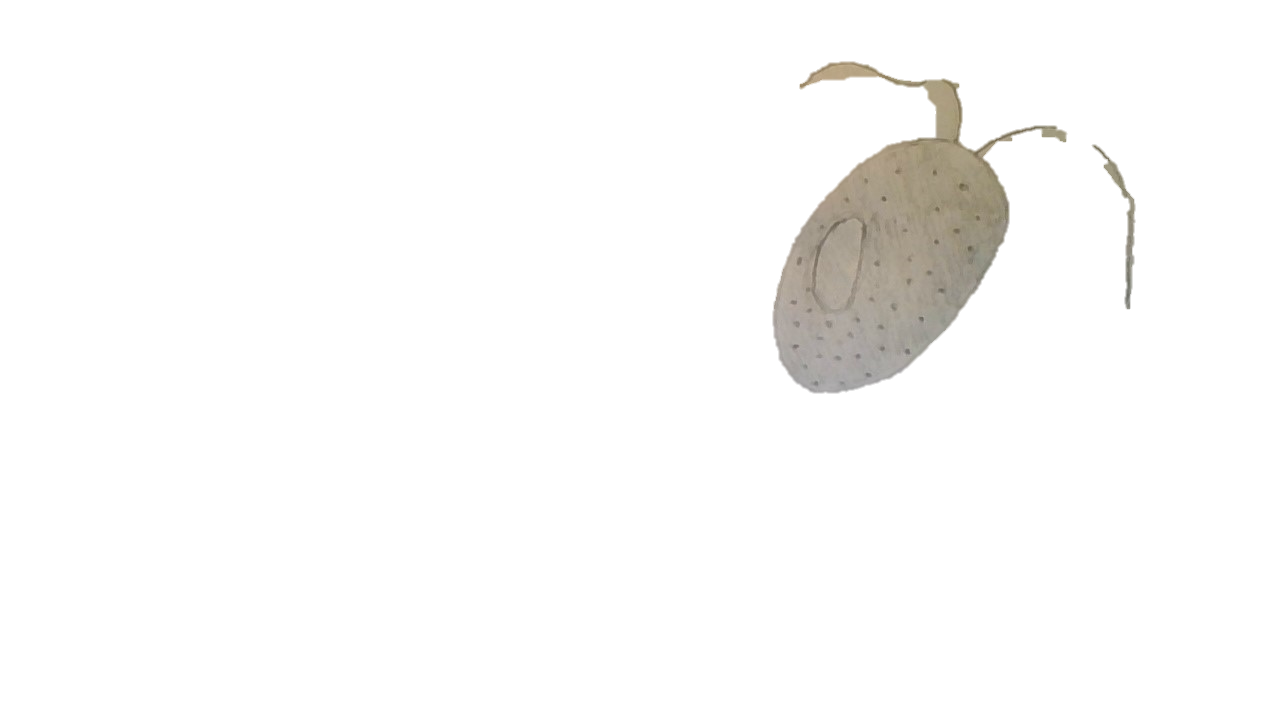 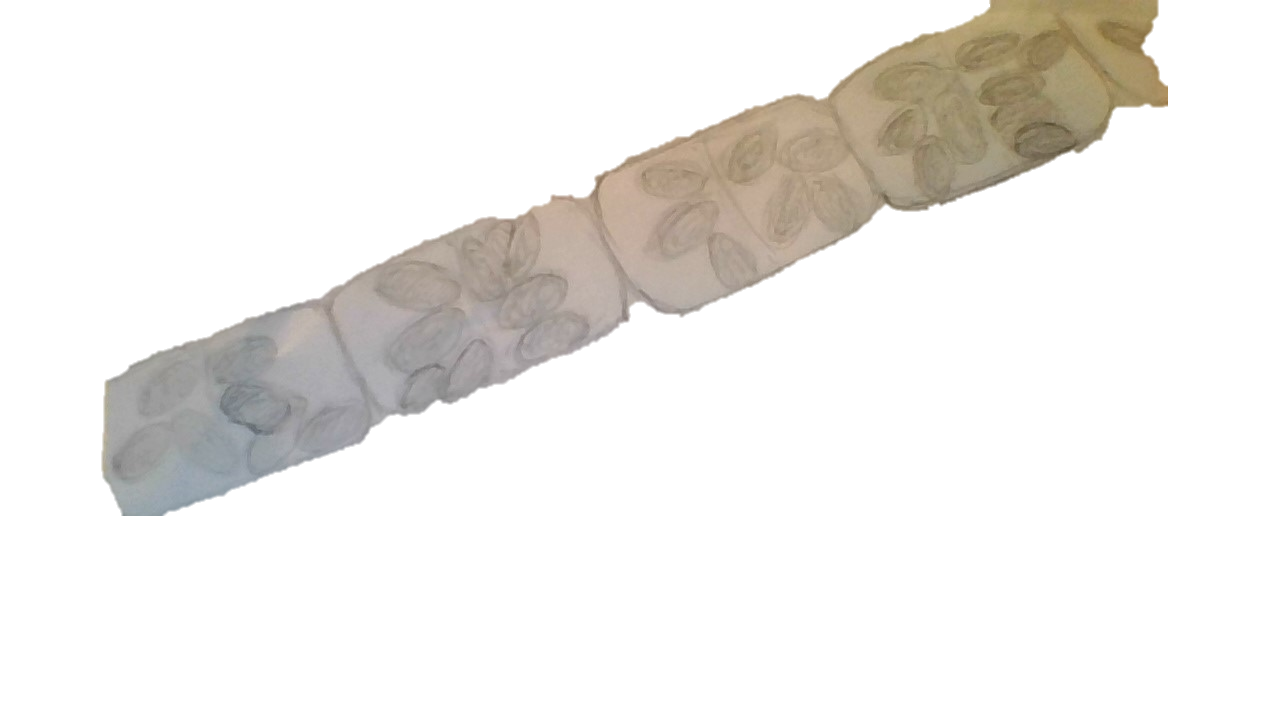 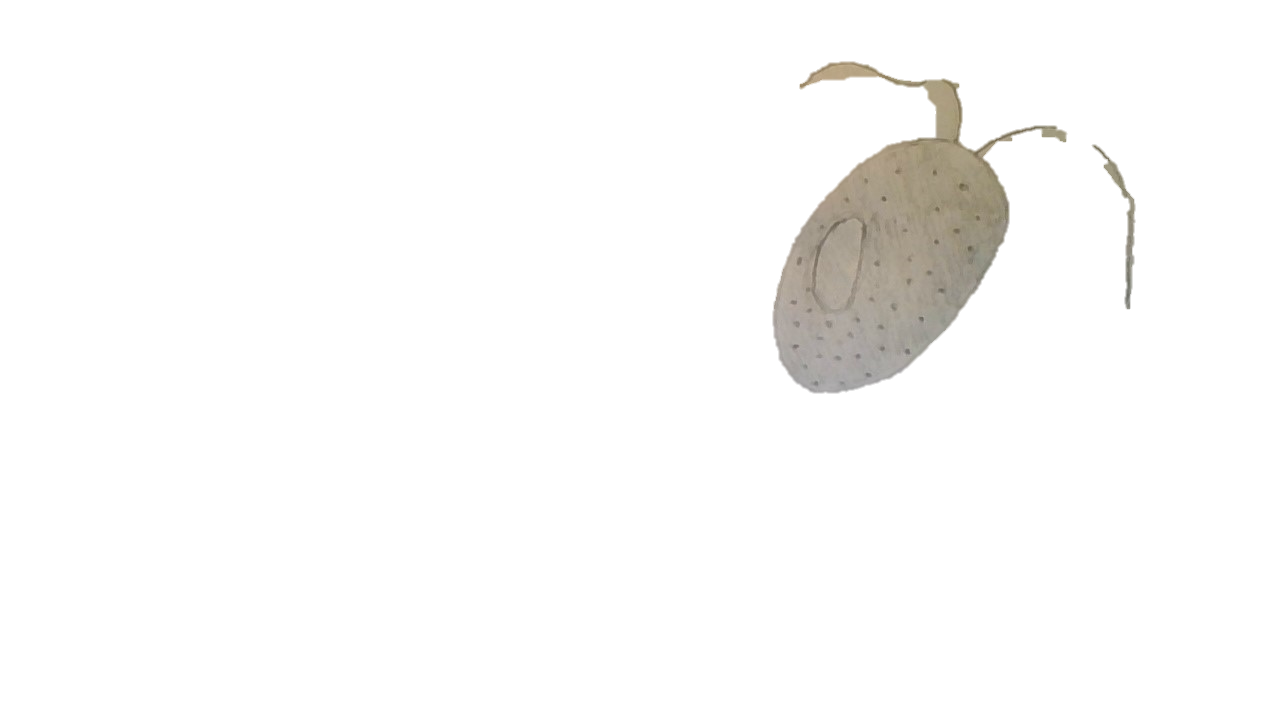 [Speaker Notes: Teacher’s Note: Data for the sample on the slide is included below.
Chlorophyll-a concentration: 2.7 mg/m3
Secchi depth: 104 cm (excellent)
Average turbidity: 8 NTU
Trophic state index: 40 (oligotrophic)

Miller-DeBoer, C., & Shaffery, H. (2016). Lake Stanley Draper 40x [Image].]
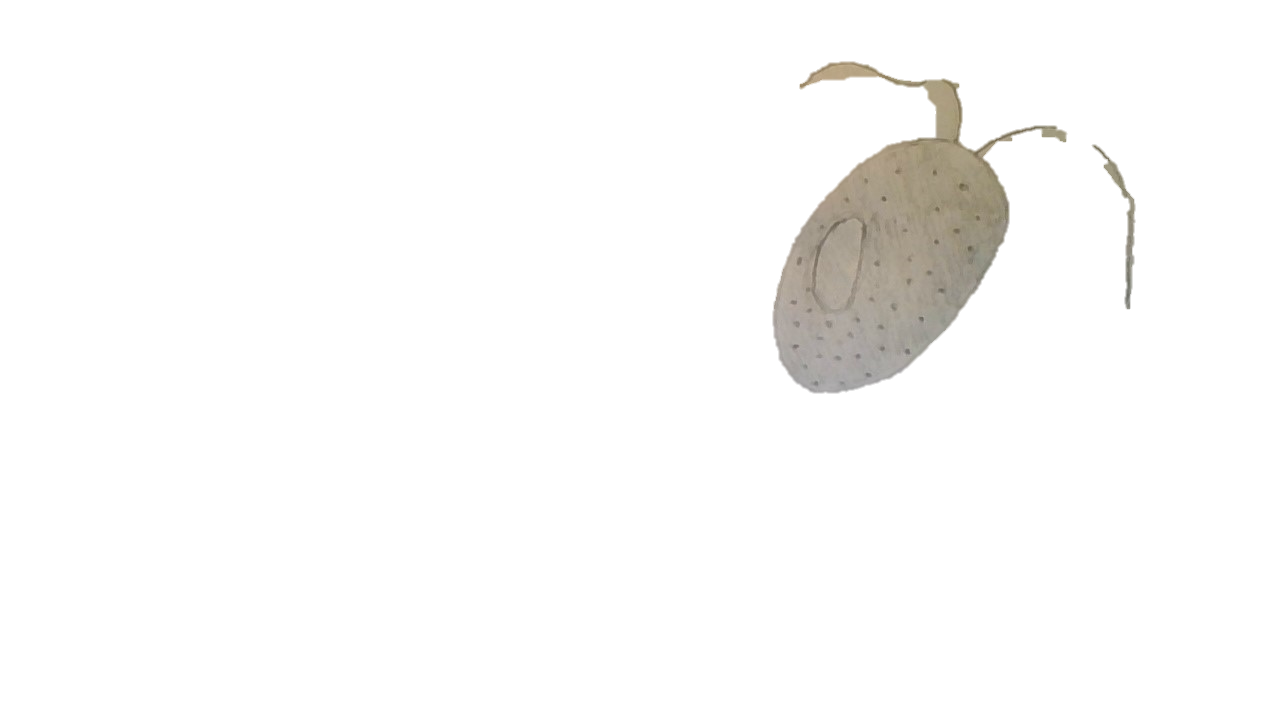 Shawnee Twin Lake #1June 3, 2016
40x
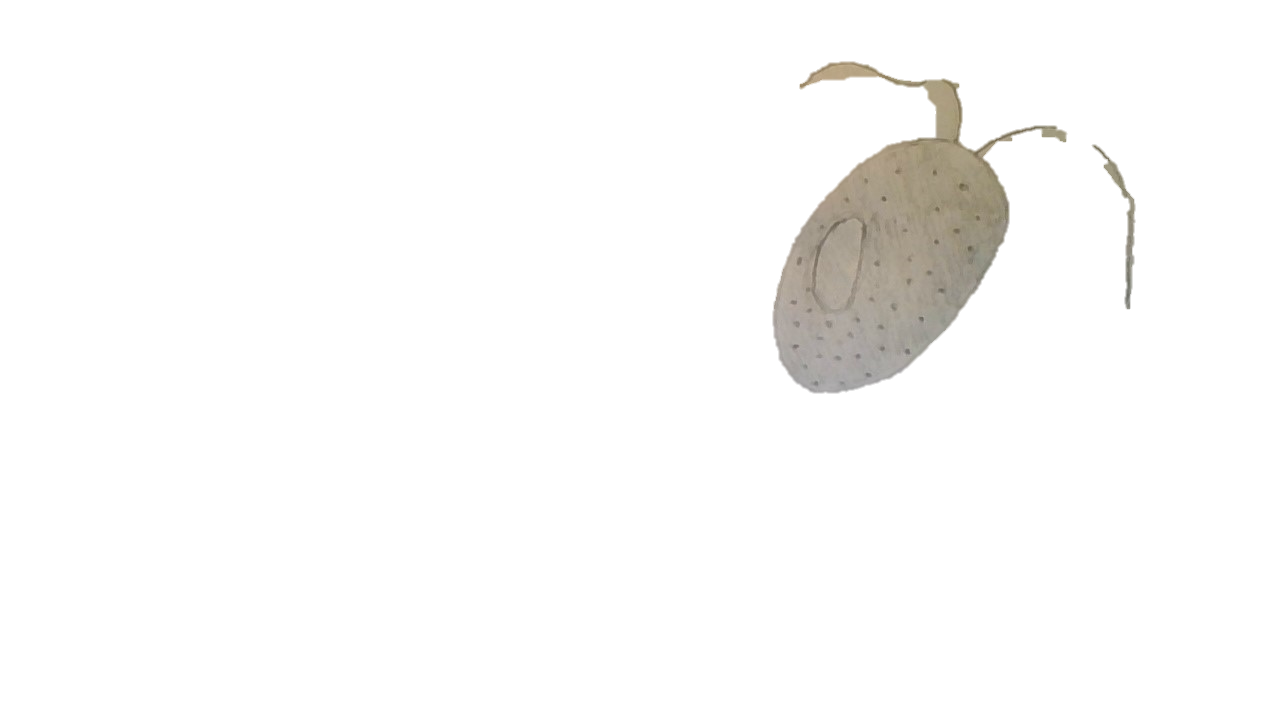 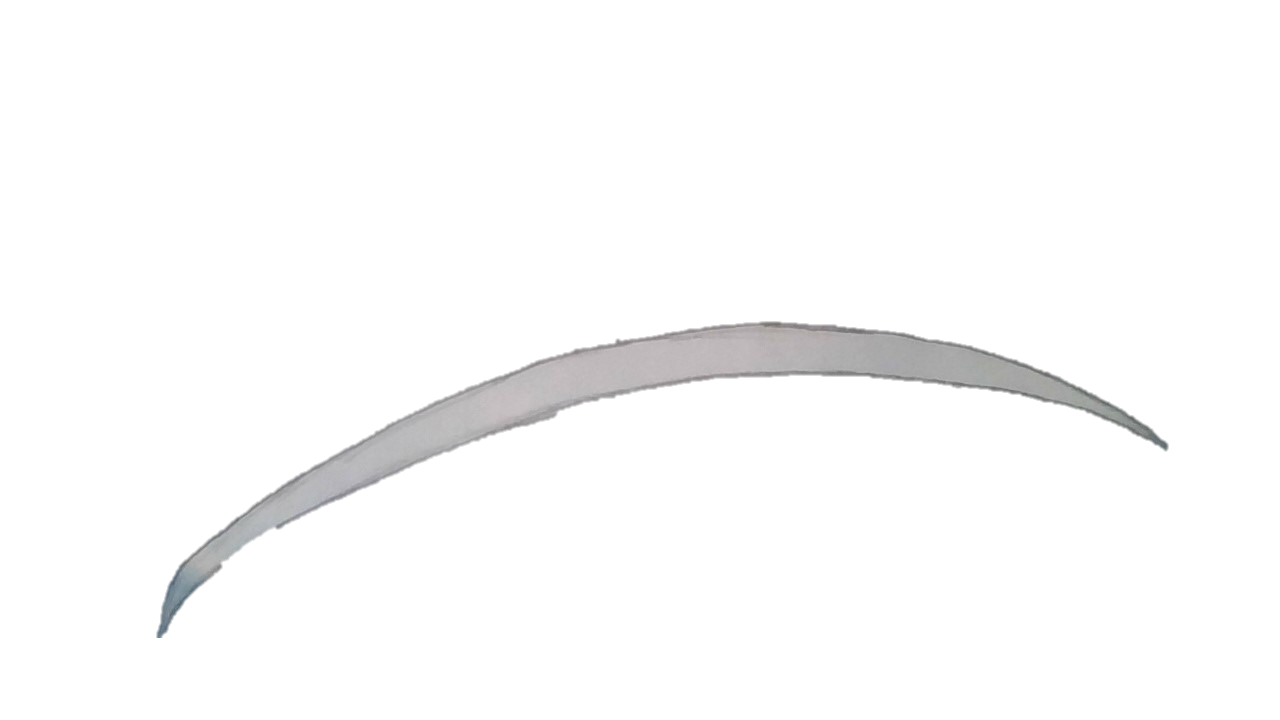 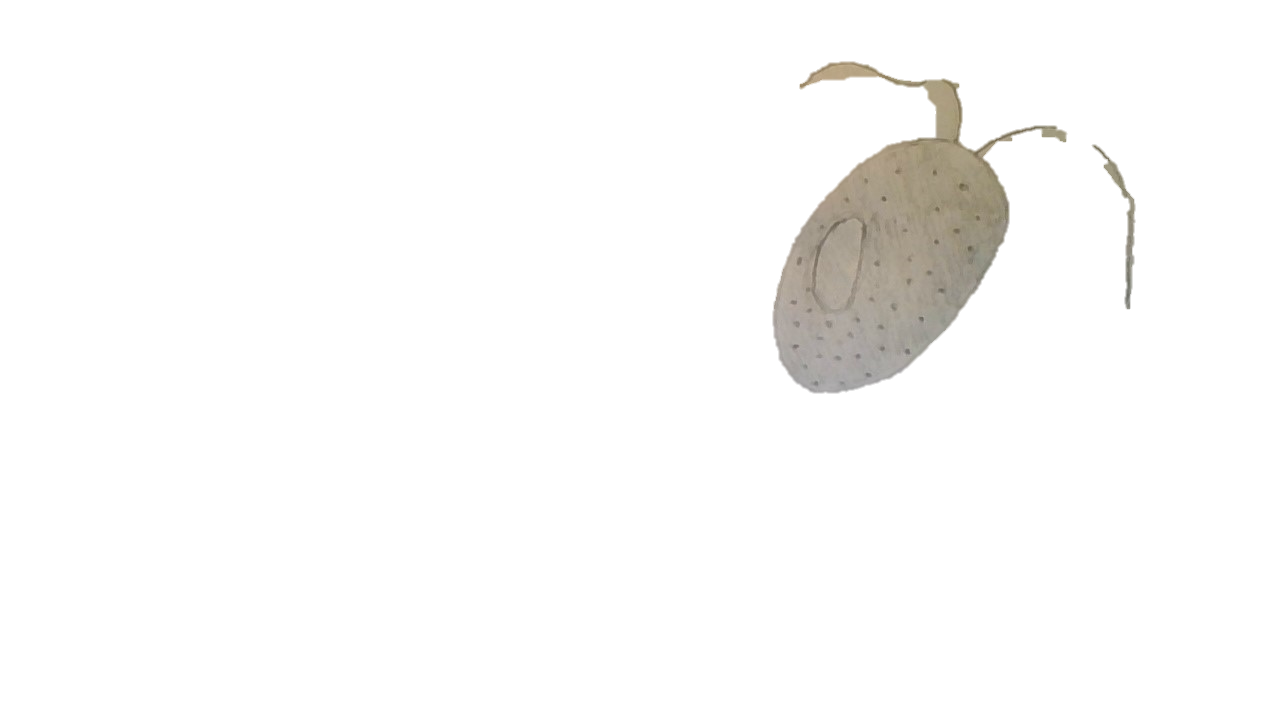 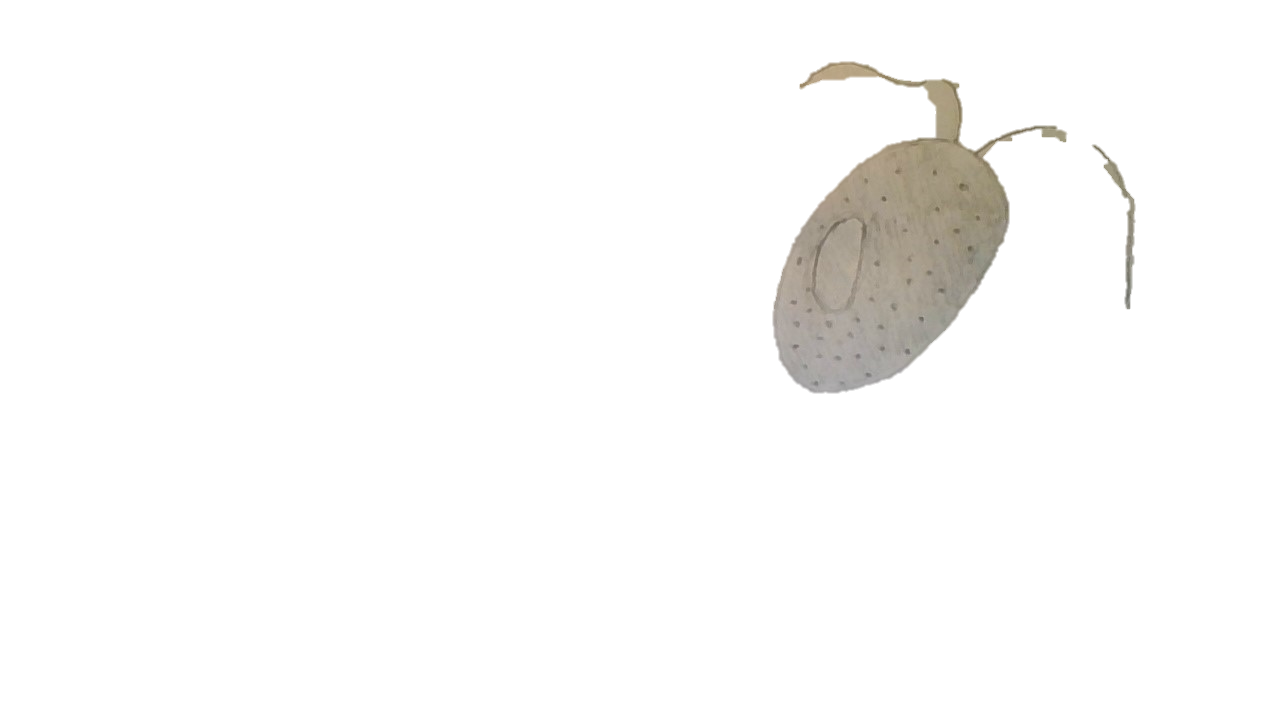 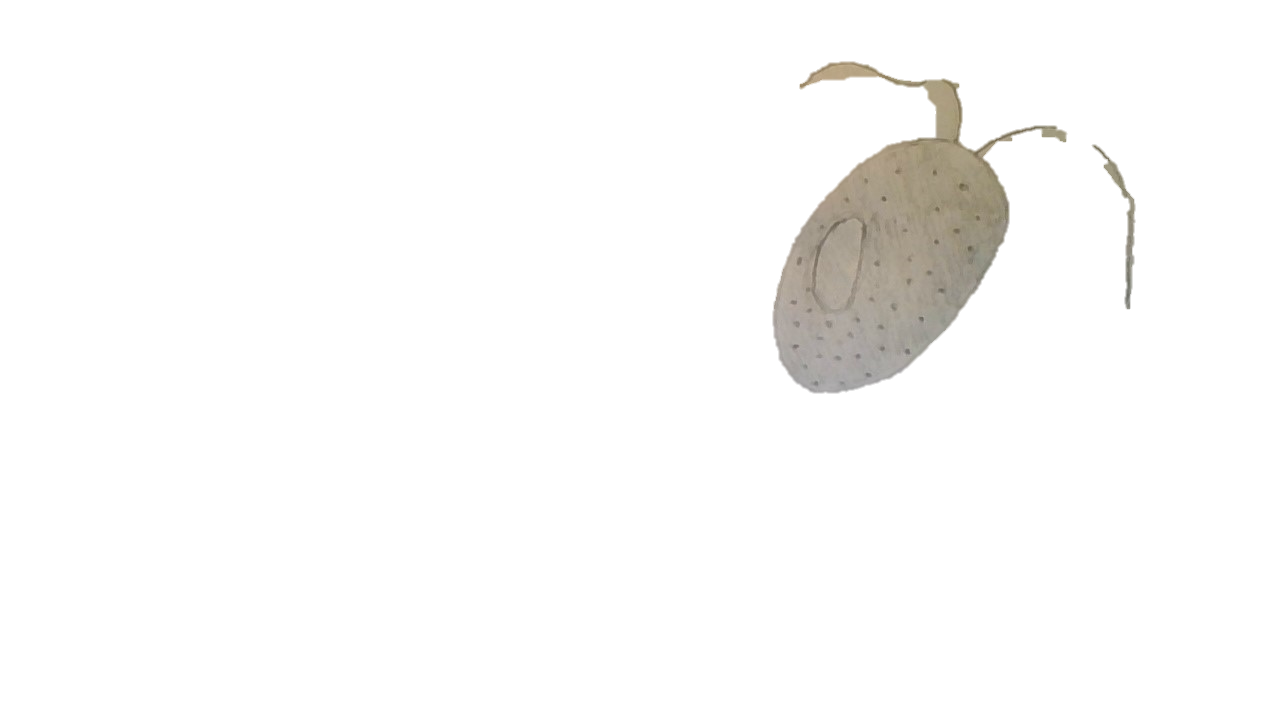 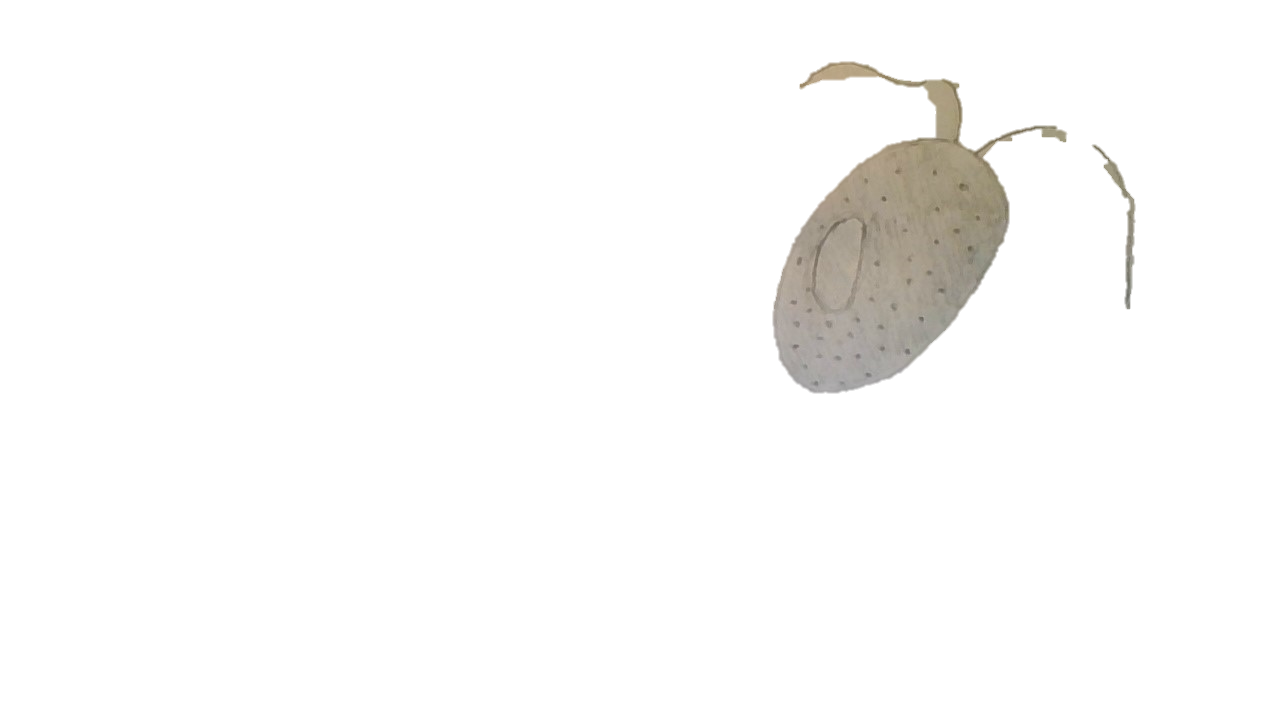 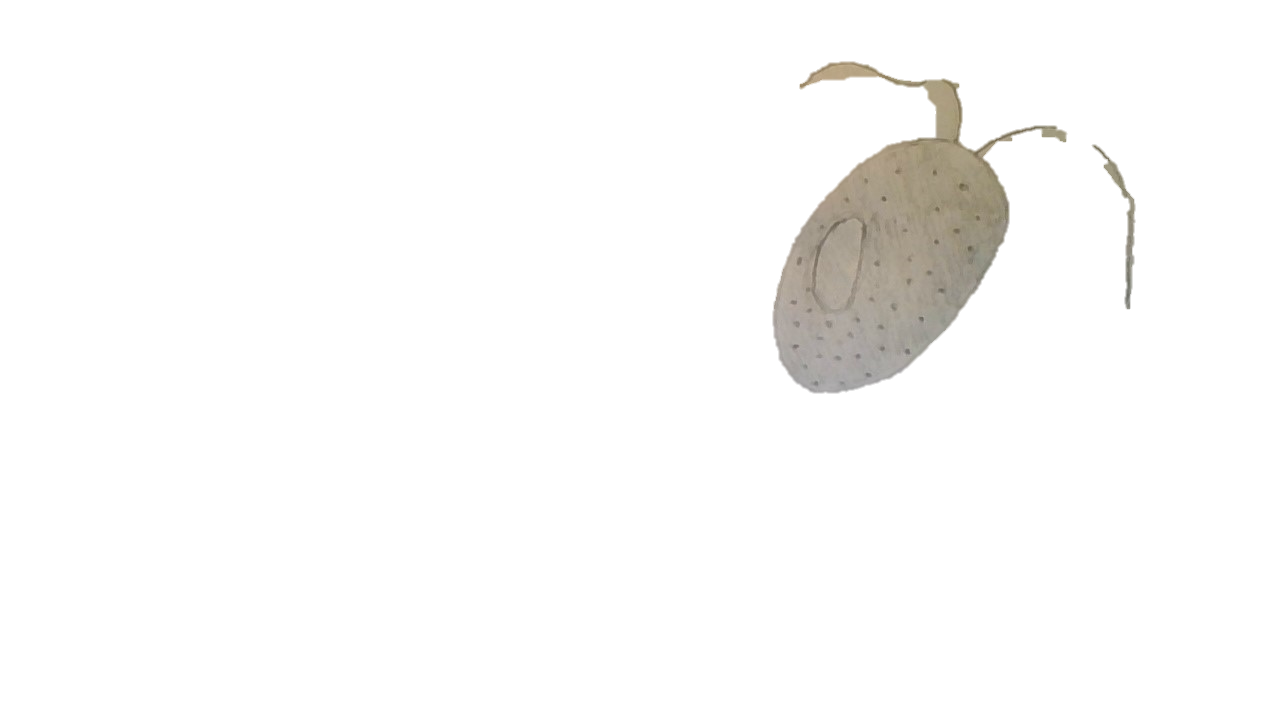 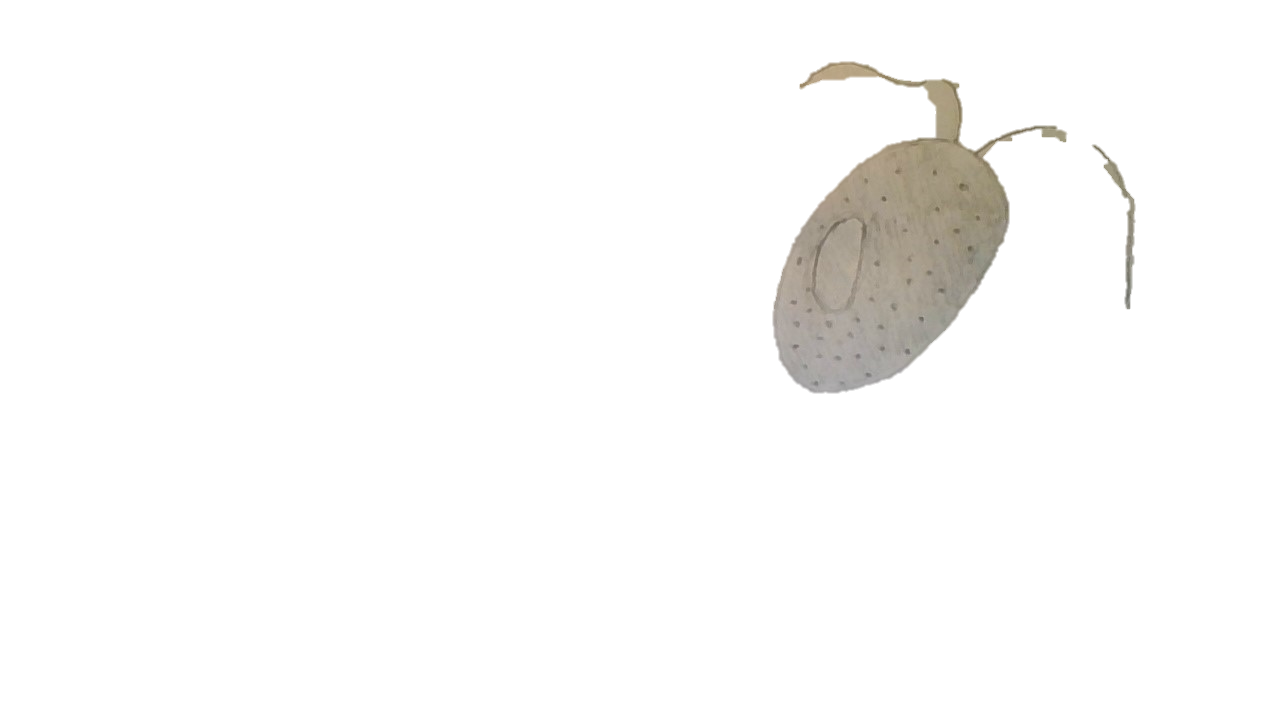 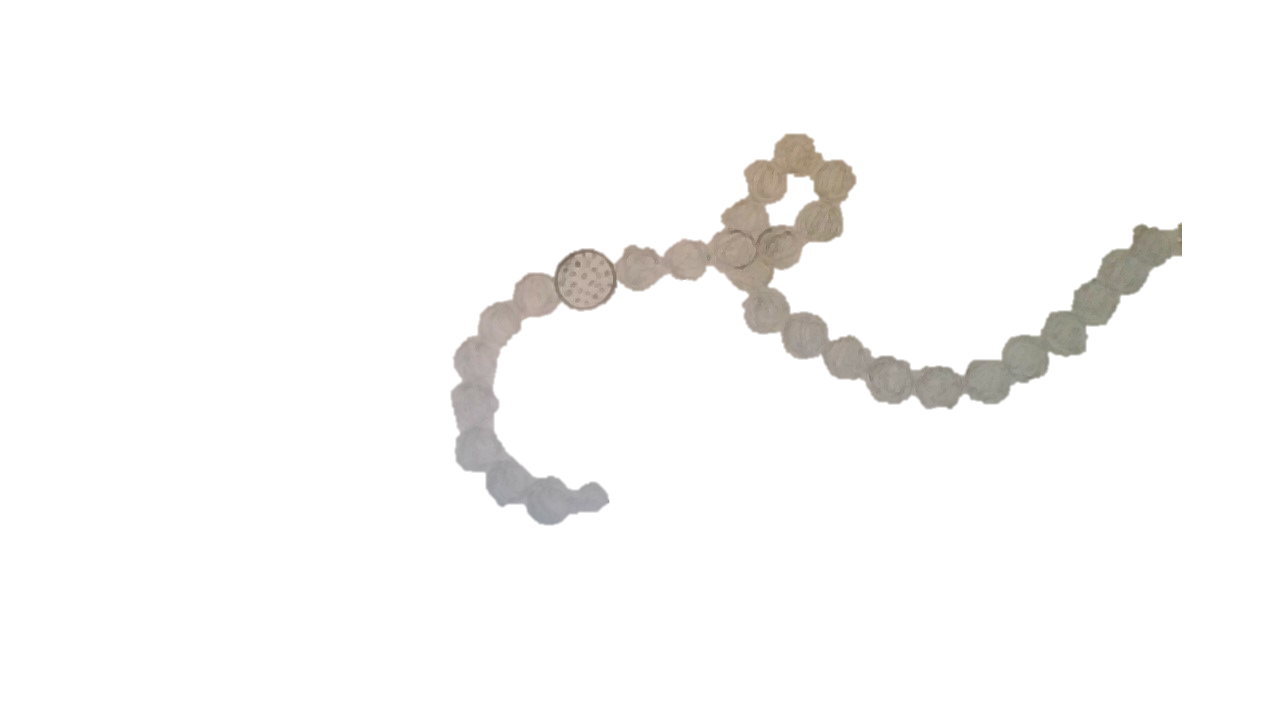 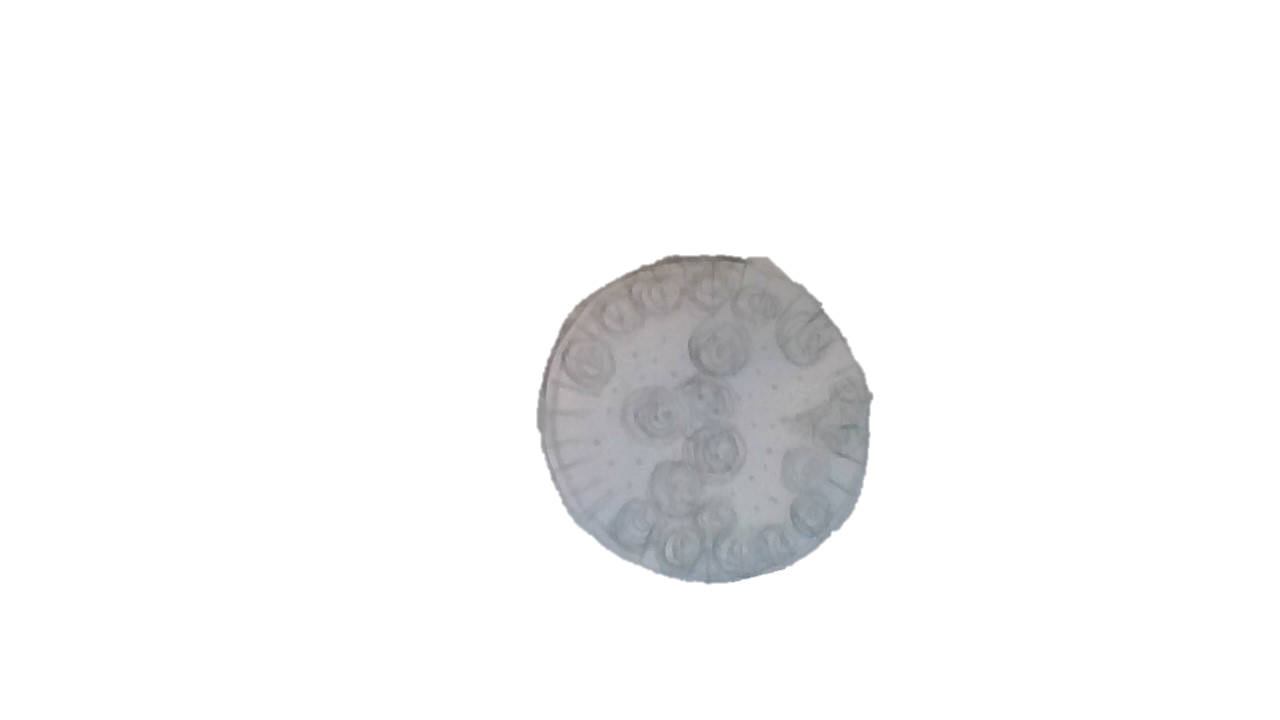 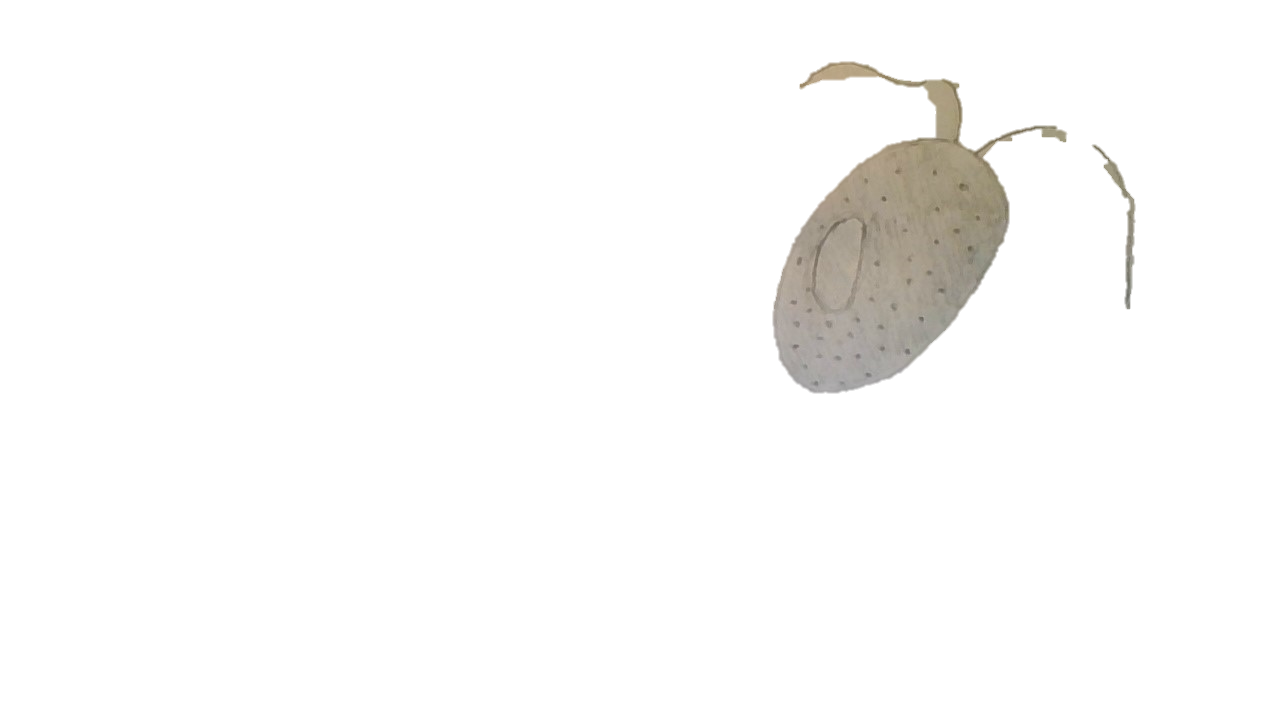 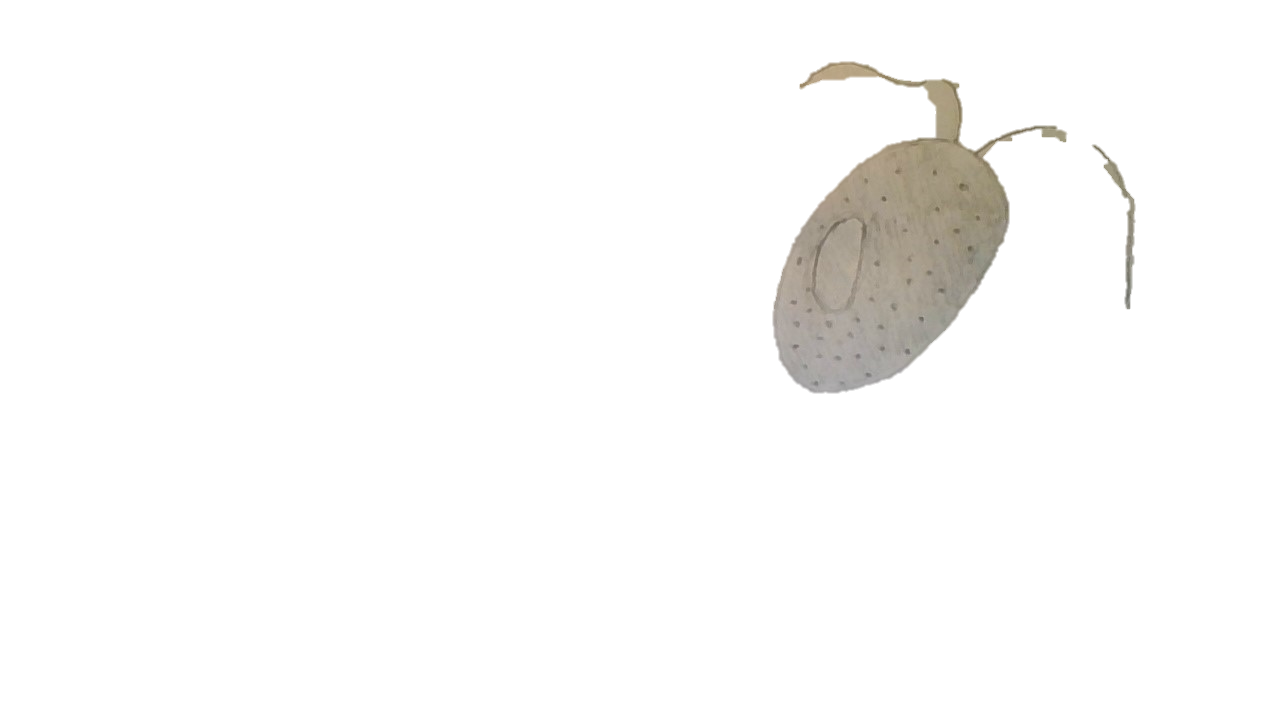 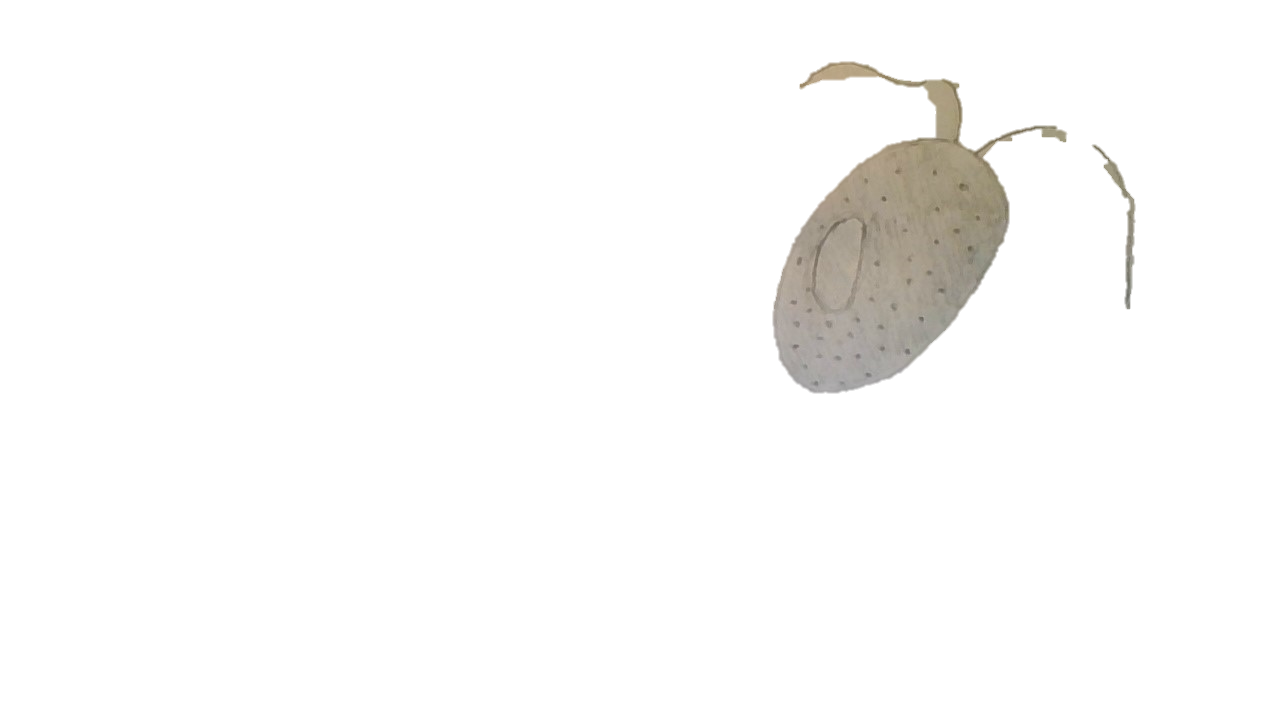 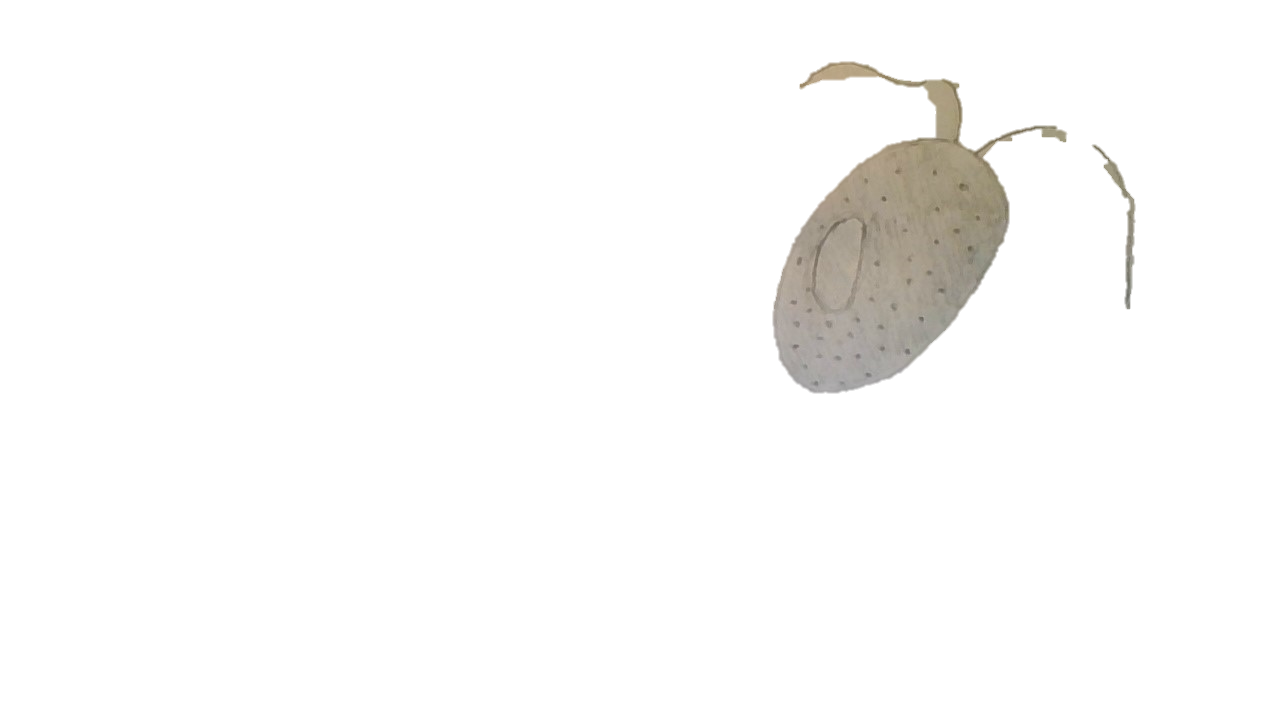 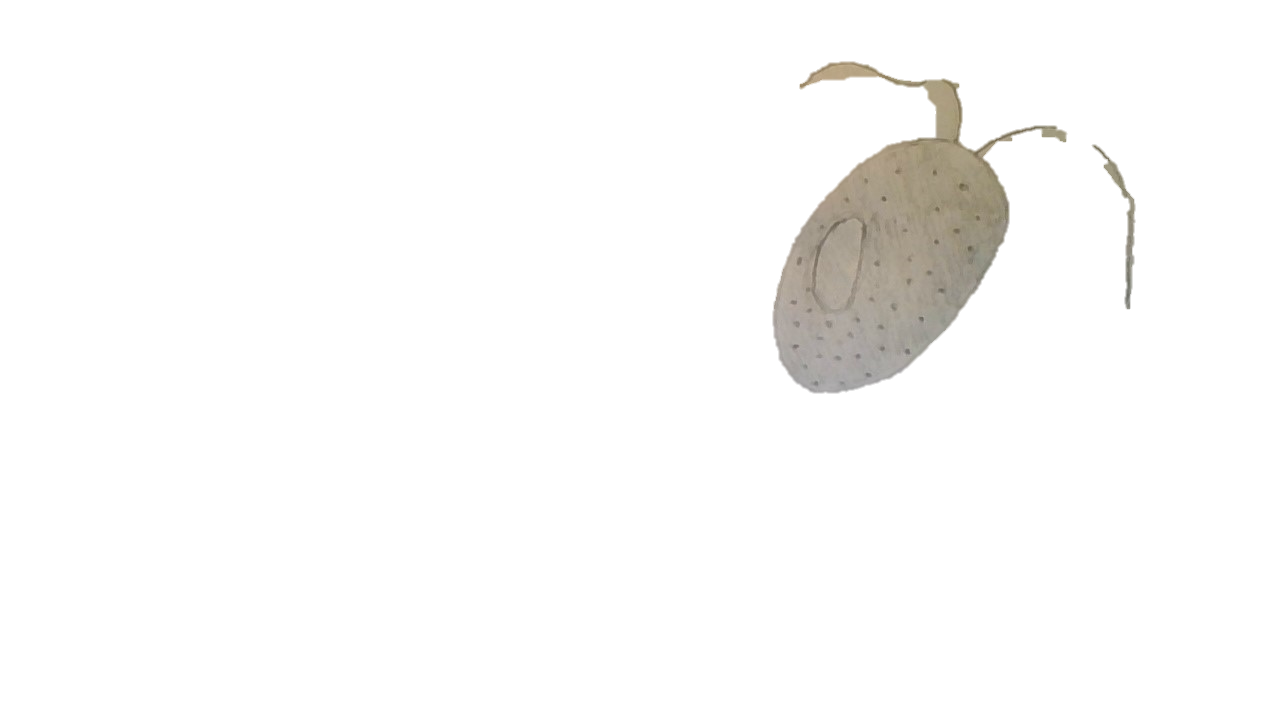 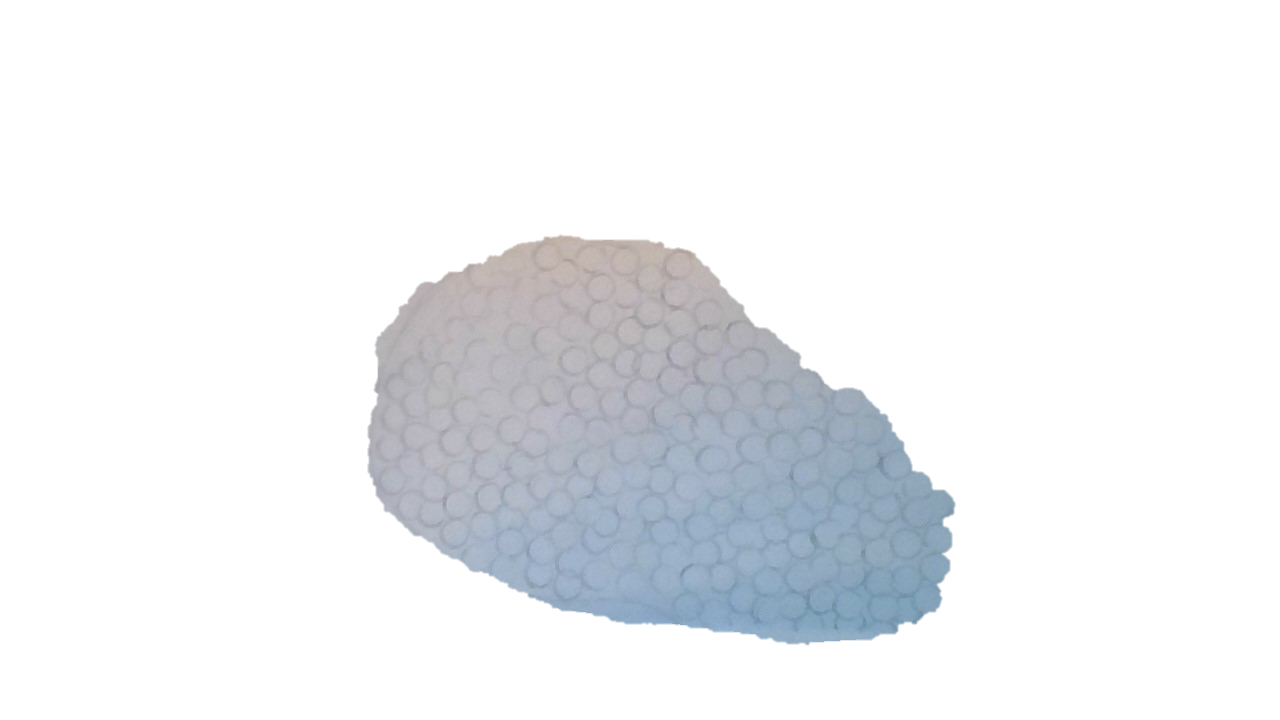 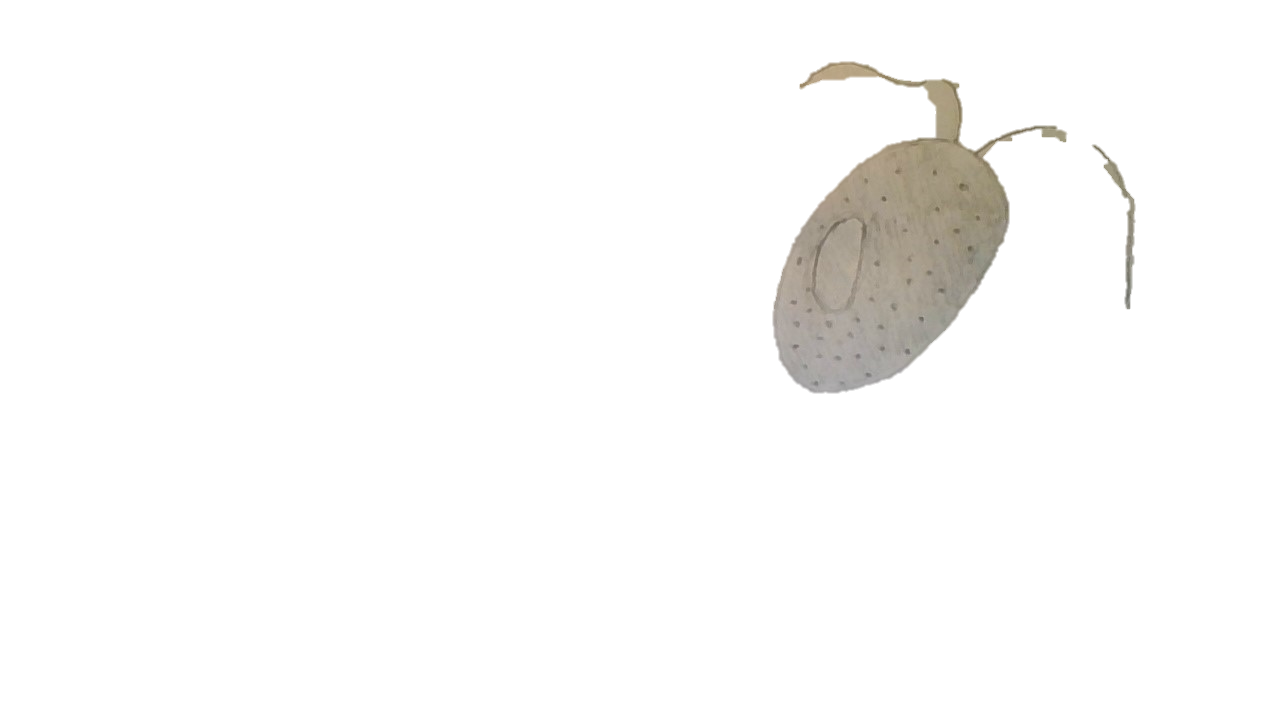 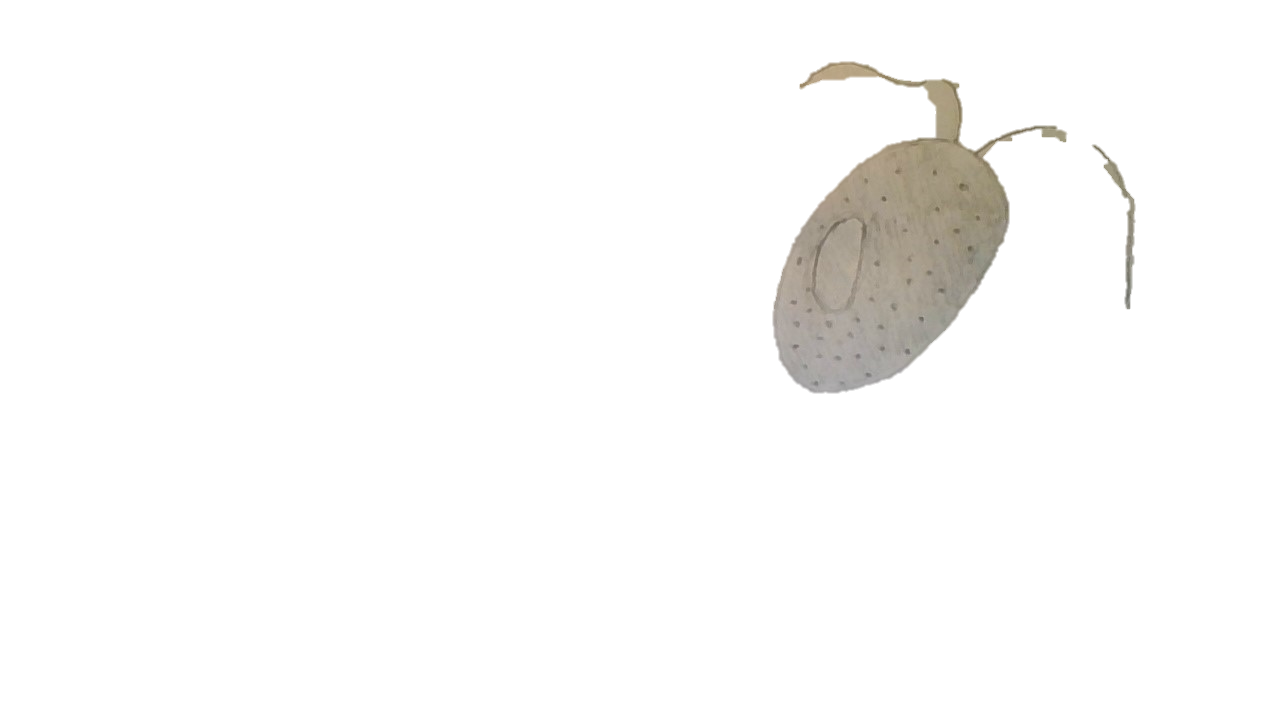 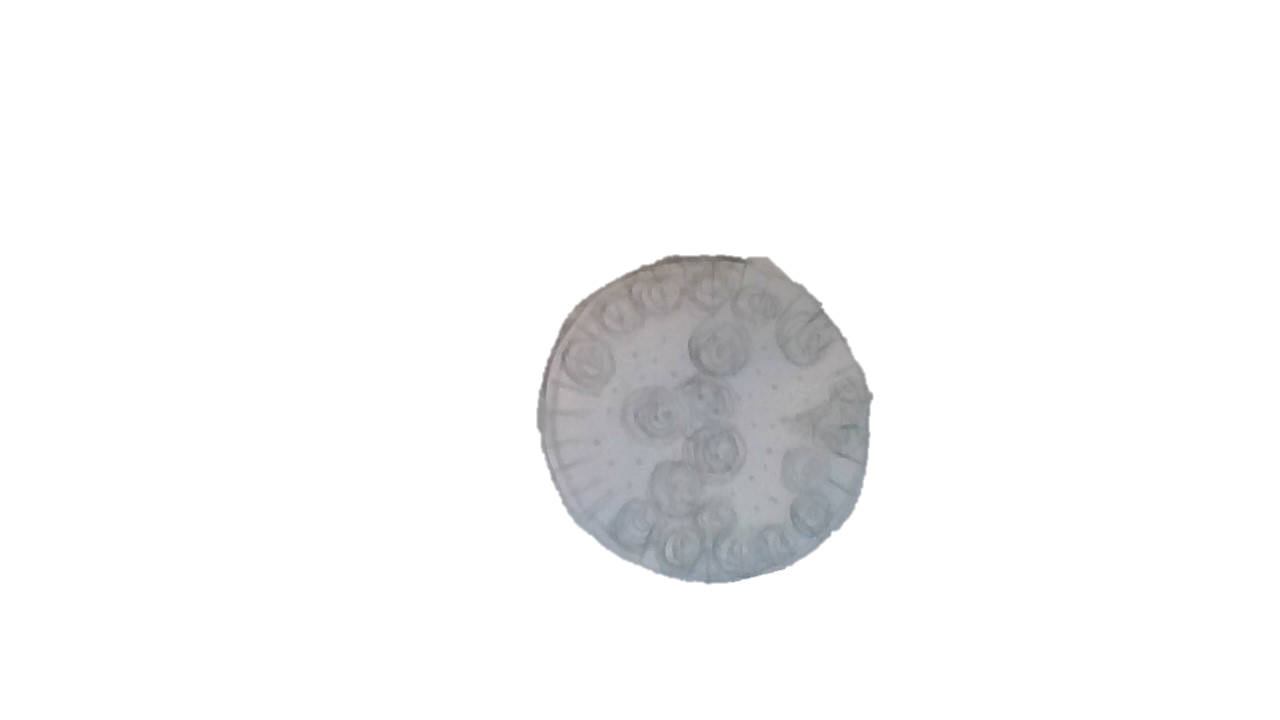 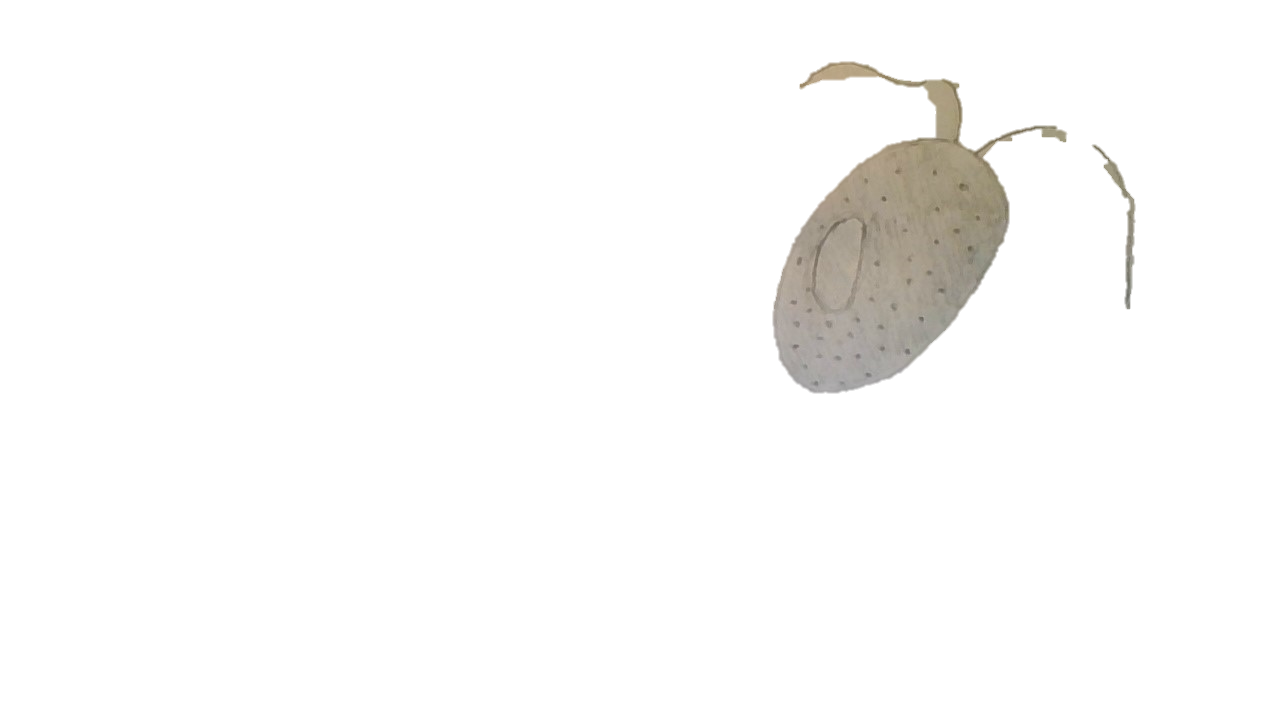 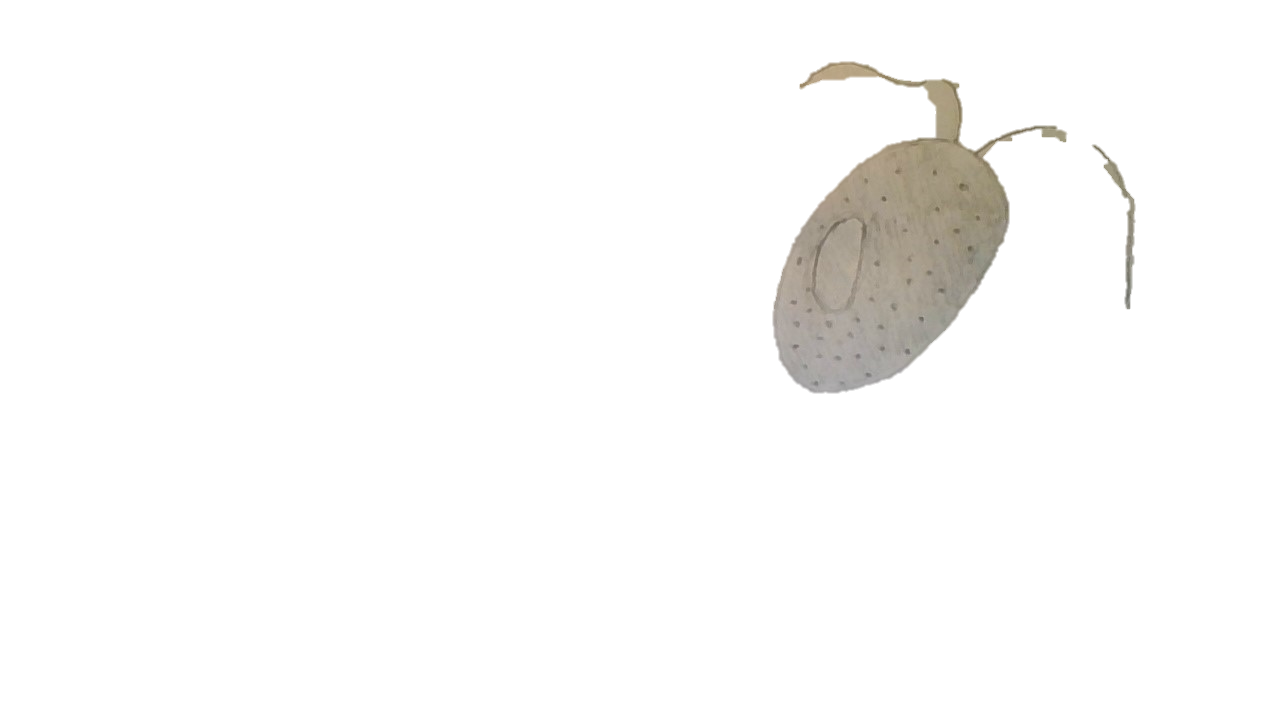 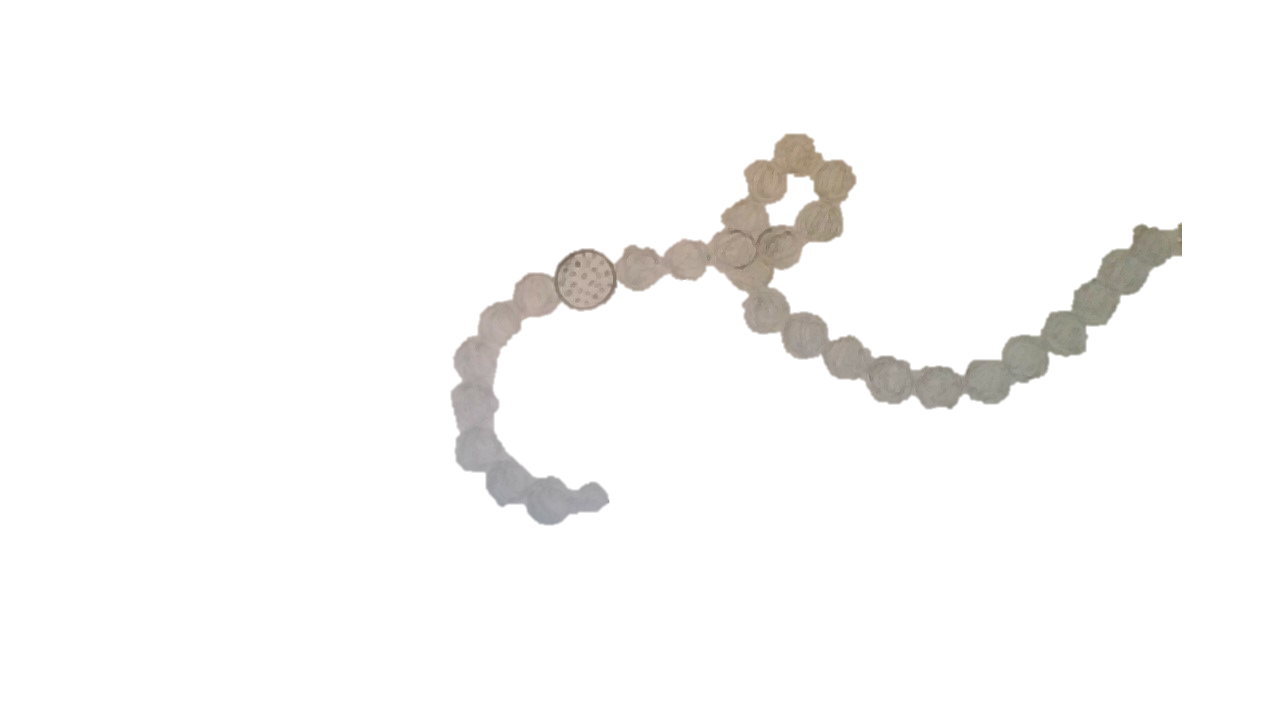 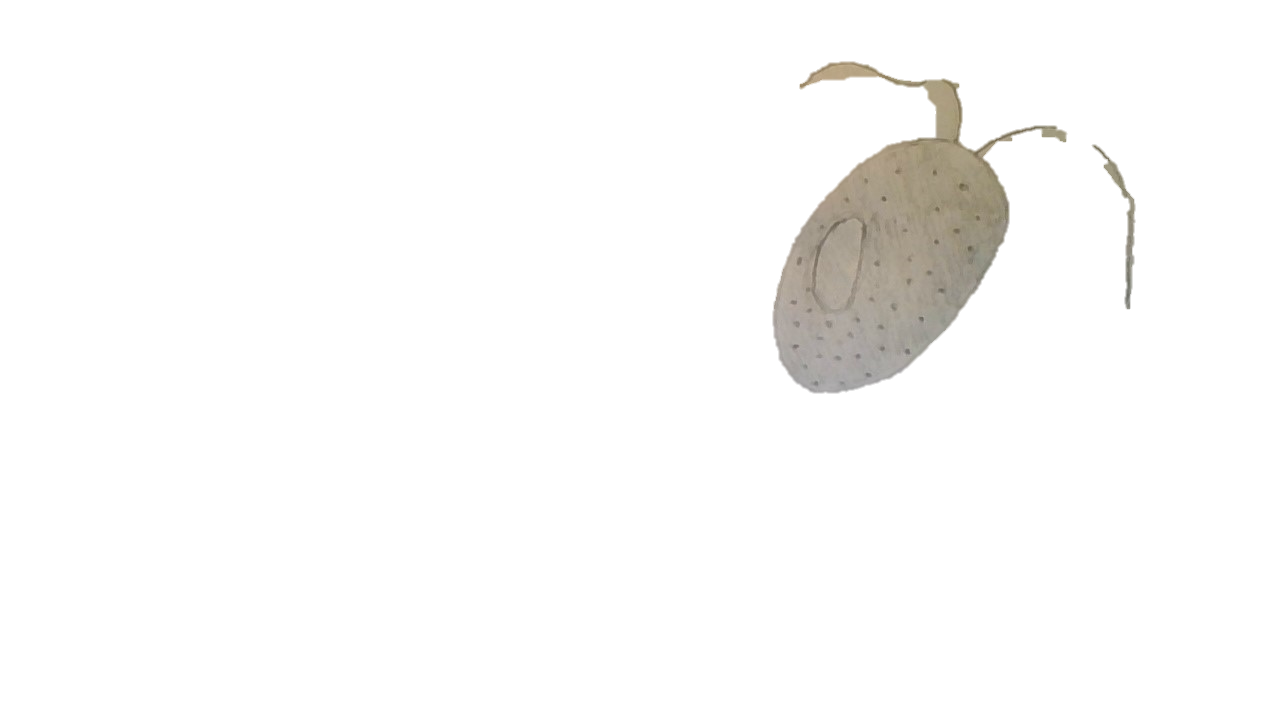 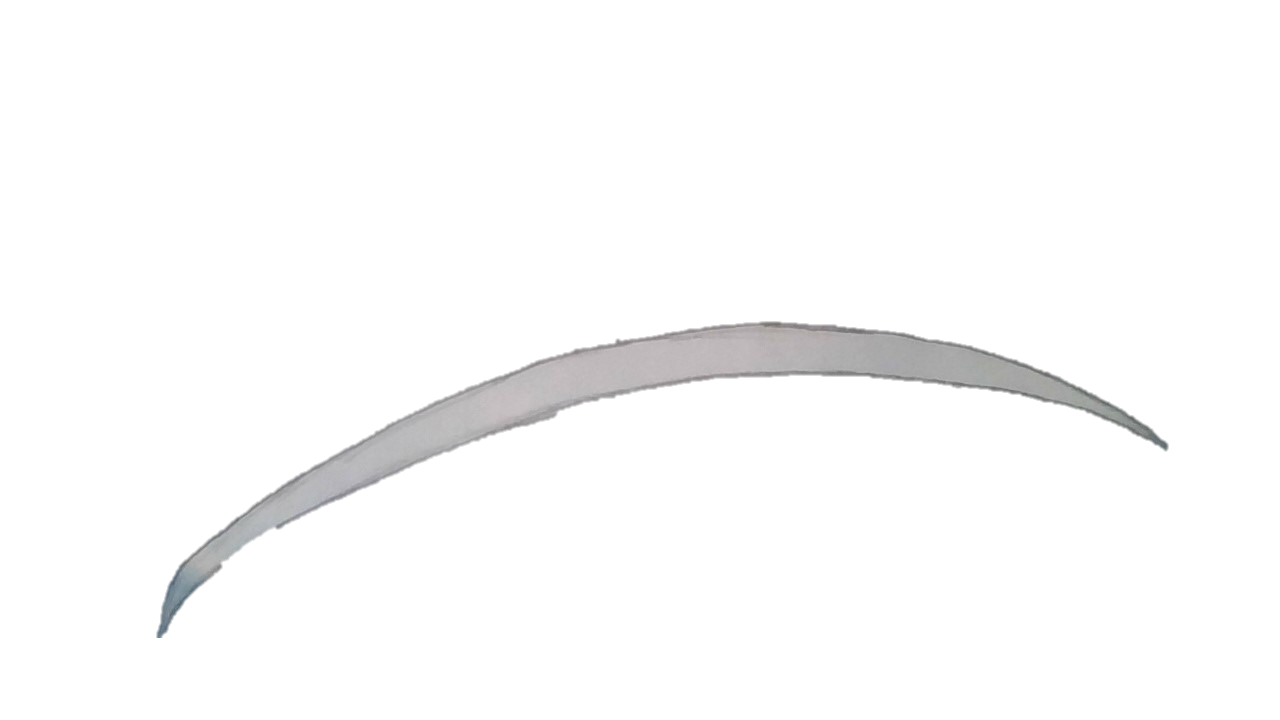 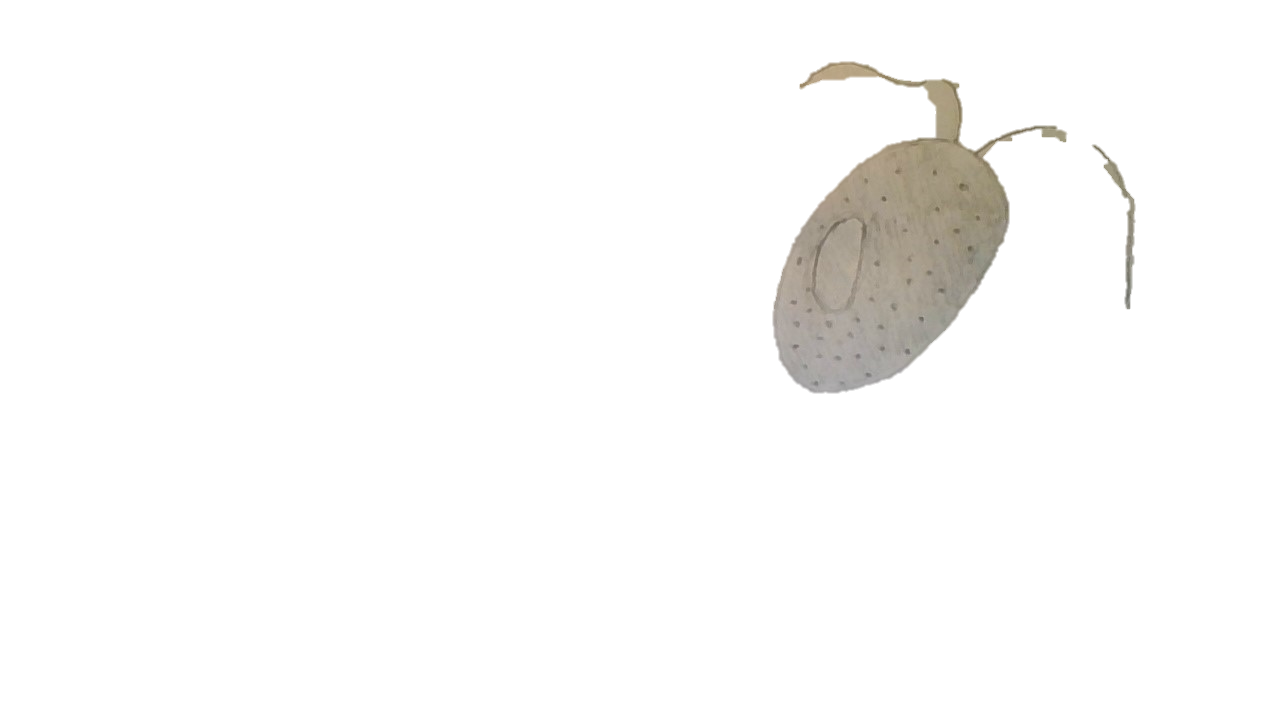 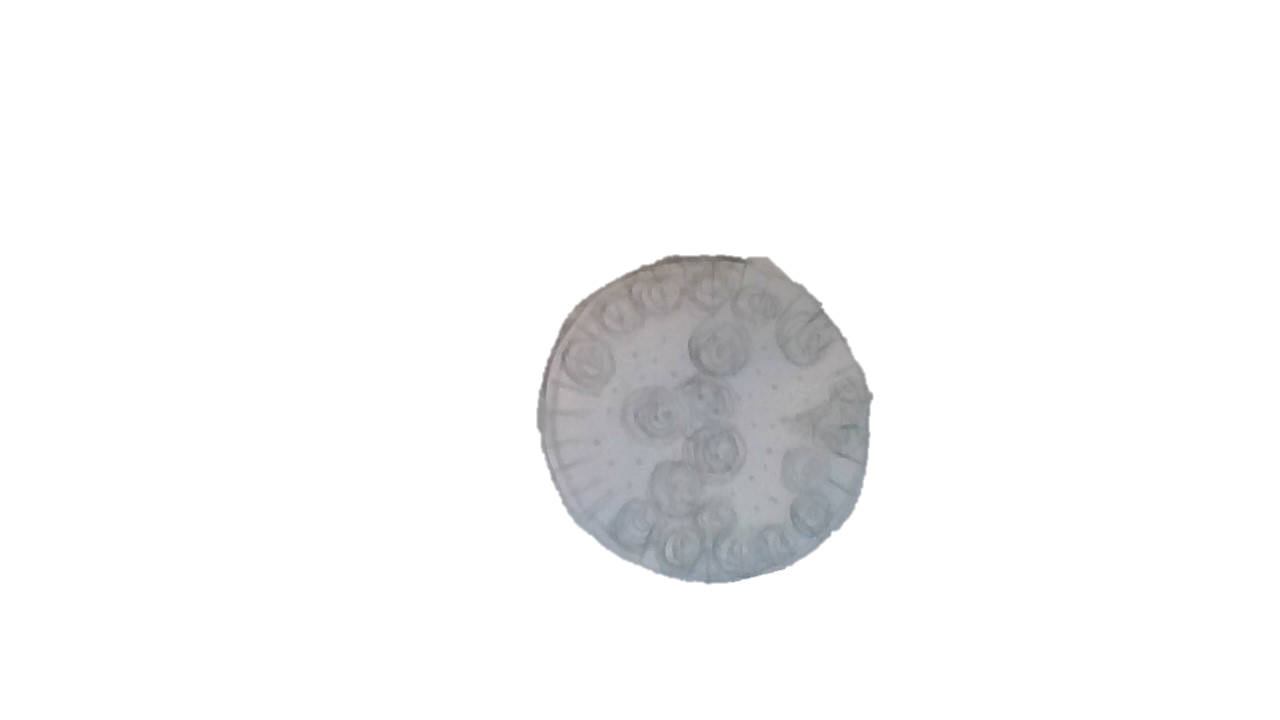 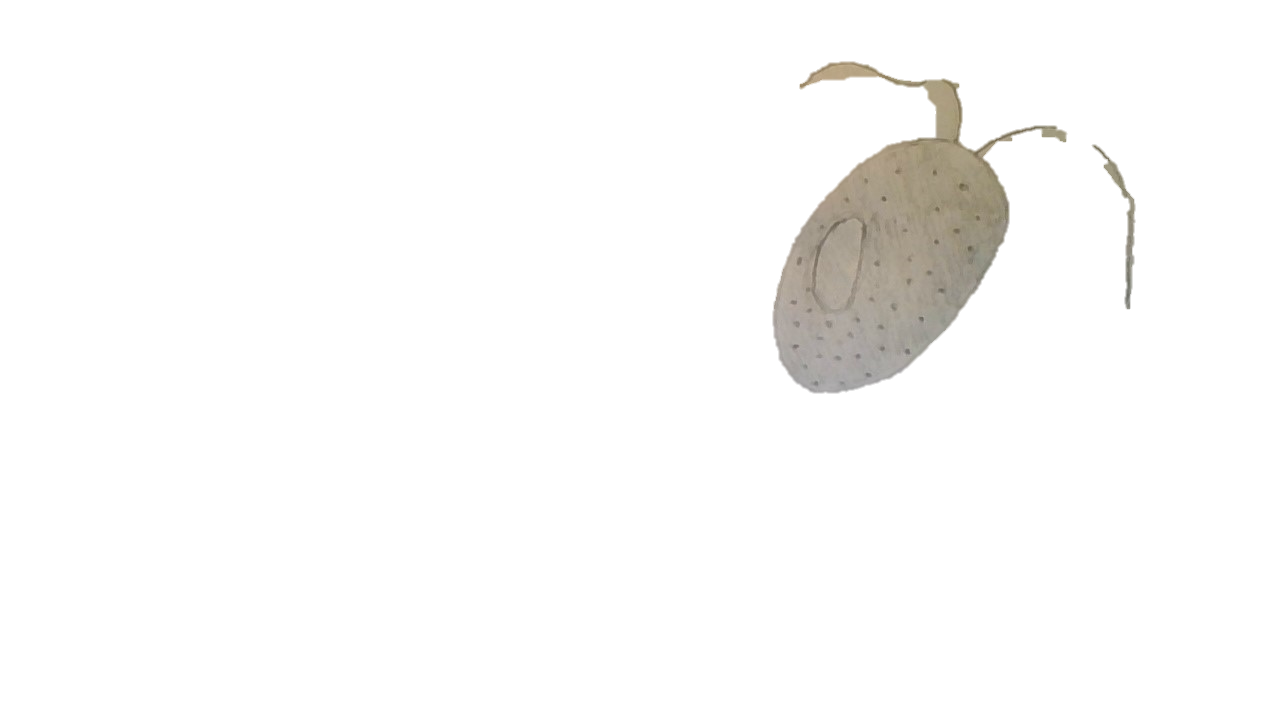 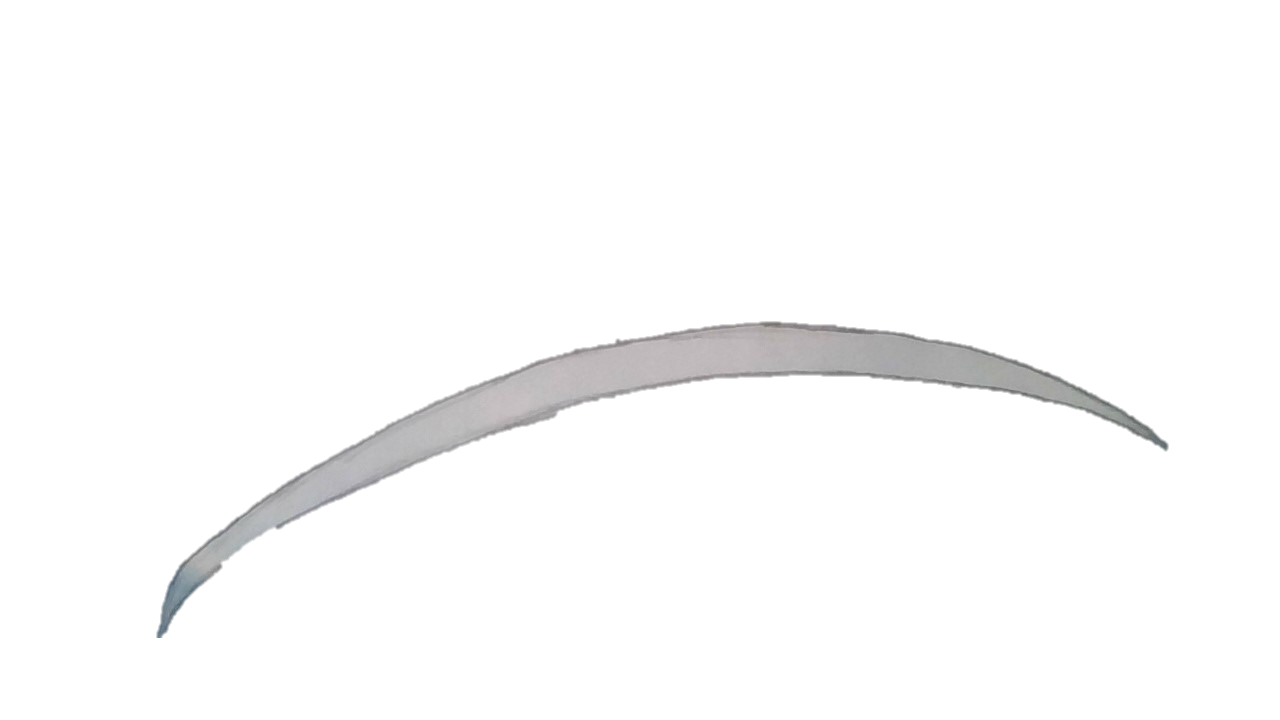 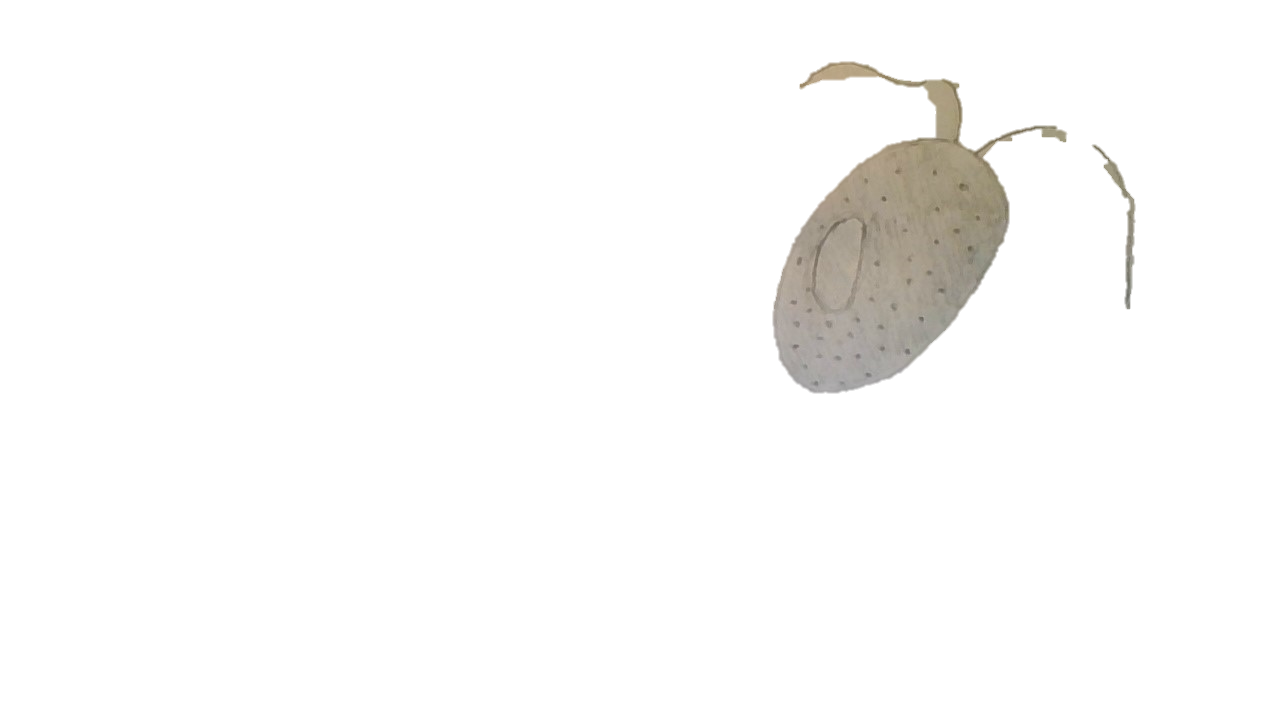 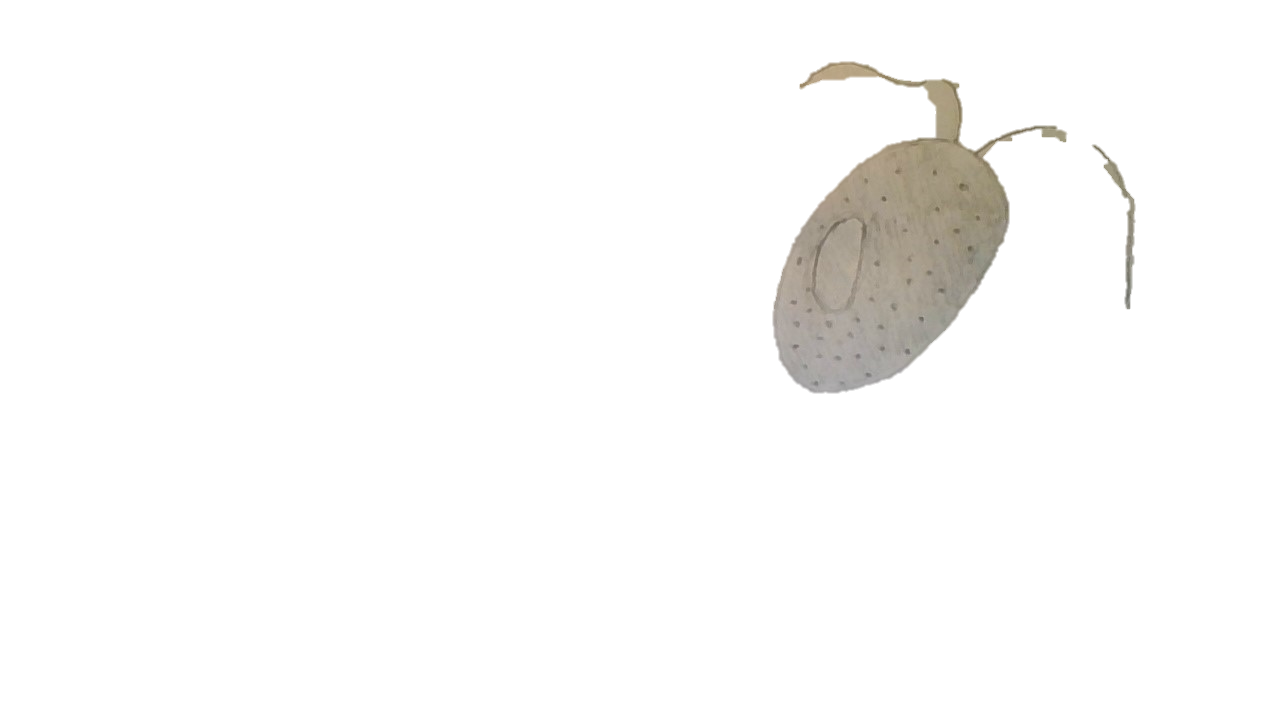 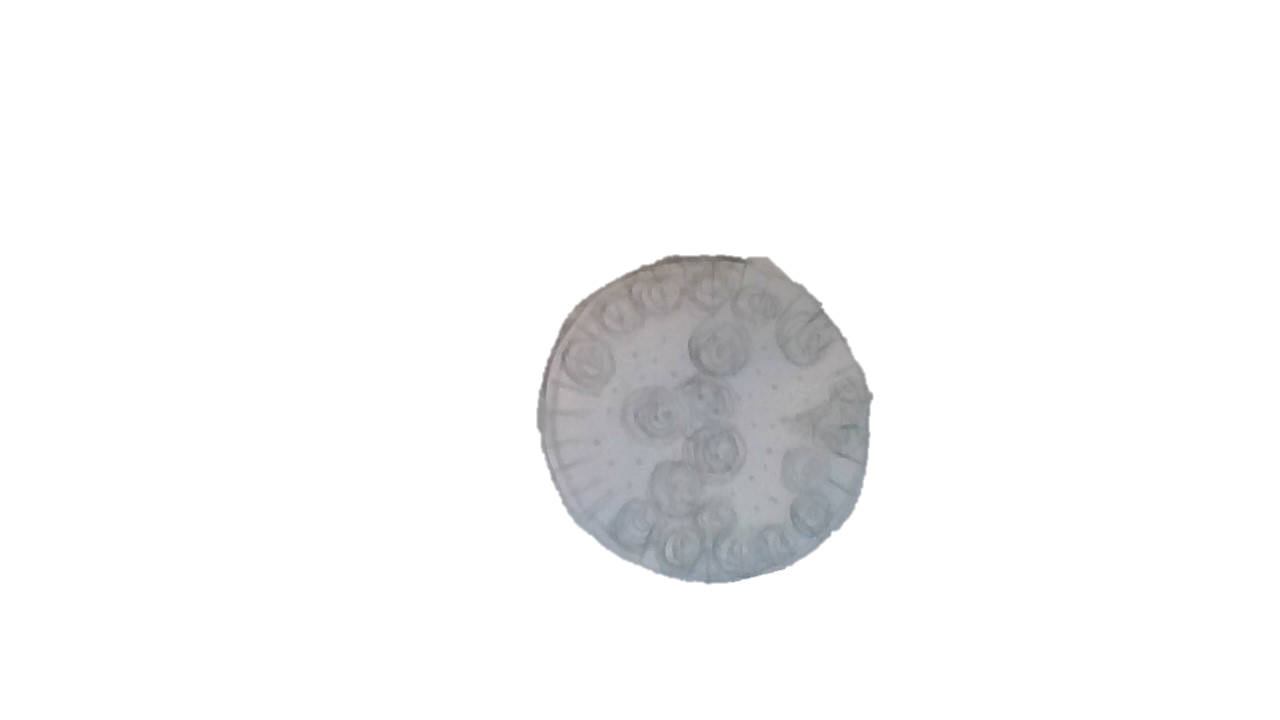 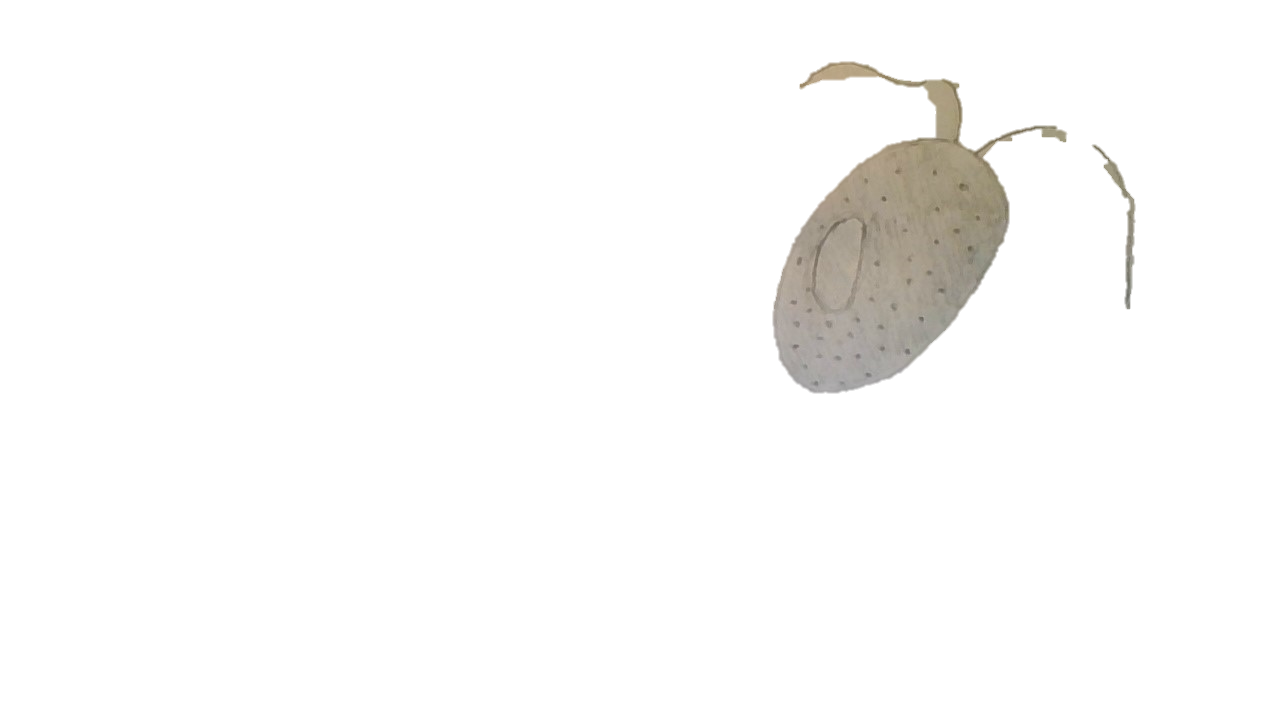 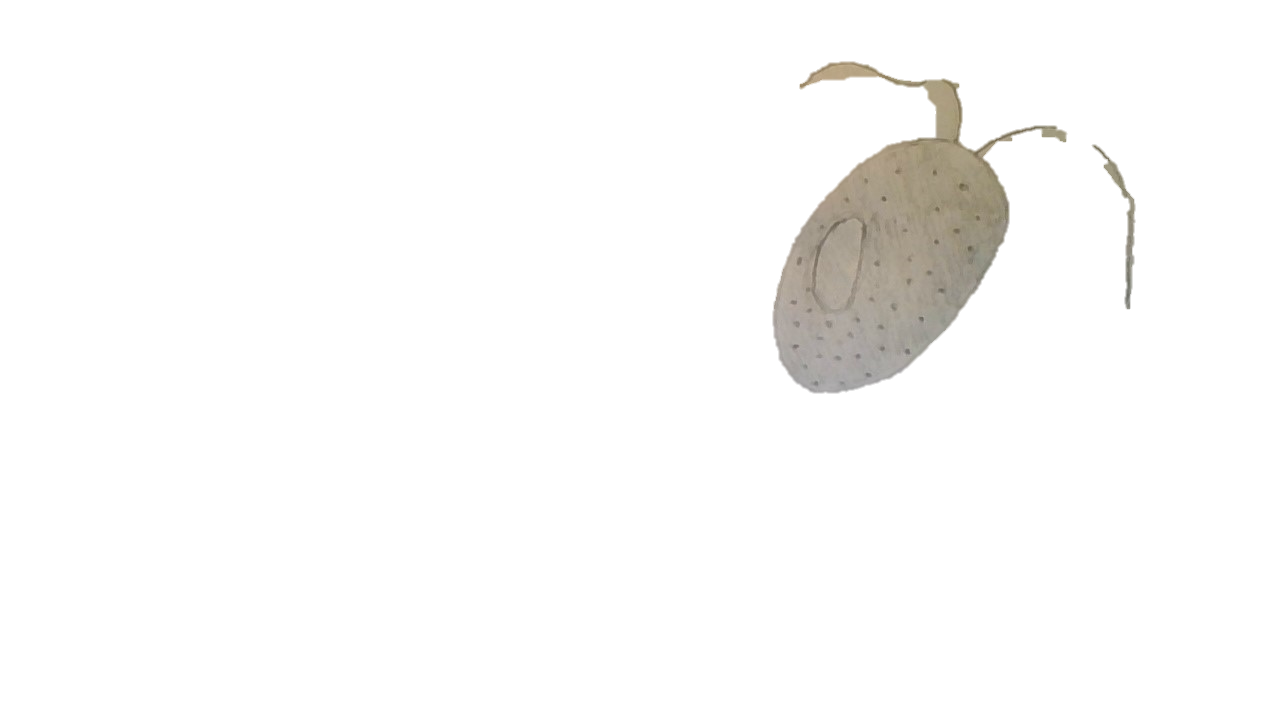 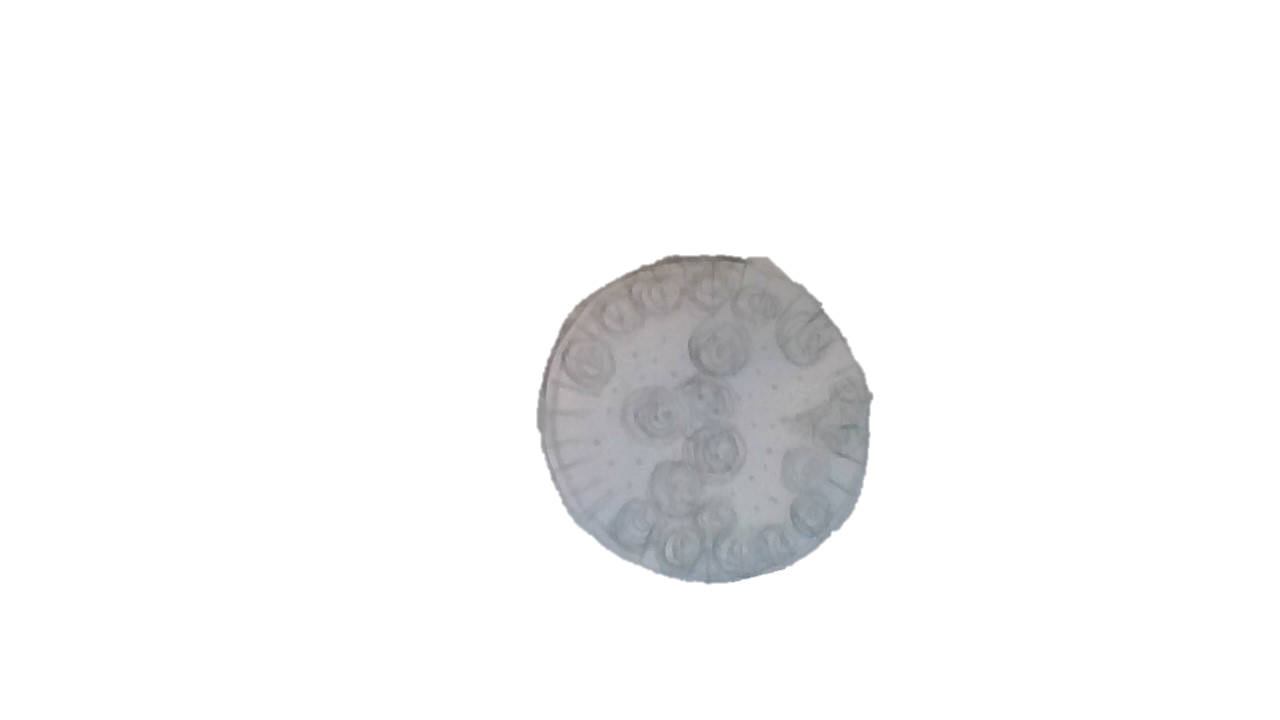 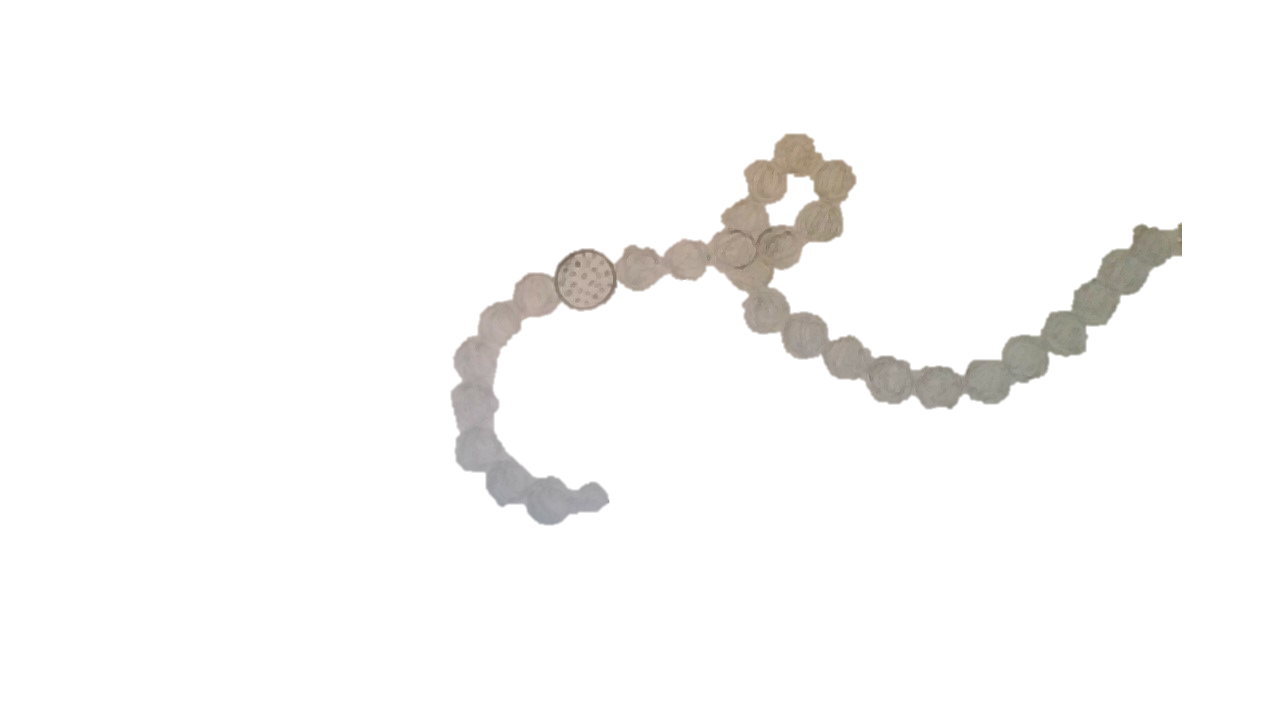 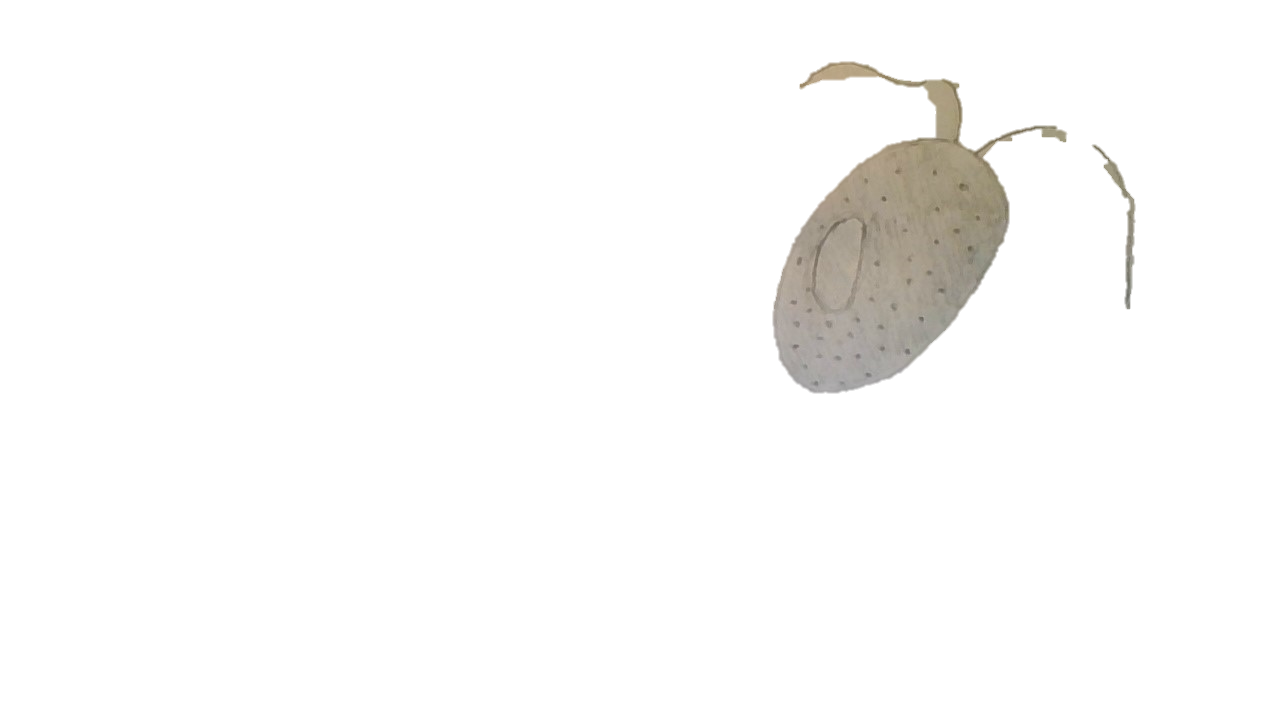 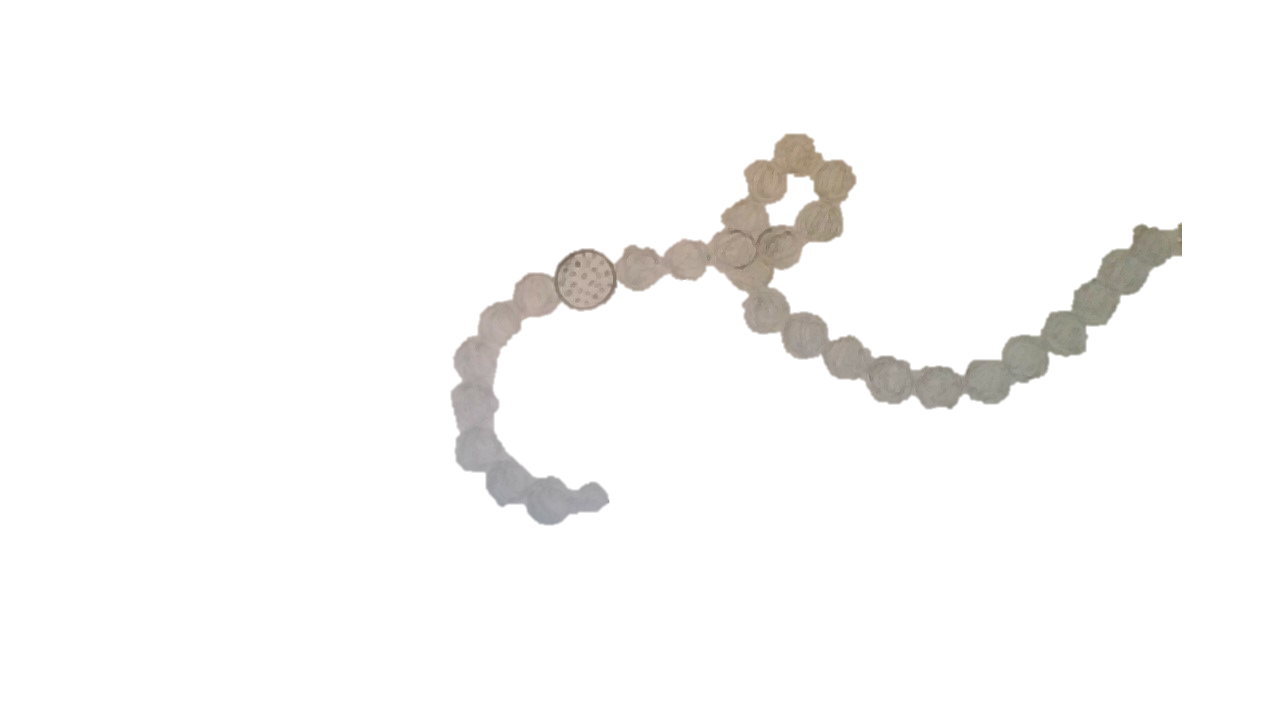 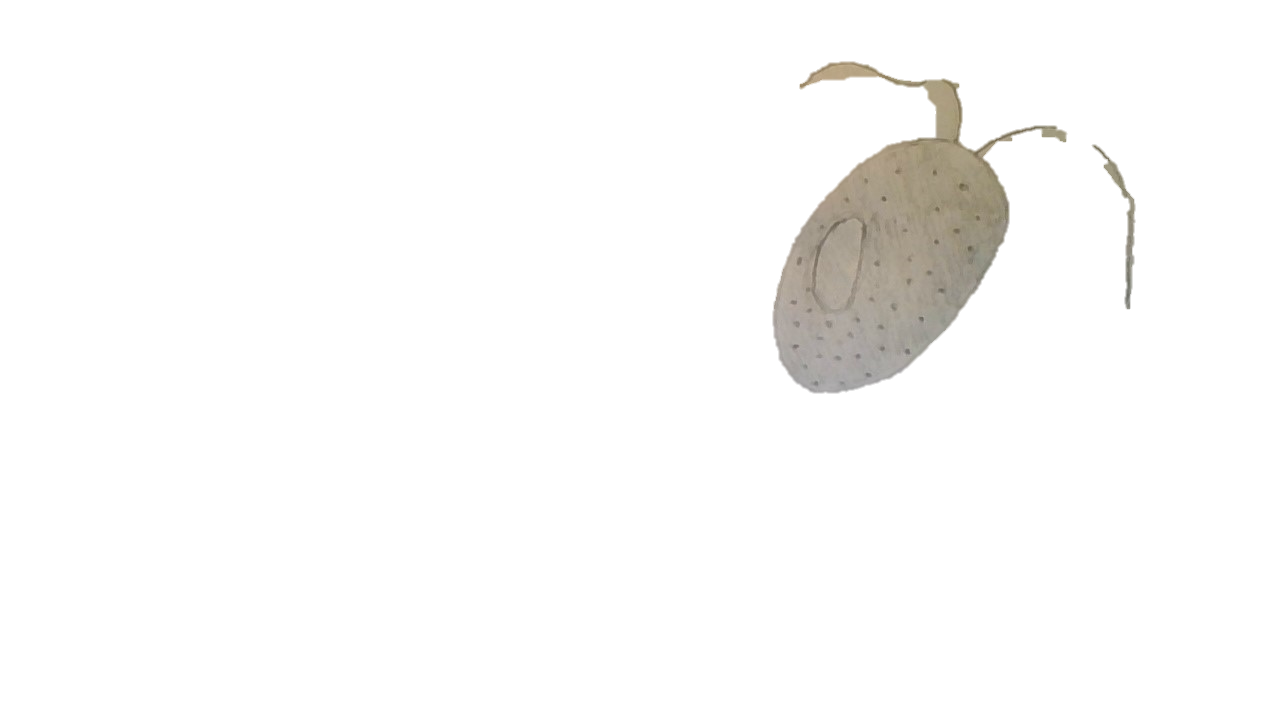 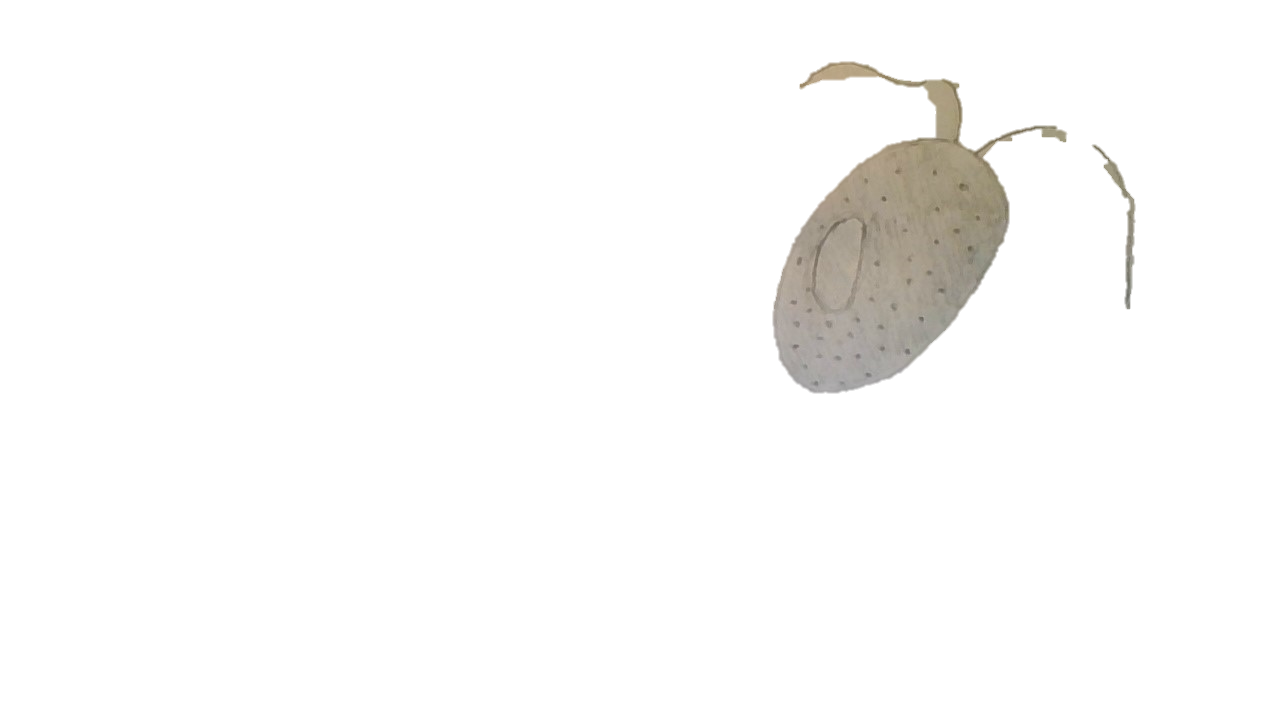 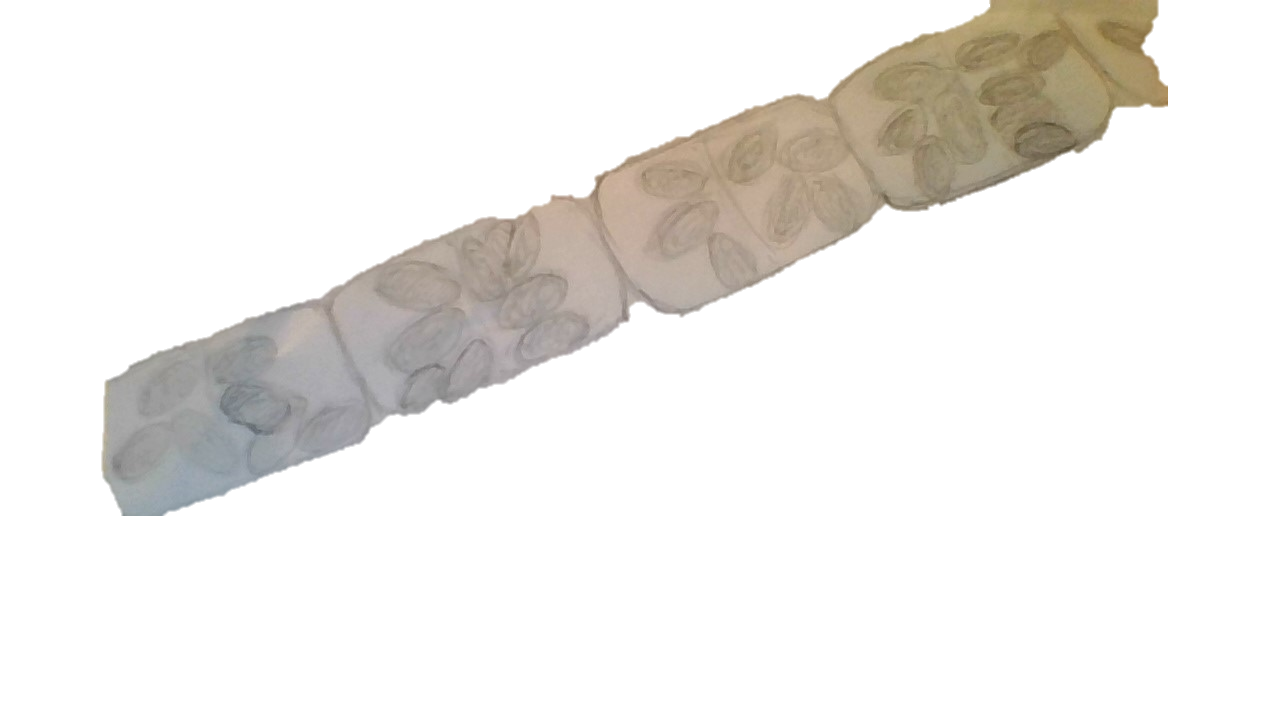 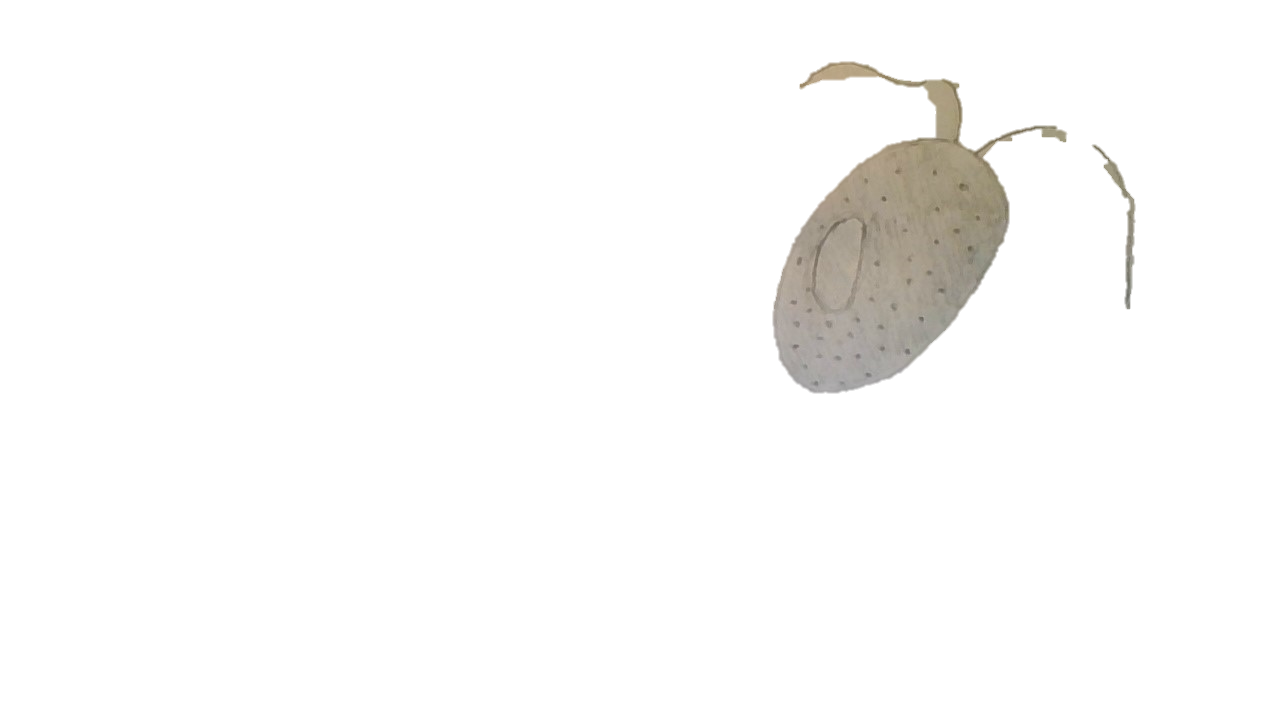 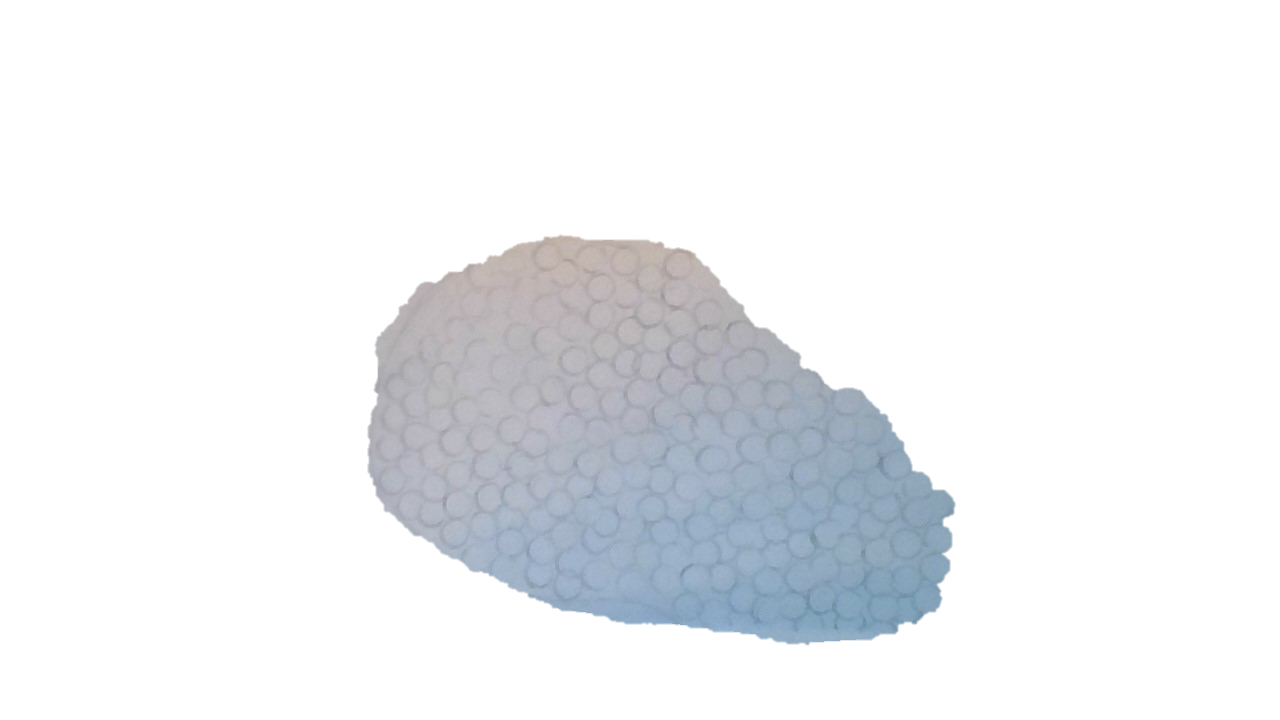 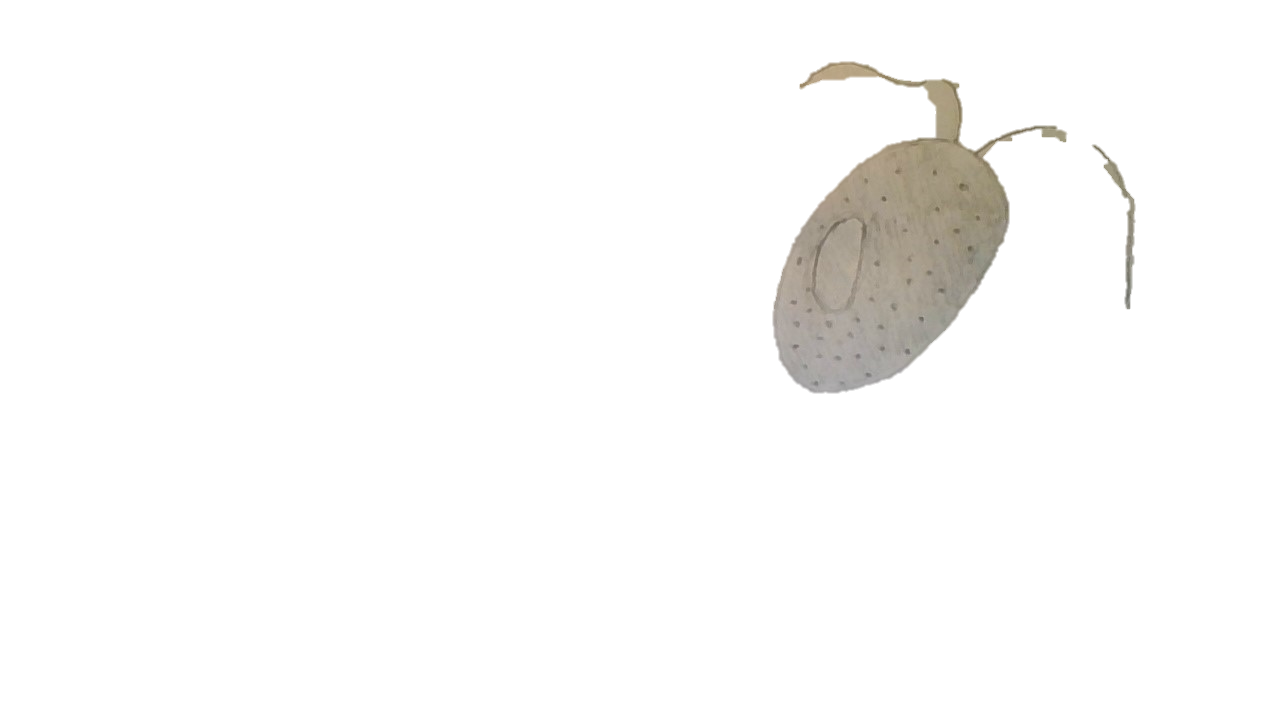 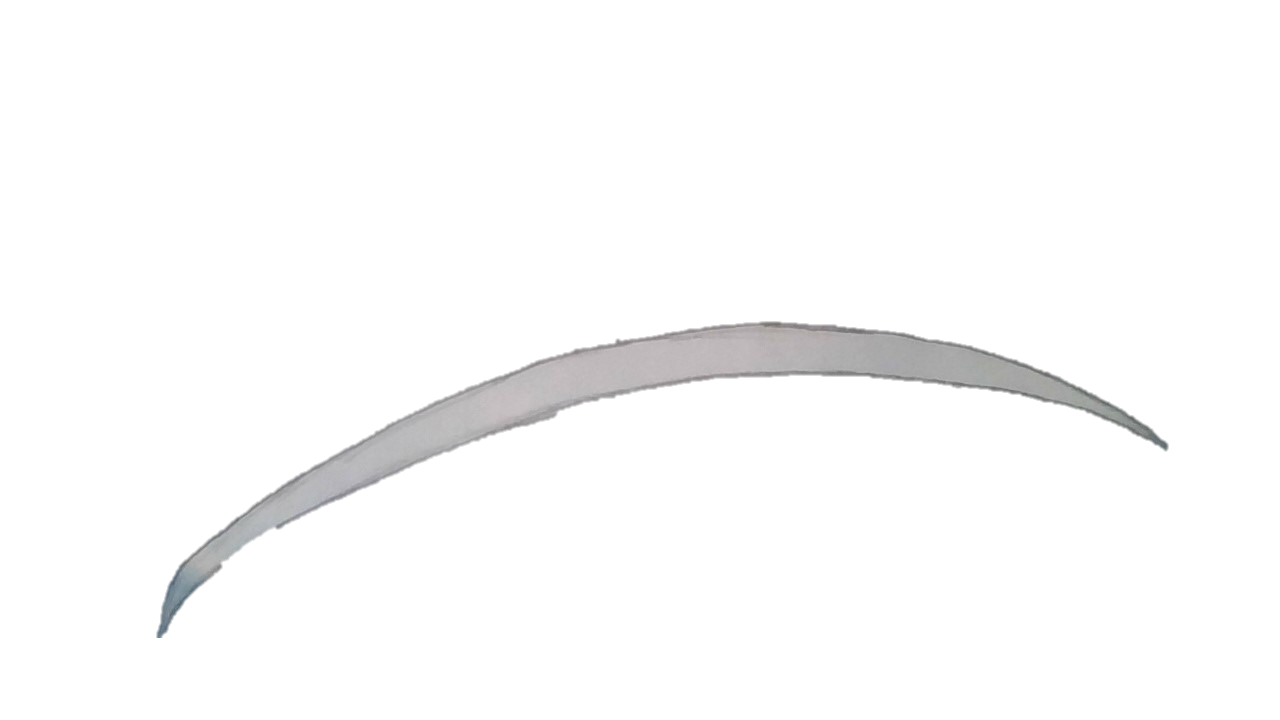 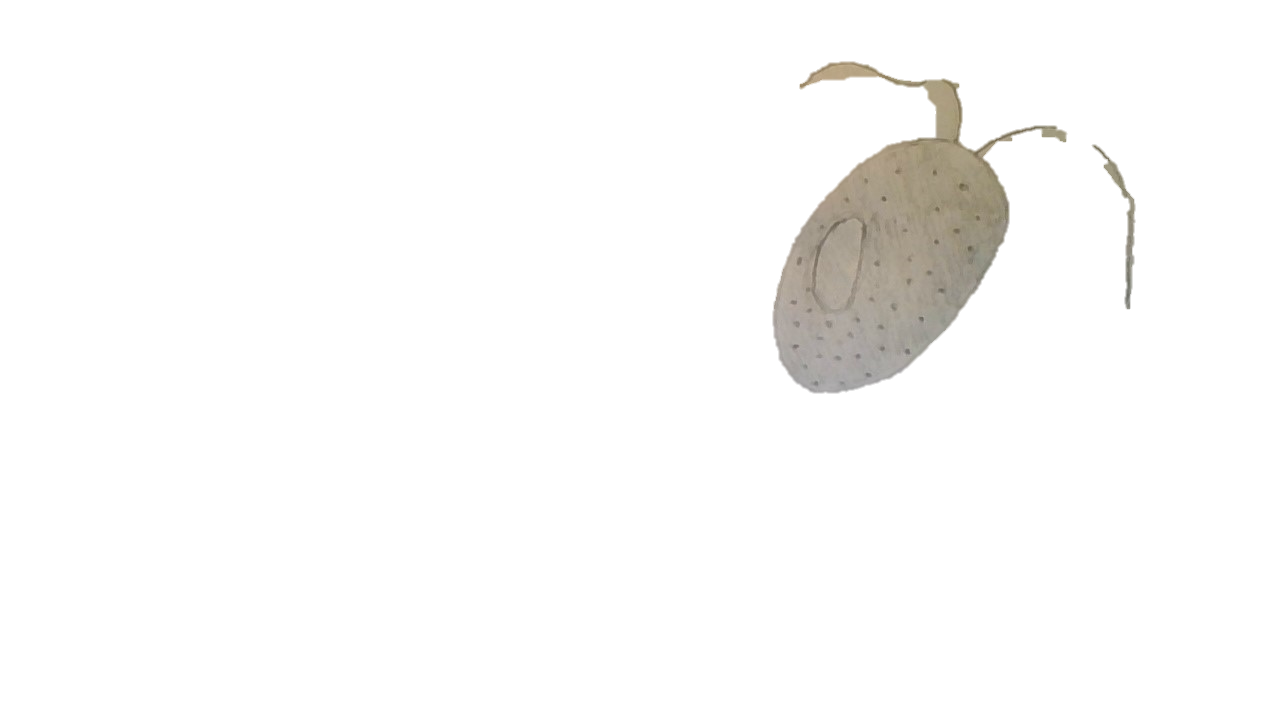 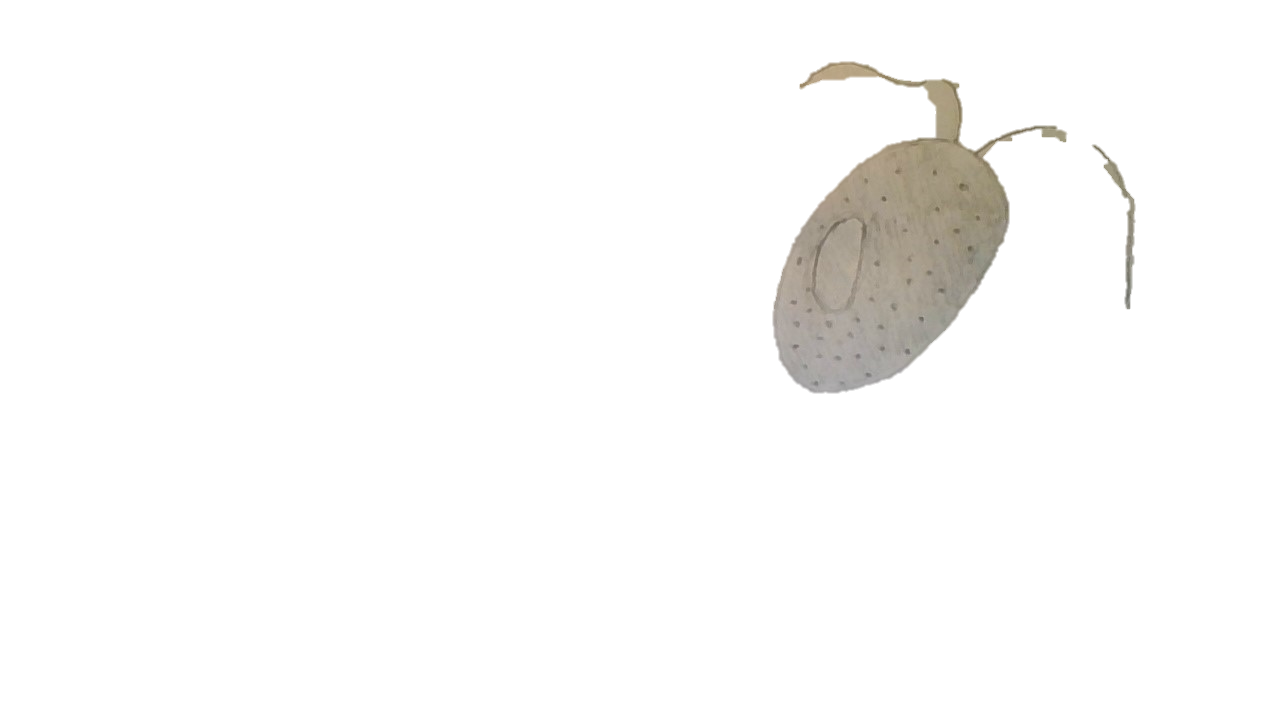 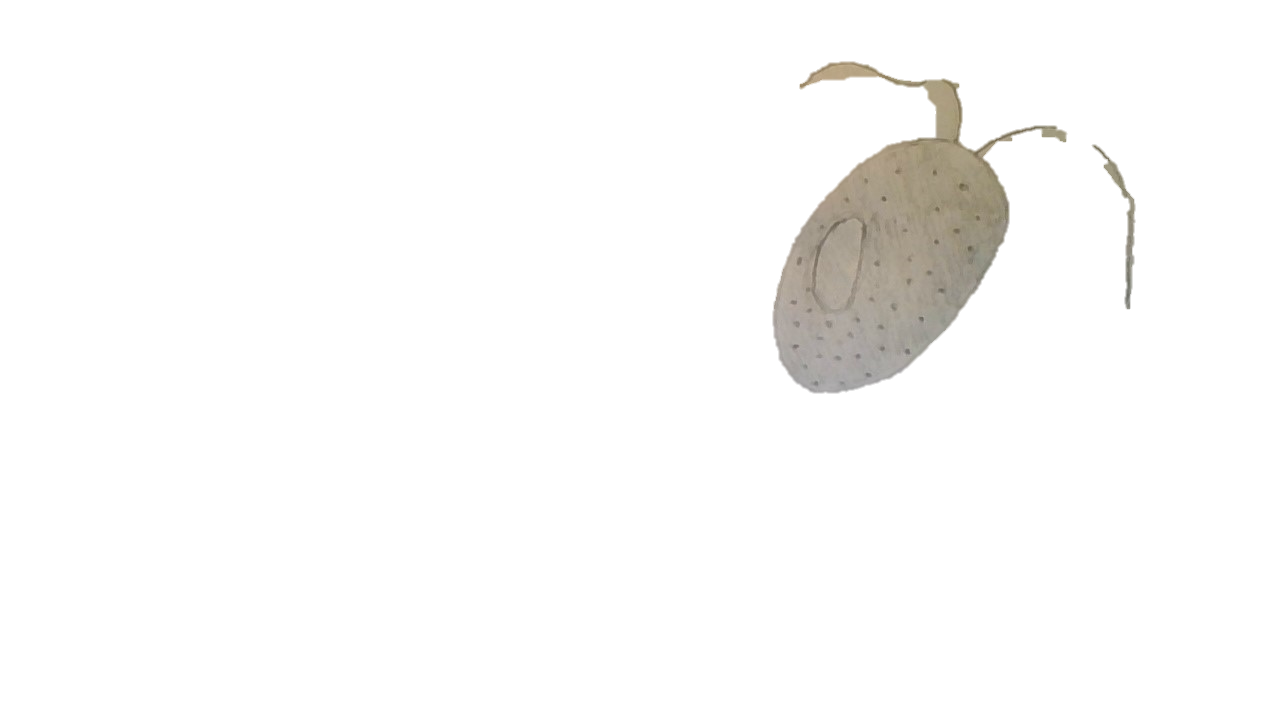 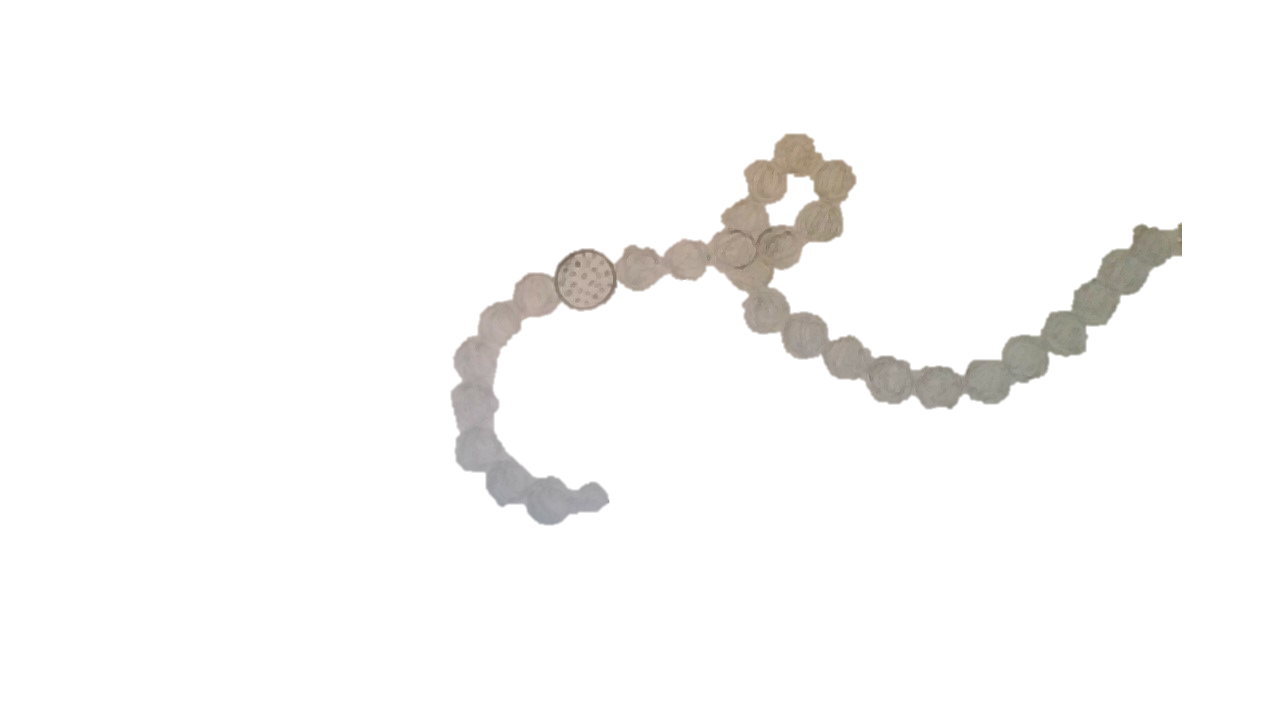 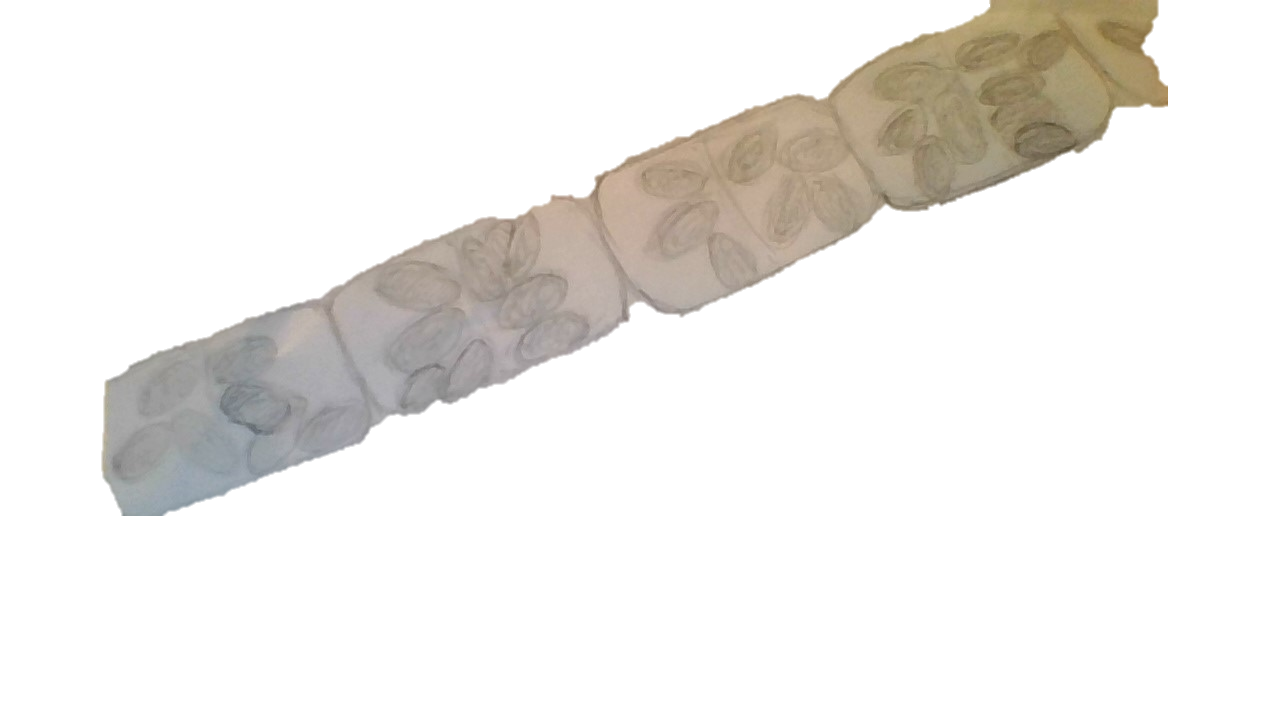 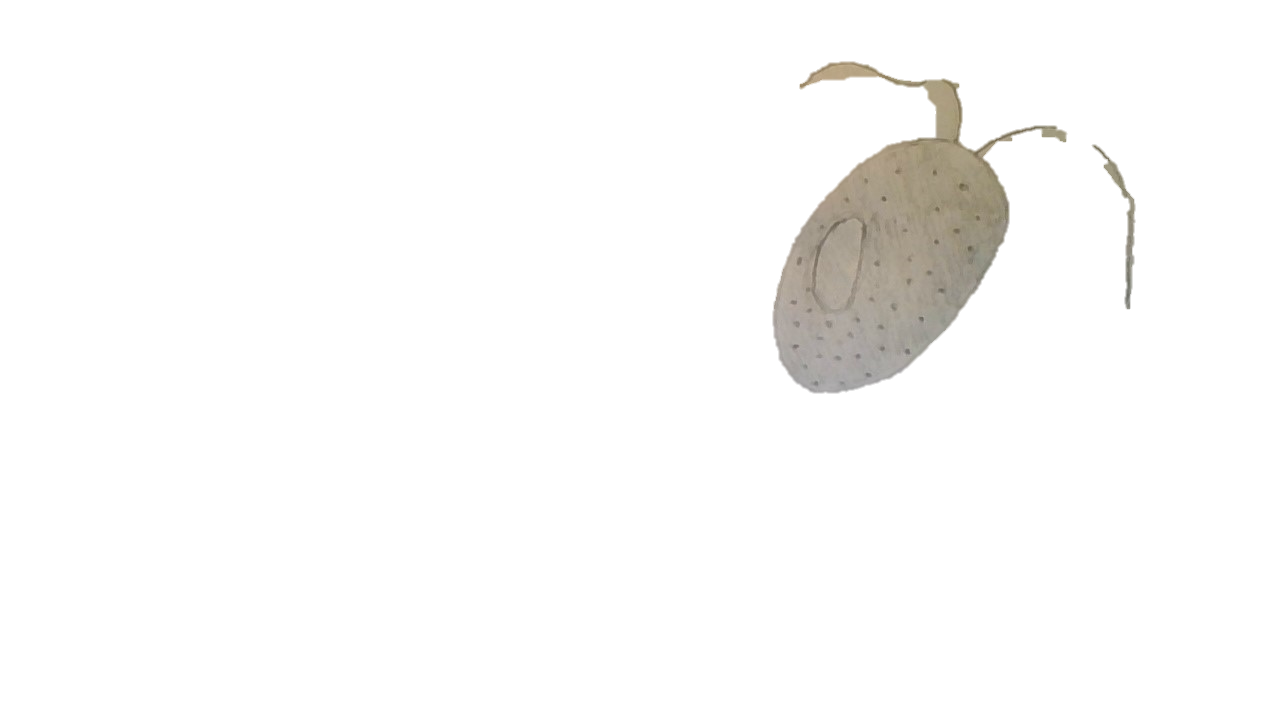 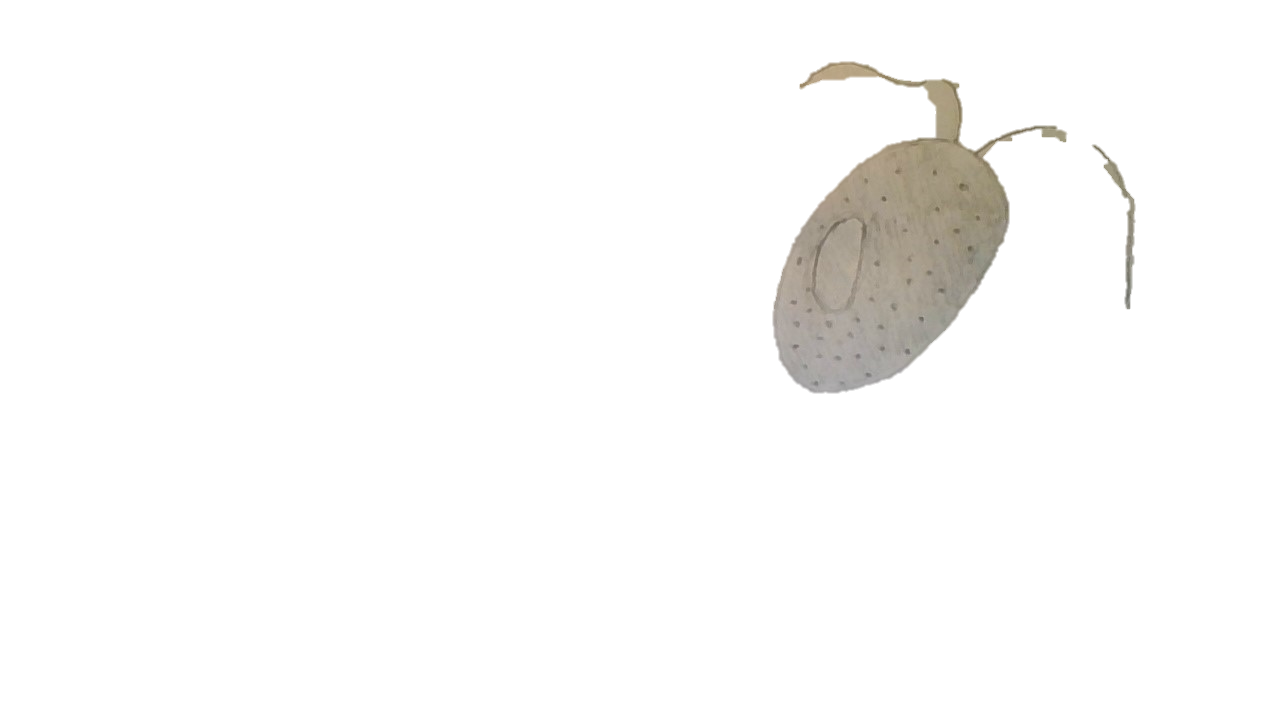 [Speaker Notes: Teacher’s Note: Data for the sample on the slide is included below.
Chlorophyll-a concentration: 8.93 mg/m3
Secchi depth: 74.2 cm (good)
Average turbidity: 12 NTU
Trophic state index: 52 (eutrophic)

Miller-DeBoer, C., & Shaffery, H. (2016). Shawnee Twin Lake #1 40x [Image].]
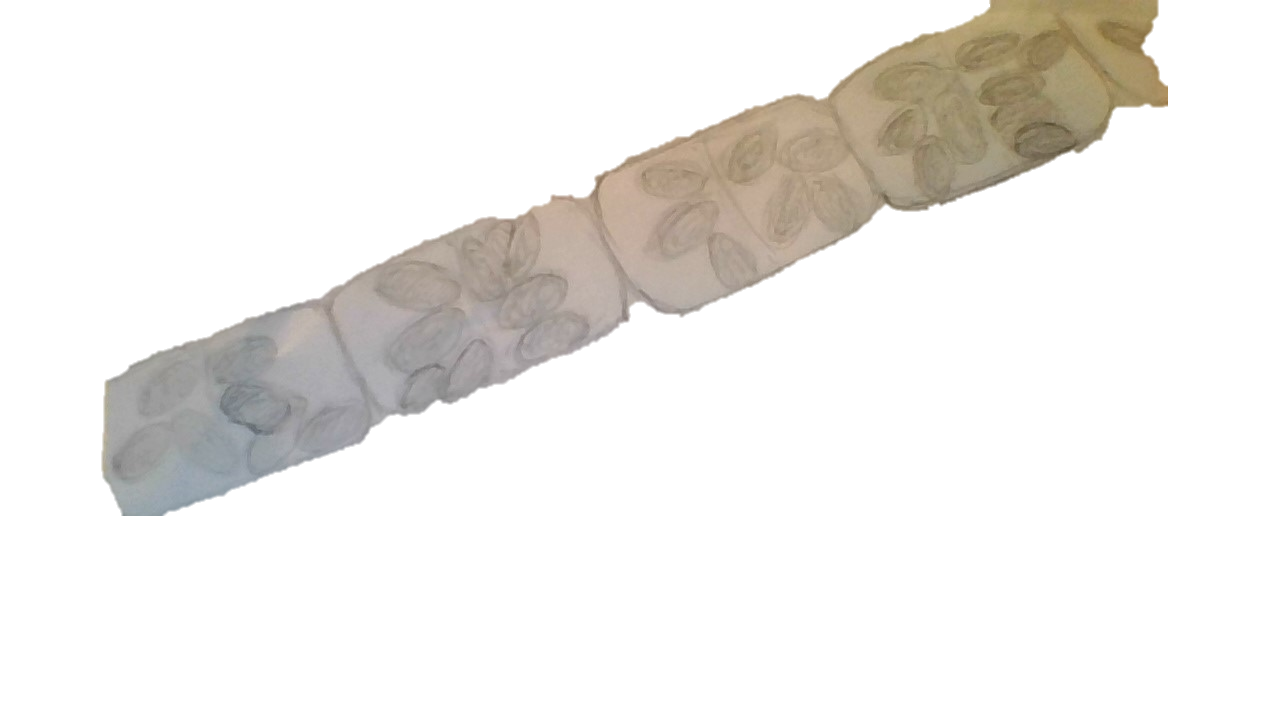 Tecumseh LakeJune 3, 2016
40x
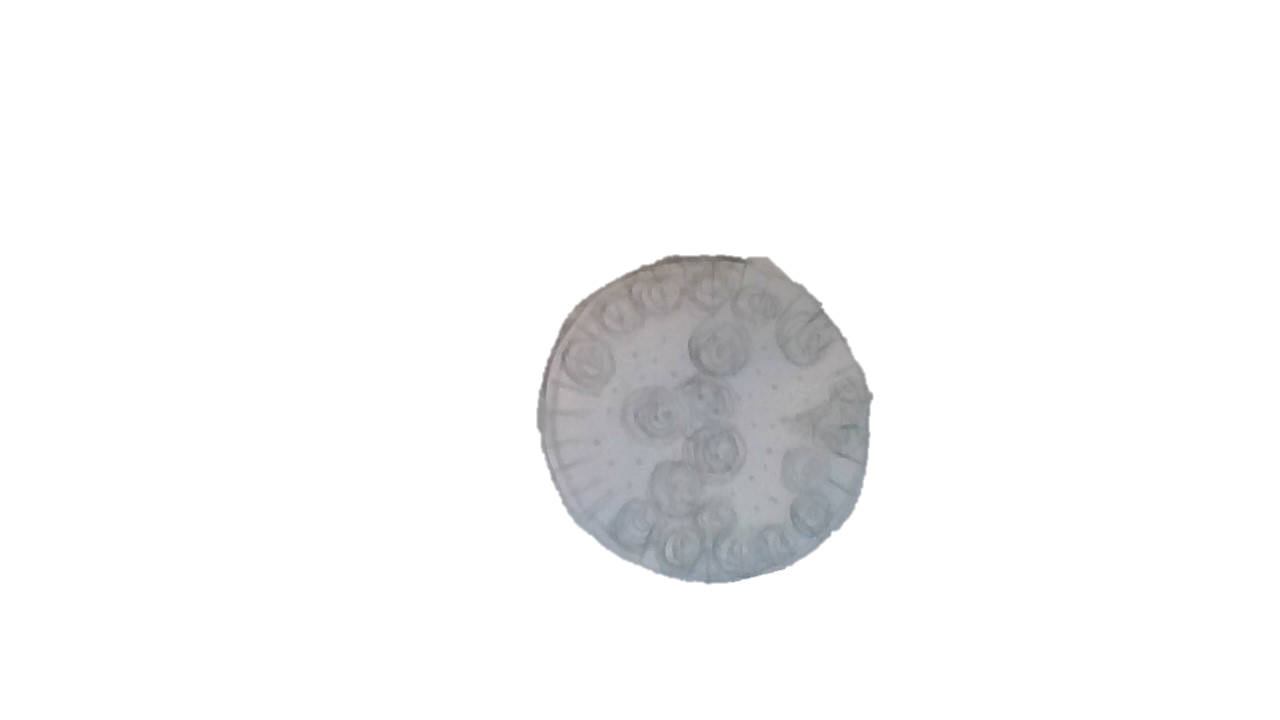 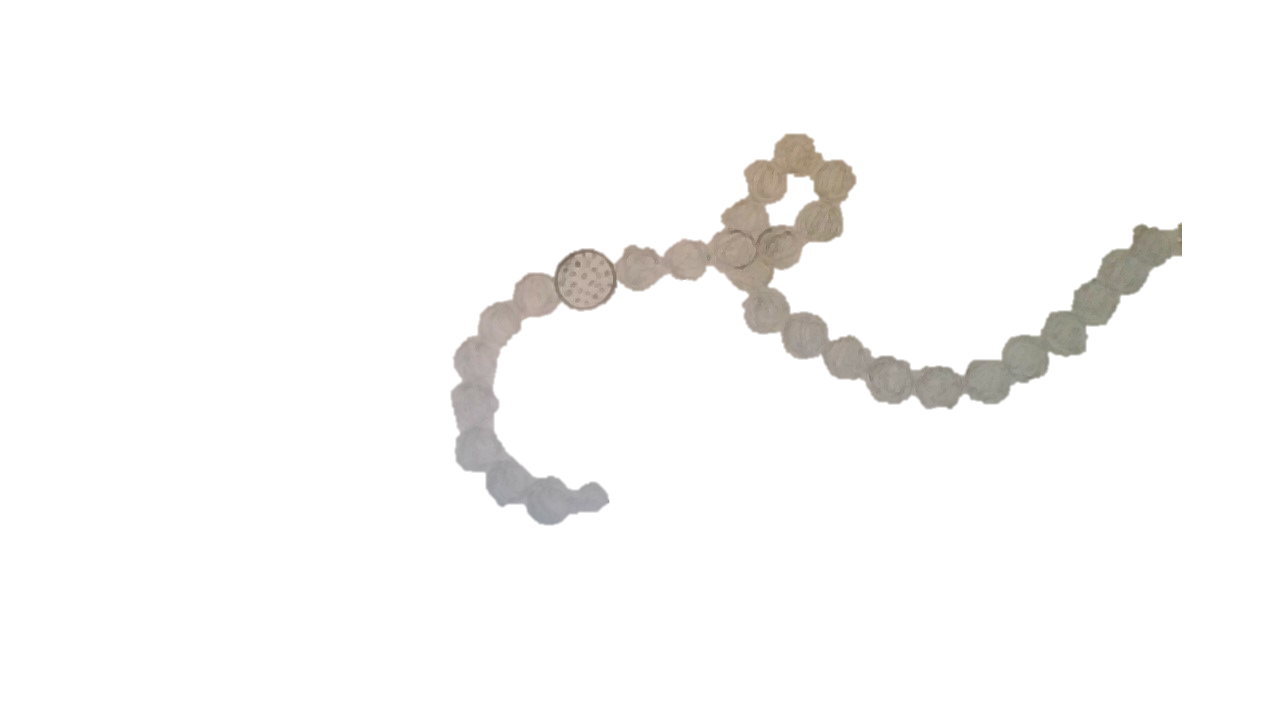 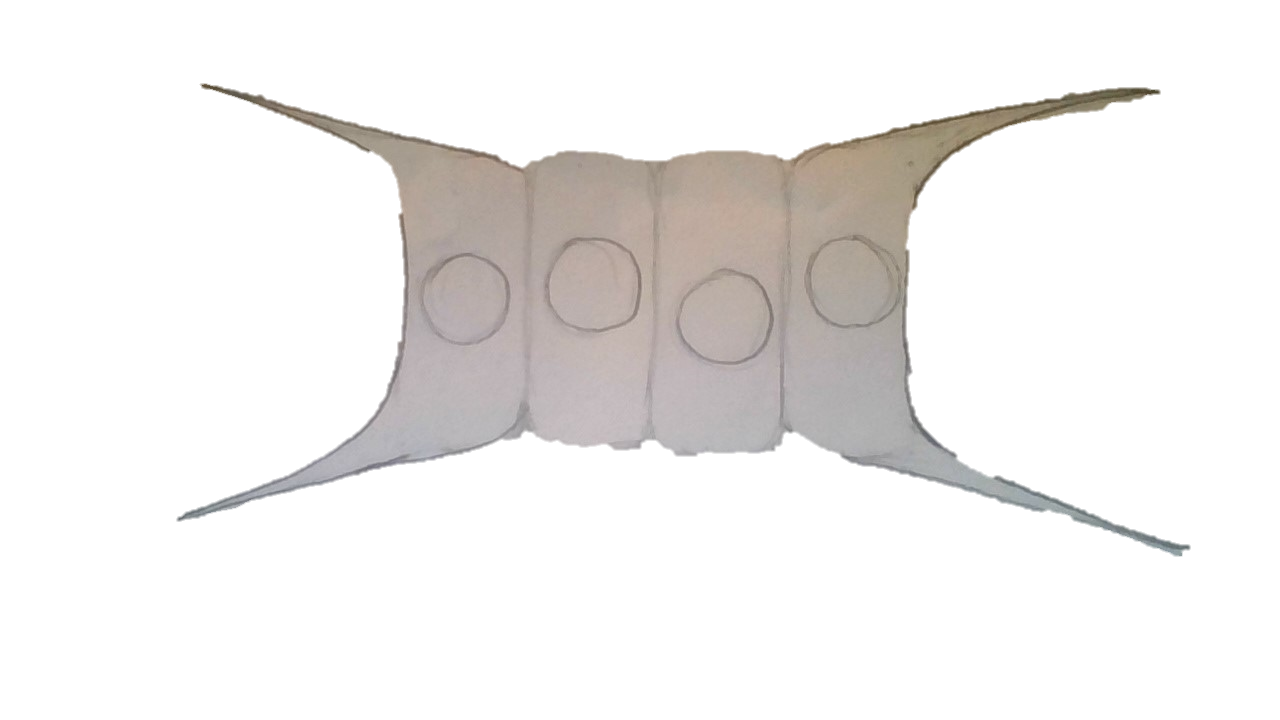 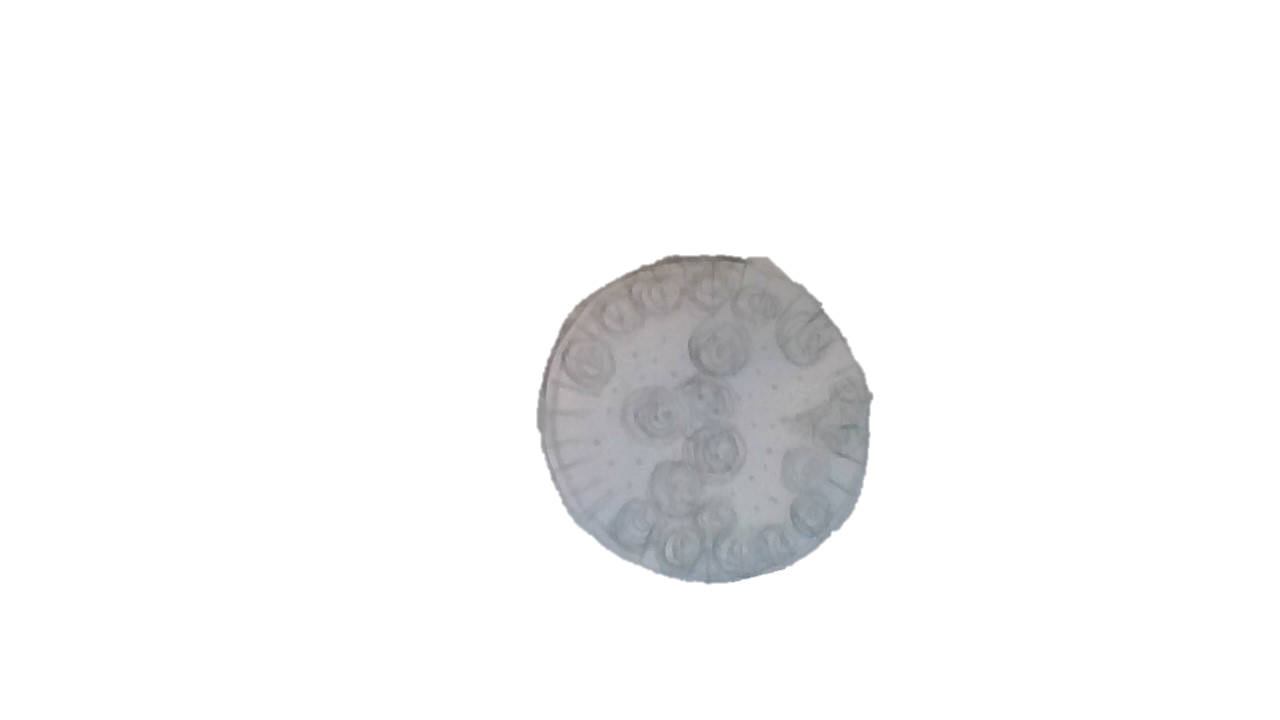 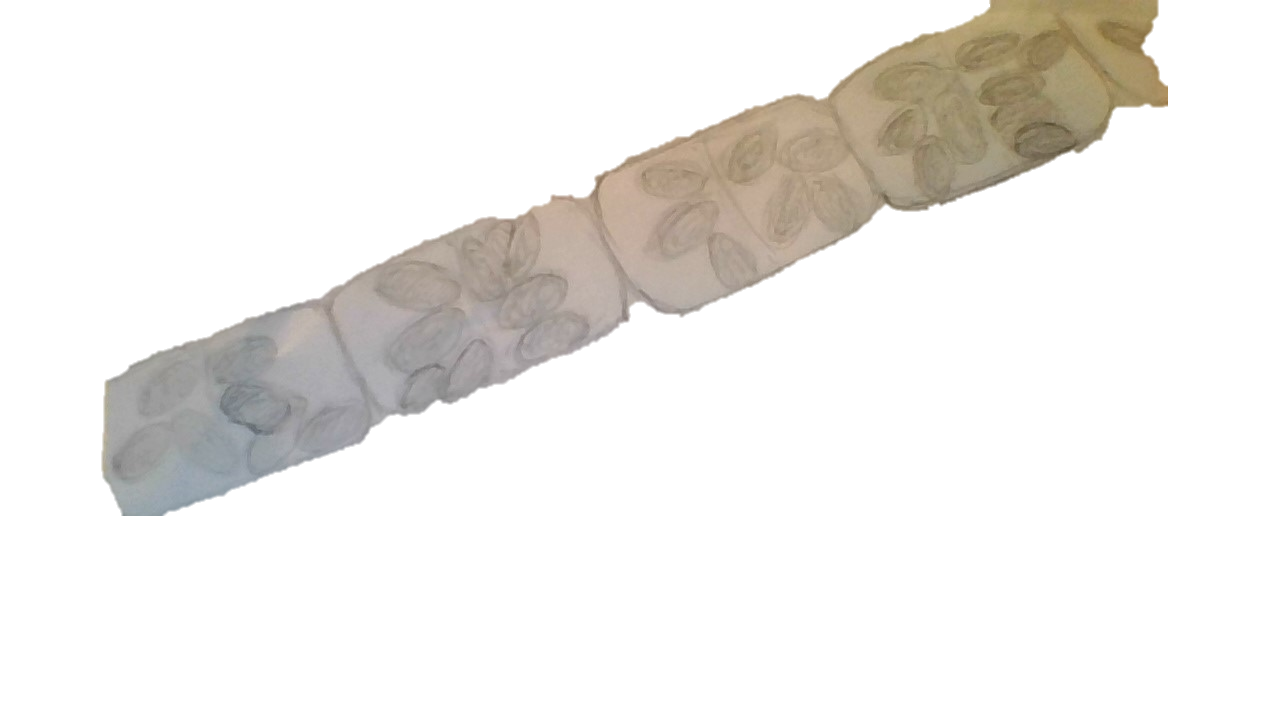 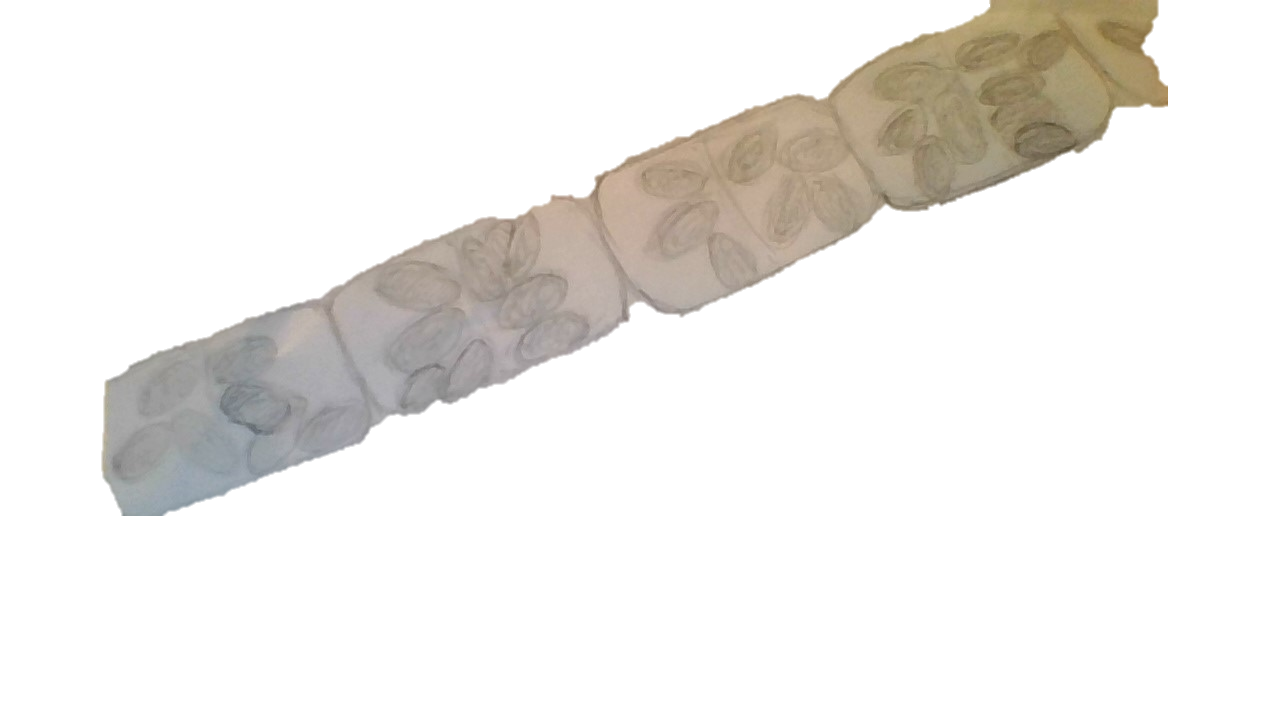 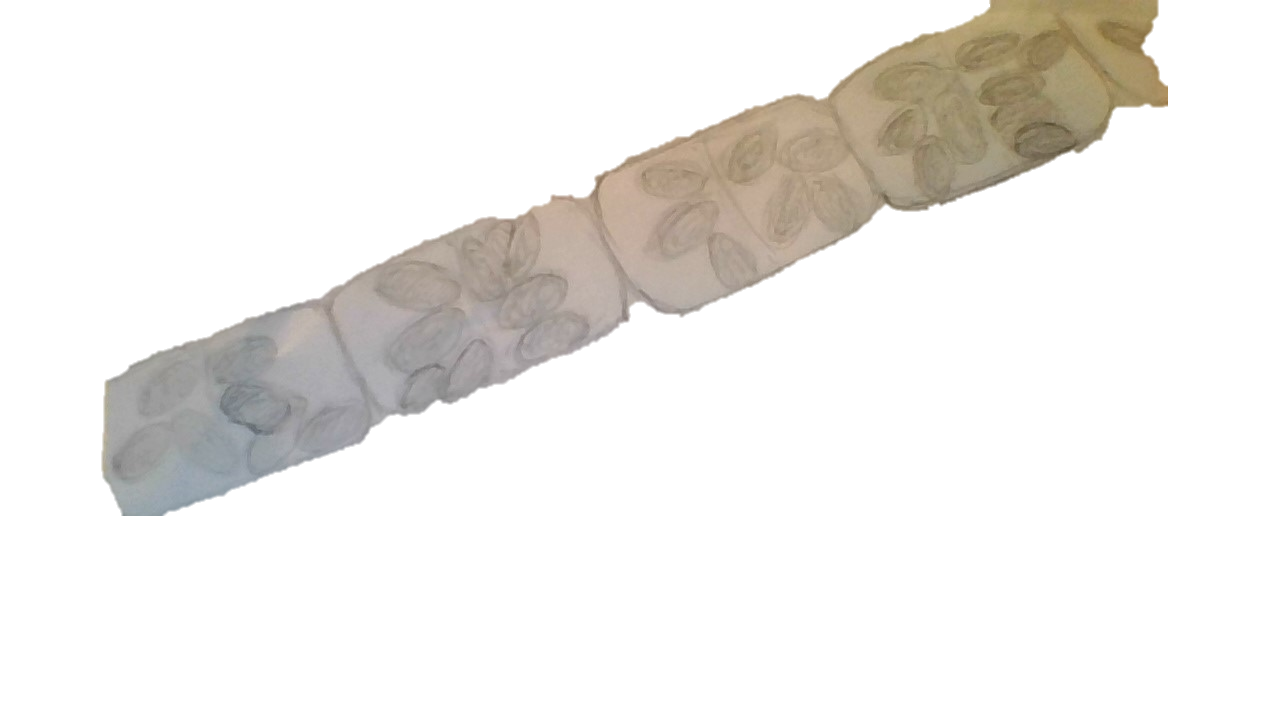 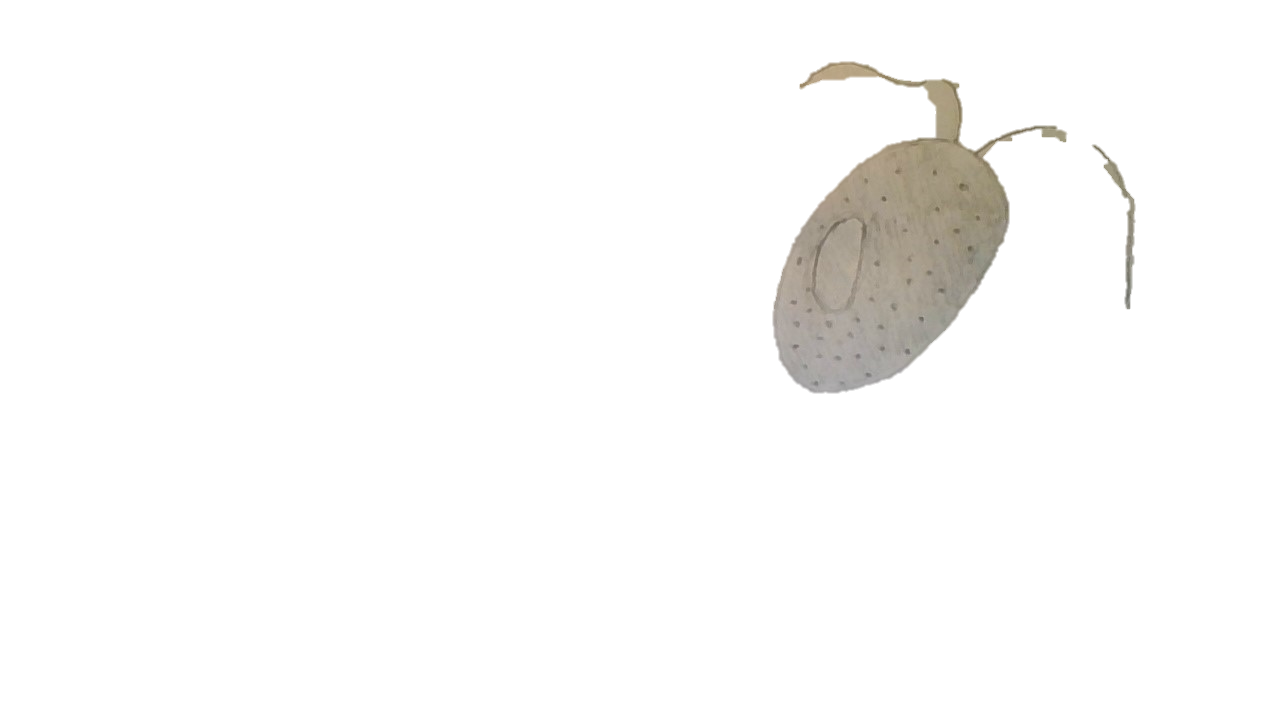 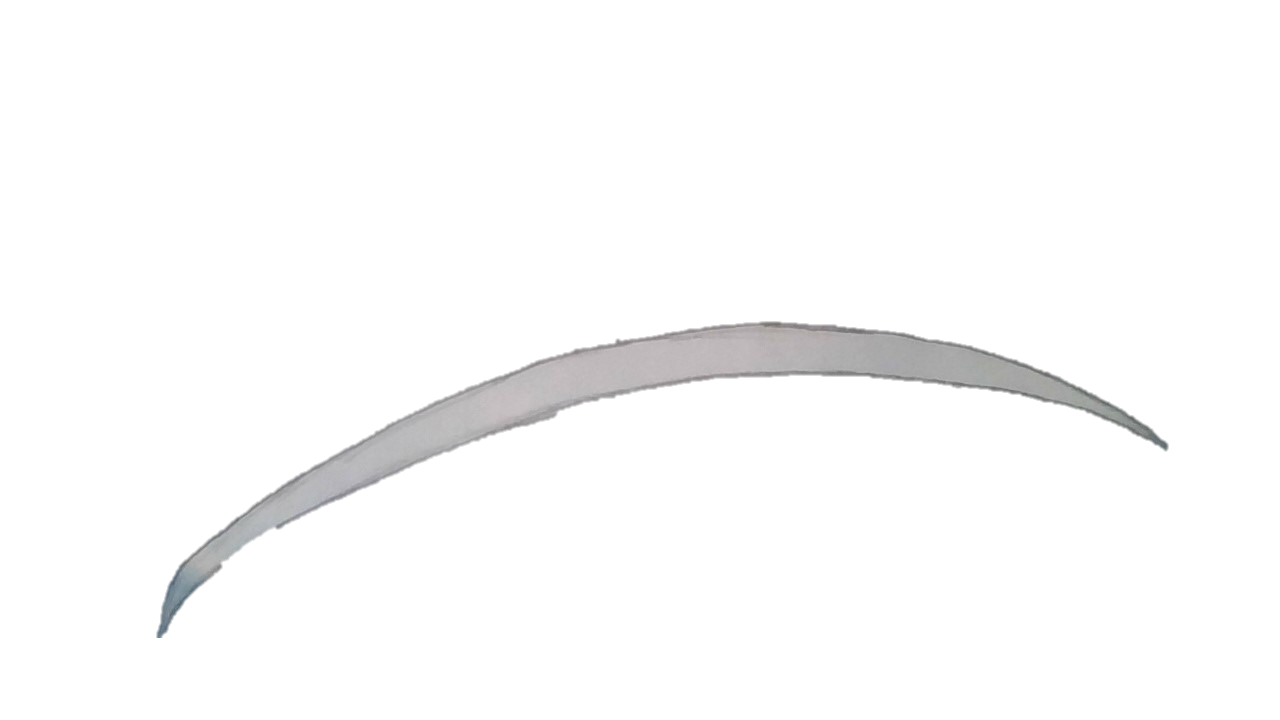 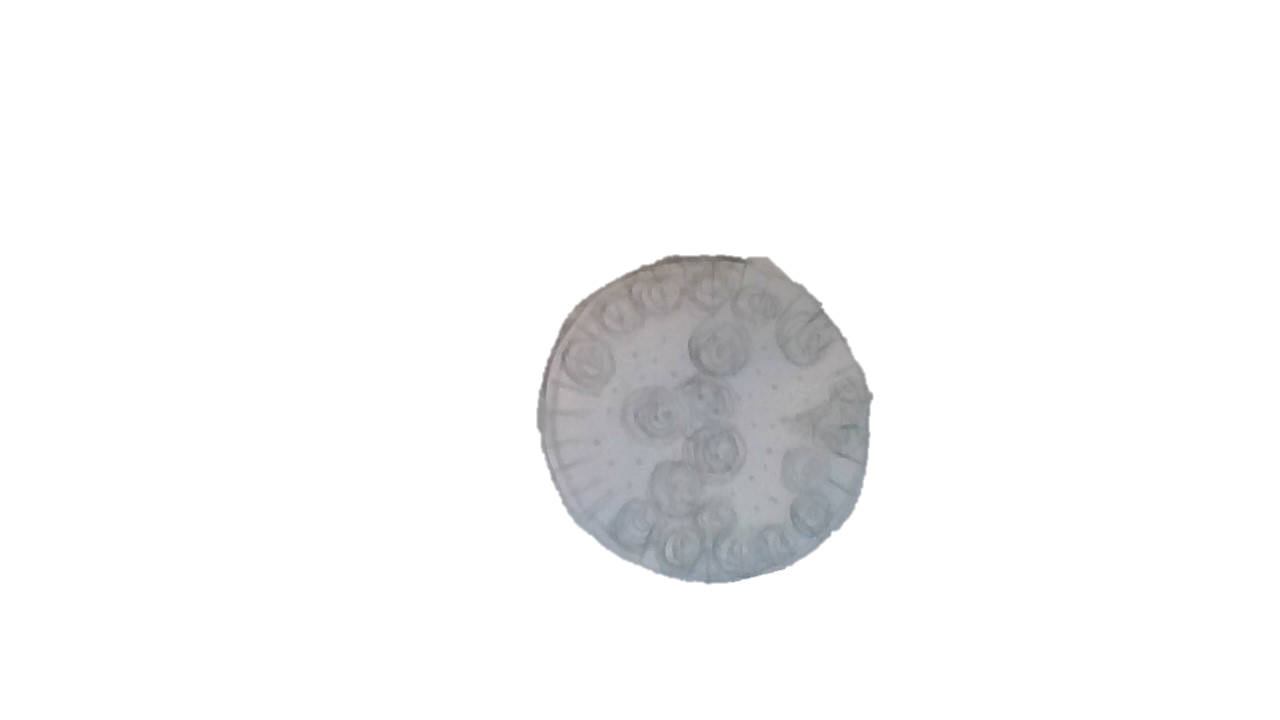 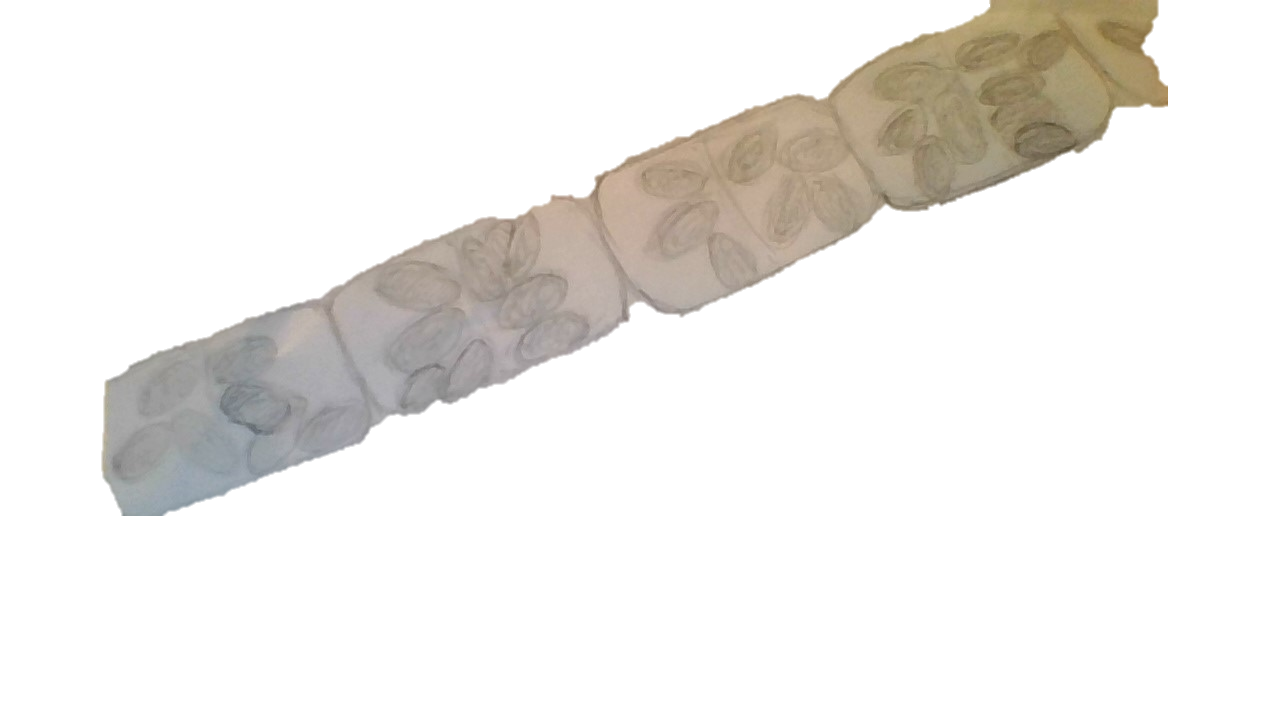 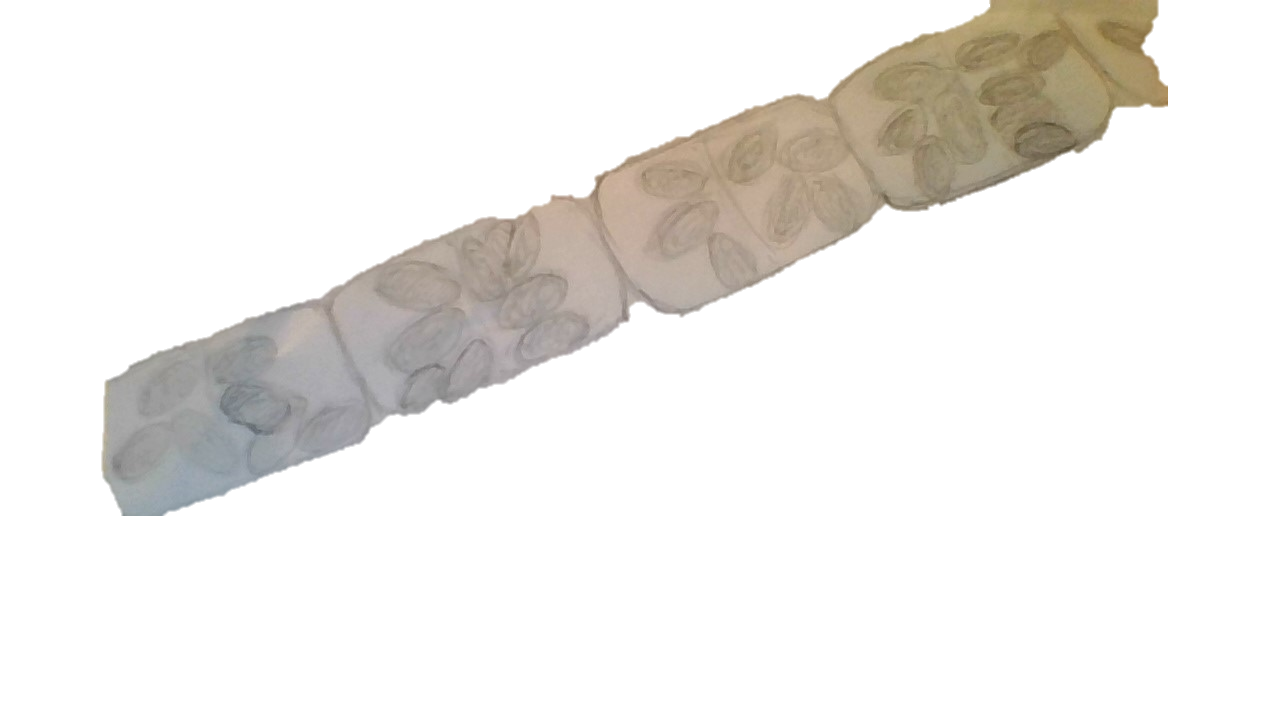 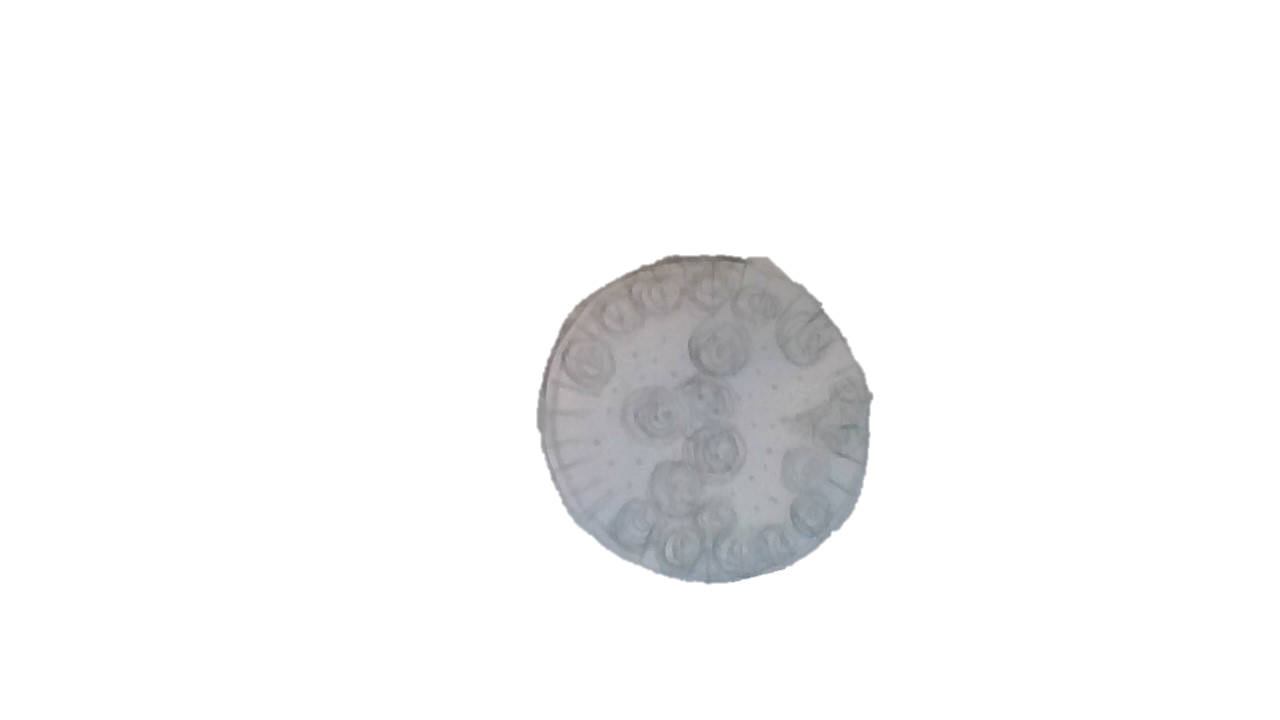 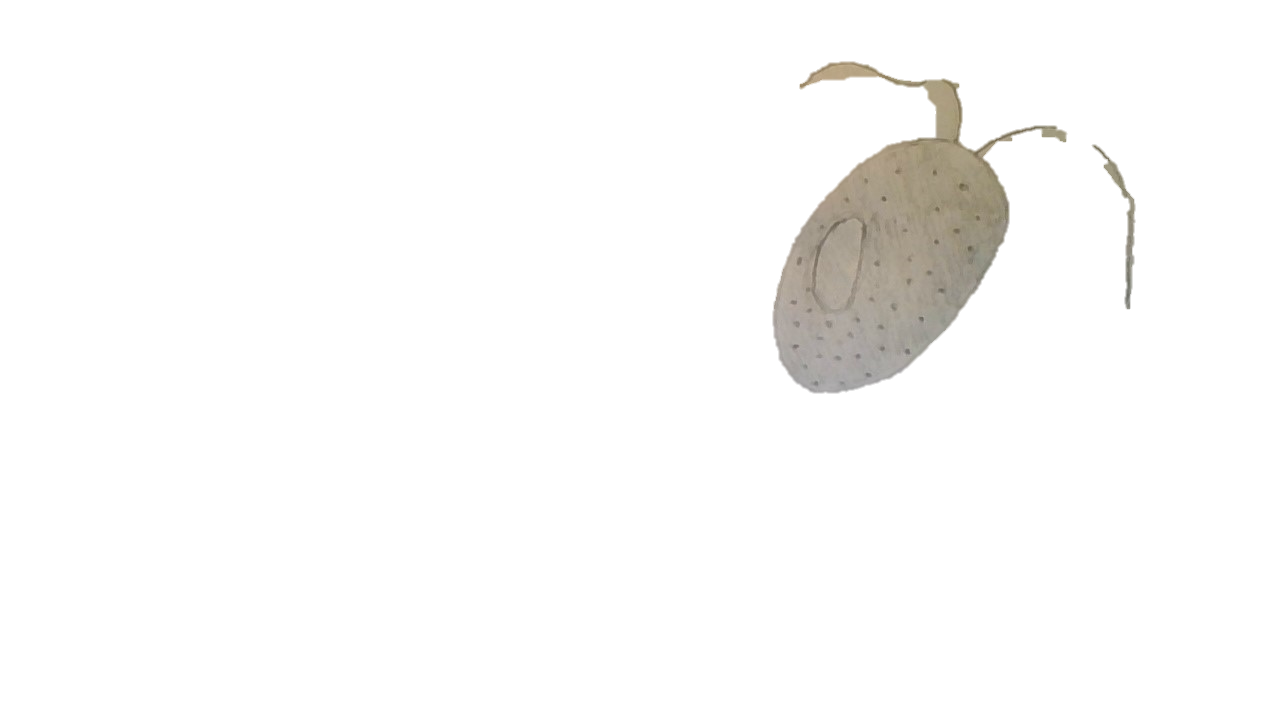 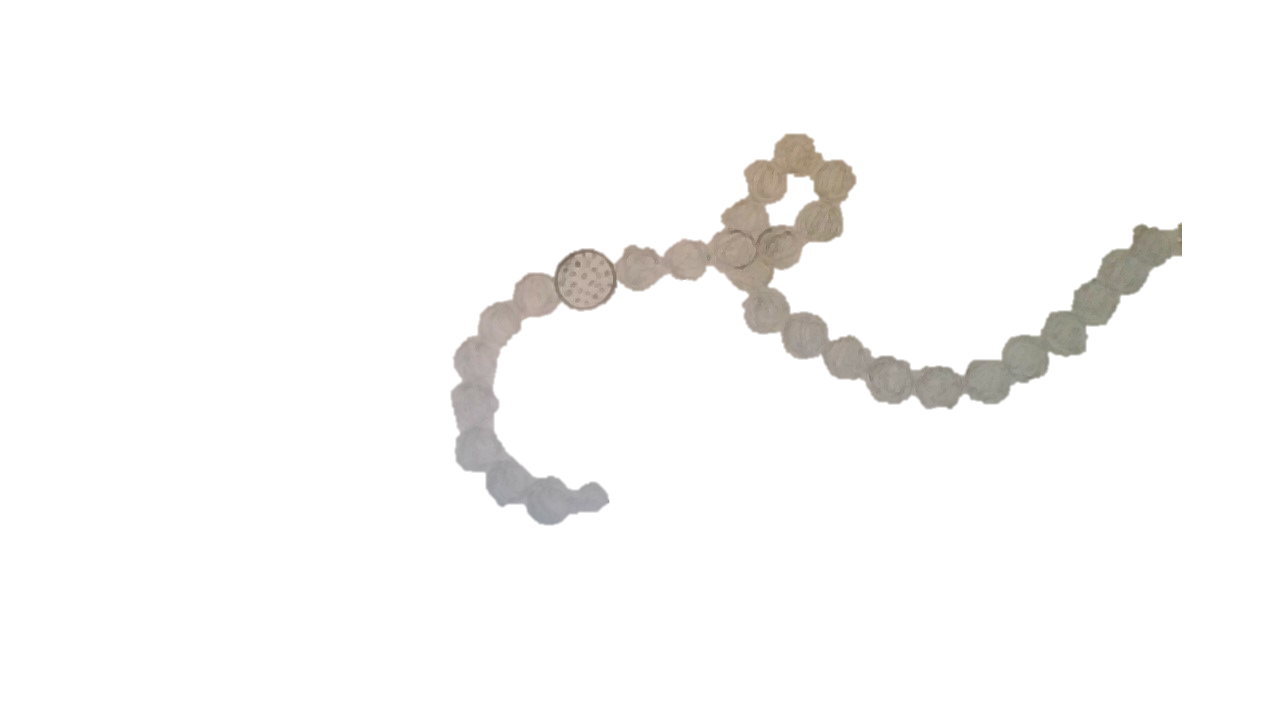 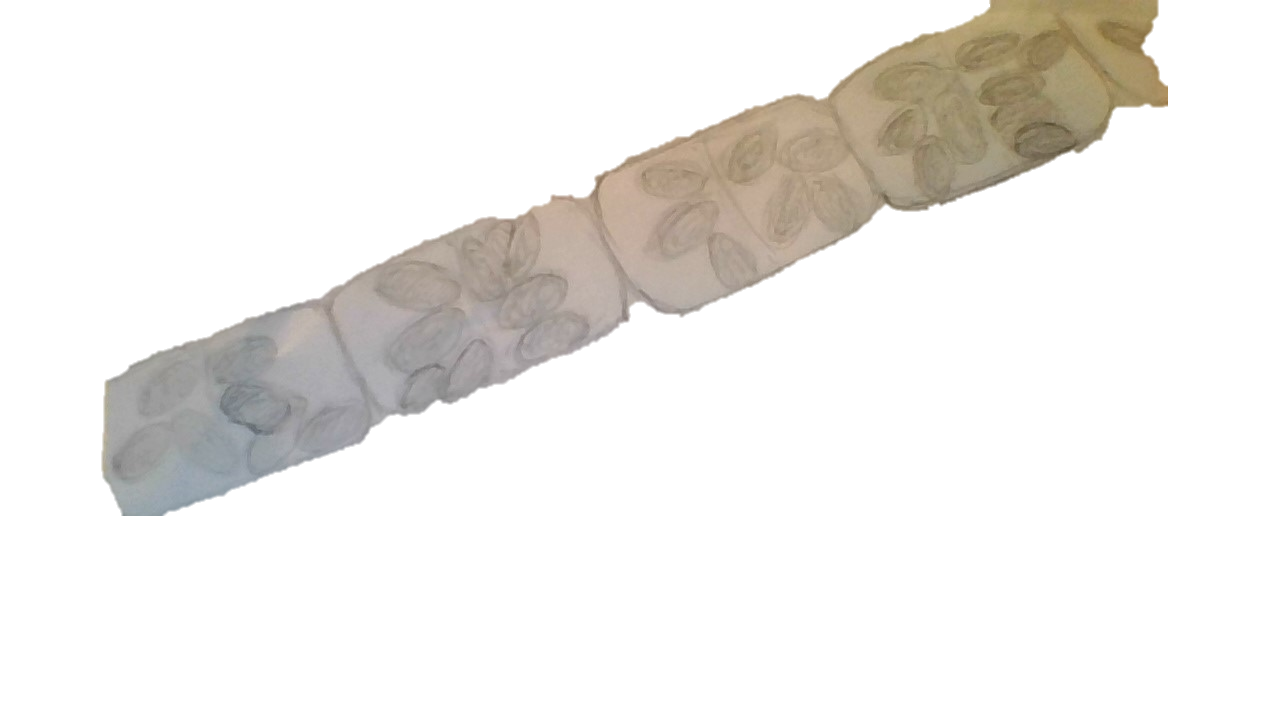 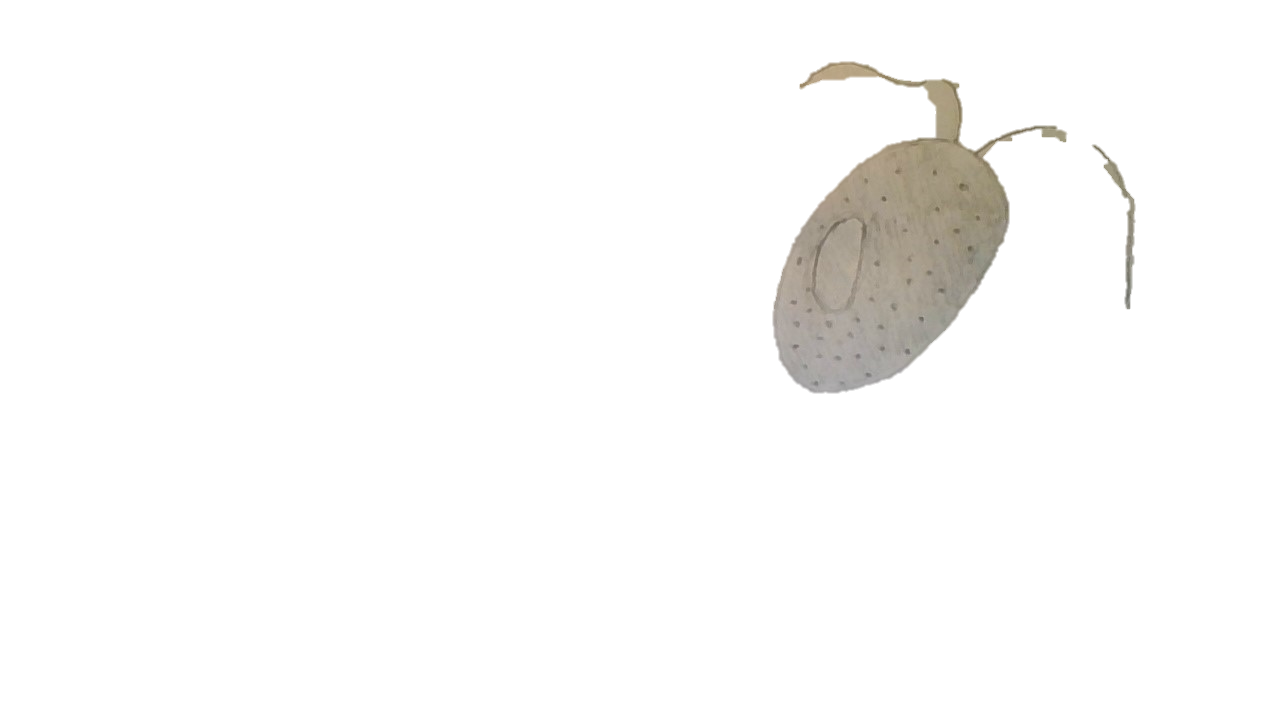 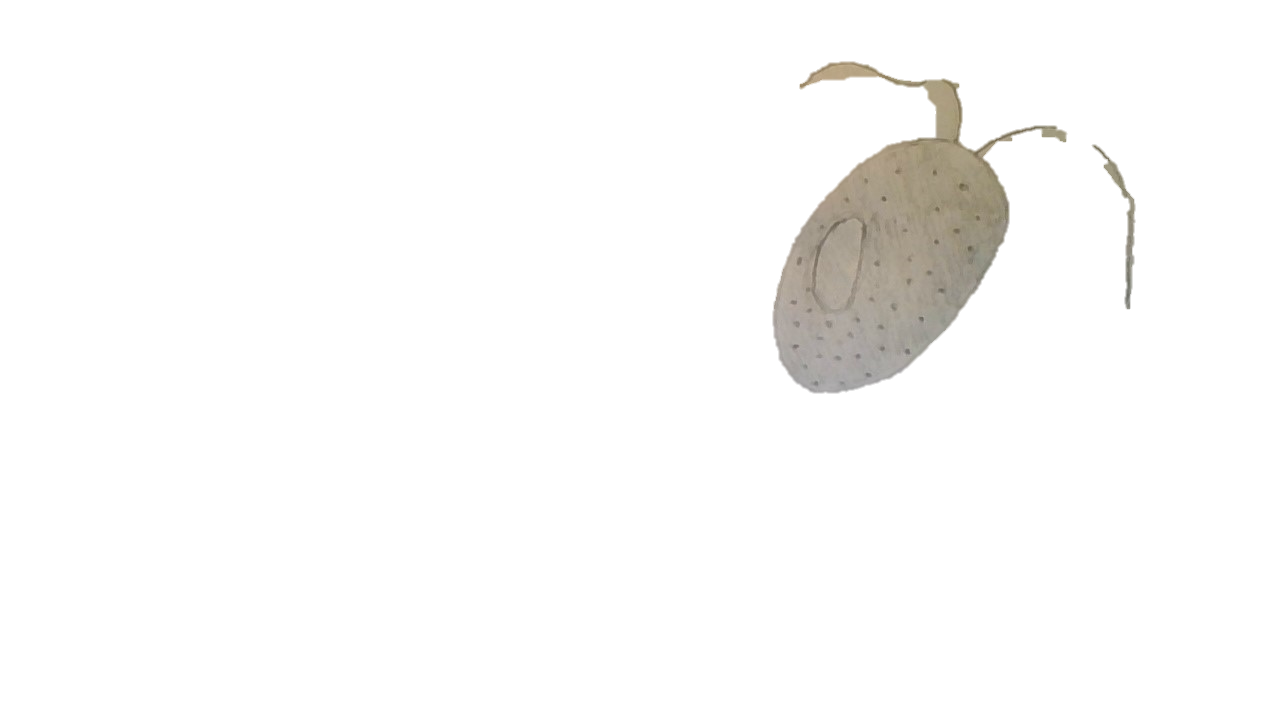 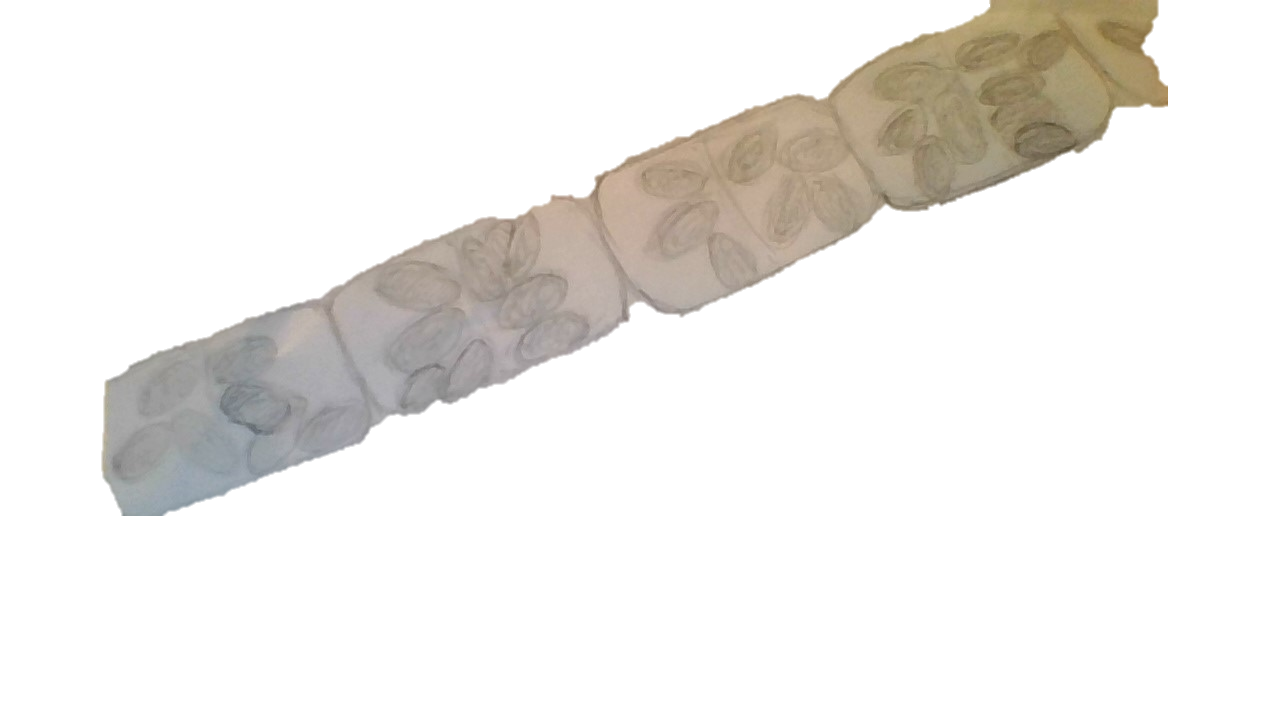 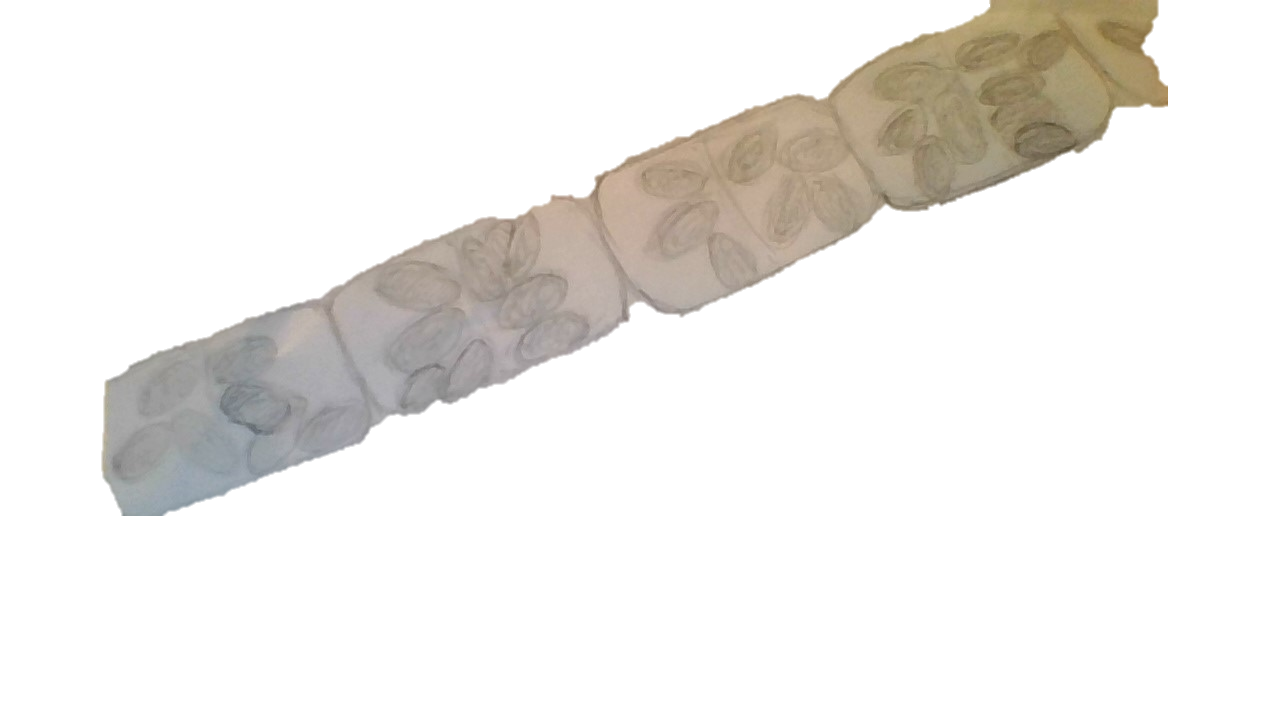 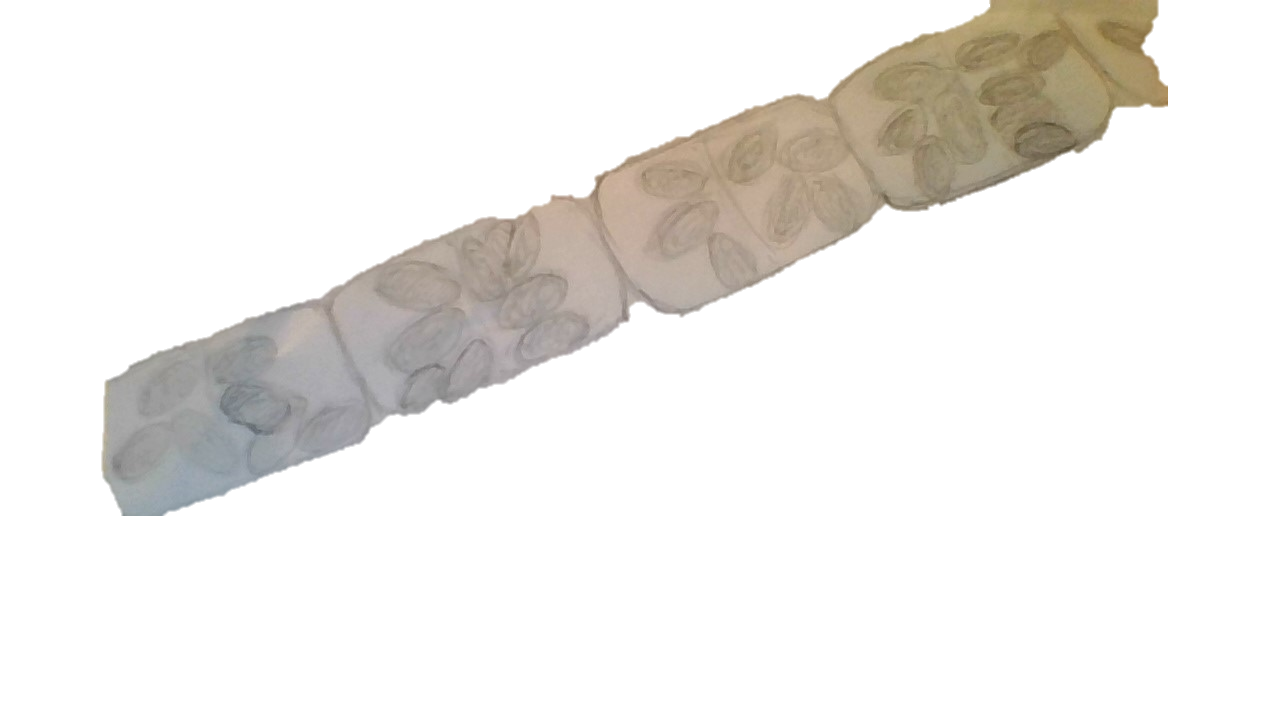 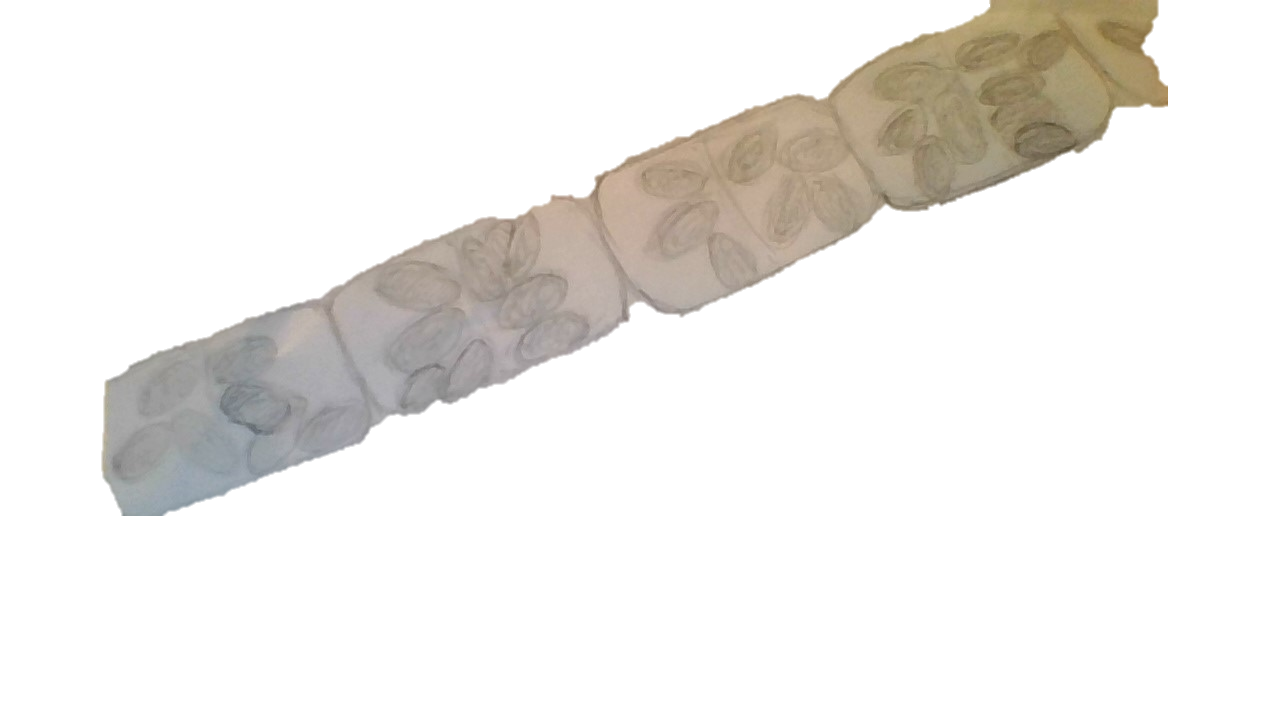 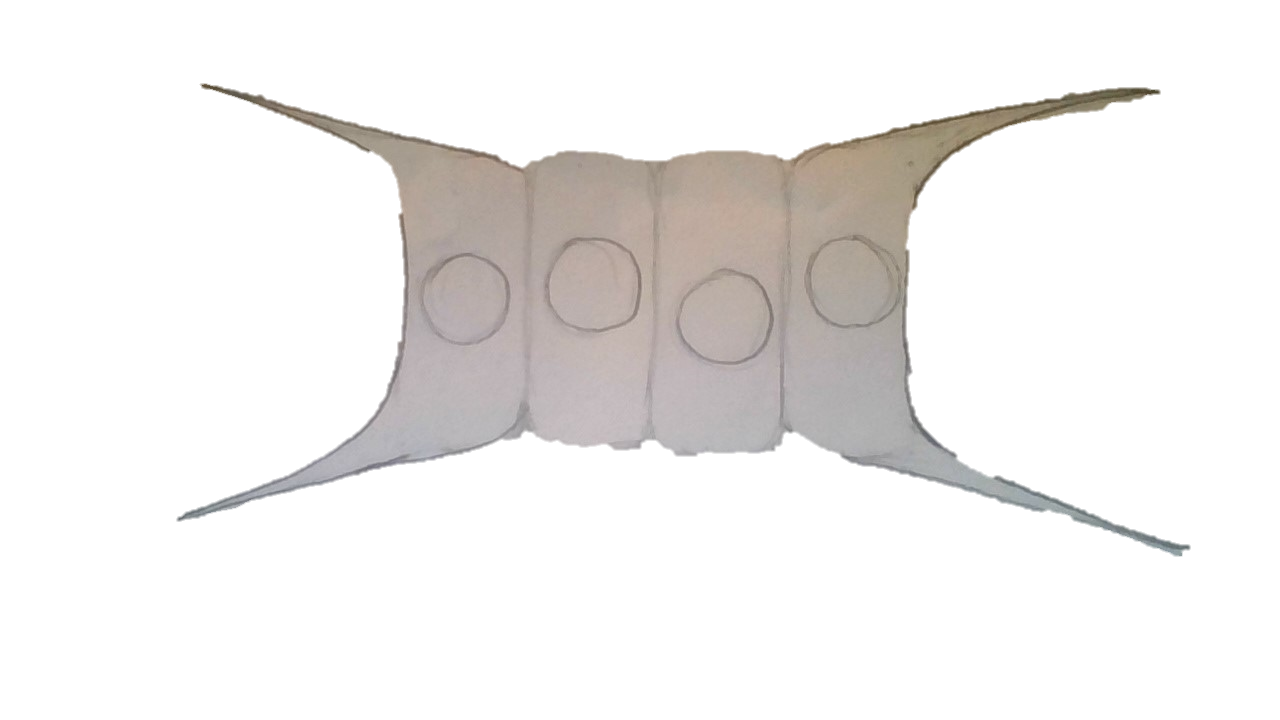 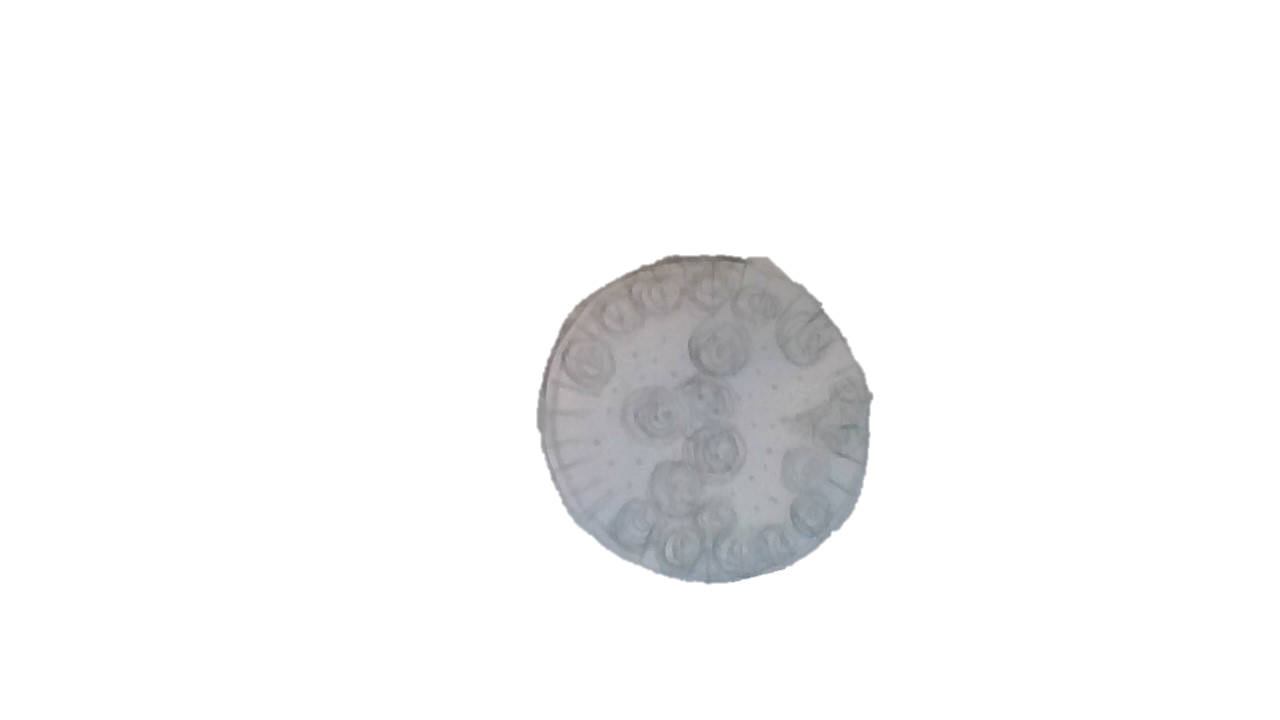 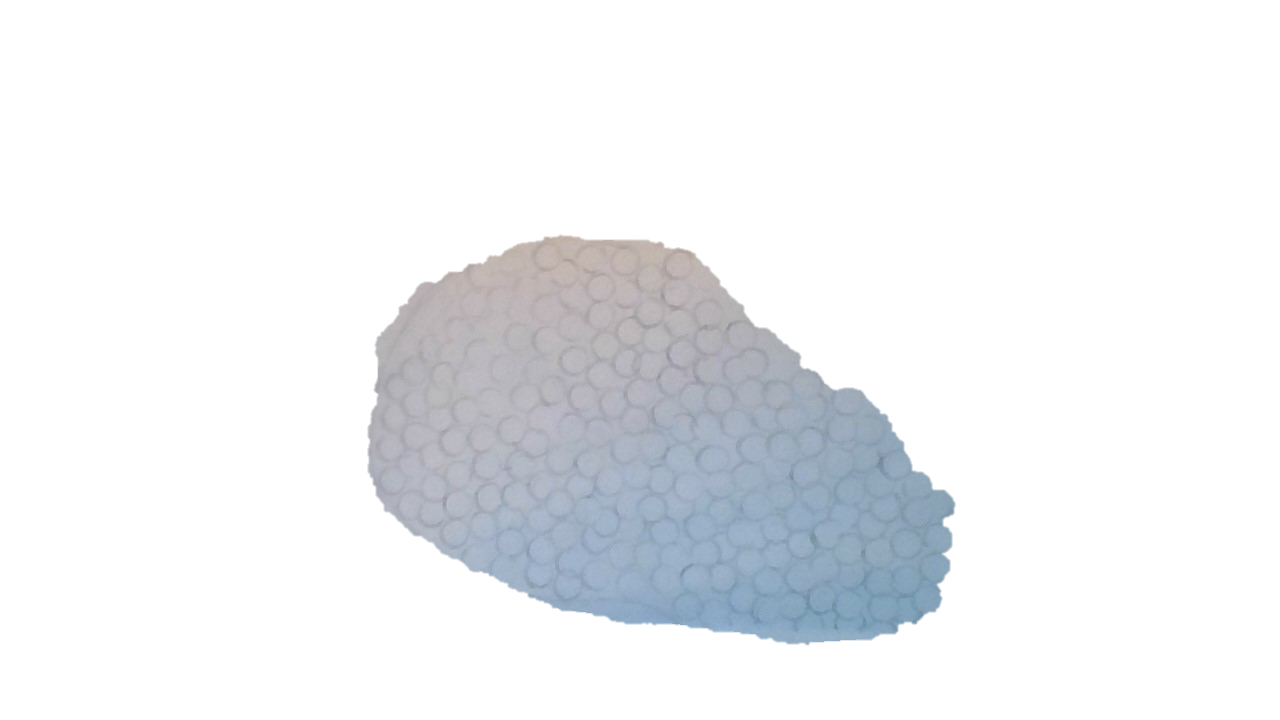 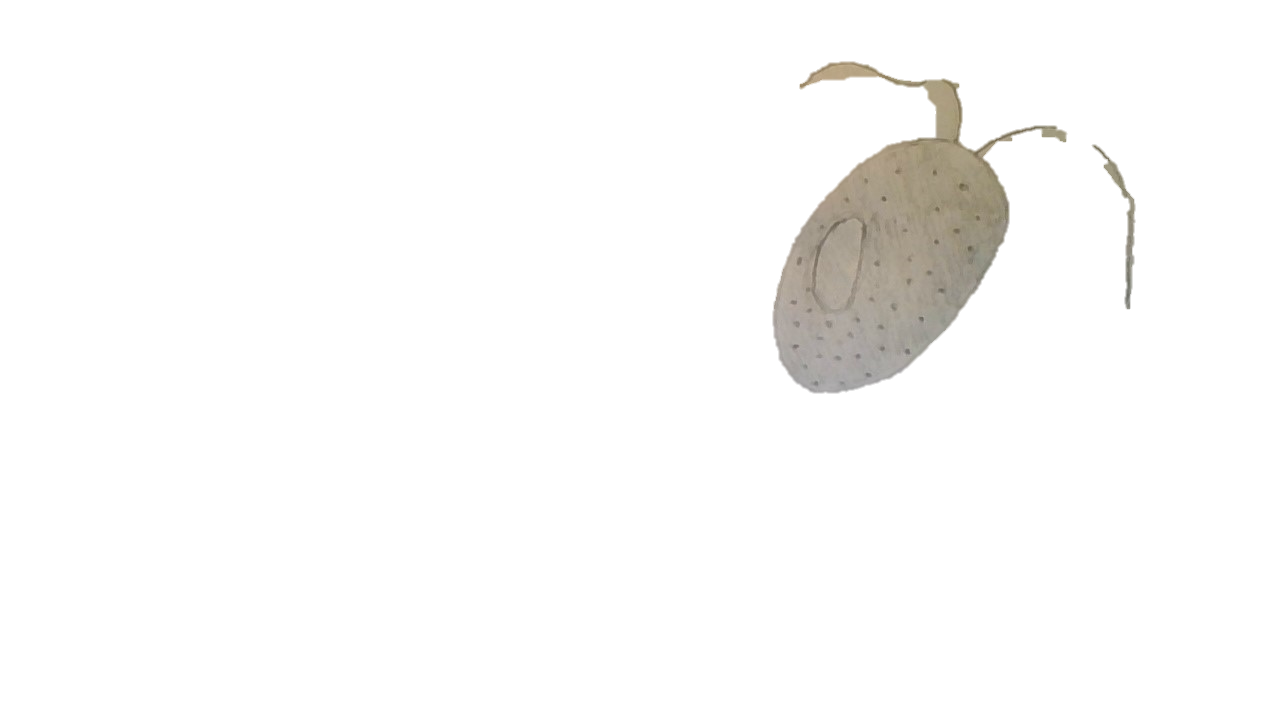 [Speaker Notes: Teacher’s Note: Data for the sample on the slide is included below.
Chlorophyll-a concentration: 5.5 mg/m3 (back calculated from tropic state index)
Secchi depth: 11cm (poor) [high sediment load]
Average turbidity: 132 NTU
Trophic state index: 49 (mesotrophic)

Miller-DeBoer, C., & Shaffery, H. (2016). Tecumseh Lake 40x [Image].]
Phytoplankton are...
... also called algae. 
... tiny plants that live in water. 
... too small for us to see as individual cells without using a microscope. 
The collection of different species in a lake is called a phytoplankton community.
Water Clarity
When there are lots of phytoplankton present, the water clarity changes. 
Water clarity is how far you can see through the water. Water clarity depends on how many particles are suspended in the water.
What helps plants grow?
[Speaker Notes: Teacher’s Note: Consider using this slide to record student ideas, or as a placeholder for the question.]
Phytoplankton Growth Model
Draw a model that explains what causes the difference in water clarity between the four lakes. 
Use the information discussed in the lesson to create your model. 
Your model does not have to be perfect. Make your best estimate using the knowledge you have.
Phytoplankton Growth Investigation
How can we test the factors that we think affect phytoplankton growth?
Investigating Phytoplankton Growth
[Speaker Notes: Teacher’s Note: Edit this slide to include your class-specific instructions for grouping and investigation procedures.]
https://www.youtube.com/watch?v=du1PA0pzdnQ
[Speaker Notes: Algae Research and Supply. (2016, June 15). The dirty labcoat: The Secchi stick [Video]. YouTube. https://www.youtube.com/watch?v=du1PA0pzdnQ]
Phytoplankton Communities
Compare your phytoplankton cards with the microscopic views of each lake. 
Count the number of each type of phytoplankton found in each lake.
Phytoplankton Communities
Pick one of the genetic factors listed in the table on each card. 
Sort the cards into at least two different groups based on the factor you picked. Record your results. 
Pick a different factor and re-sort your cards. Record your results. 
Pick a third factor and repeat the process. Record your results.
Phytoplankton Functional Groups
Compare your sorted groups with the groups of phytoplankton you counted in each lake. 
What patterns do you notice? 
What do these patterns mean? 
In what kinds of environments would we find different functional groups?
Revised Phytoplankton Growth Model
Revise the model you drew earlier in the lesson to better explain what causes the differences in water clarity in the four lakes.
Add new information.
Make any corrections based on your new understanding.
Phytoplankton Growth Investigation
What do our data tell us about the factors that affect phytoplankton growth?
Factor Expert Panels
[Speaker Notes: Teacher’s Note: Edit this slide to include class-specific instructions for your factor expert panels. This could include grouping students, analyzing and graphing data, or making claims about the investigation and phytoplankton functional groups.]
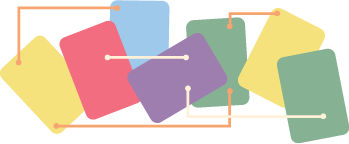 Concept Card Mapping
[Speaker Notes: Teacher’s Note: Edit this slide to include your class-specific instructions for creating the class Concept Card Map.

K20 Center. (n.d.). Concept card mapping. Strategies. https://learn.k20center.ou.edu/strategy/123]
Revised Phytoplankton Growth Model
Revise your phytoplankton growth model to better explain the cause of the differences in water clarity between the four lakes. 
Add any new information.
Make any corrections based on any new understandings.
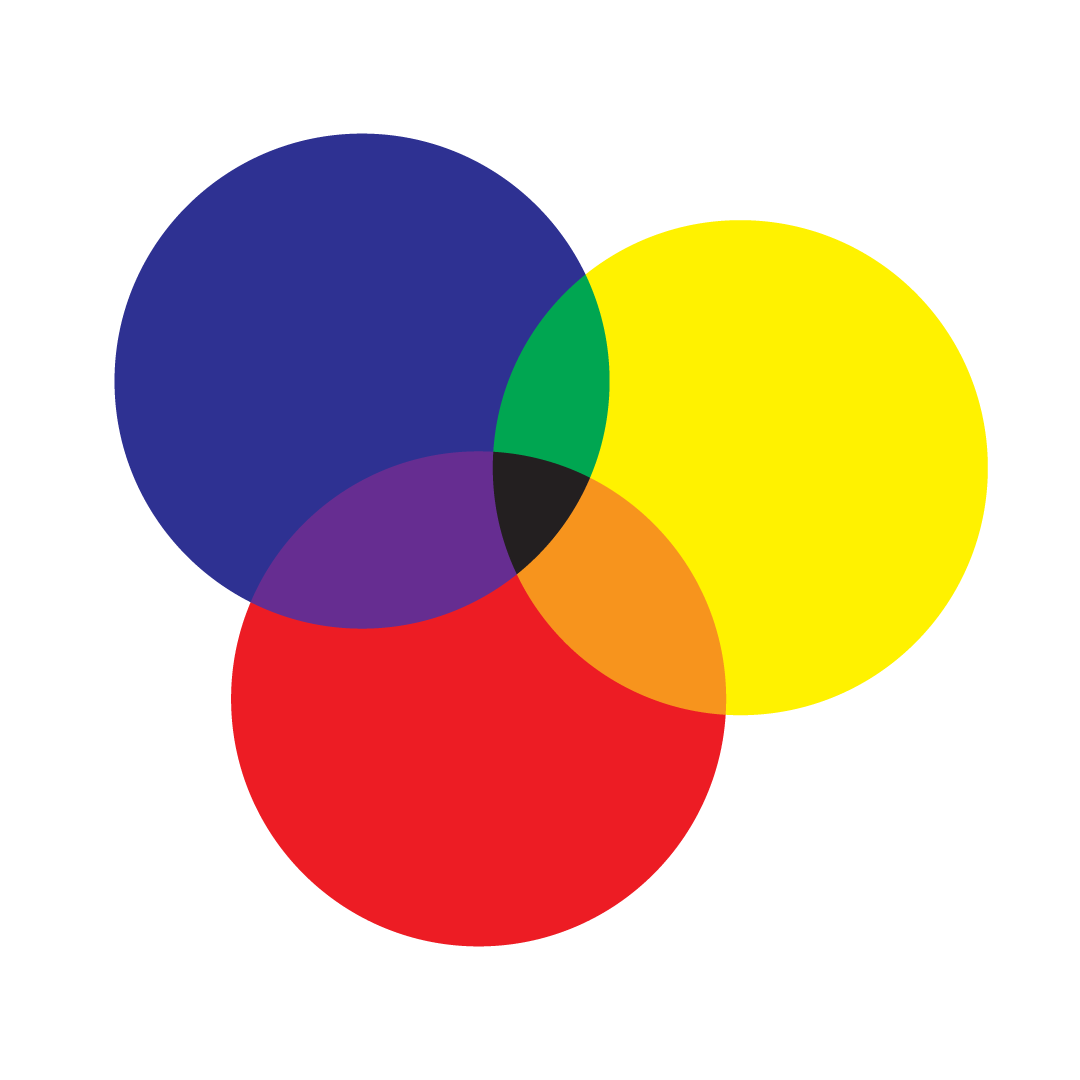 Four Lakes’ Data Reports
Make a prediction about the conditions in each of the four lakes. 
Use a Venn diagram to compare the factors in your model with the scientific data in the four reports. 
How well do your model and predictions match the scientific data?
[Speaker Notes: K20 Center. (n.d.). Venn diagram. Strategies. https://learn.k20center.ou.edu/strategy/2918]
Explaining Lake Water Clarity
Pick any lake except Tecumseh Lake. 
Use your model to explain which factors affect phytoplankton growth. 
Explain how phytoplankton affect the water clarity of your lake.